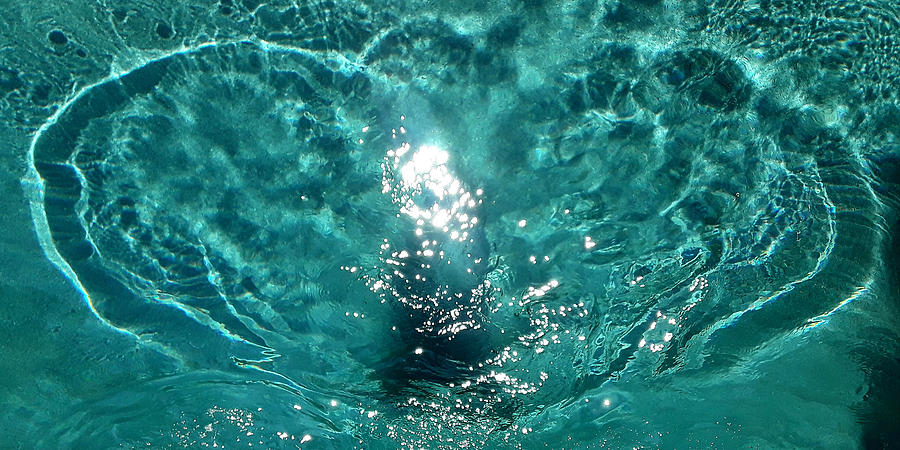 Heart of God
Ron Bert
August 27, 2023
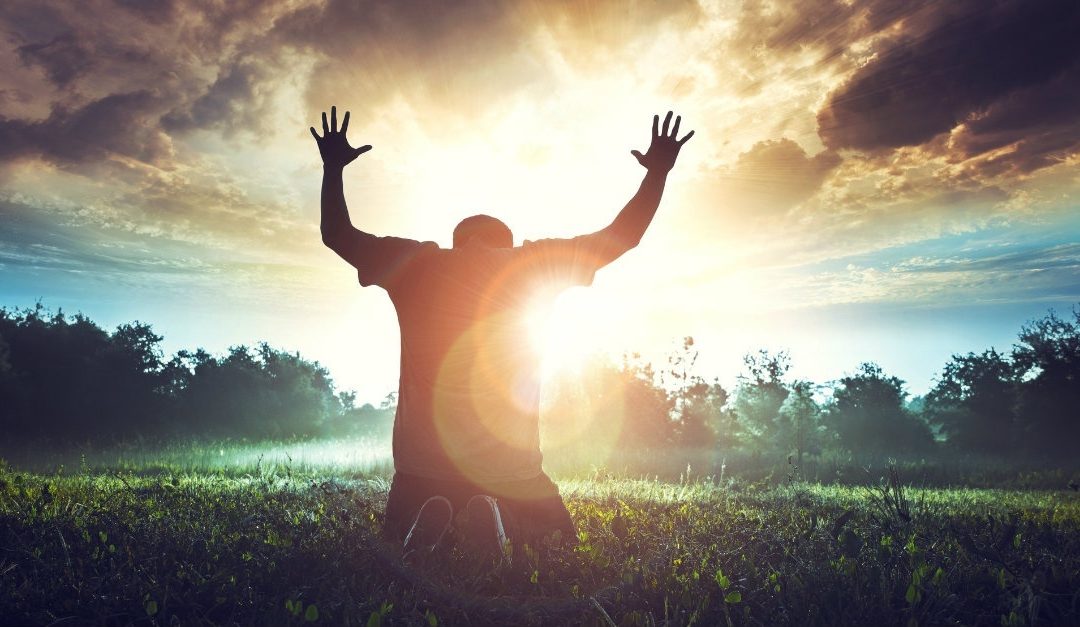 Word of Life
God = light
This is the message which we   have heard from Him and declare to you, that God is light and                in Him is no darkness at all.            — 1st John 1:5
message
message
=
is
Christ
Christ
Him
God is light
.                    .
in Him is no darkness
in Him is no darkness
in
.                                       .
In Him = no darkness
is
=
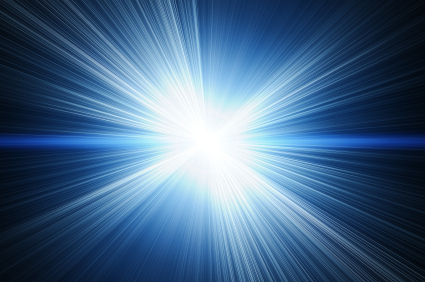 Then God said, "Let there be light"; and there was light. And God saw the light, that it was good; and God divided the light from the darkness. — Genesis 1:3-4
light
darkness
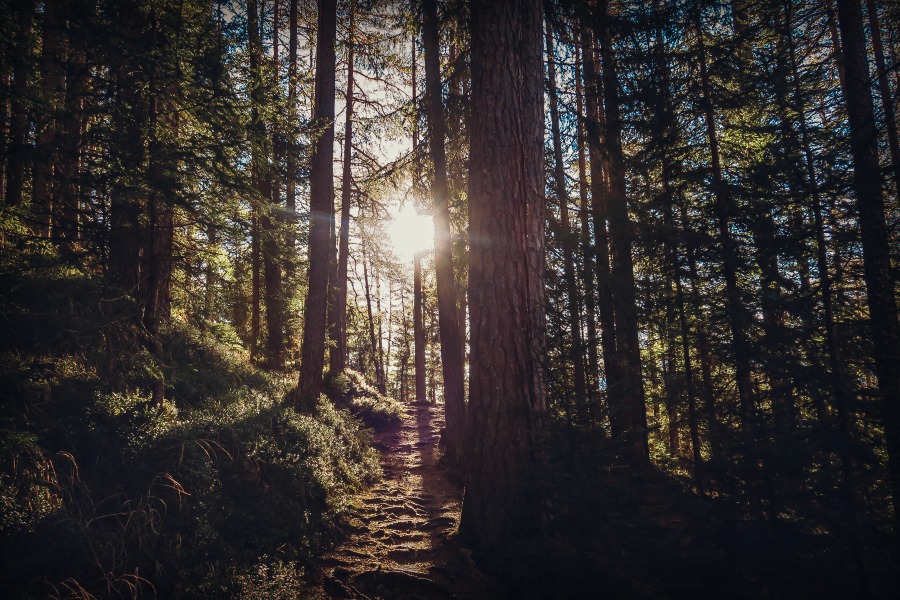 The day and the night is YoursYou have:     ● prepared the light  				            the sun     ● set all the borders of the earth     ● made summer and winter
The day is Yours, the night also is Yours; You have prepared the light and the sun. You have set    all the borders of the earth; You have made summer and winter.    — Psalms 74:16-17
the night
The day
is Yours
prepared the
You have
the sun
light
and
set
all the borders of the earth
:
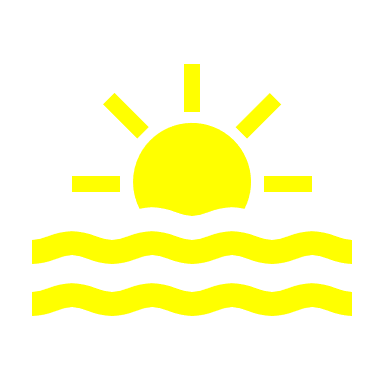 made summer and winter
Top
set all the borders
set all the borders
Bottom
Time
Time
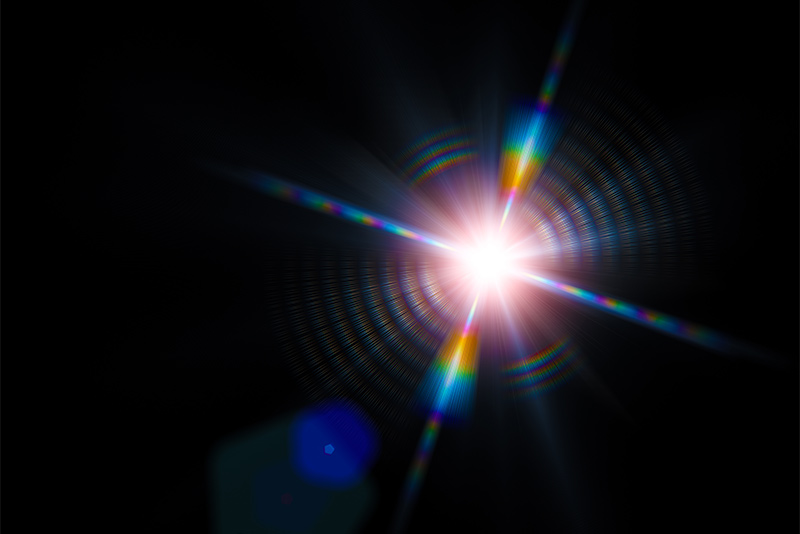 I am the Lord Almighty        the Alpha and the Omega   Beginning                              End   who was       who is       who is to						      come
I am
Lord Almighty
.        .
→
"I am the Alpha and the Omega, the Beginning and the End," says the Lord, "who is and who was and who is to come, the Almighty."— Revelation 1:8
I am
the Alpha and the Omega
End
Beginning
↘
↙
the Lord
who is
who was
come
↑
who is to
↓
↖
↑
↗
Almighty
←
→
↙
↓
↘
Timeless
[Speaker Notes: bottom]
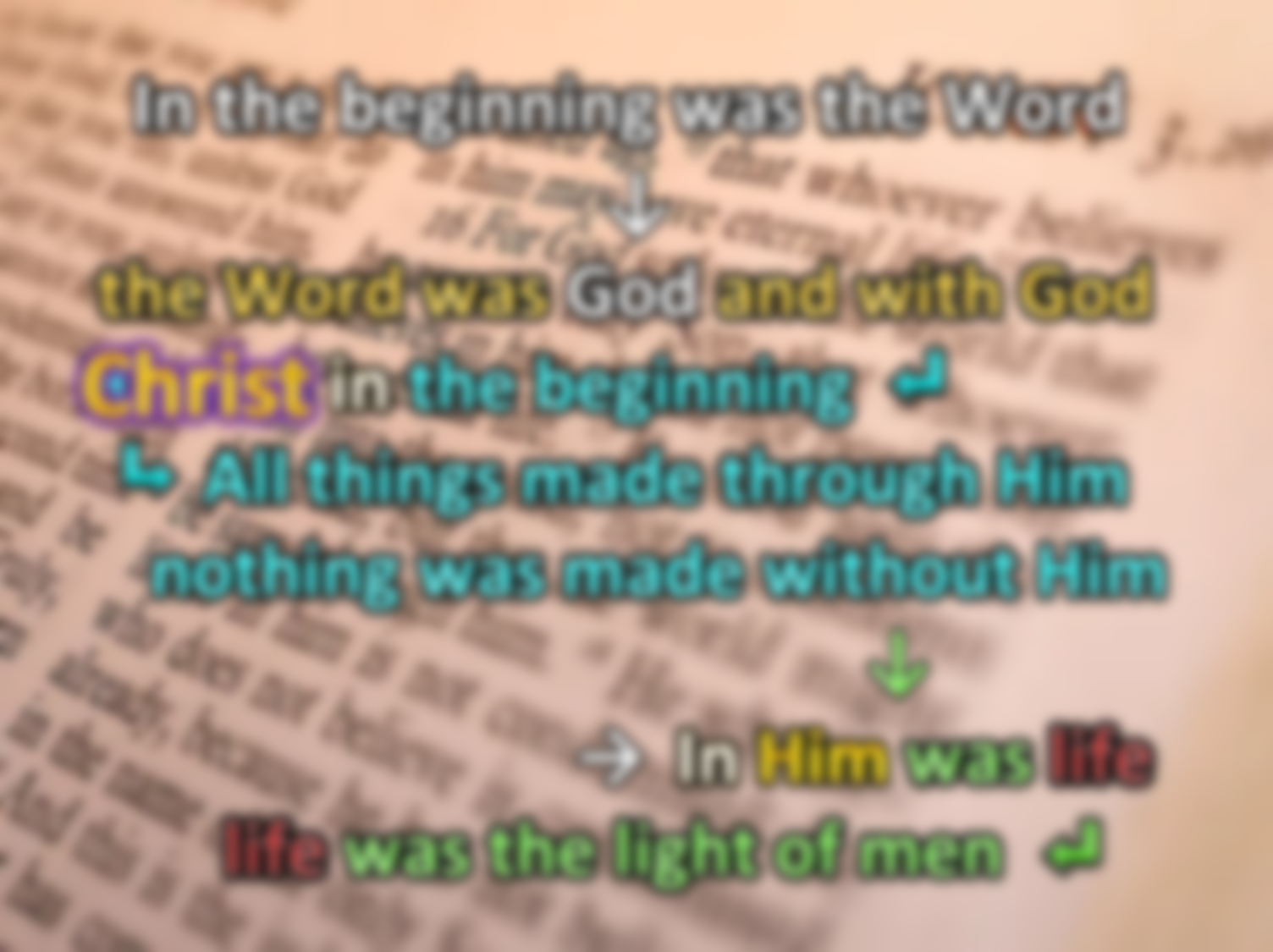 Truth
In the beginning was the Word, and the Word was with God, and the Word was God. He was in the beginning with God. All things were made through Him, and without Him nothing was made that was made. In Him was life, and the life was the light of men. — John 1:1-4
In the beginning was the Word   the Word was God and with God He was in the beginning         All things made through Him     nothing was made without Him 				      In Him was life	  life was the light of men
In the beginning was the Word
the Word
the Word was
God
and
with God
↓
Truth
God
He was in the
the Word
All things
in
Christ
beginning
All things made through Him
made through Him
nothing was made
without Him
↓
In Him was life
life
→
life was the light of men
In
In Him
In Him
life
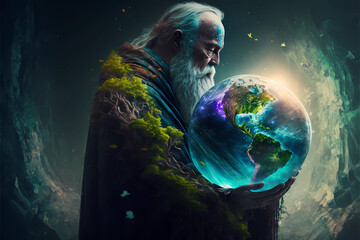 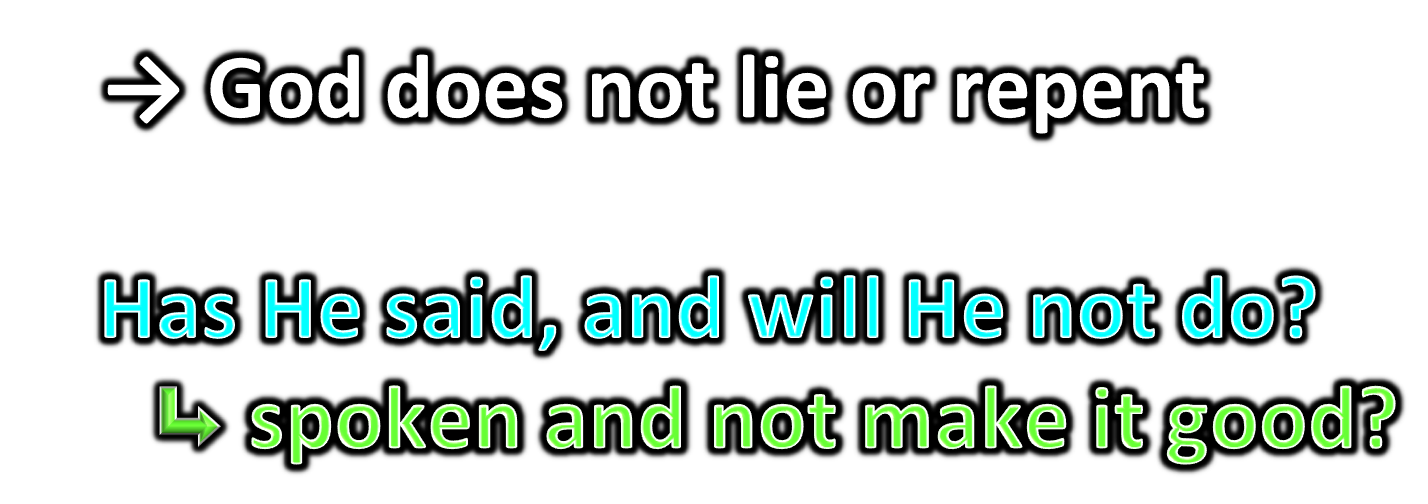 "God is not a man, that He should lie, Nor a son of man, that He should repent. Has He said, and will He not do? Or has He spoken, and will He not make it good?"        — Numbers 23:19
God does not lie or repent
→
=
God
not
is
lie
or
s
↑
↖
↗
o
d
repent
e
Has He said, and
He is the Rock, His work is perfect; For all His ways are justice, A God of truth and without injustice; Righteous and upright is He.          — Deuteronomy 32:4
=
=
is
is
A God of truth without injusticeall His ways are justiceRighteous and upright is He
→
←
will He not do?
spoken
all His ways are justice
A God
Has He said, and will He not do? 	  	spoken and not make it good?
not make it good?
and
without injustice
of truth
Righteous and upright is He
=
is
=
is
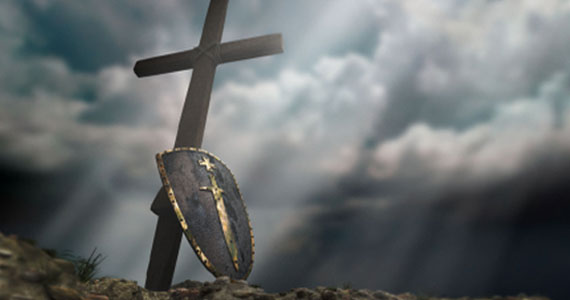 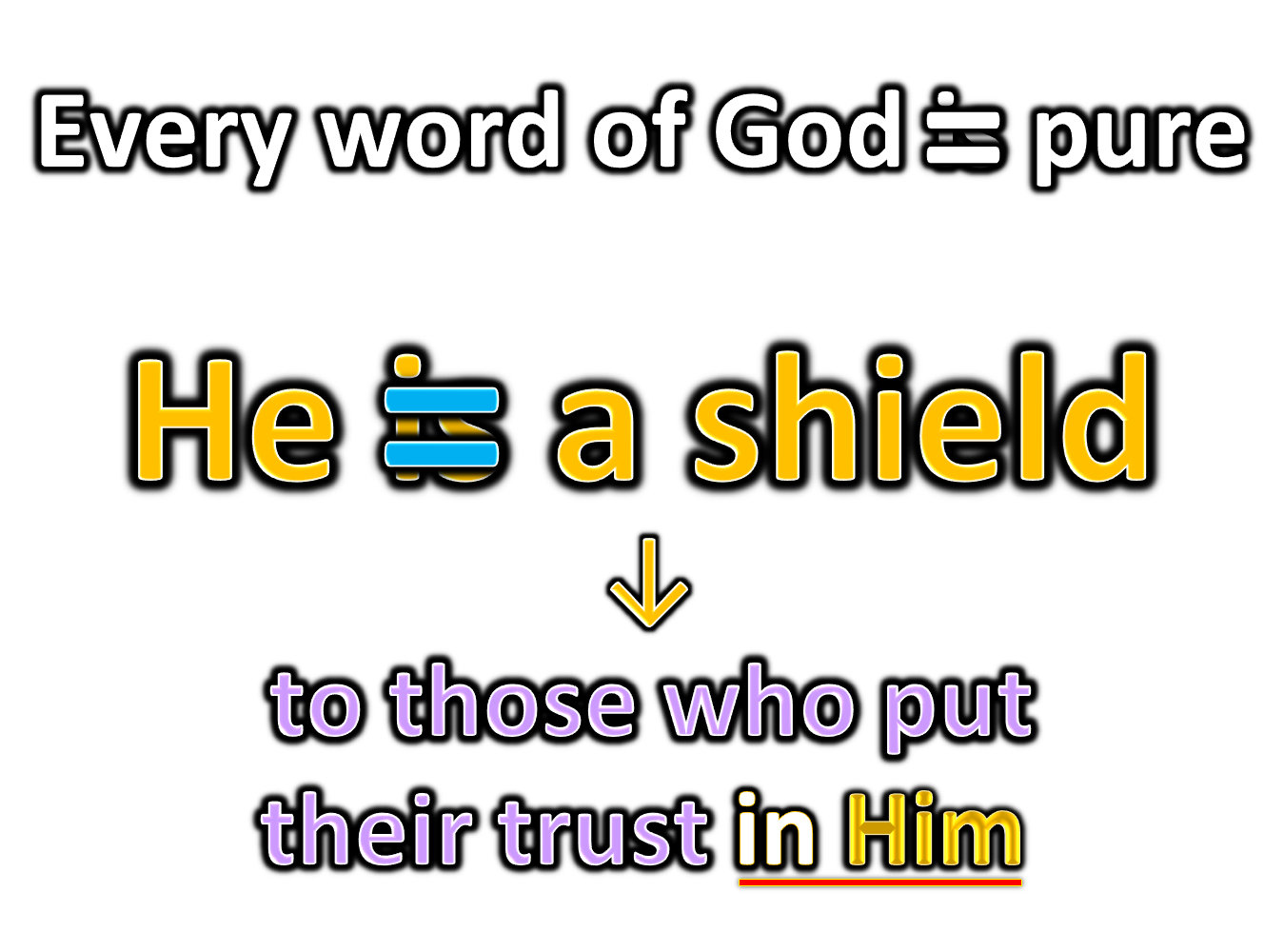 Every word of God is pureHe is a shield to those who puttheir trust in Him
=
is
Every word of God is pure;         He is a shield to those who put their trust in Him. — Proverbs 30:5
Every word of God is pure
=
is
to those who put
He is a shield
↓
their trust in Him
.            .
in
in Him
O Lord		You are worthy	To receive:     ● glory 				    ● honor 				    ● power    For You created all things		 by Your will they exist 					 were created
"You are worthy, O Lord, To receive glory and honor and power; For You created all things, And by Your will they exist and were created." — Revelation 4:11
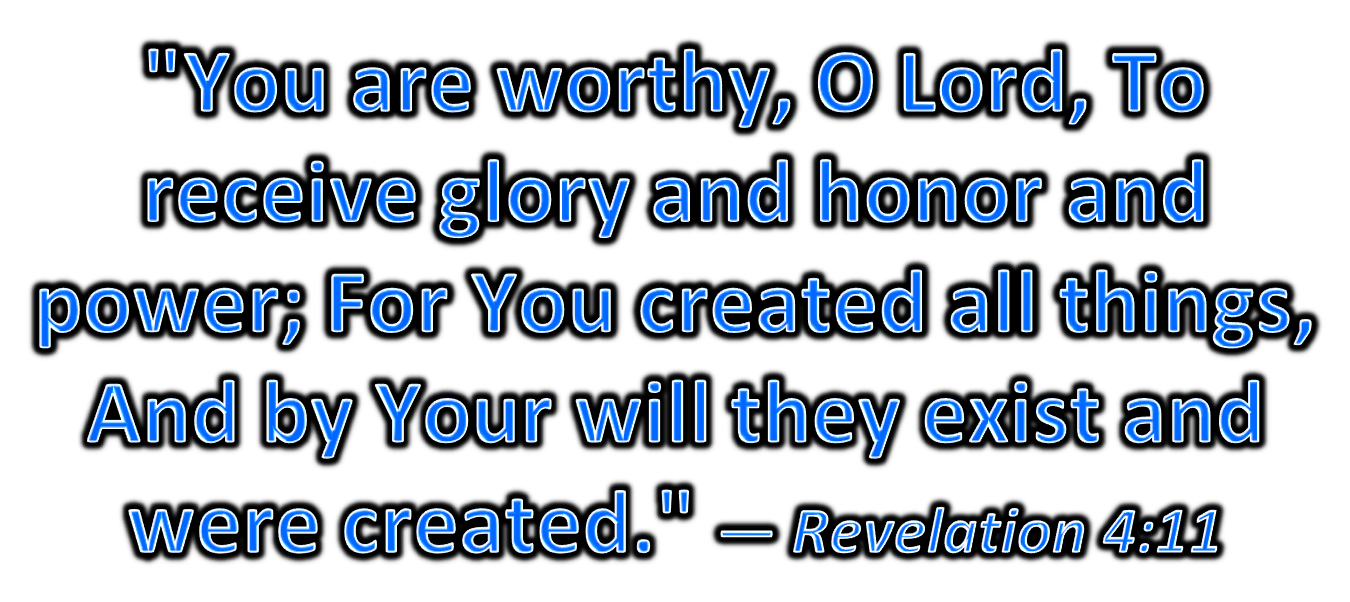 You are worthy
O Lord
To
honor
glory
receive
power
:
For You created all things
by Your will they exist
were created
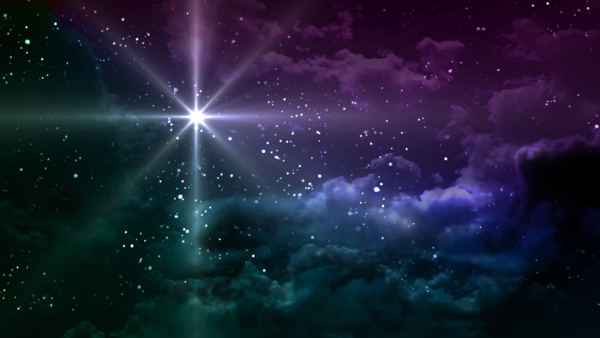 I am the LORD				      your Redeemerwho formed you from the womb who makes all thingsWho stretches out the heavens 			  all aloneWho spreads abroad the earth 			  by Myself
Thus says the LORD, your Redeemer, And He who formed you from the womb: "I am the LORD, who makes all things, Who stretches out the heavens all alone, Who spreads abroad the earth by Myself; — Isaiah 44:24
your
↓
your Redeemer
Redeemer
who formed
who
I am the
you from the womb
who
LORD
who makes all things
Who
Who
stretches out the heavens
all
.               .
alone
Who spreads abroad the
Who
earth
by Myself
.                  .
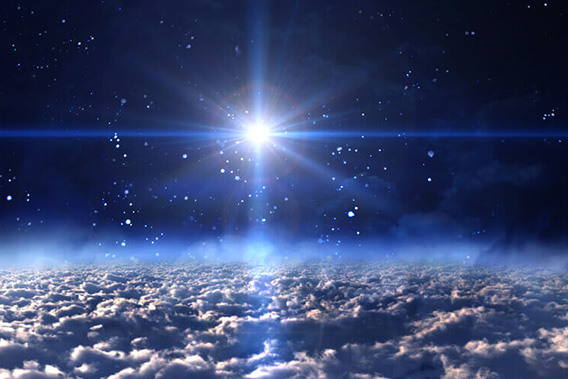 =
Every good and perfect gift is from above      comes down from the Father of lights                whom there is no variation 		    or shadow of turning	Of His own will He brought us forth 	     by the word of truth
Every good gift and every perfect gift is from above, and comes down from the Father of lights, with whom there is no variation or shadow of turning. Of His own will He brought us forth by the word of truth, that we might be a kind of firstfruits of His creatures. So then, my beloved brethren, let every man be swift to hear, slow to speak, slow to wrath; for the wrath of man does not produce the righteousness of God. — James 1:17-20
perfect gift is
Every good
and
is
↓
↓
↓
↓
↓
↓
↓
↓
↓
↓
comes down from the
from above
Father of lights
whom there is no
=
or shadow of turning
Of His
variation
is
own will He brought us forth
by the word
God
Call
of truth
of
might be a kind
→
His creatures
firstfruits of
by
word of truth
truth
swift
be
slow to wrath
to hear
be
slow to speak
be  ● swift to hear
      ● slow to speak
      ● slow to wrath
be
Patient
might be a kindof firstfruits of His creatures
be
be
Righteousness
of God
Thoughtful
Calm Love
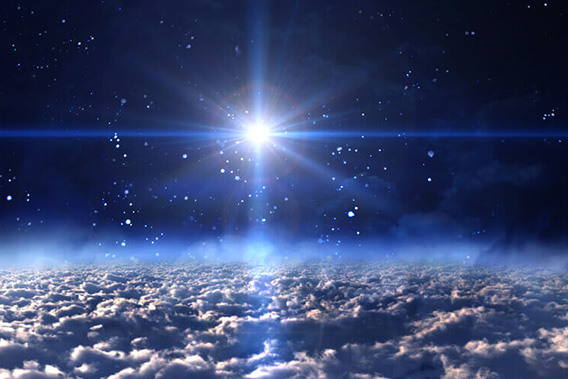 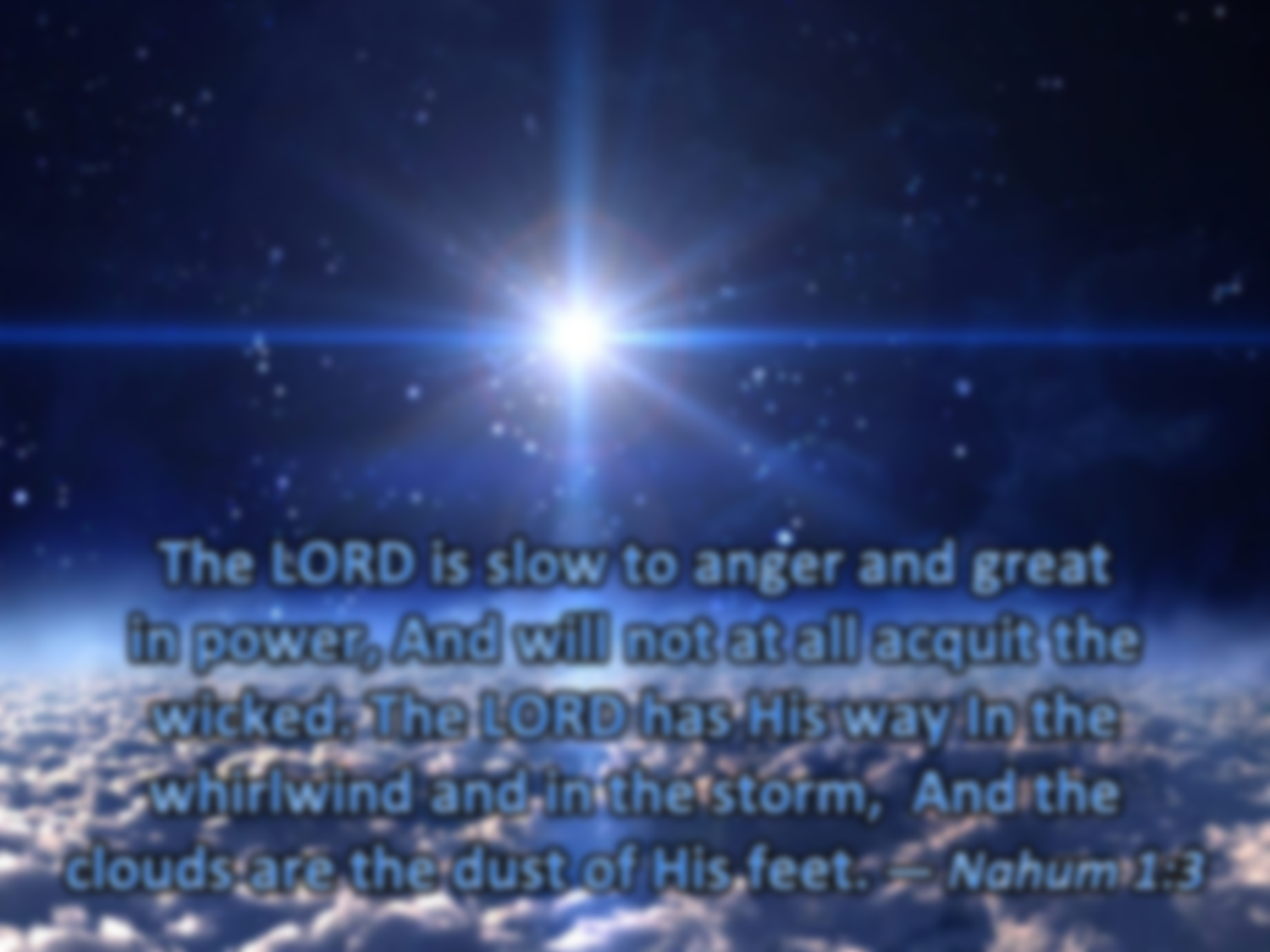 God
=
is
The LORD is slow to anger and great             in power, And will not at all acquit the wicked. The LORD has His way In the whirlwind and in the storm,  And the  clouds are the dust of His feet. — Nahum 1:3
The LORD is slow to anger and great             in power, And will not at all acquit the wicked. The LORD has His way In the whirlwind and in the storm,  And the  clouds are the dust of His feet. — Nahum 1:3
The LORD has His way
clouds are the dust of His feet
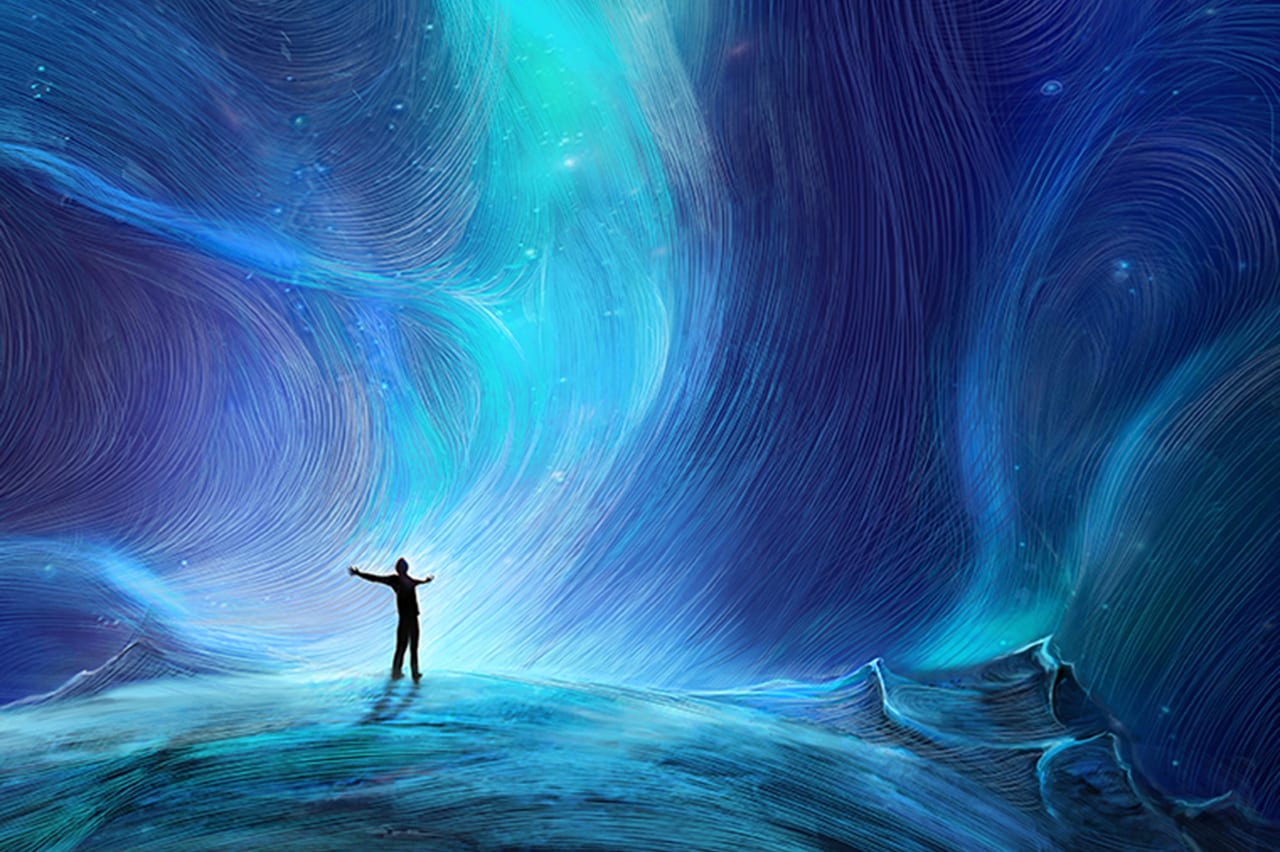 The Spirit of God has made me, And the breath of the Almighty gives me life. — Job 33:4
God
God gives life
gives
life
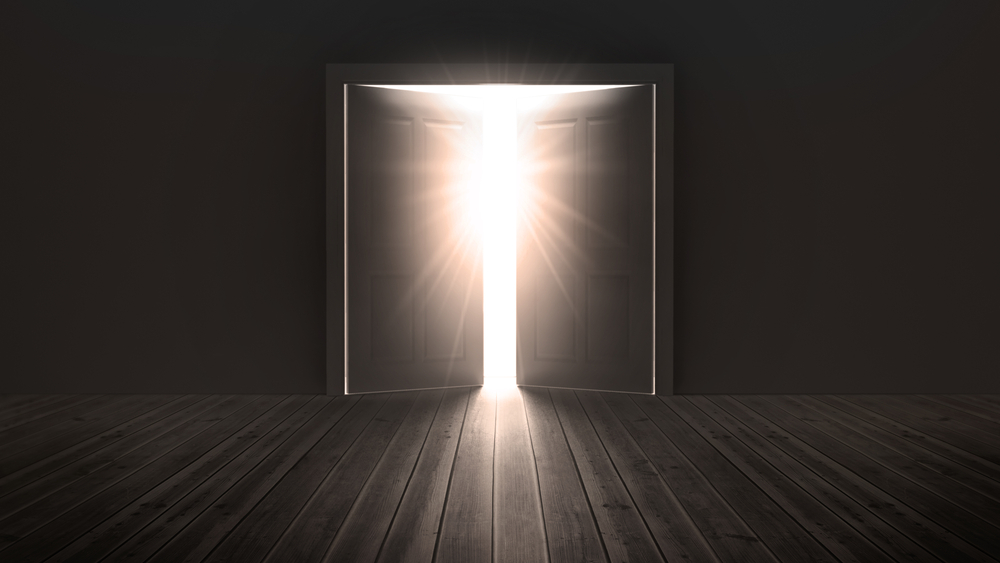 =
with You is the fountain of lifeIn Your light we see lightcontinue Your lovingkindnessto those who know YouYour righteousnessto the upright in heart
is
↘
↙
For with You is the fountain of life; In Your light we see light. Oh, continue Your lovingkindness to those who know You, And Your righteousness to the upright in heart. — Psalms 36:9-10
with You is the fountain of
In
In Your light we see light
life
↙
↘
Blessing
to
continue Your lovingkindness
God gives life
God gives life
Your
those who know You
know
who know You
.                           .
to the upright in
↓
righteousness
heart
righteousness
righteousness
upright in heart
in
.                            .
God commanded lightto shine out of darknesswho has shone in our hearts to give the light of the knowledge of the glory of Godin the face of Jesus Christ
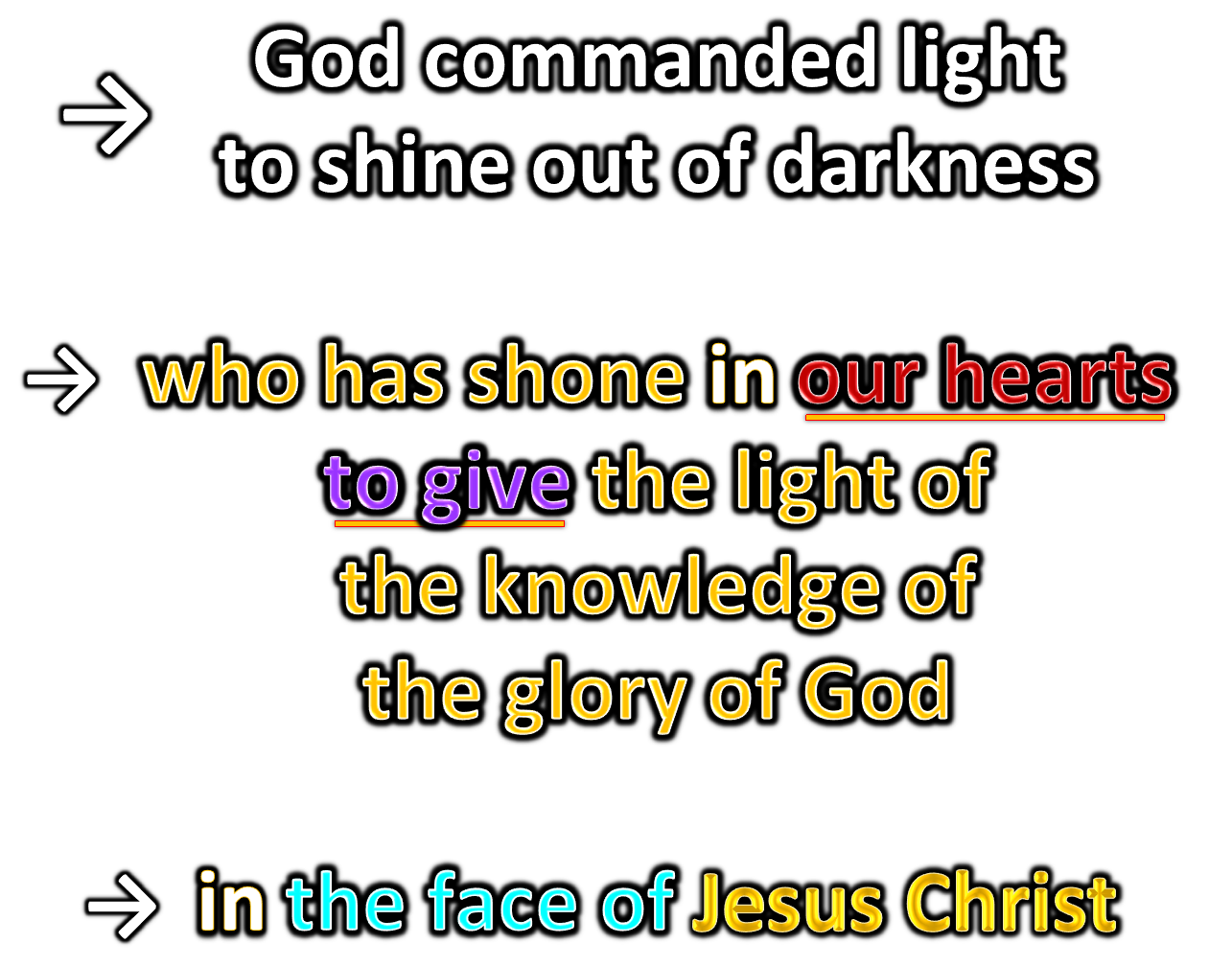 →
For it is the God who commanded light to shine out of darkness, who has shone in our hearts to give the light of the knowledge of the glory of God in the face of Jesus Christ. — 2nd Corinthians 4:6
God
commanded
to shine out of darkness
light
who
our hearts
→
in
.                  .
has shone in our hearts
to give the
to give
.            .
the knowledge of
light of
the glory
of God
in the face of Jesus Christ
→
in
Jesus Christ
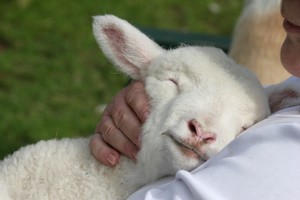 No one has seen God at any timeThe only begotten Sonwho is in the bosom of the Father He has declared Him
No one has seen God at any time. The only begotten Son, who is in the bosom of the Father, He has declared Him. — John 1:18
No one has seen God at any time
↑
↖
↗
who is in
The only begotten Son
the bosom of the Father
He has
declared Him
↙
↘
↓
Truth
Christ
.                        .
But He said, "You cannot see My face; for no man shall see Me, and live." — Exodus 33:20
You cannot see
You cannot see Me and live
Me
and live
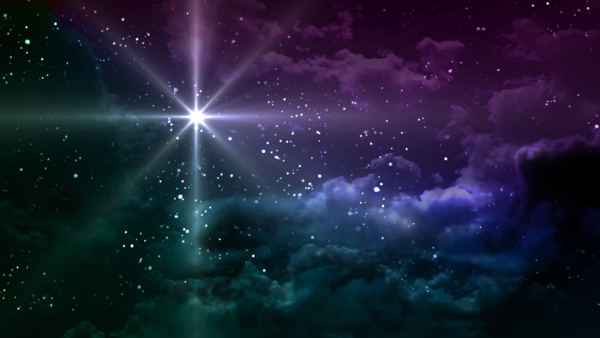 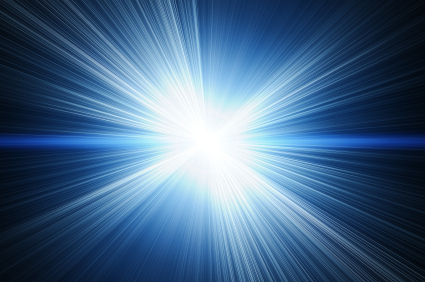 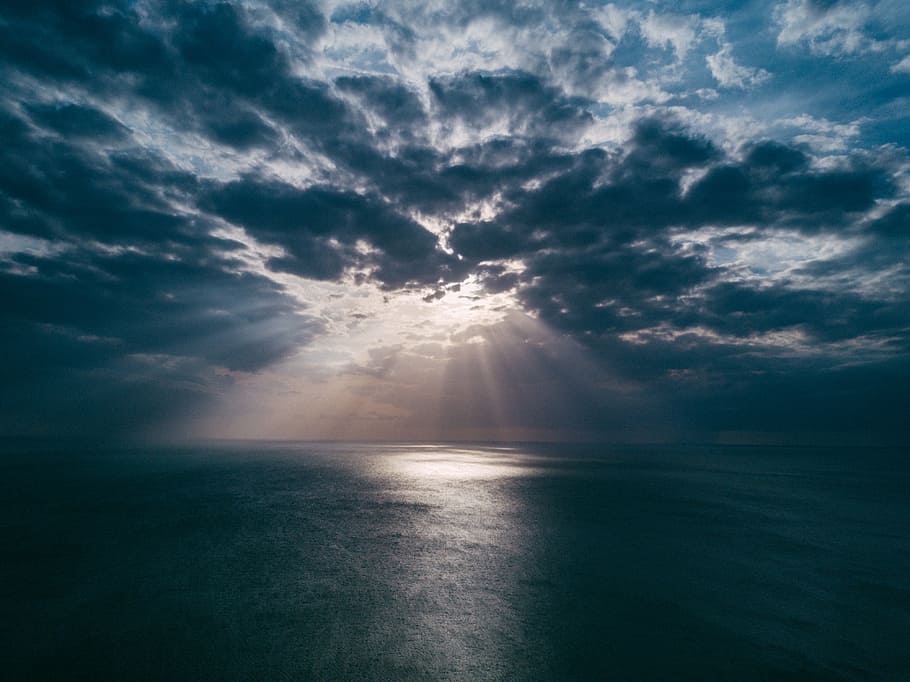 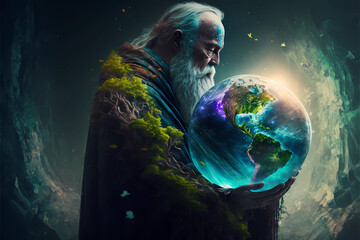 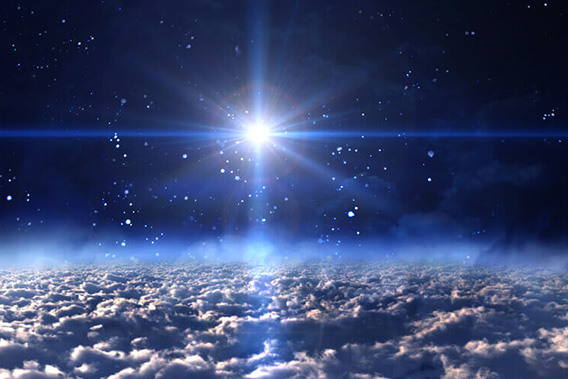 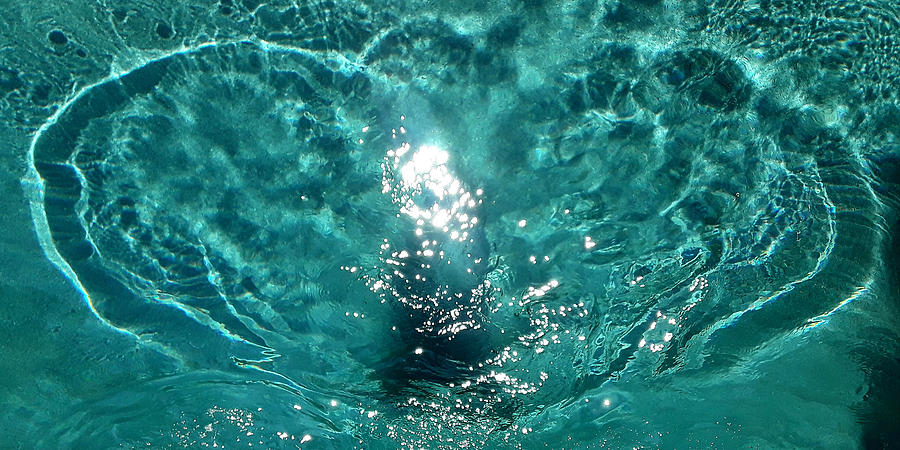 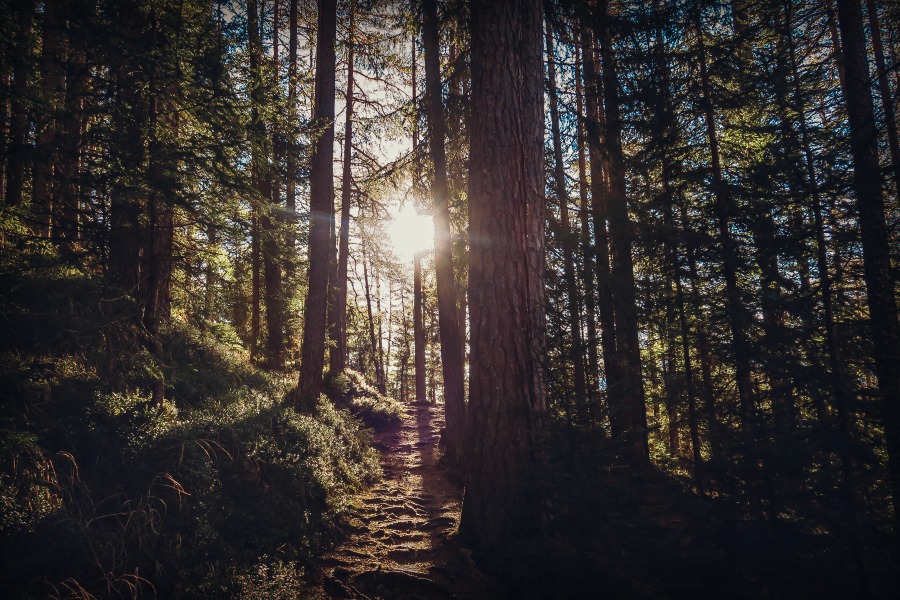 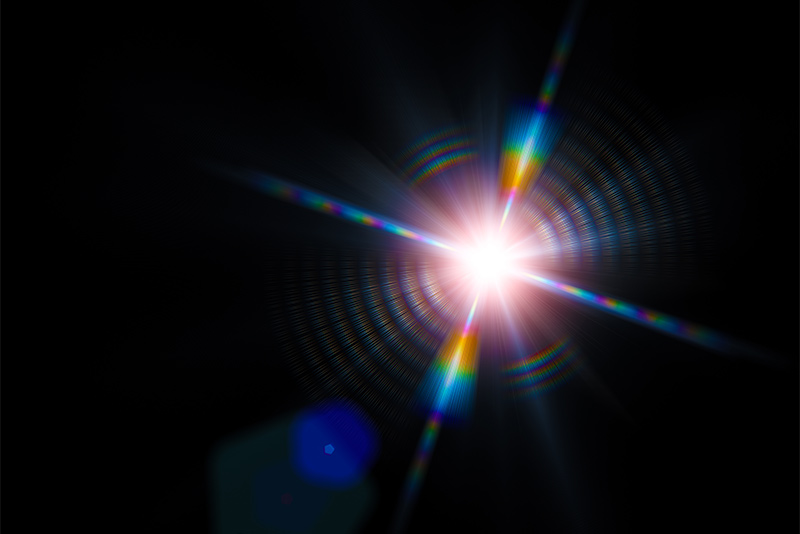 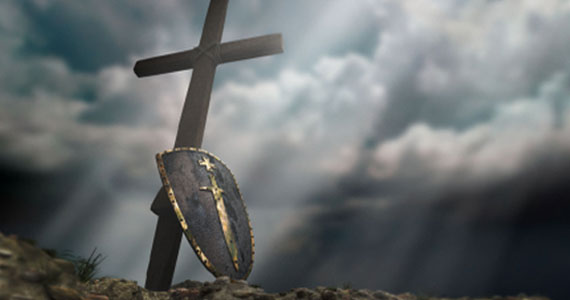 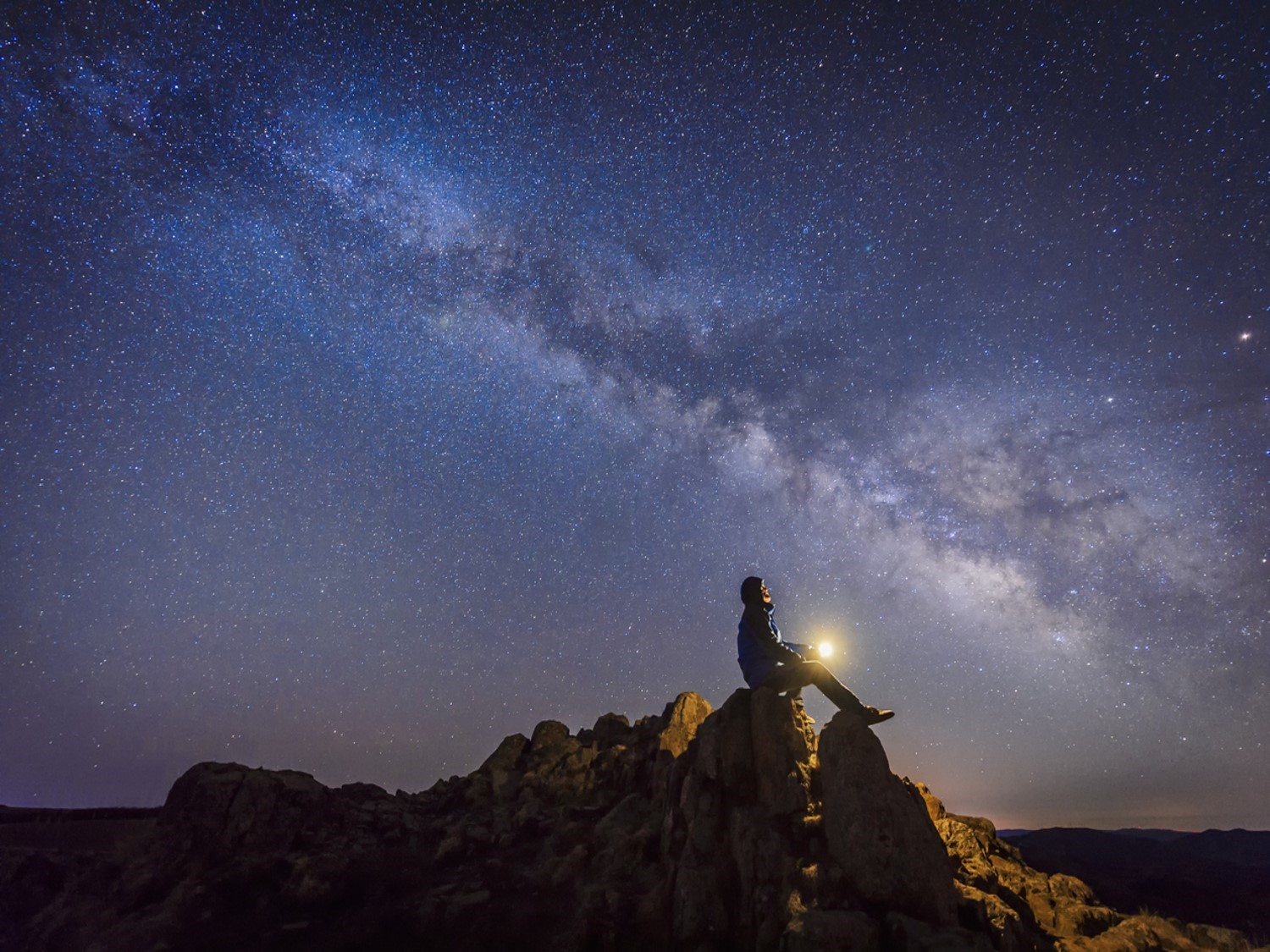 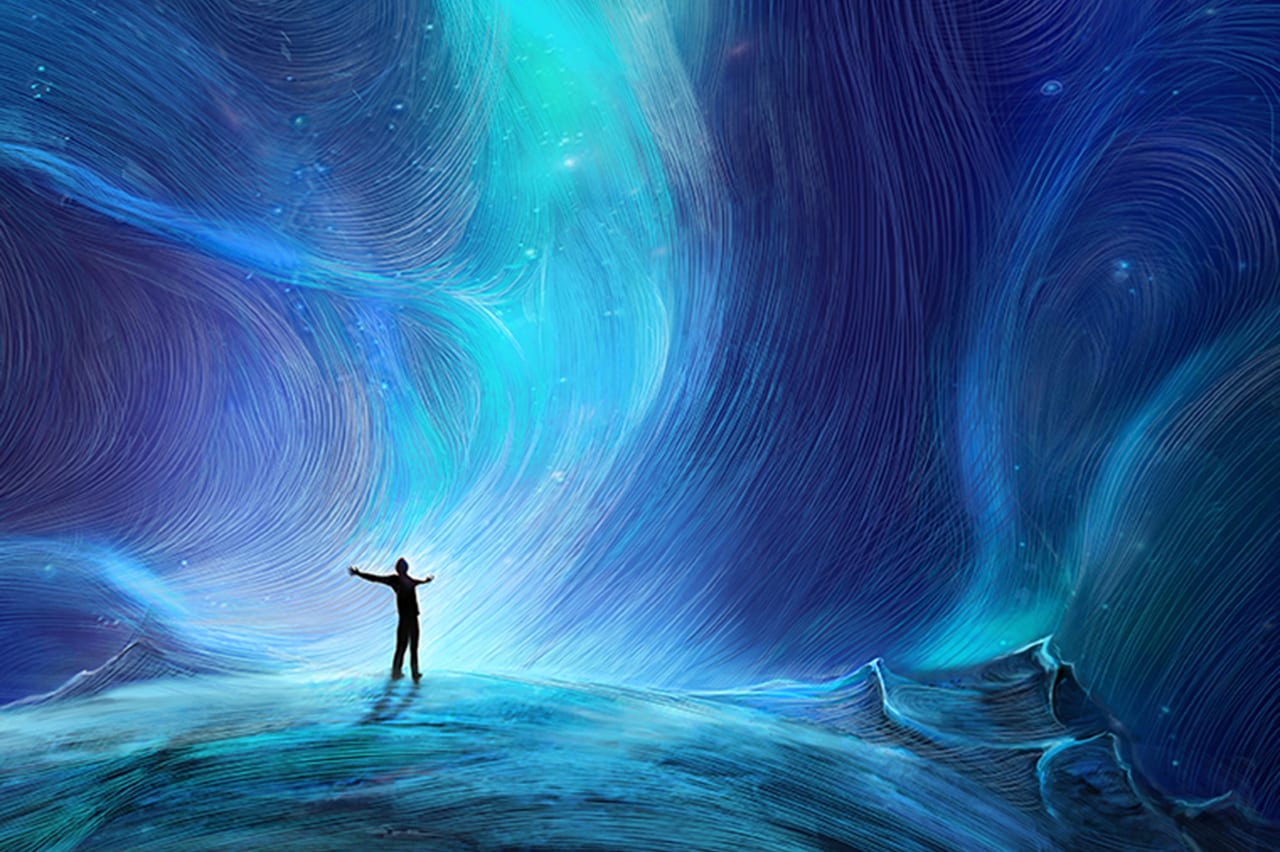 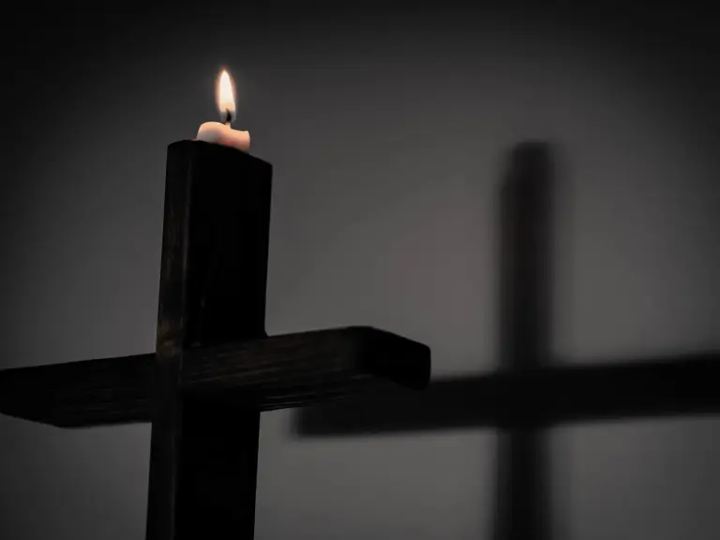 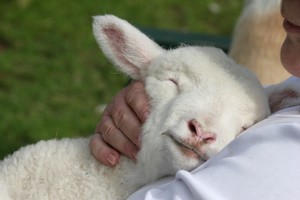 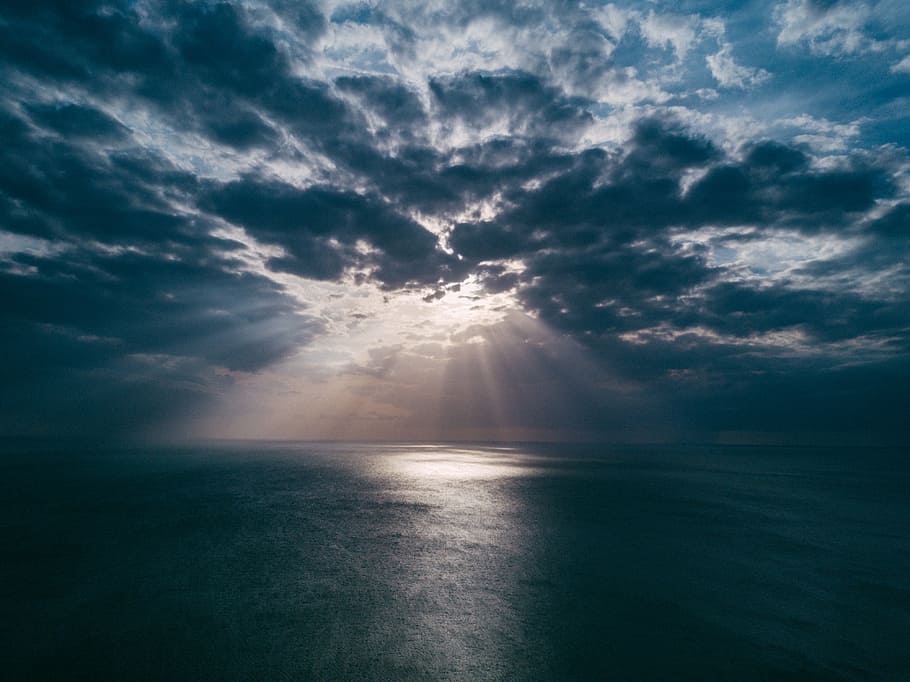 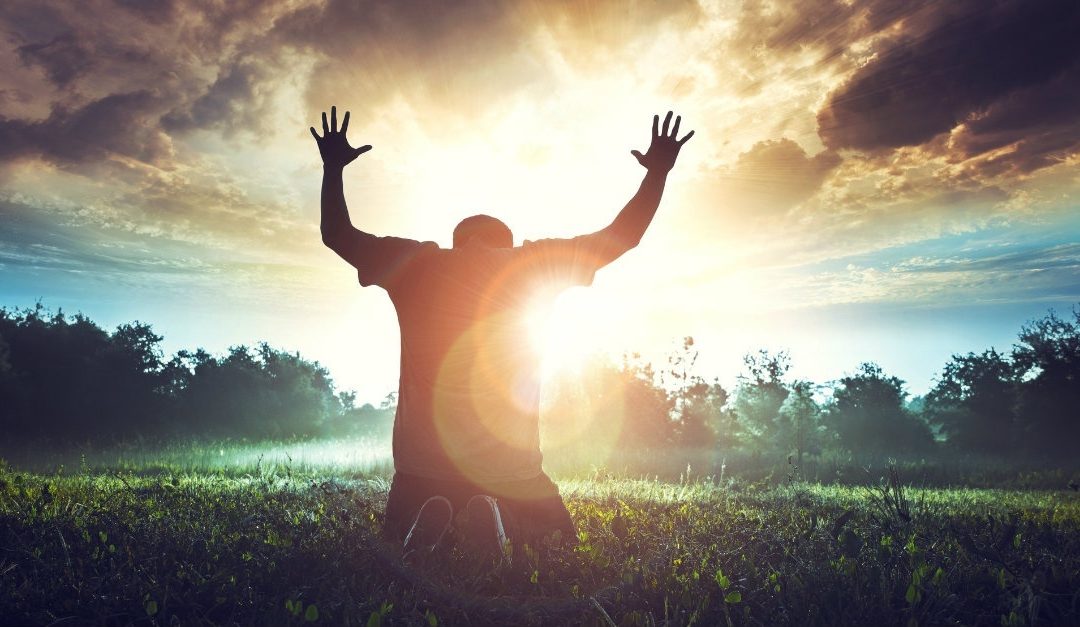 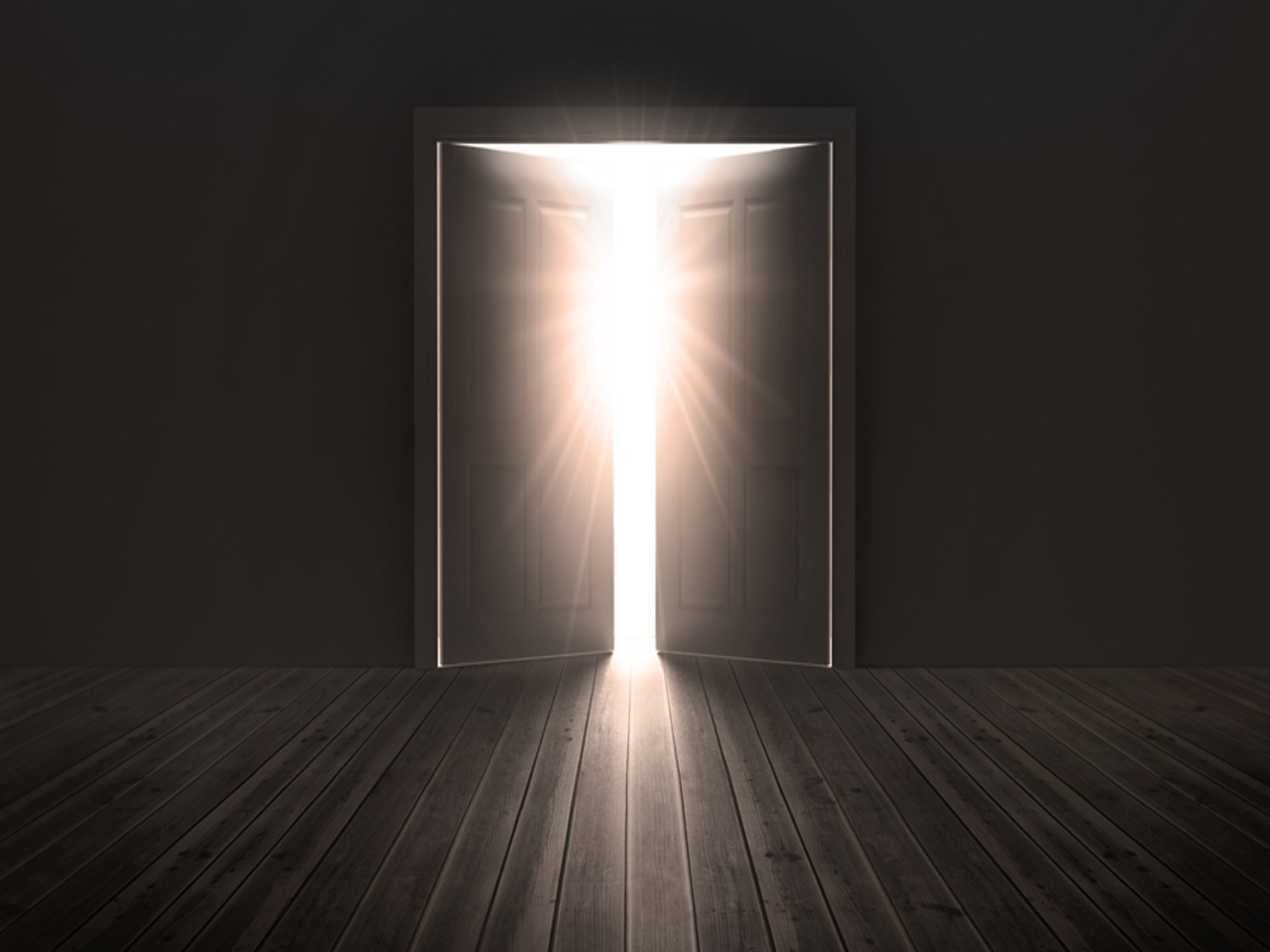 =
He is the image of the invisible God, the firstborn over all creation. For by Him all things were created that are in heaven and that are on earth, visible and invisible, whether thrones or dominions or principalities or powers. All things were created through Him and for Him. And He is before all things, and in Him all things consist.     — Colossians 1:15-17
He is the image of the invisible God
He is before all thingsand in Him all things consistHe is the image of the invisible Godthe firstborn over all creationAll things were created through Him and for Himby Him all things were createdin heaven and on earthvisible and invisible
is
→
←
by
the firstborn over all creation
in
Him all things were created
in
God
God
God
God
God
God
God
God
God
=
is
visible
heaven and
on earth
and invisible
created
All things
.                 .
through Him
All things were created
and for Him
He is before all
created
.                .
things
and in Him all things consist
in
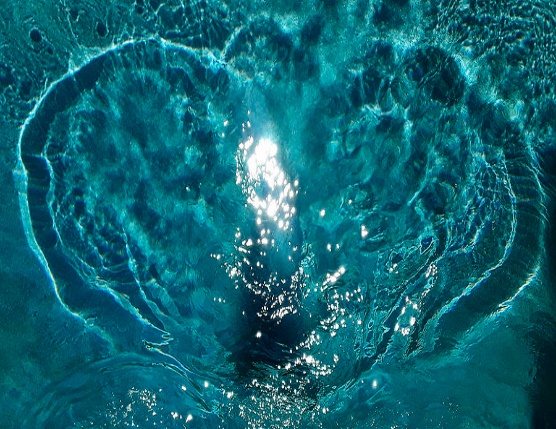 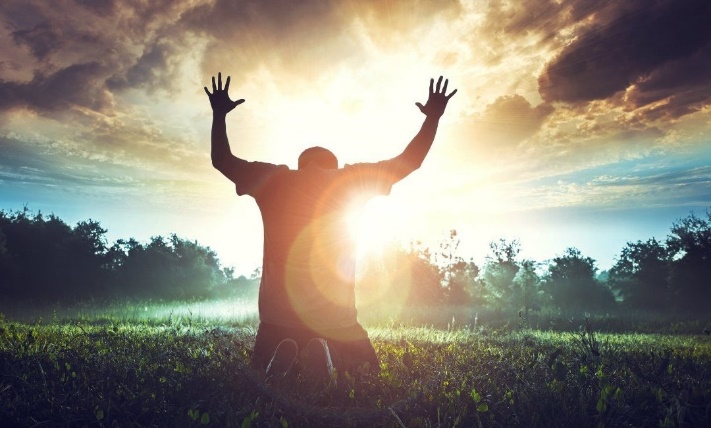 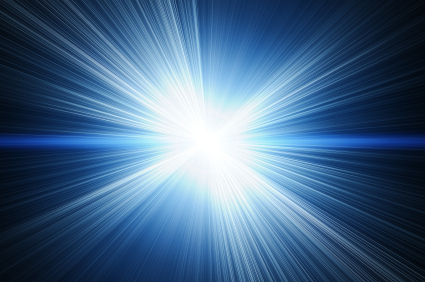 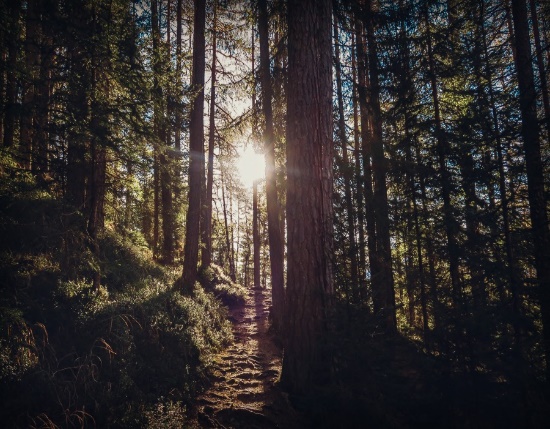 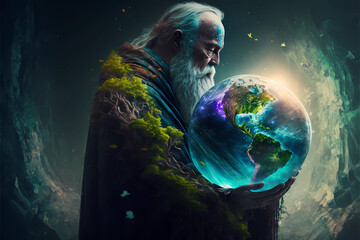 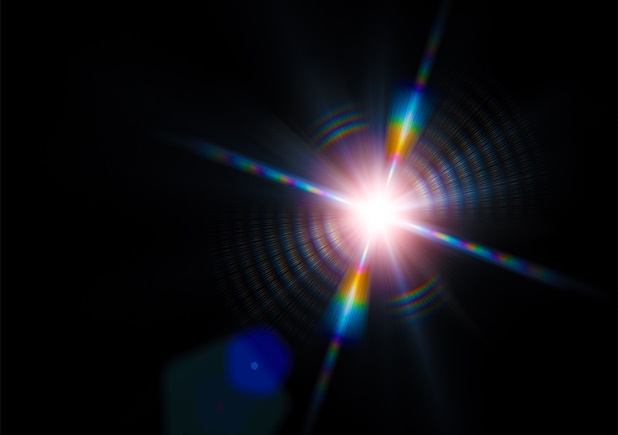 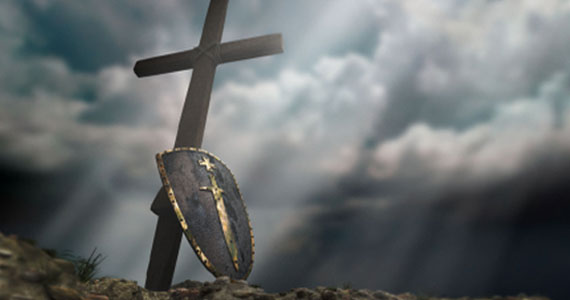 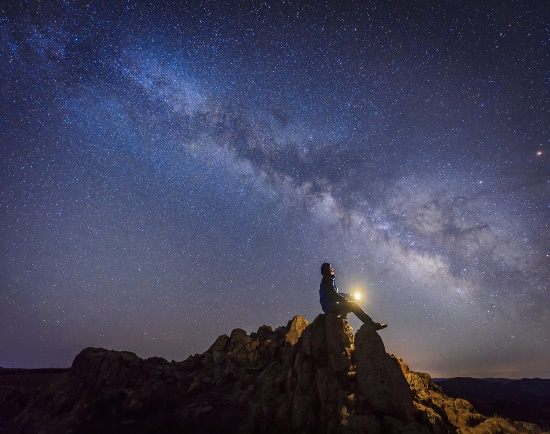 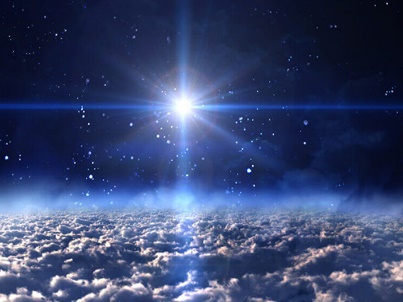 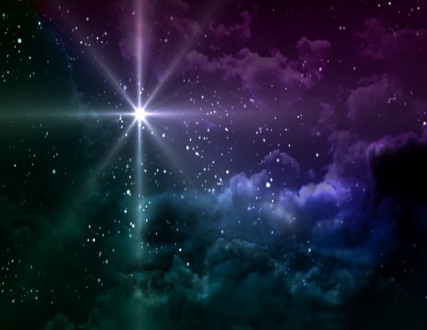 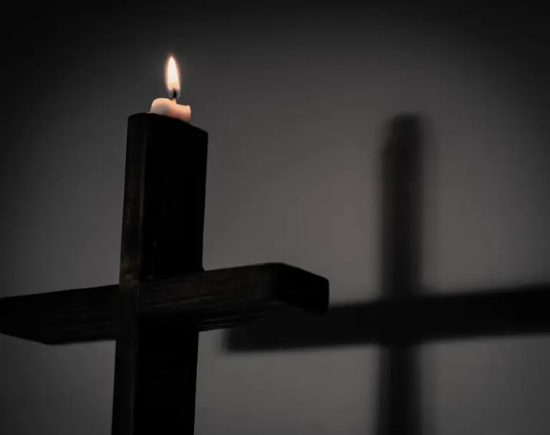 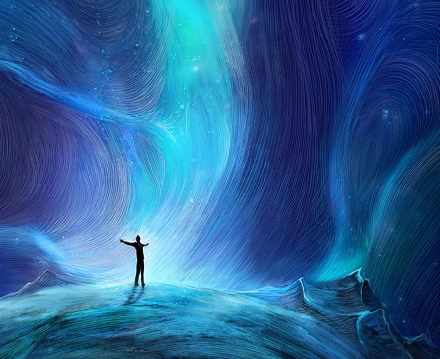 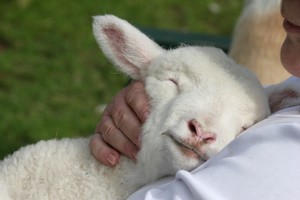 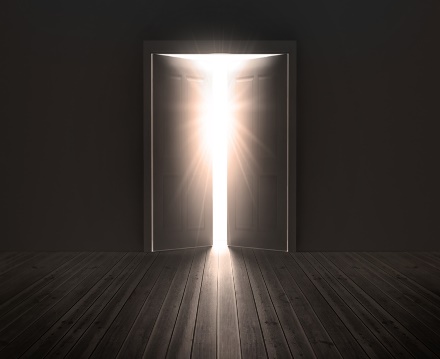 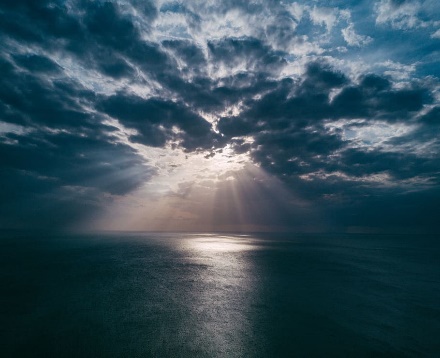 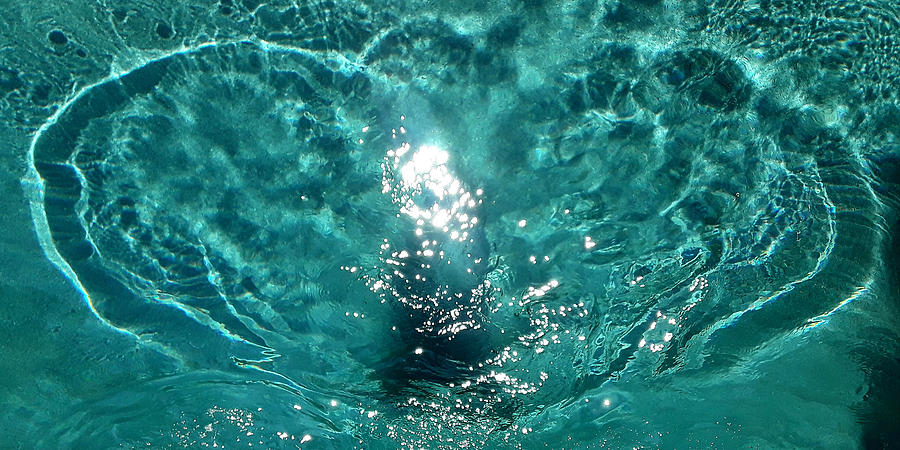 → God is light and in Him is no darkness at all
→ God sees all in the light of His creation
→ God is present from beginning to end in all
→ God’s truth is the foundation of all reality
→ God does not lie or repent but boldly declares truth
→ By God’s will existence of life is part of His creation
→ God created an opening cosmos; alone by Himself
→ God wills truth as a condition for His creatures
→ In all the storms of life God will have His way
→ The Spirit of God gives life
→ Righteousness comes by the qualities God holds
→ God brings truth to us through Jesus Christ
→ Christ declares the will of God for man to know
God’s heart wills that we come to Him wholly
[Speaker Notes: God’s heart wills that we come to Him wholly]
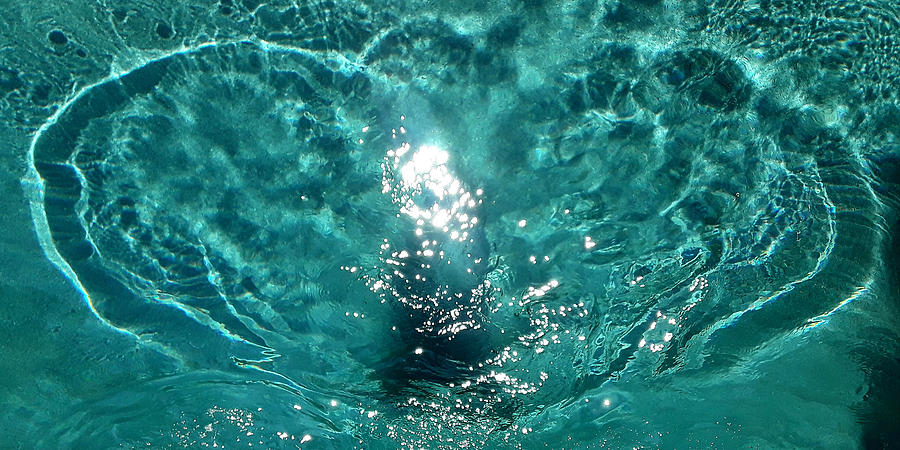 Heart of God
2
Ron Bert
September 3, 2023
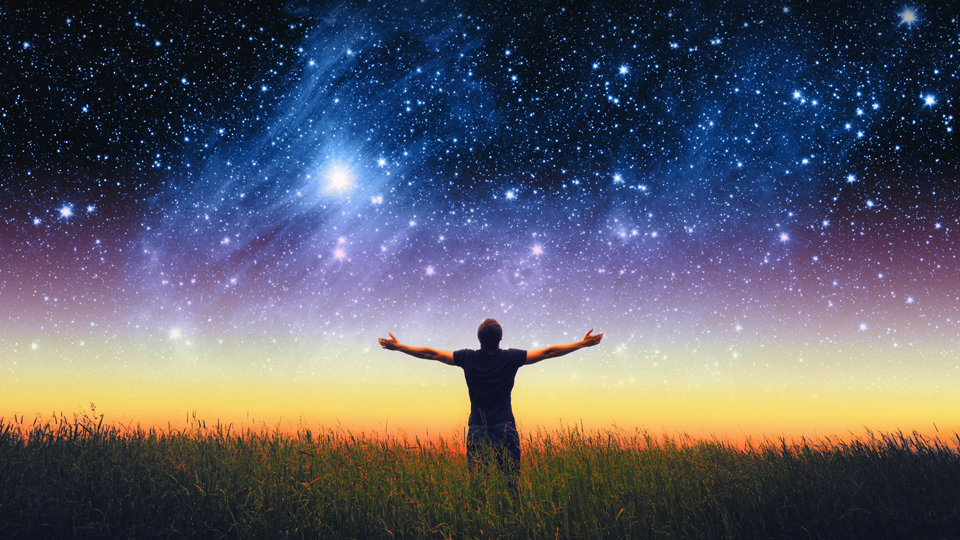 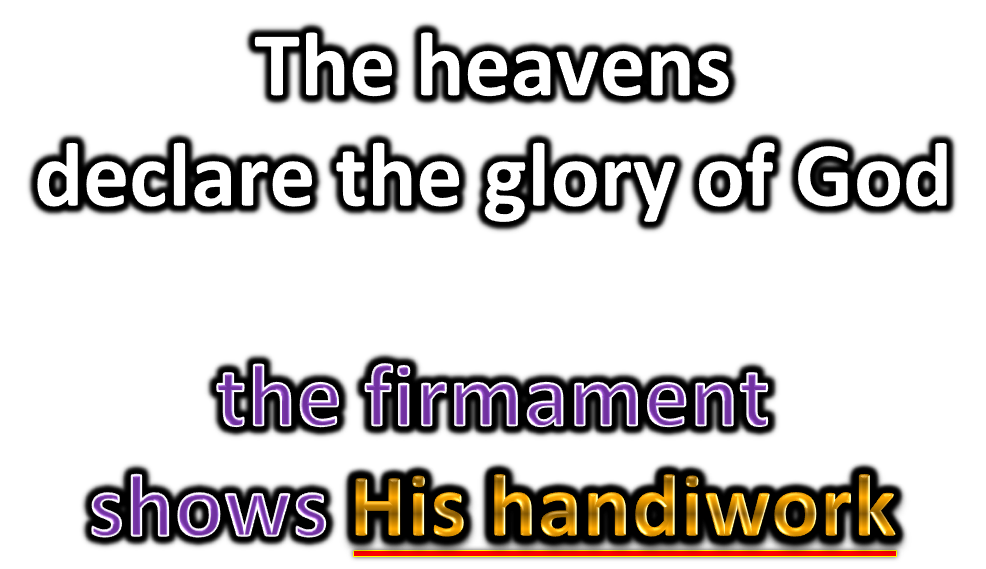 The heavens declare the glory of Godthe firmament shows His handiwork
[To the Chief Musician. A Psalm of David.] The heavens declare the glory of God; And the firmament shows His handiwork. — Psalms 19:1
MACRO
UP
OUT
OUT
HOT
ABOVE
FORWARD
space
COLD
expanse
sky
The heavens
declare the glory of
His handiwork
.                          .
God
the firmament
shows
STATIC
TIGHT
LOOSE
STRONG
WEAK
ENERGETIC
His handiwork
IN
IN
DEPTH
MICRO
DENSITY
BELOW
BACKWARD
DOWN
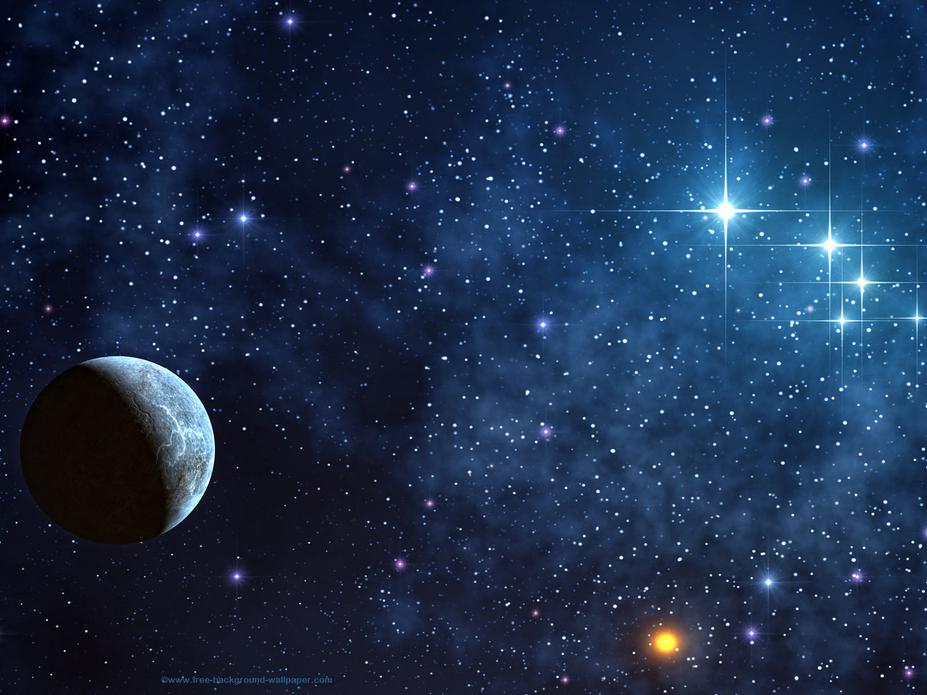 laid the foundation
You
Of old You laid the foundation      of the earth, And the heavens   are the work of Your hands. They will perish, but You will endure; Yes, they will all grow old like a garment; Like a cloak You will change them, And they will be changed. But You are the same, And Your years will have no end. — Psalms 102:25-27
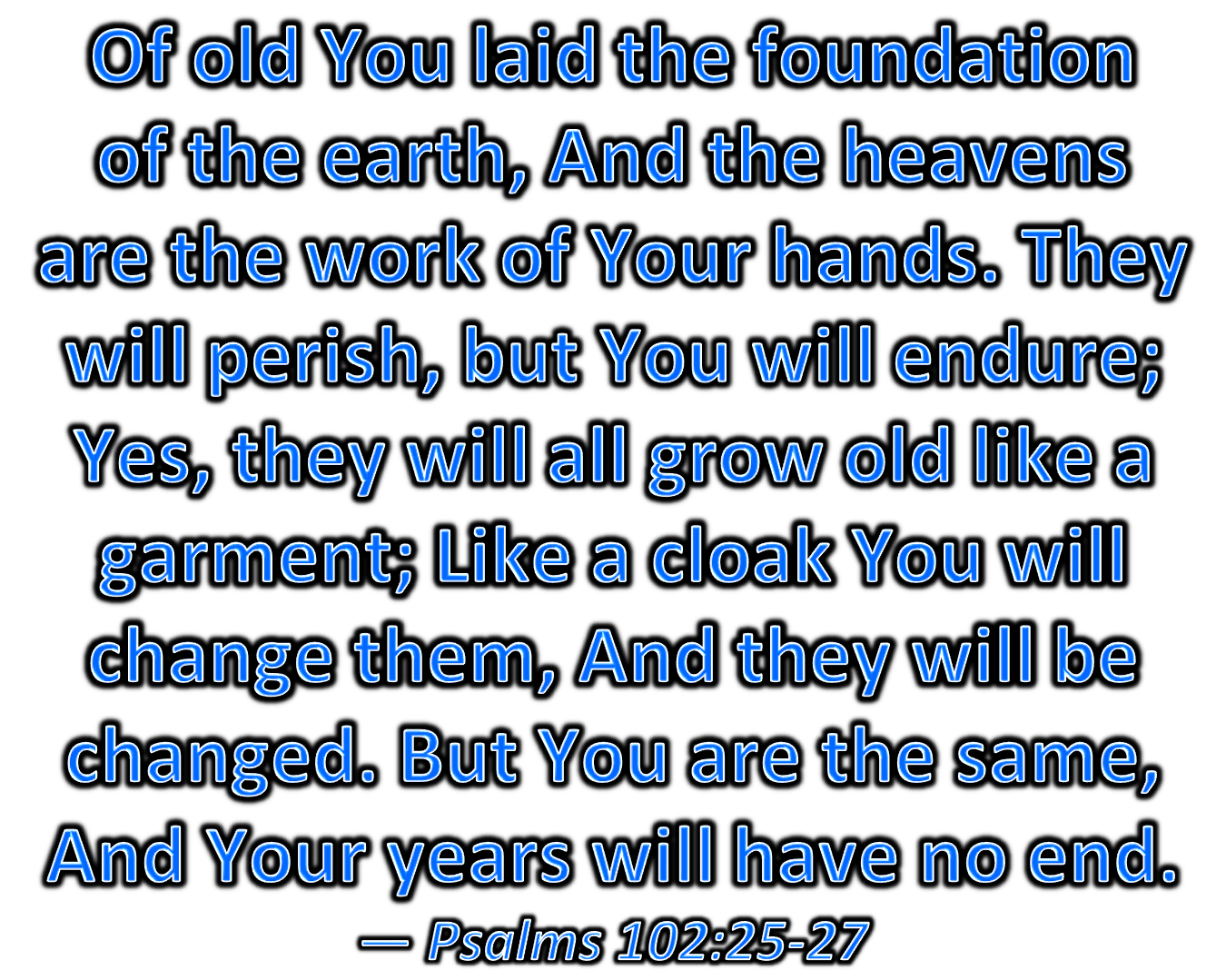 You   ● laid the foundation of the earth  	      the heavens are Your work
  ● will endure; are the same      Your years will have no endThey will perish			 all will grow oldYou will change them			     they will be changed
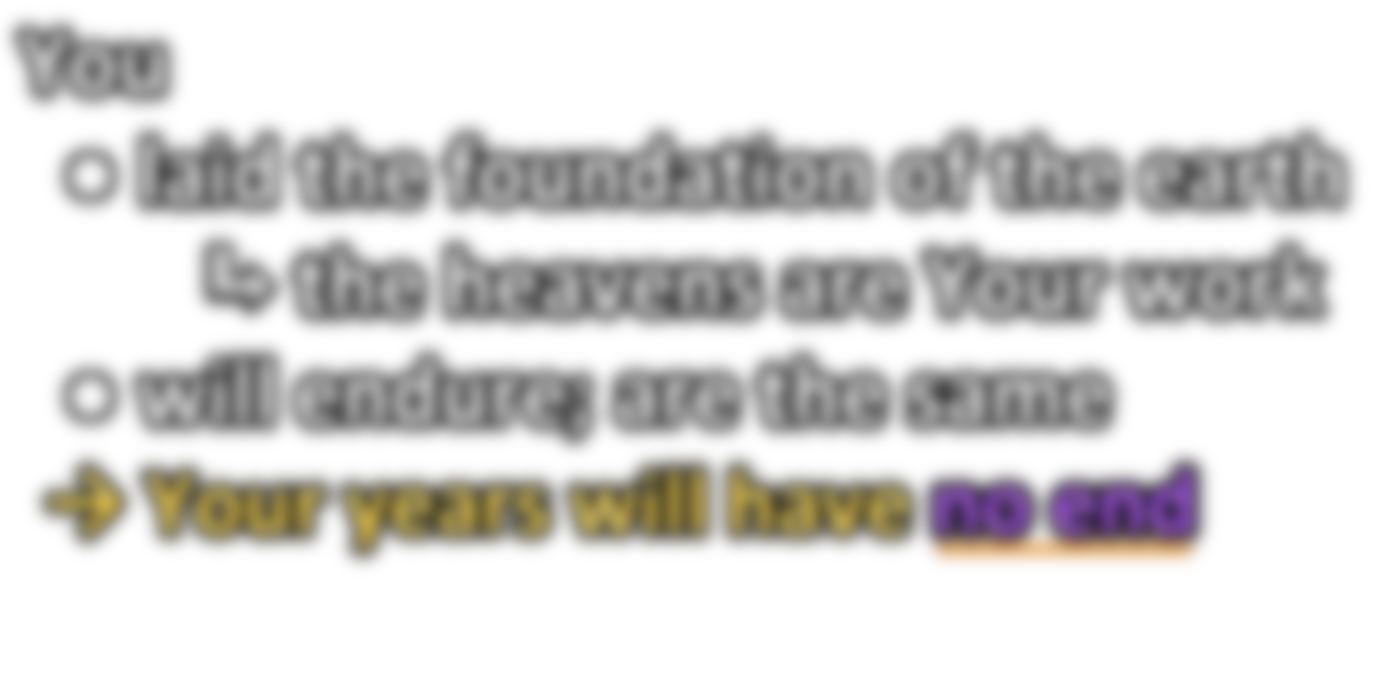 GOD
GOD
of the earth
the heavens
are
work
Your
They
will perish
will endure
grow old
all
will
→
no end
.            .
You will
;
Time
they will be
change them
changed
are the same
Thermodynamics
Your years will have no end
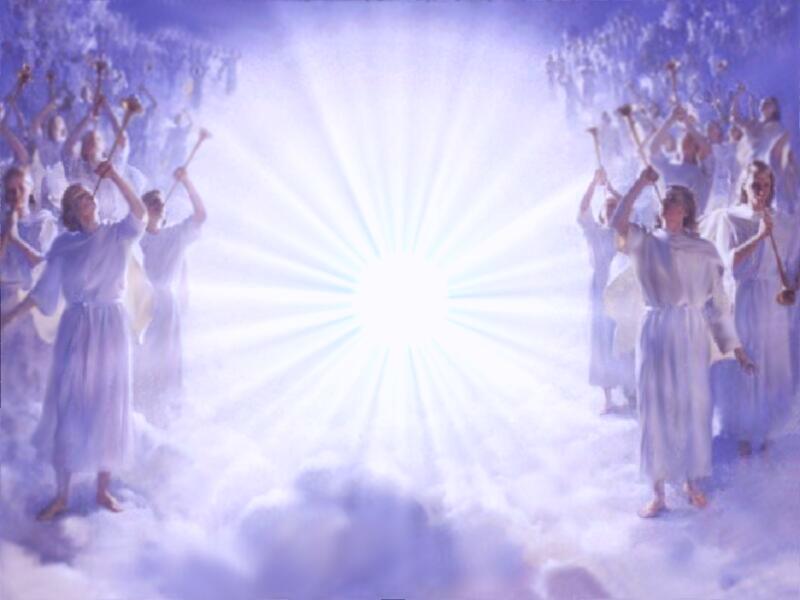 God

      O LORD

	      Your faithfulness
                surrounds You
God
O LORD God of hosts, Who is mighty like You, O LORD? Your faithfulness also surrounds You. — Psalms 89:8
God
ENDLESS
O LORD
Your
faithfulness
surrounds You
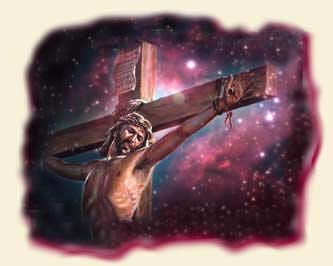 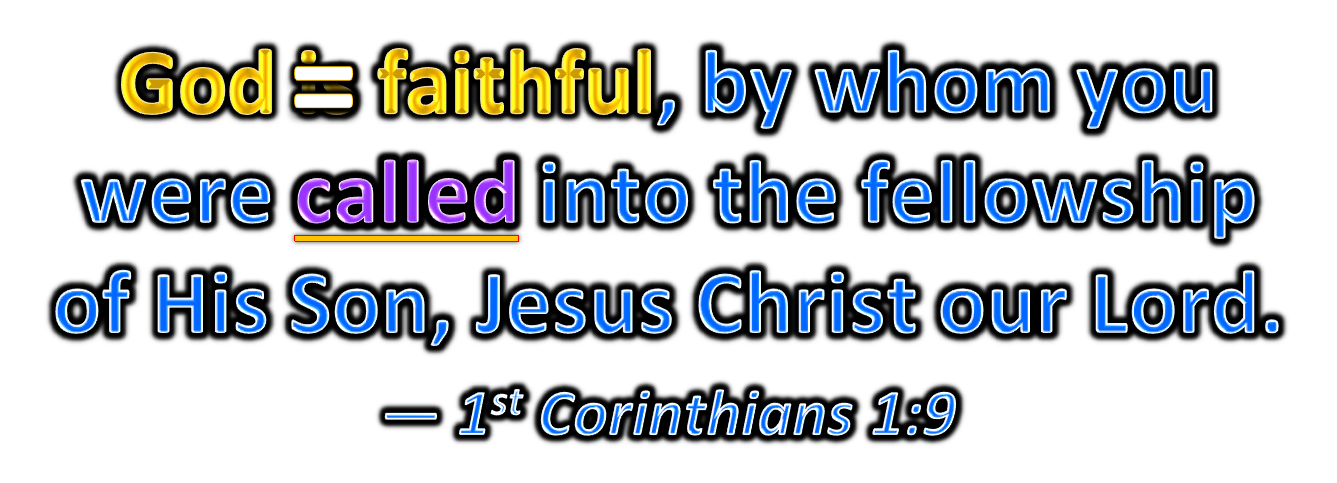 God is faithful, by whom you were called into the fellowship   of His Son, Jesus Christ our Lord.              — 1st Corinthians 1:9
=
God is faithful
is
called
called
But God demonstrates          His own love toward us,                in that while we were still sinners, Christ died for us.          — Romans 5:8
God
His own love toward us
His own love toward us
while we were still
Christ died for us
God
Christ
for us
died
sinners
while we were still sinners
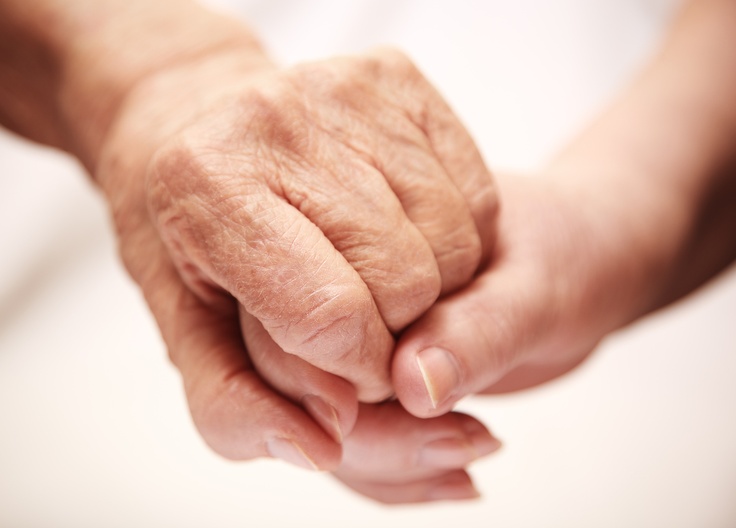 God
Beloved, let us love one another, for love is of God;  and everyone who loves is born of God and knows God. He who does not love does not know God, for God is love.       – 1st John 4:7-8
=
God
is
God
God
God
God
God
God
God
God
=
God
God
is
[Speaker Notes: Evil is and must be identified for goodness to prosper. To love is to imitate God. Trust in Him is praise due.]
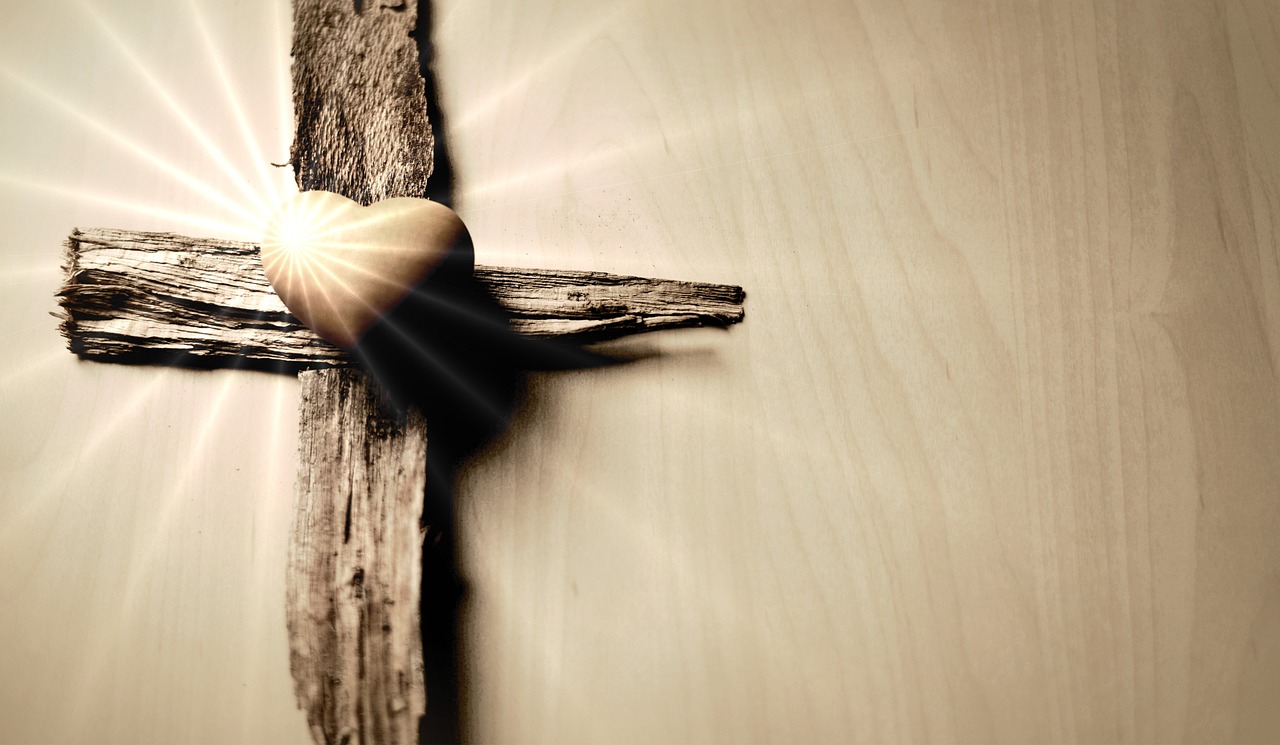 God
God
God
God
And we have known and believed the love that God has for us. God is love, and he who abides in love abides in God, and God in him. — 1st John 4:16
=
God
love
God
is
Blessed are the pure in heart, For they shall see God.            — Matthew 5:8
God
love
in
in
pure in heart
US
in
love
in
pure in heart
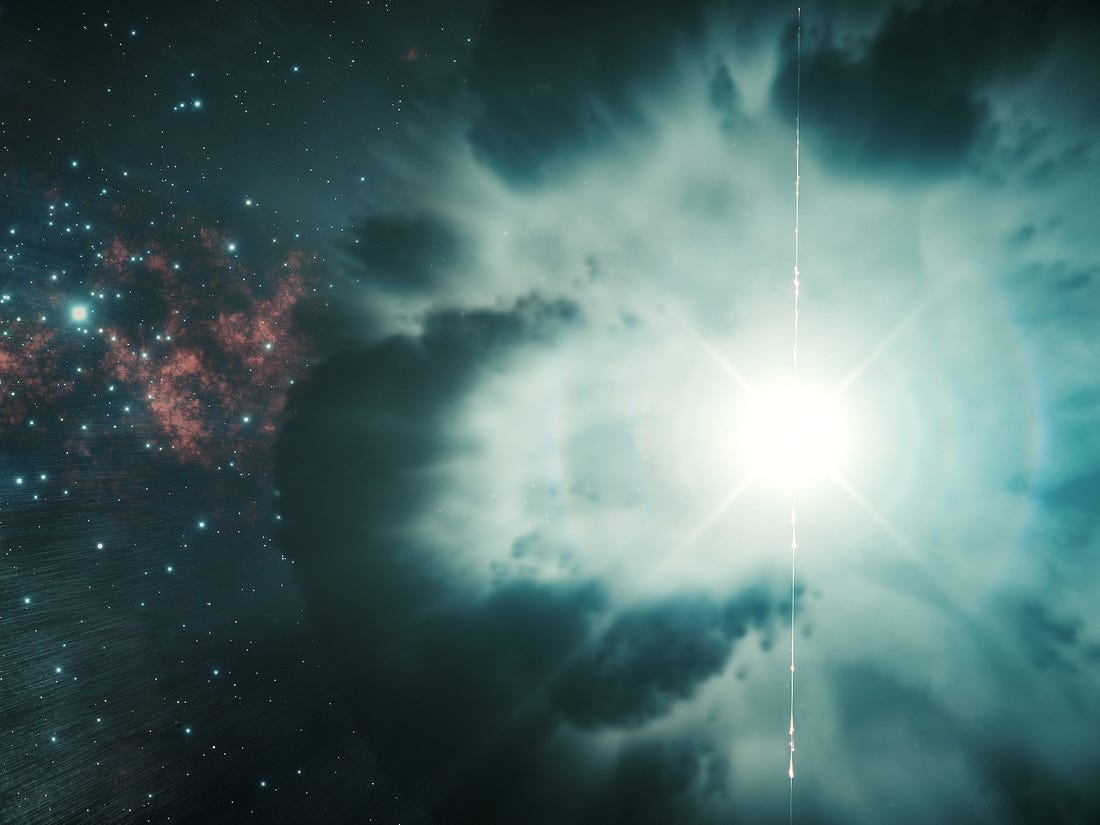 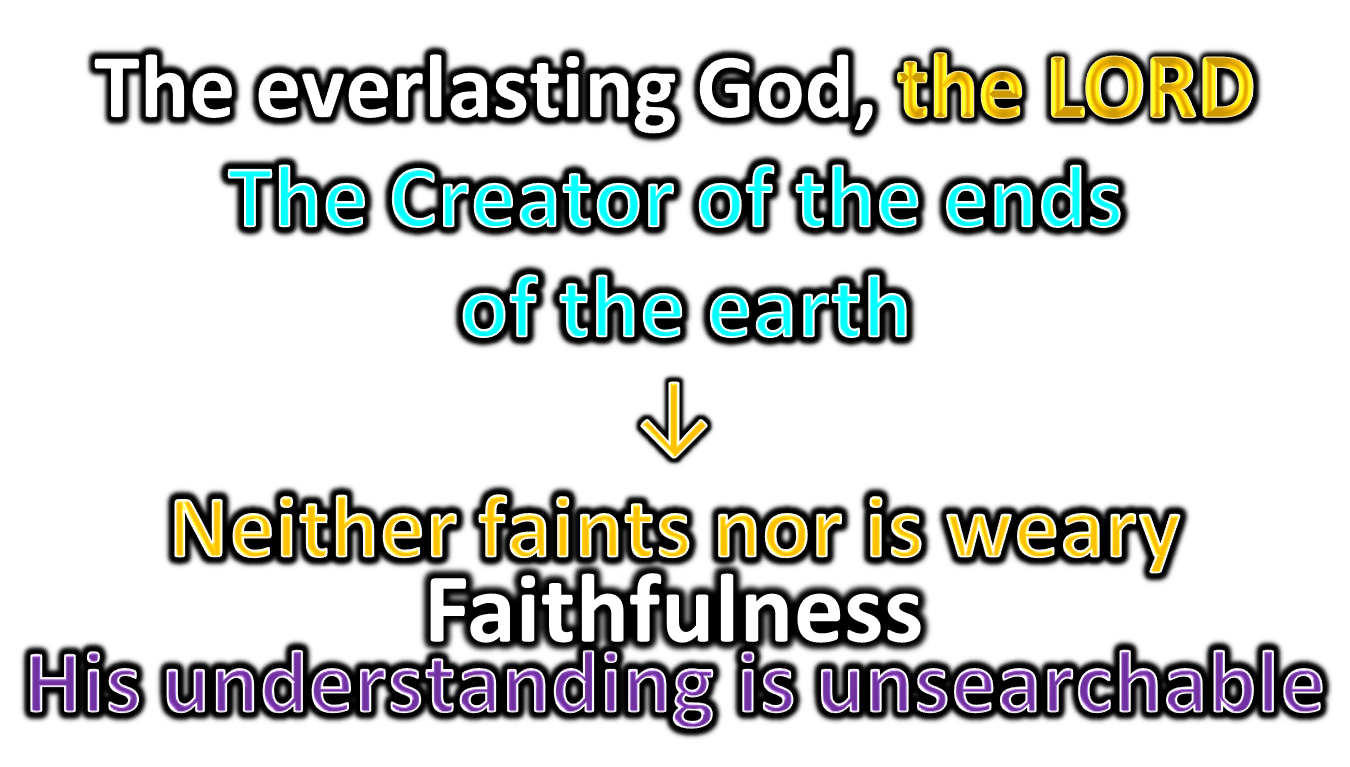 The everlasting God, the LORD The Creator of the ends of the earthNeither faints nor is wearyHis understanding is unsearchable
the LORD
Have you not known? Have you not heard? The everlasting God, the LORD, The Creator of the ends of the earth, Neither faints nor is weary. His understanding is unsearchable. — Isaiah 40:28
The everlasting God,
the LORD
The Creator of the ends
God
↓
of the earth
Neither faints nor is
Great is our Lord, and mighty in power; His understanding is infinite. — Psalms 147:5
Great is our Lord
mighty in power
His understanding is infinite
mighty
Great is our Lord
=
is
=
is
weary
His understanding is
Faithfulness
in power
His understanding
in
unsearchable
understanding
=
is
is infinite
=
is
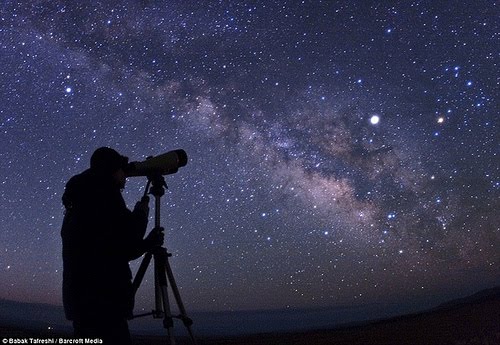 Can you     search out the deep things of God? find out the limits of the Almighty? 	        They are higher than heaven 				 Deeper than Sheol
For Sheol cannot thank You, Death cannot praise You; Those who go down to the pit cannot hope for Your truth.      — Isaiah 38:18
↘
"Can you search out the deep things of God? Can you find out the limits of the Almighty? They are higher than heaven-what can you do? Deeper than Sheol - what can you know?" — Job 11:7-8
search out the deep
Can you
deep
things of God
find out
things of God?
God
;
things of God
limits
Almighty
They
the limits of the Almighty?
hope for Your truth
are higher than heaven
what can
what can you do; know?
→
you do
Deeper than Sheol
know?
higher
←
Grave
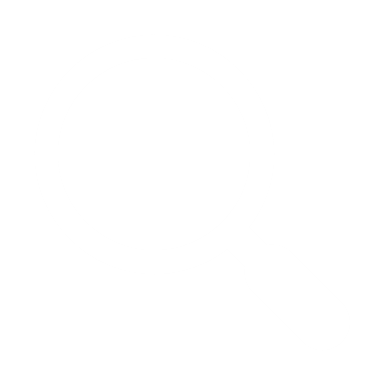 Deeper
Sheol
death’s abode
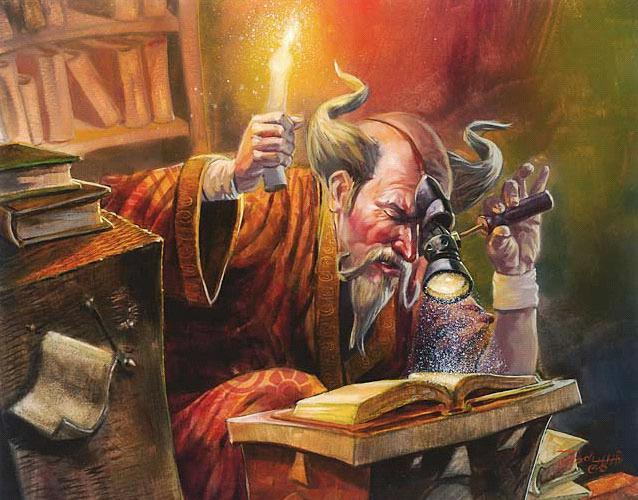 →
all the work of God
all the work of God        man cannot find out the work 	that is done under the sunthough; 	a man labors to discover it        a wise man attempts to know it	    	   he will not be able to find it
… then I saw all the work of God, that a man cannot find out the work that is done under the sun. For though a man labors to discover it, yet he will not find it; moreover, though a wise man attempts to know it, he will not be able to find it. — Ecclesiastes 8:17
all the work of God
man cannot find out the
find out the work
find out the work
that is done under the sun
work
a man labors to
though
discover it
;
it
a wise man
it
attempts to know it
he will not be
↓
able to find it
it
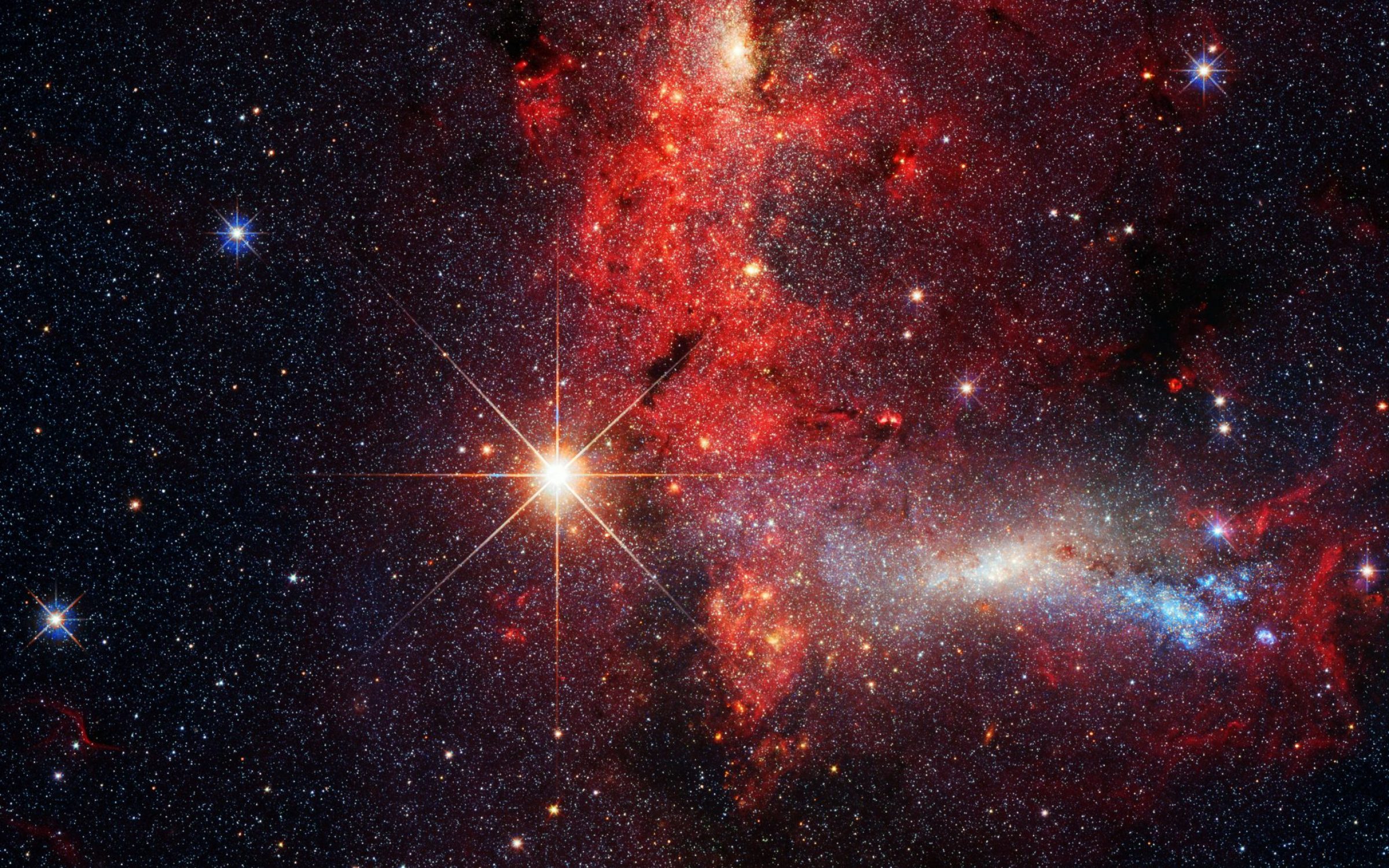 He has made everything beautiful in its timeHe has put eternity in their hearts except that no one can find out the work that God does from beginning to end
He has
He has
He has made everything beautiful in its time. Also He       has put eternity in their hearts, except that no one can find out the work that God does from beginning to end. — Ecclesiastes 3:11
He has made everything
in
beautiful in its time
He
He has
in
He has
has put eternity in their hearts
except that no one can find out
no one can find out
no one can find out
the work that God does from
→
∞
beginning to end
O
I AM
Alpha - Omega
The secret things      belong to the LORD our Godbut       those things which are revealed      belong to us and to our children 	   that we may do 		 all the words of this law
"The secret things belong to the LORD our God, but those things which are revealed belong to us and to our children forever, that we may do all the words of this law." — Deuteronomy 29:29
The secret things
belong to the
those things
LORD our God
but
which are revealed
belong to us
words
revealed
bare
open
naked
shown
exposed
discovered
Truths
and to our children
that
all the words of this
we may do
↓
law
may do
may do
words
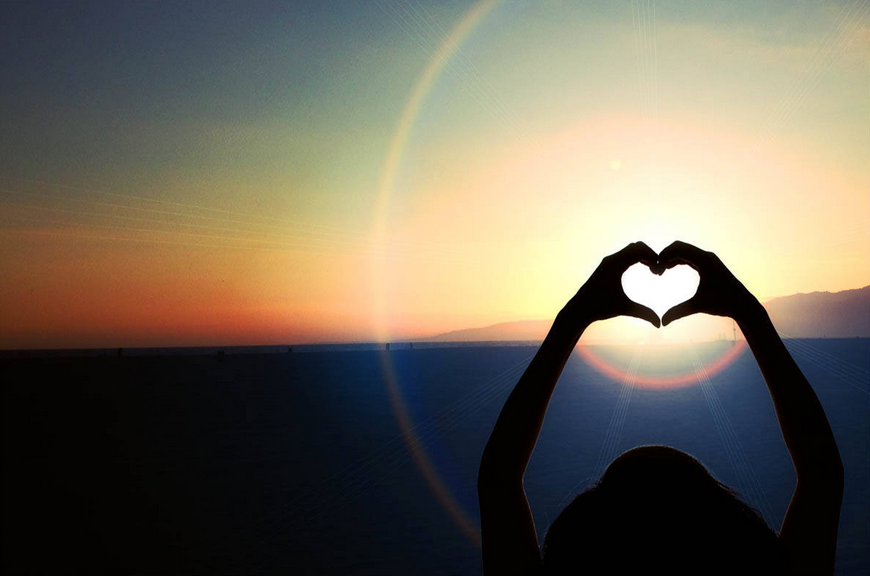 Now the purpose of the commandment is love from a pure heart, from a good conscience, and from sincere faith, …                 — 1st Timothy 1:5
purpose of the
purpose of the commandment is           love from a pure heart	    from a good conscience            from sincere faith
→
=
is
commandment is
love from a pure
words
from a good conscience
heart
from sincere faith
love
from
①
from
honesty
from
from
②
hope
from
③
from
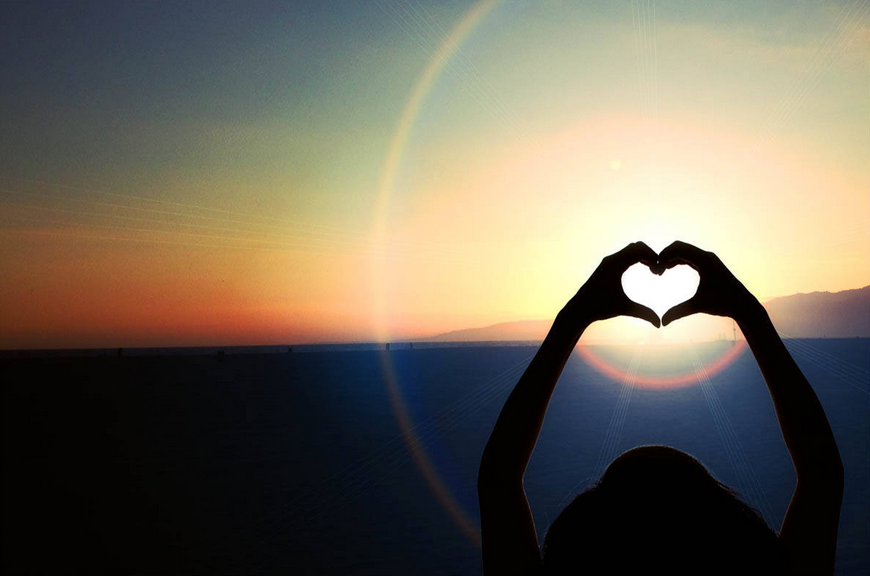 GOD
D
G
GOD
O
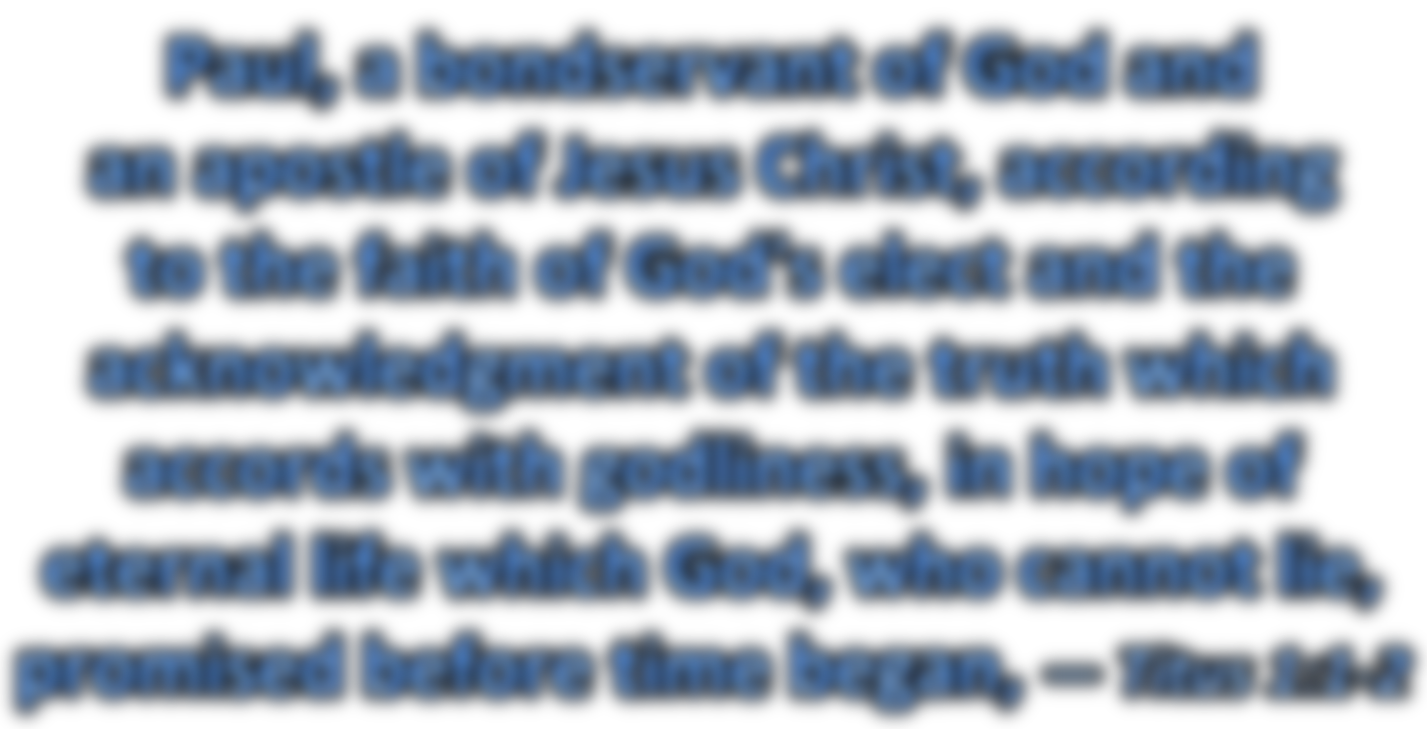 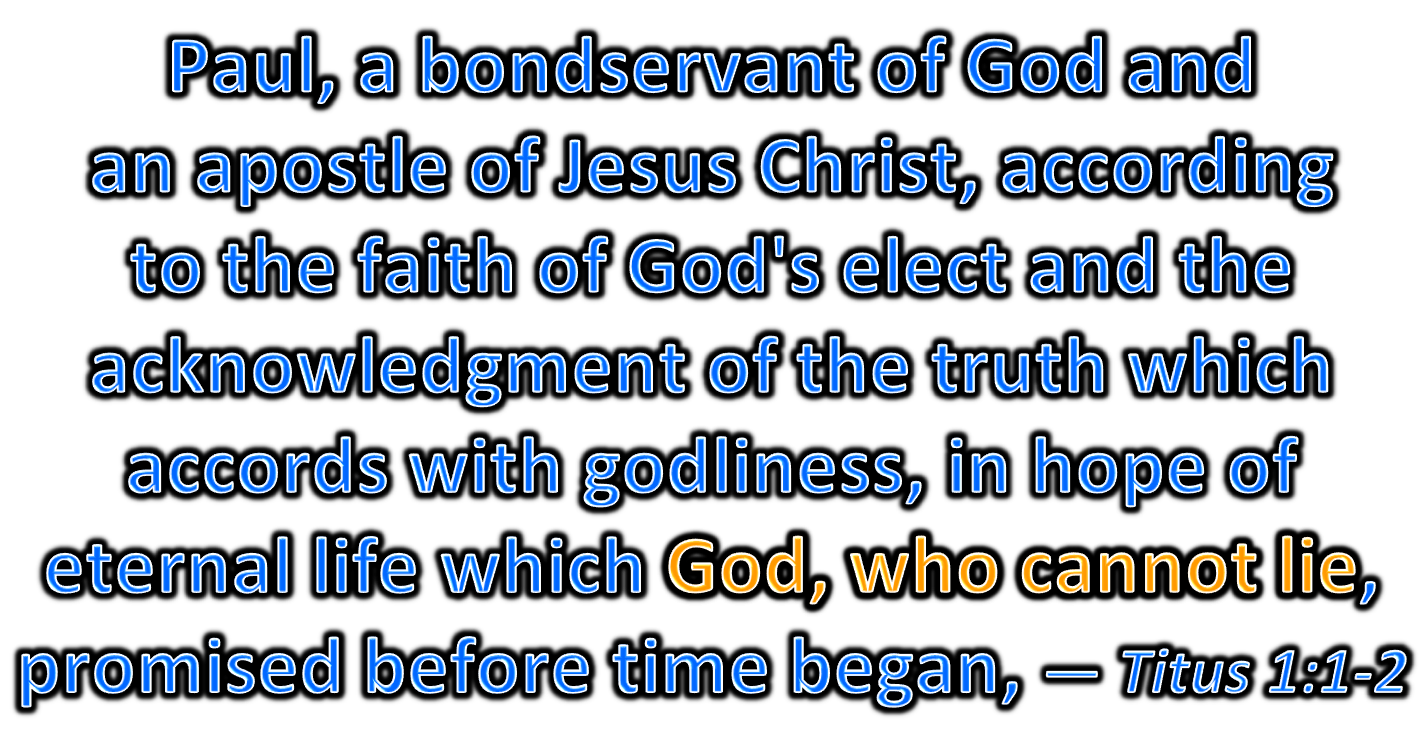 Paul, a bondservant of God and              an apostle of Jesus Christ, according        to the faith of God's elect and the acknowledgment of the truth which accords with godliness, in hope of eternal life which God, who cannot lie, promised before time began, — Titus 1:1-2
purpose of the commandment is           love from a pure heart	    from a good conscience            from sincere faith
→
=
If we endure, We shall also reign with Him. If we deny Him, He also will deny us. If we are faithless, He remains faithful; He cannot deny Himself.                 — 2nd Timothy 2:12-13
endure
stand
suffer
tolerate
stomach
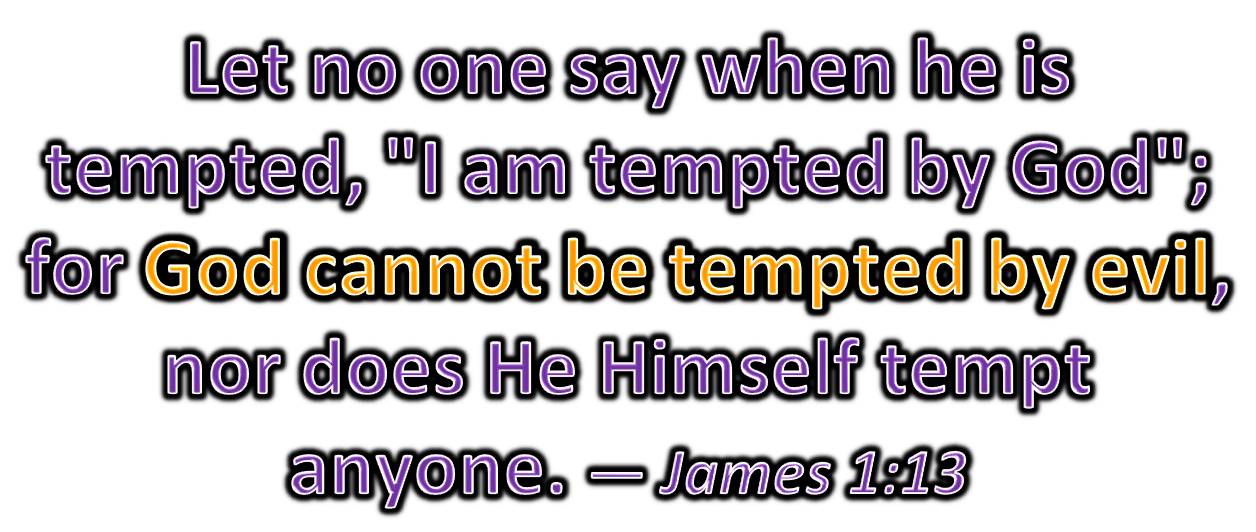 Let no one say when he is tempted, "I am tempted by God"; for God cannot be tempted by evil, nor does He Himself tempt anyone. — James 1:13
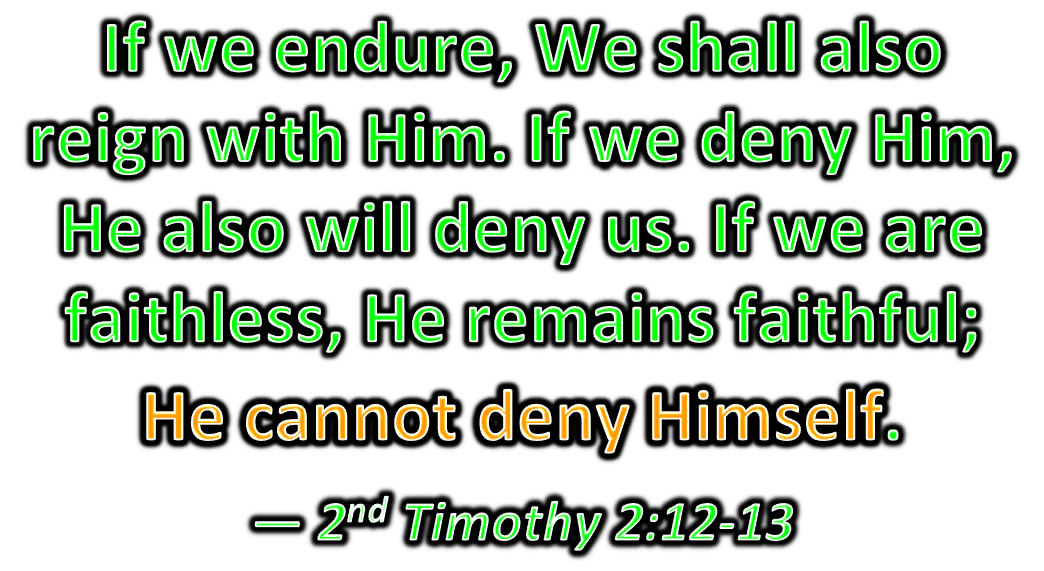 acknowledgment of the truth
from
①
from
accords with godliness
from
from
God cannot be tempted by evil
②
God, who cannot lie
from
③
from
He cannot deny Himself
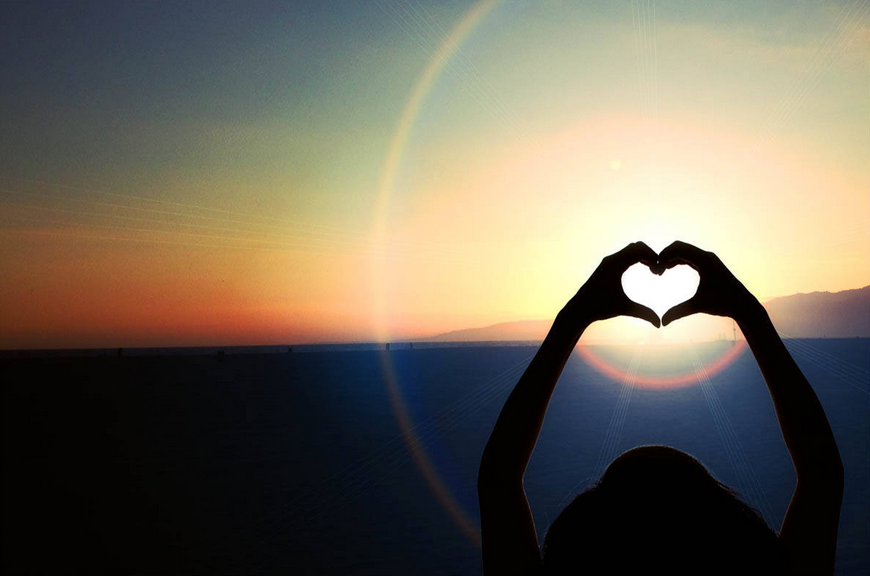 GOD
1  God cannot lie2  He cannot deny Himself3  God cannot be tempted by evil
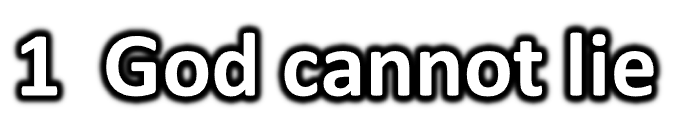 .
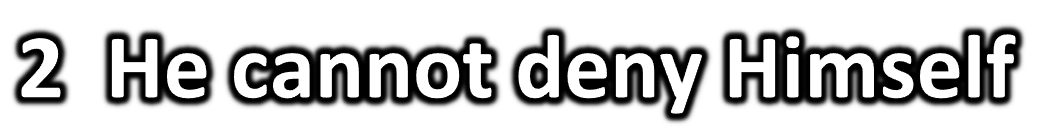 .
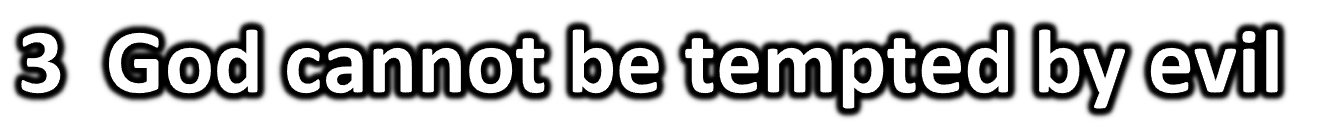 .
Not that we are sufficient of ourselves to think of anything as being from ourselves, but our sufficiency is from God, who also made us sufficient as ministers of the new covenant, not of the letter but of the Spirit; for the letter kills, but the Spirit gives life. — 2nd  Corinthians 3:5-6
we are Not sufficient of ourselves to think anything as from ourselves our sufficiency is from God  	      who also made us sufficient             as ministers / new covenant ● not of the letter for the letter kills● of the Spirit for the Spirit gives life
sufficient of
we are
Not
GOD
ourselves
to think
anything as
our
↓
from ourselves
=
sufficiency is from God
←
who also
God
is
made us sufficient
as ministers
↘
Truth
Courier’s of truth
new covenant
not of the
for the
letter
of the Spirit
for
Law
the Spirit gives life
letter kills
Faith
.               .
Faith
by grace you have been saved 		 through faith			   	 ● not of yourselves		                it is the gift of God  	 ● not of works		    lest anyone should boast
For by grace you have been saved through faith, and that not of yourselves; it is the gift of God,  not of works, lest anyone   should boast. — Ephesians 2:8-9
by grace you have been saved
not of
through faith
↓
yourselves
it is the gift of God
not of works
lest anyone
the gift of God
=
God
is
.                          .
should boast
full     of self
boast
brag
claim
flaunt
showoff
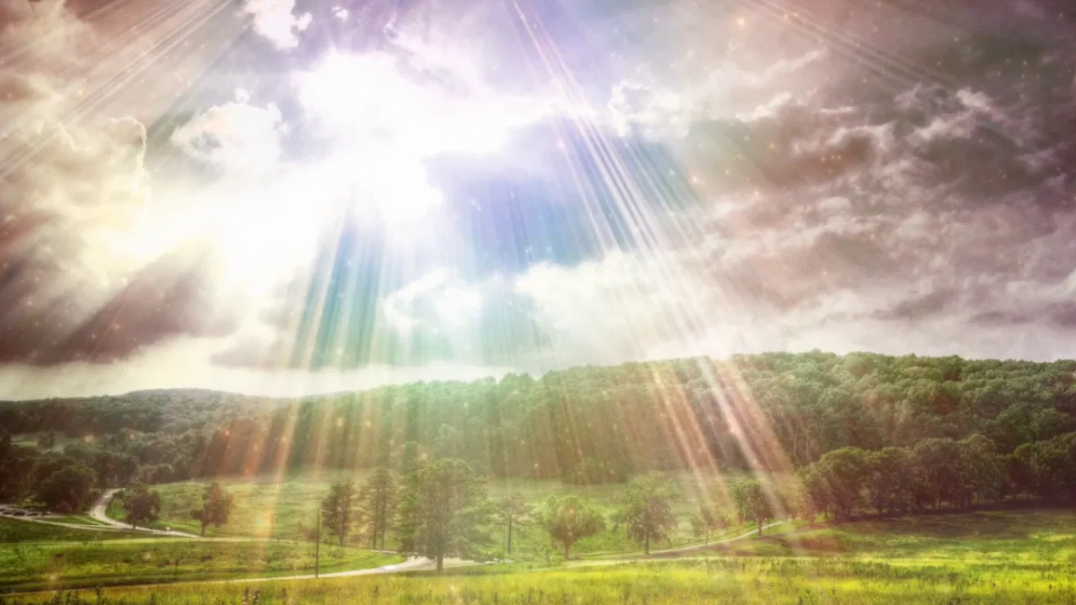 reality
to truth
For the gifts and the calling of God are irrevocable. — Romans 11:29
gifts
calling
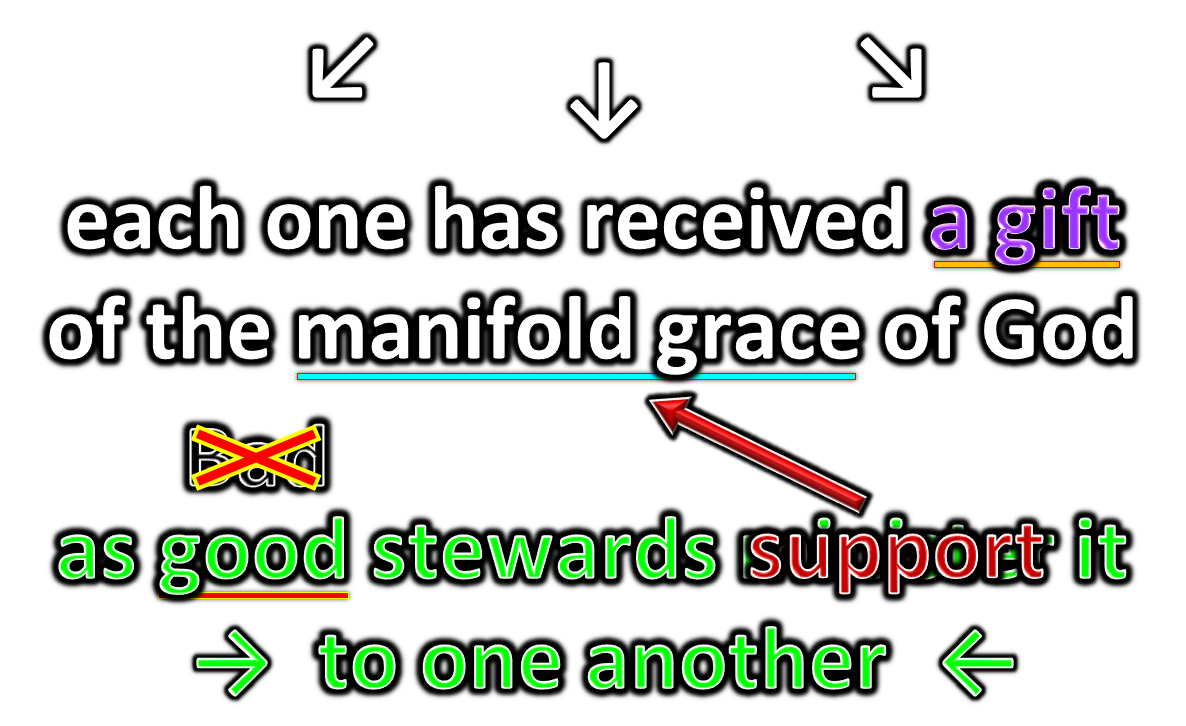 ↙
↘
↓
As each one has received a gift, minister it to one another, as good stewards of the manifold grace of God. — 1st Peter 4:10
permanent
irrevocable
final
binding
irreversible
each one has received a gift
each one has received a giftof the manifold grace of Godas good stewards minister it to one another
a gift
.         .
to one another
as
minister it
Qualities
.                           .
good stewards
of the manifold
Bad
grace of God
minister
look after
care for
wait on
support
good
→
←
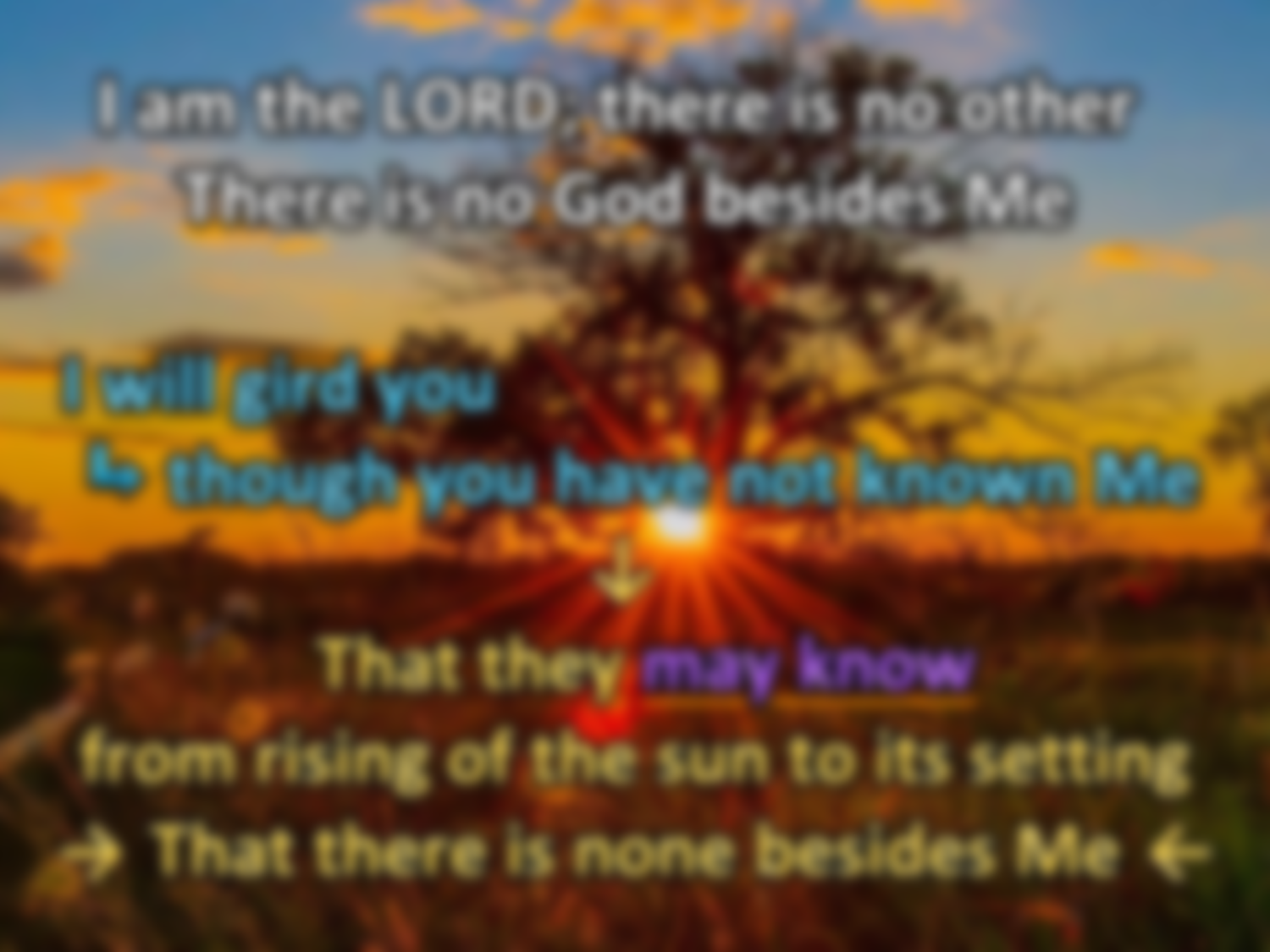 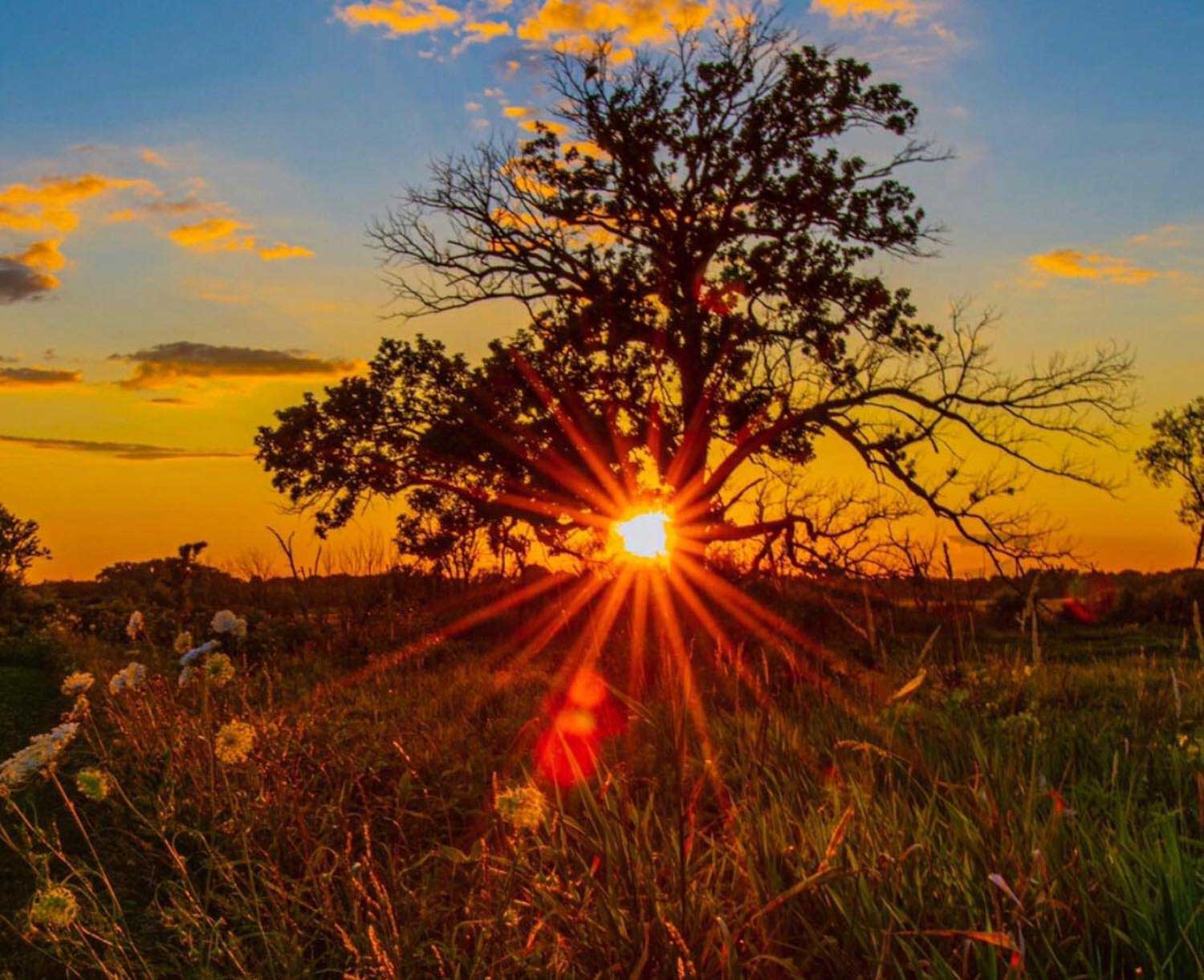 there is no other
I am the LORD; there is no other       There is no God besides MeI will gird you      though you have not known Me				 		That they may know  from rising of the sun to its setting      That there is none besides Me
"I am the LORD, and there is no other; There is no God besides Me. I will gird you, though you have not known Me, That they may know from the rising of the sun to its setting That there is none besides Me. I am the LORD, and there is no other;" — Isaiah 45:5-6
I am the LORD
no God besides Me
There is no God besides
;
though you
Me
I will gird you
gird
arm
build up
fortify
strengthen
have not known Me
That they
may know
rising of the
from
↓
sun to its setting
That there is
may know
may know
none besides Me
NOW
there is no other
→
←
none besides Me
Presence
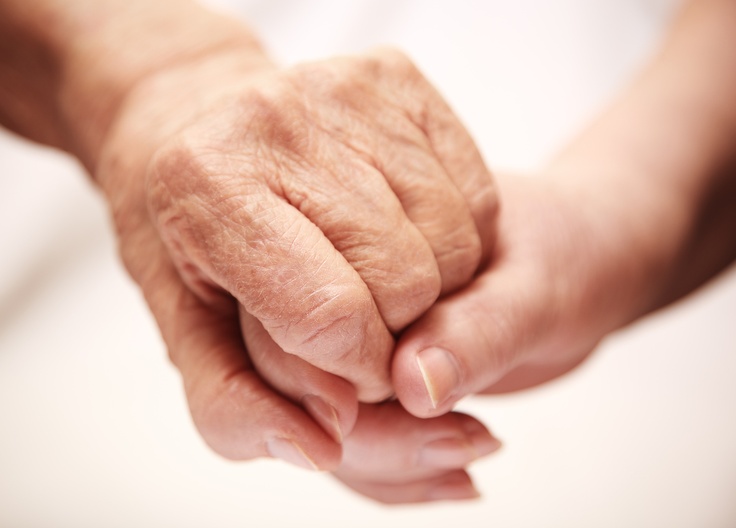 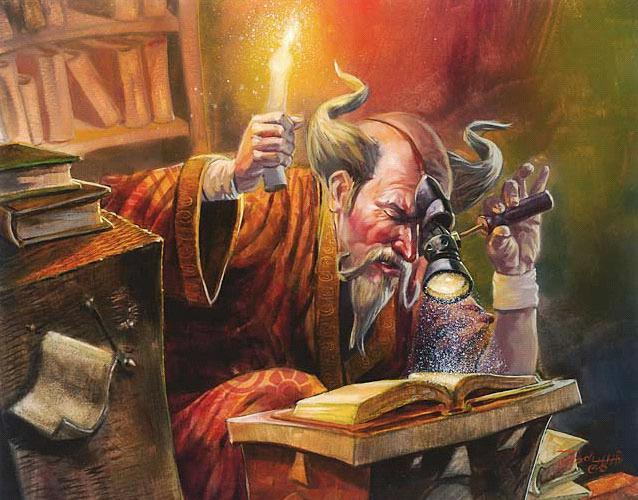 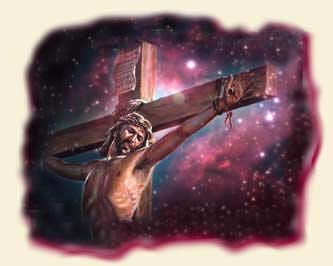 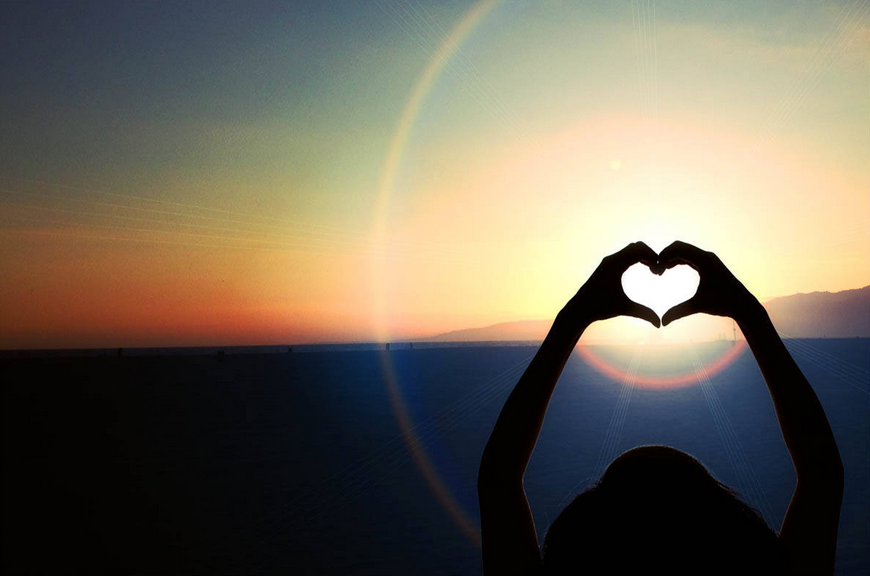 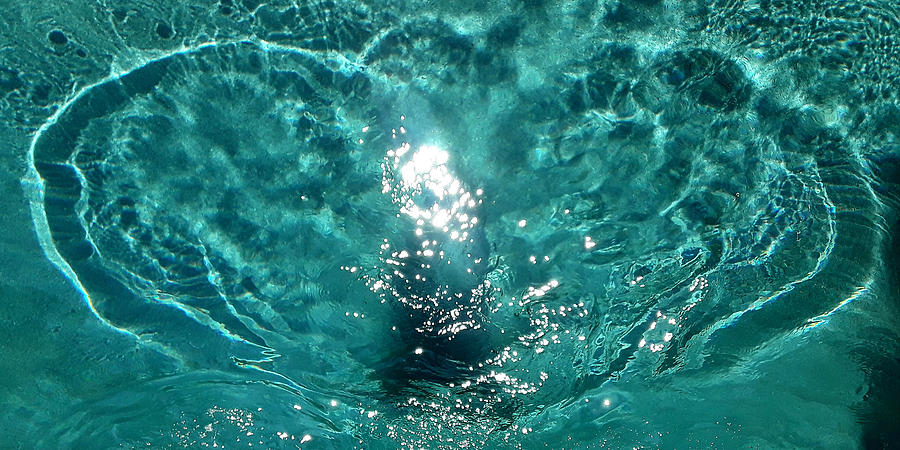 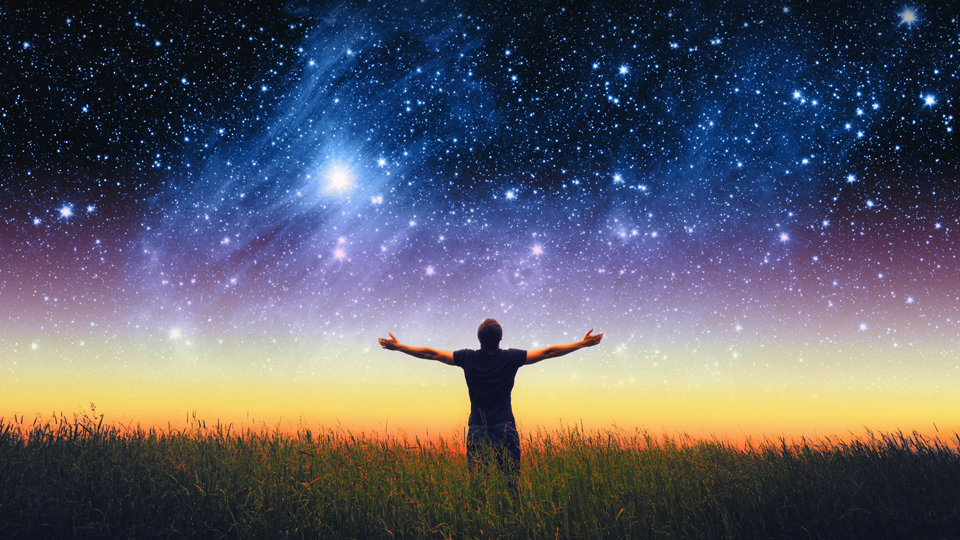 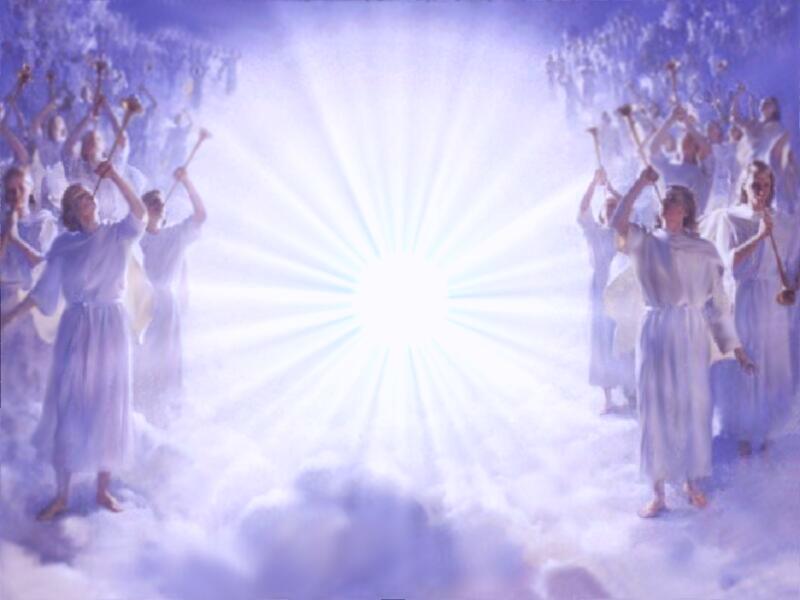 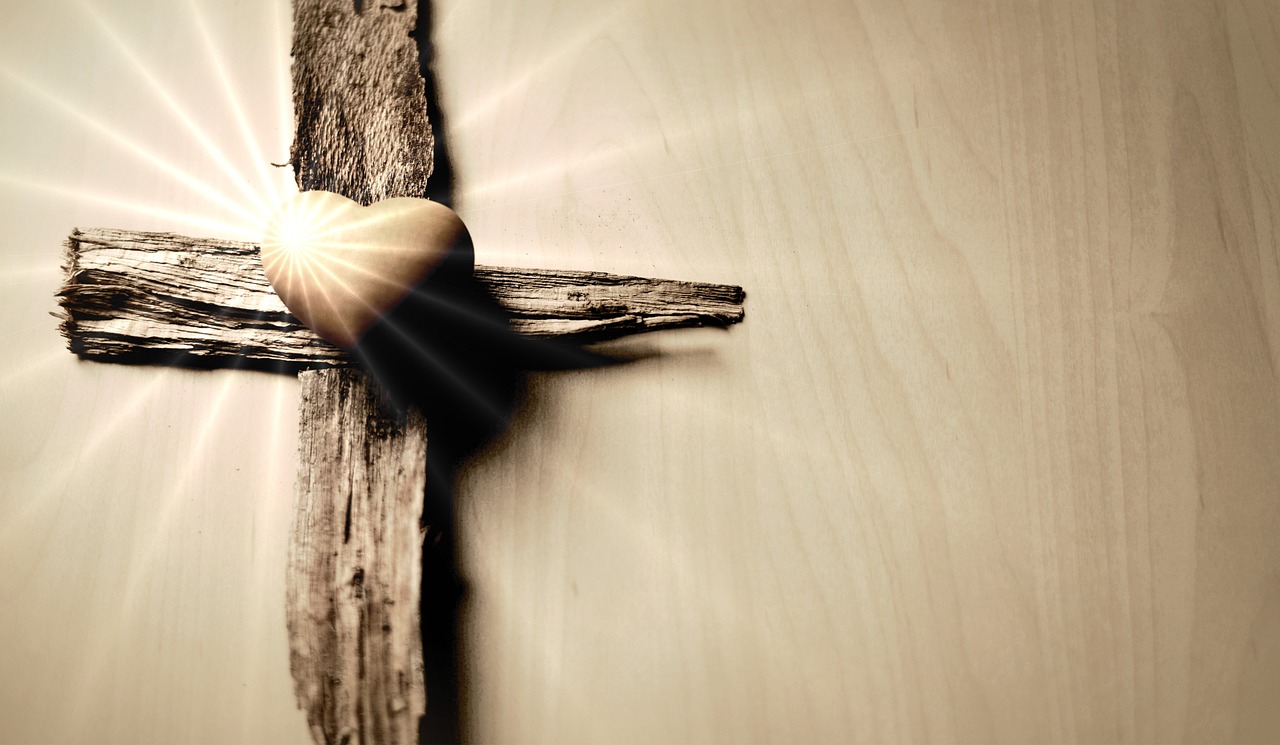 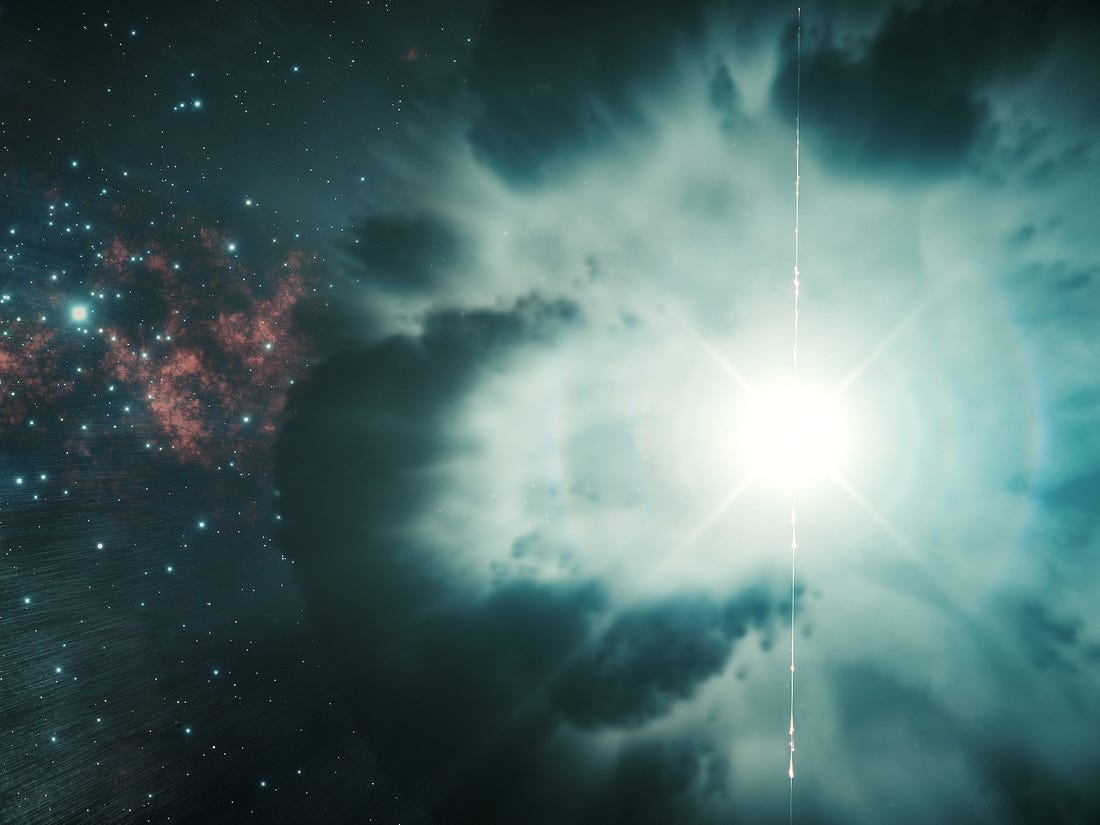 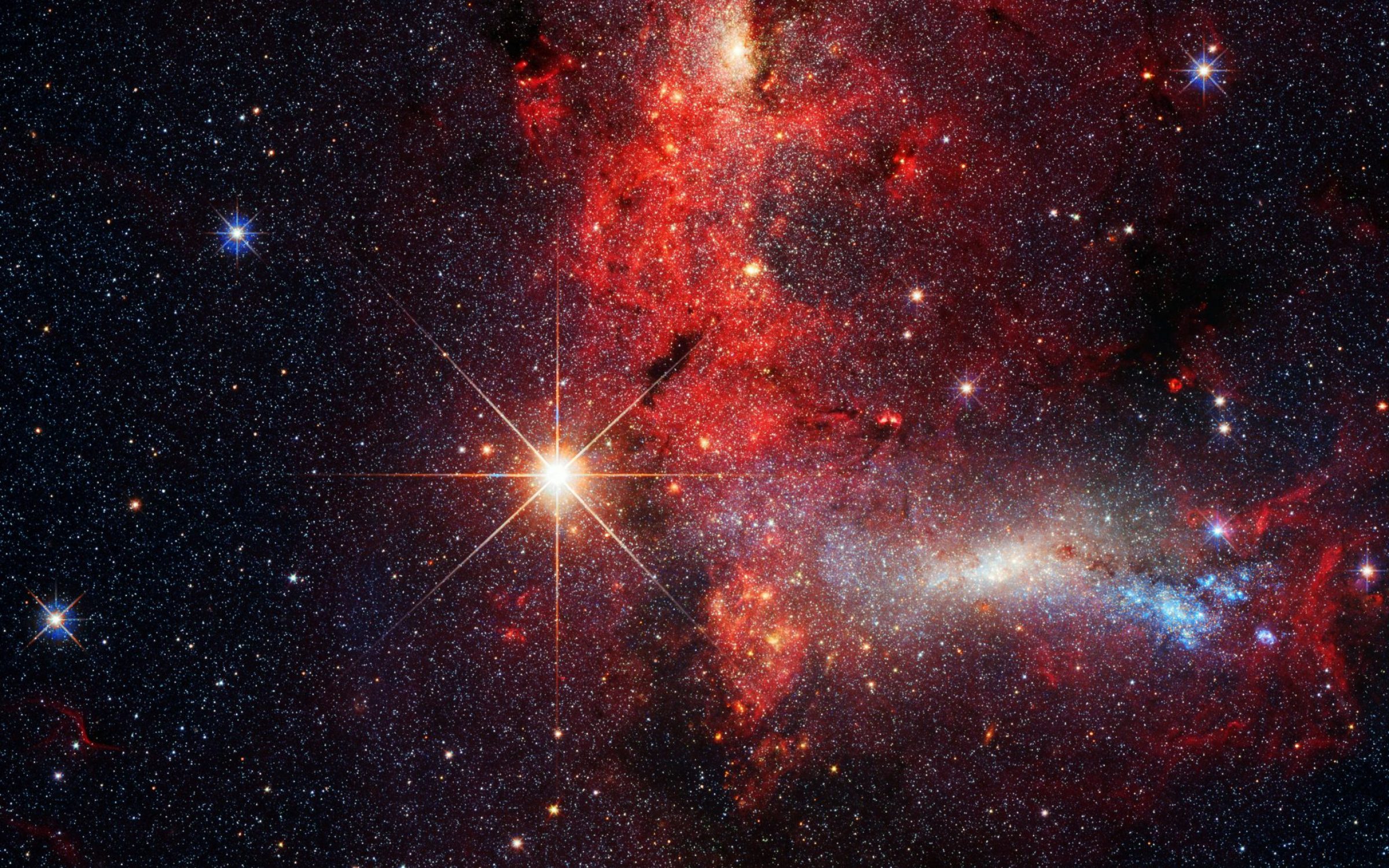 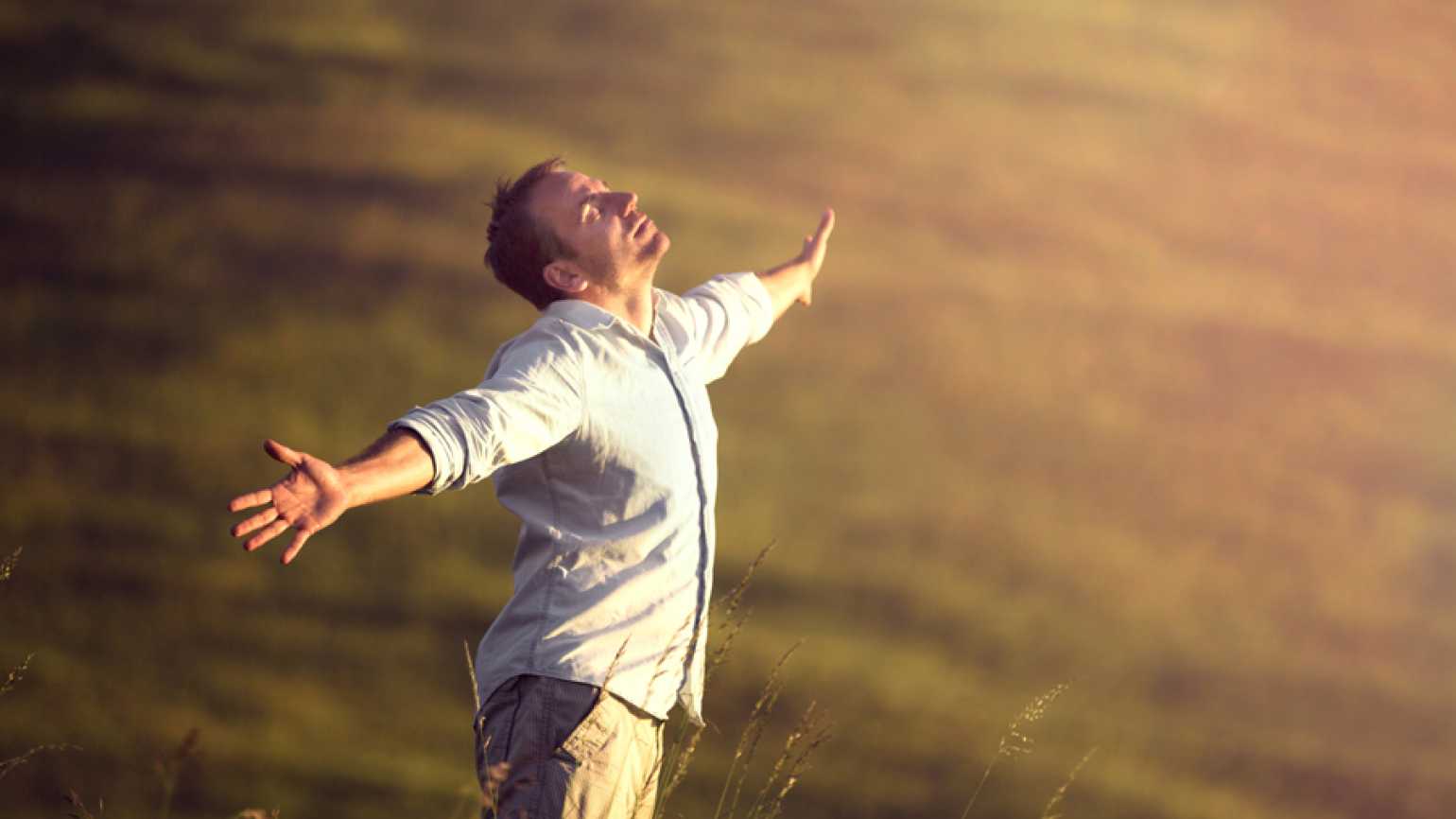 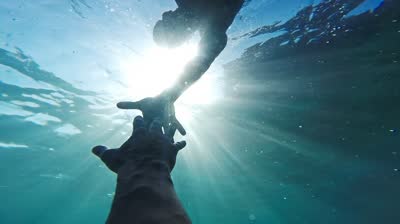 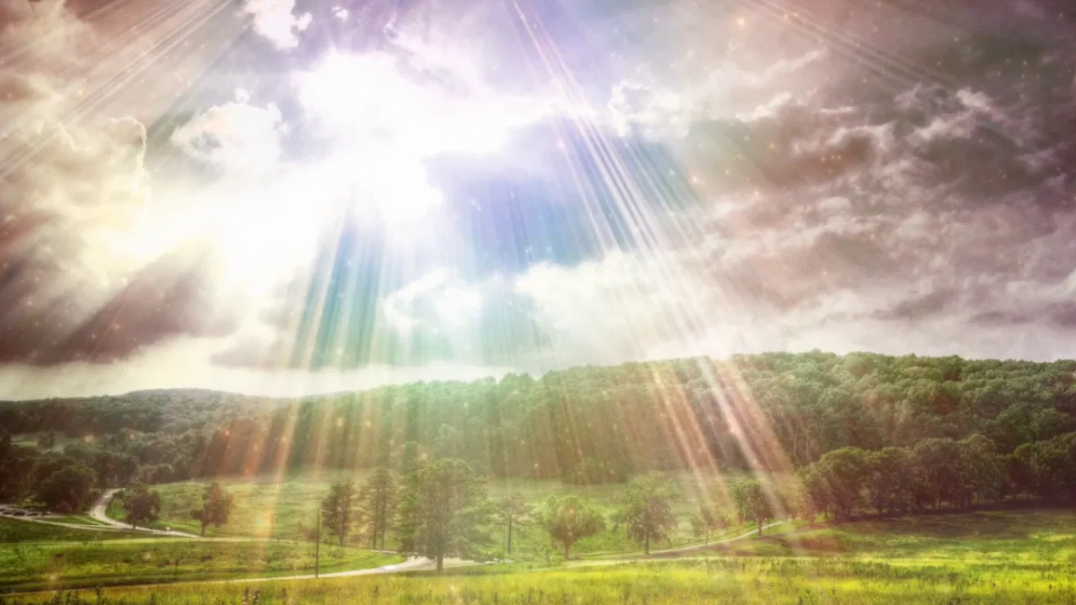 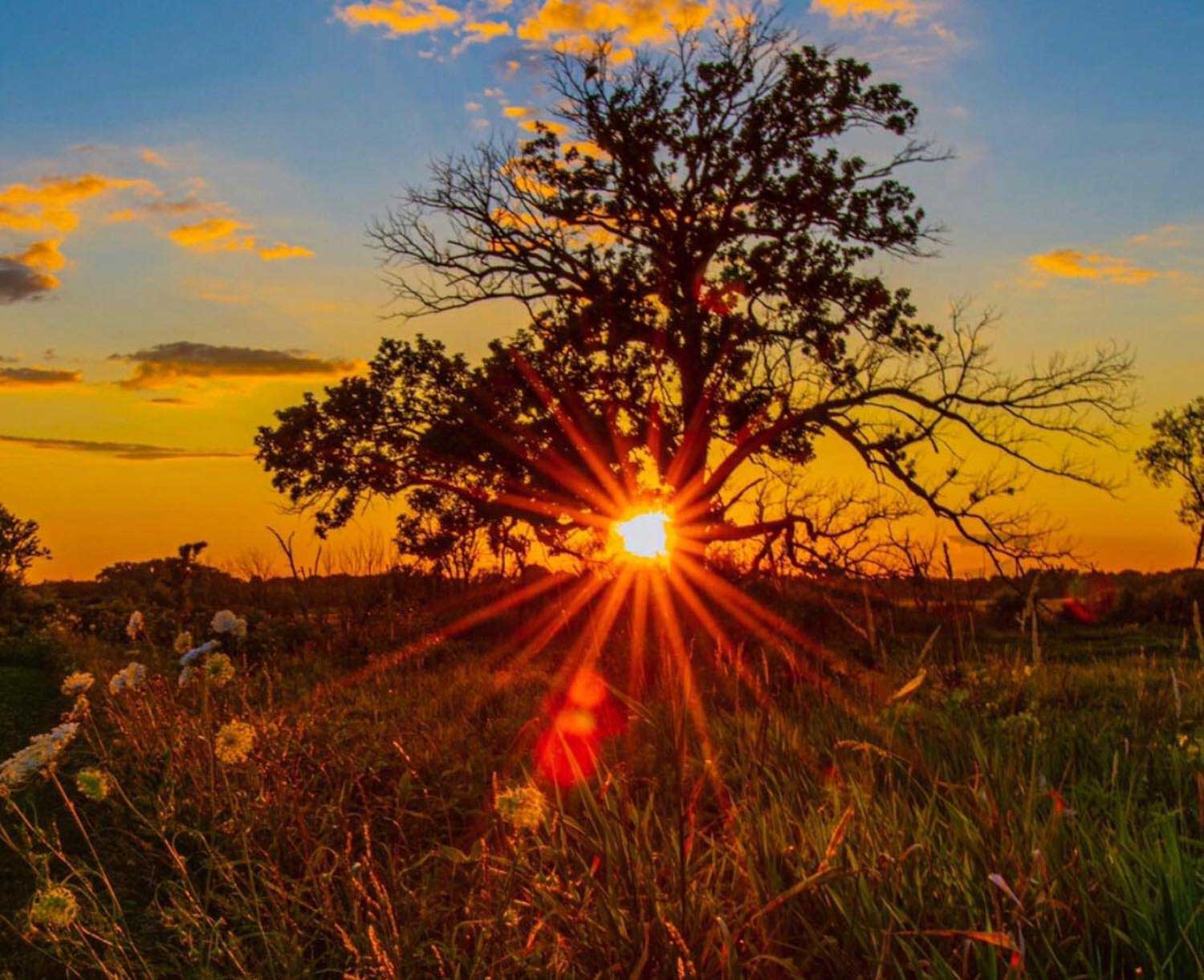 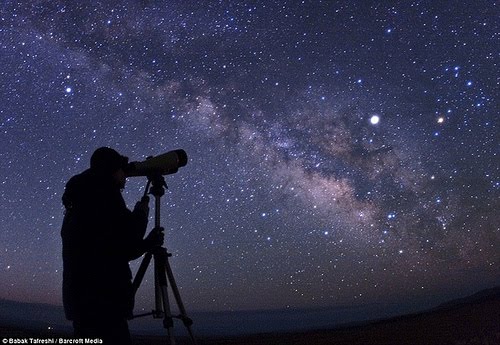 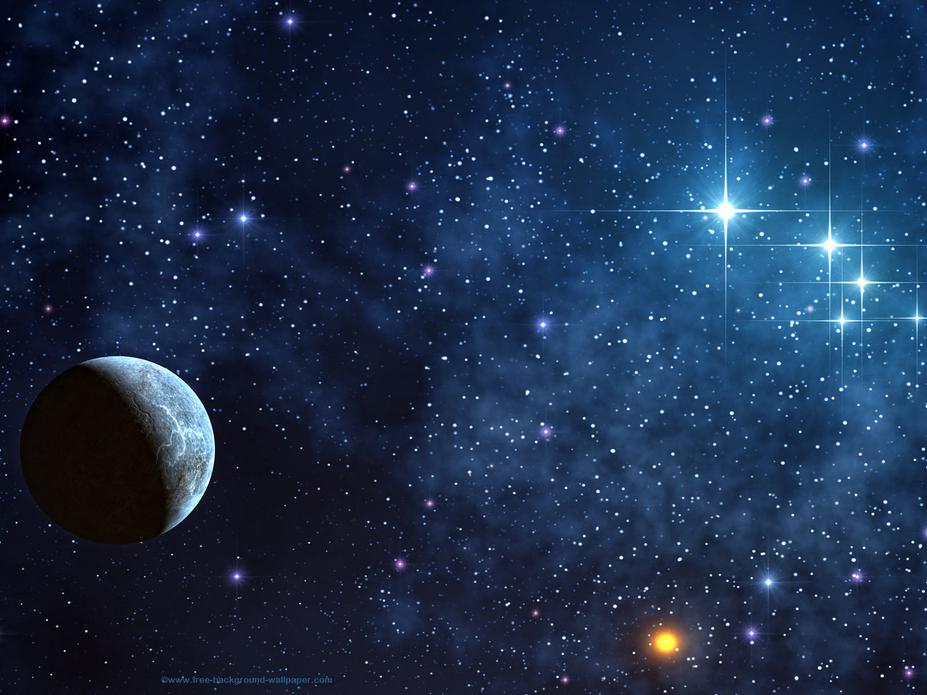 I form the light and create darkness
I form the light and create darknessI make peace and create calamity      I, the LORD, do all these things     let the skies pour down righteousness Let the earth openbring forth salvationlet righteousness spring upI, the LORD, have created it
"I form the light and create darkness, I make peace and create calamity;       I, the LORD, do all these things.     Rain down, you heavens, from above, And let the skies pour down righteousness; Let the earth open, let them bring forth salvation, And let righteousness spring up together.        I, the LORD, have created it."                             — Isaiah 45:7-8
I
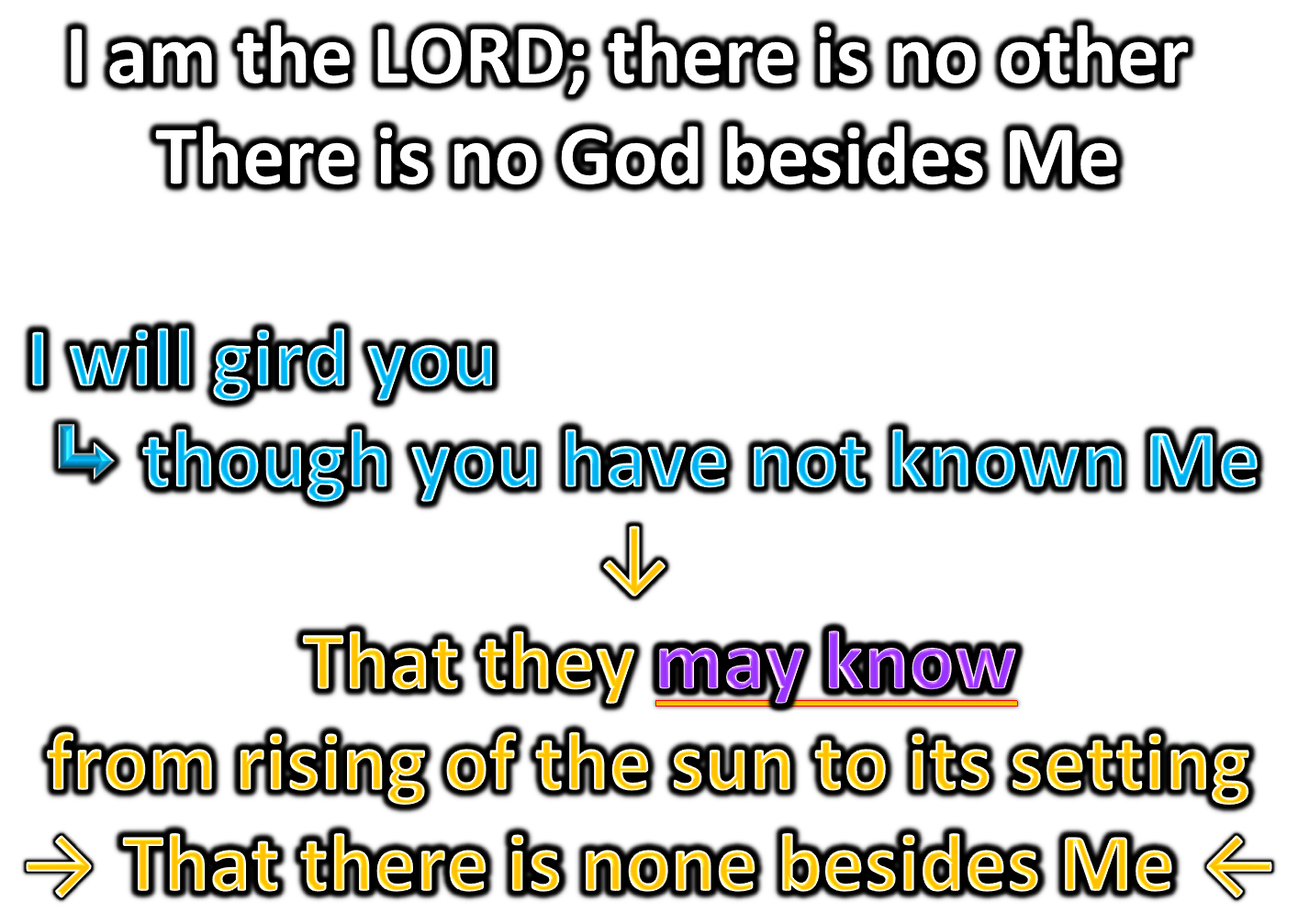 I am the LORD; there is no other       There is no God besides MeI will gird you      though you have not known Me				 		That they may know  from rising of the sun to its setting      That there is none besides Me
I make peace and create calamity
I
I, the LORD, do all these things
I
the LORD
↓
↓
let the skies pour down
righteousness
Let the earth open
↓
bring forth salvation
let
may know
may know
righteousness spring up
I, the LORD, have created it
→
←
→
←
the LORD
I
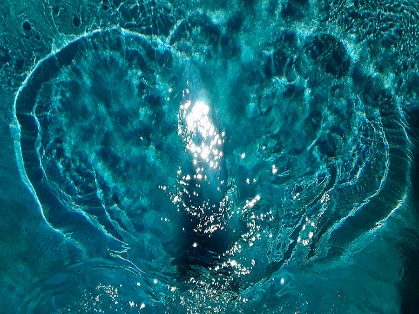 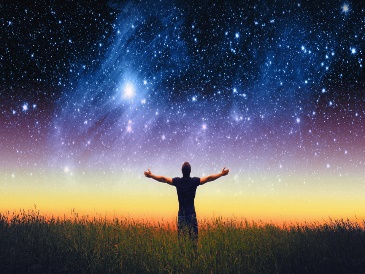 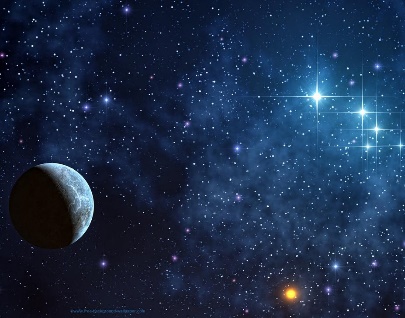 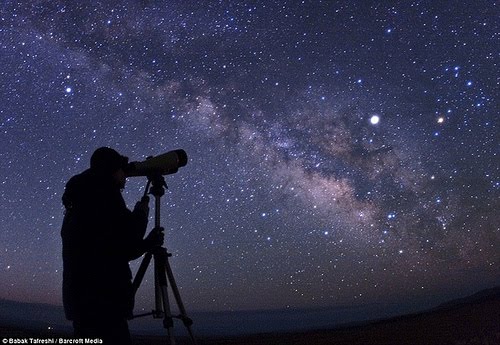 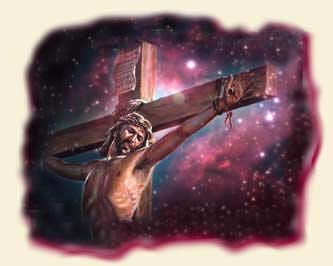 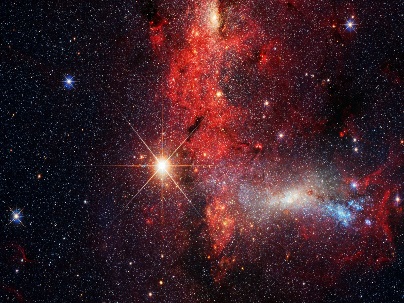 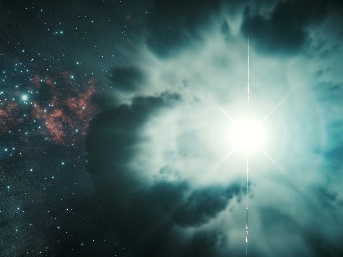 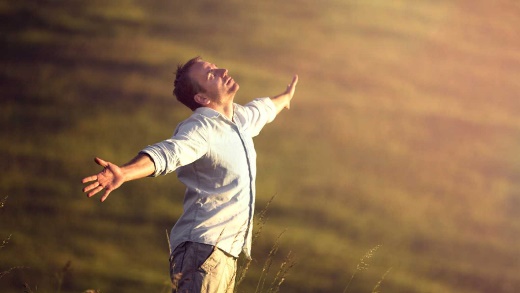 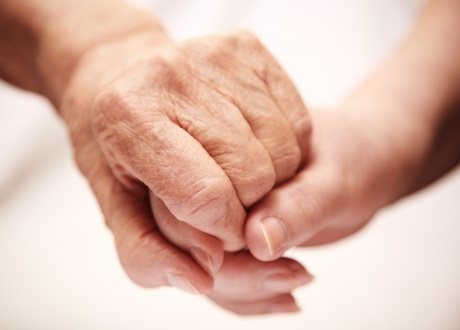 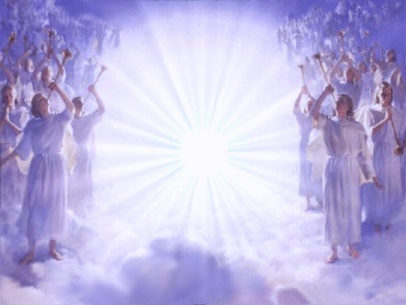 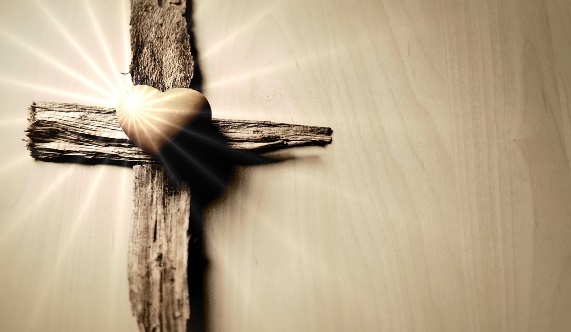 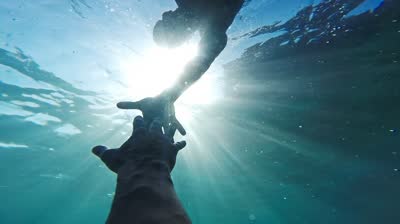 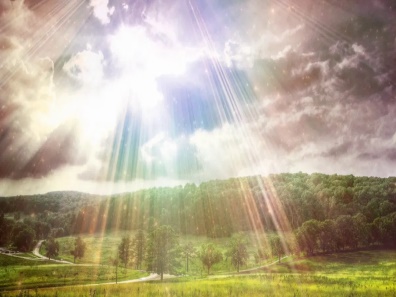 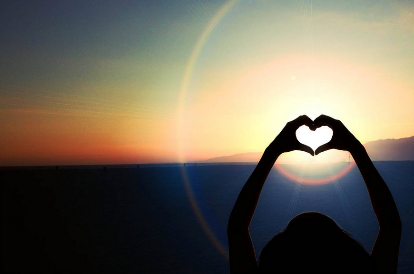 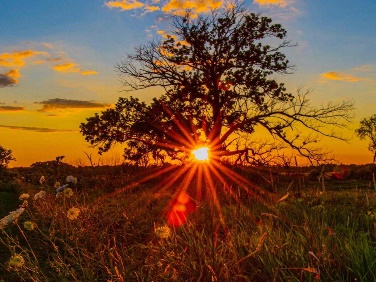 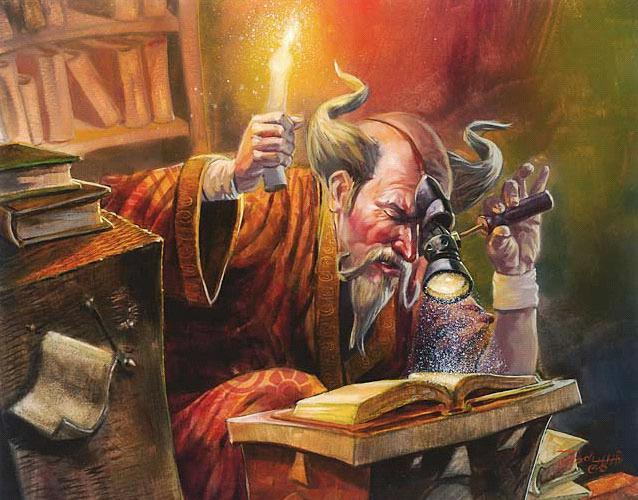 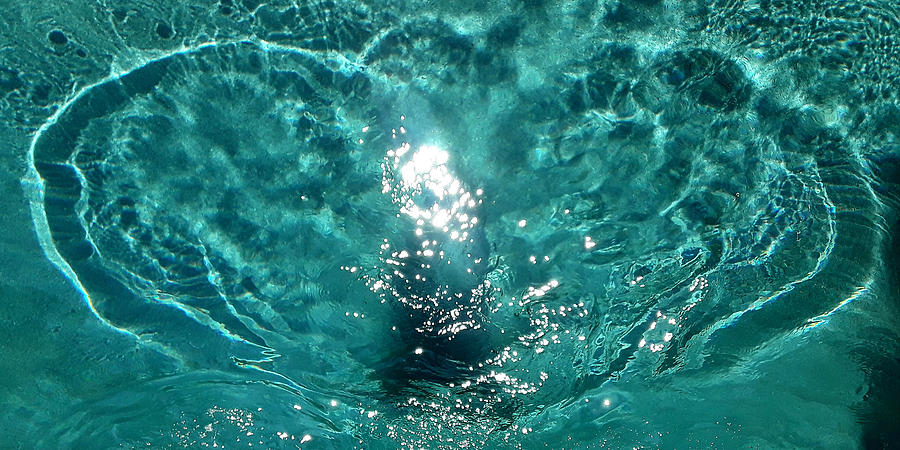 → All the heavens in time declare the glory of God
→ God is timeless and endures new without end
→ God’s faithfulness remains throughout His creation
→ God is love and calls all to become as He is, to be
→ For God to dwell in us we must love more always
→ God’s great unsearchable understanding is infinite
→ Mankind cannot know the depth and limit of God
→ God wills that we may find Him through His word
→ Pure hearts love in good conscience in sincere faith
→ Our sufficiency is of God and not of ourselves
→ By grace through faith we have been saved Alleluia
→ His gifts are meant to work together building all up
→ God’s truths of Himself remain across all ages
God’s Heart calls to all to come to Him
[Speaker Notes: God’s Heart calls to all to come to Him]
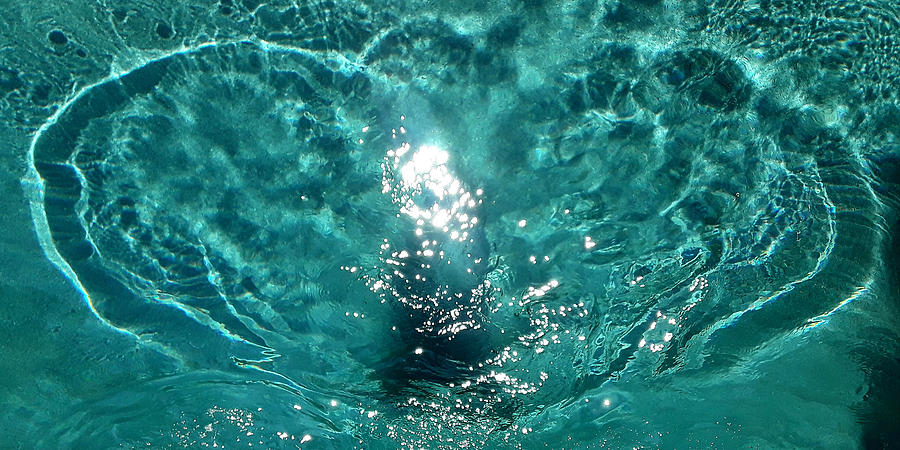 Heart of God
3
Ron Bert
October 1, 2023
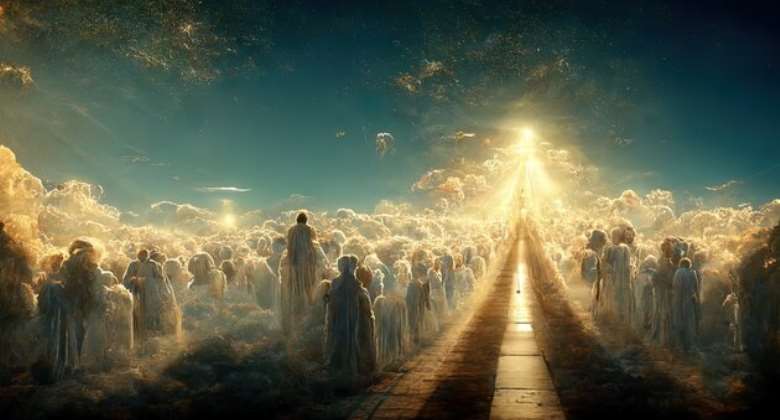 God
God
in
But our God is in heaven;             He does whatever He pleases.  — Psalms 115:3
LORD
Not unto us, O LORD, not unto us, But to Your name give glory, Because of Your mercy, 
Because of Your truth.                       — Psalms 115:1
give glory
Your mercy
.                    .
Your truth
.                  .
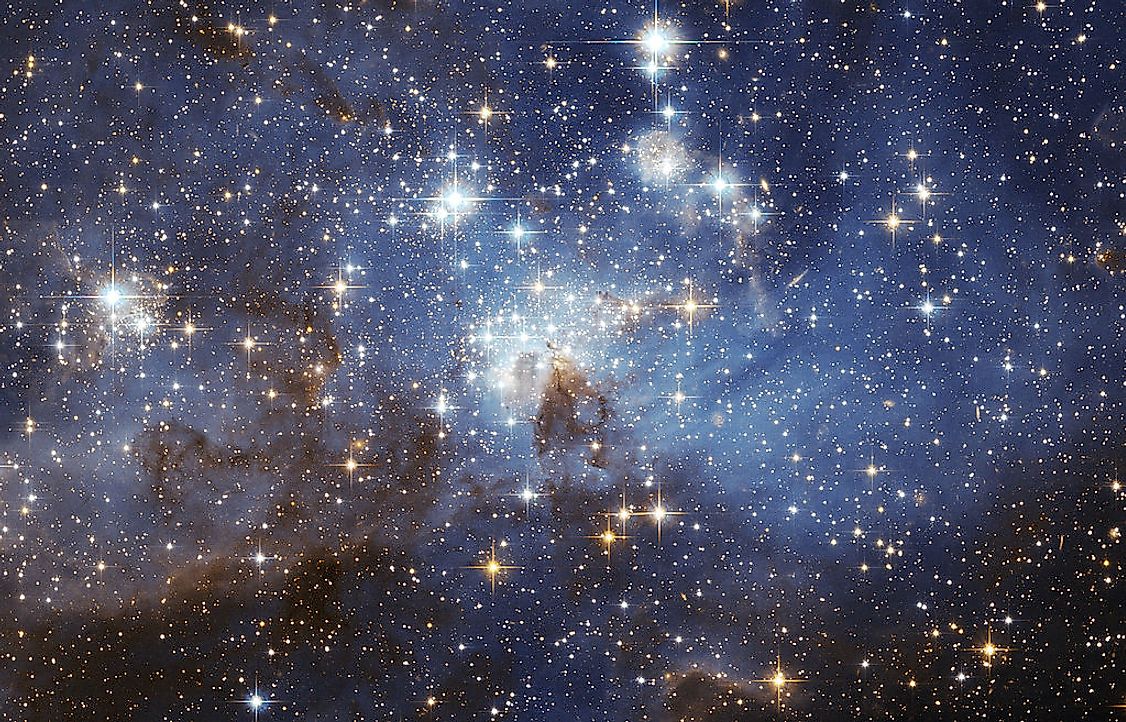 No fixed position
height
"Is not God in the height of heaven? And see the highest stars, how lofty they are!"               — Job 22:12
God
in
Yet all locations
heaven?
.               .
God
[Speaker Notes: Angstrom		 4000=purple    5500=green     7000=red
254 million per inch
100 millionth of a centimeter
10 angstroms per nanometer

Astronomical unit ~ 186 million miles
PARSEC = ~ 19.2 TRILLION MILES, 3.25 light years, 206,265 astronomical units (AU)]
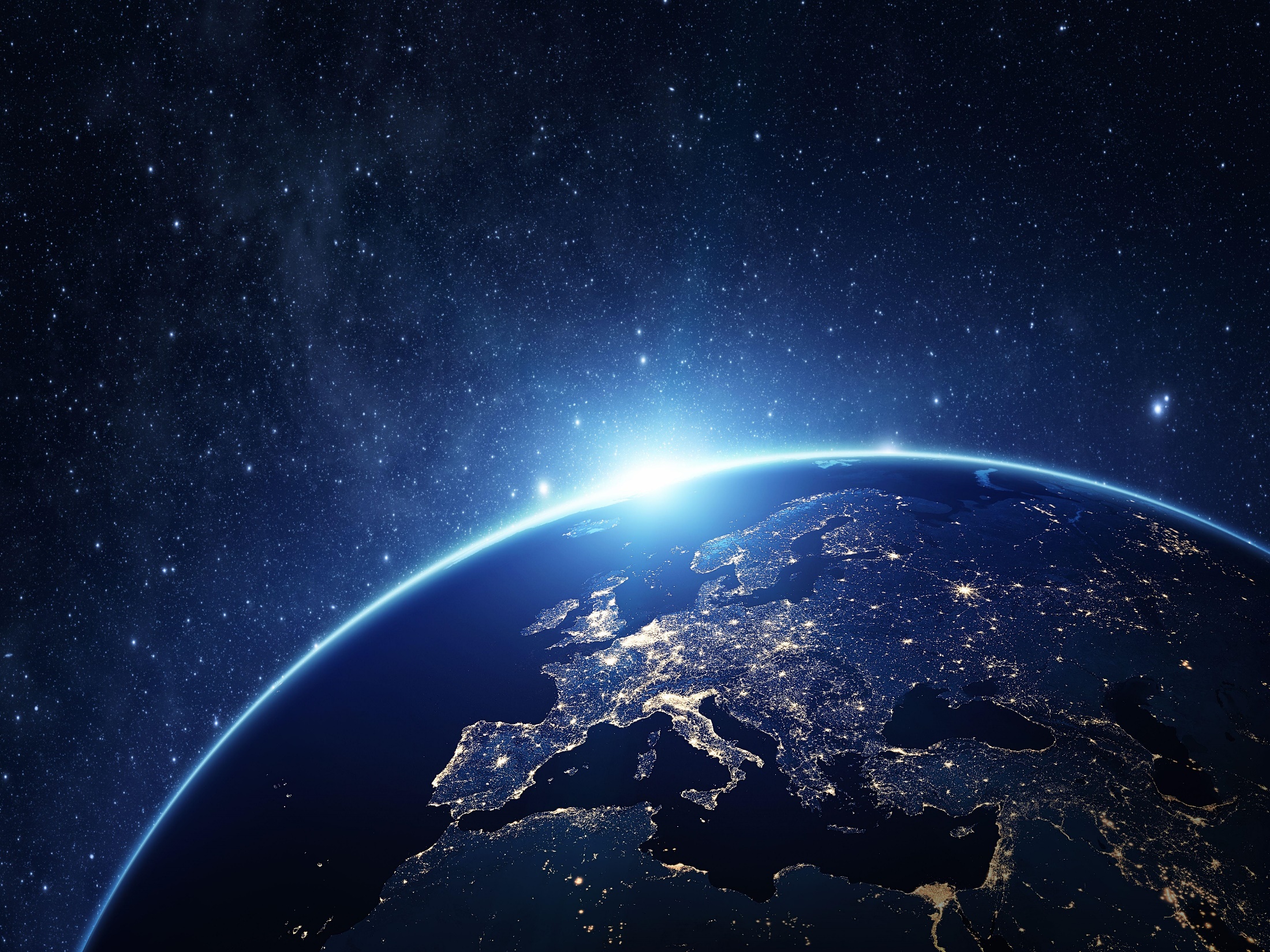 →
←
there is no otherthe LORD Himself is God in heavenabove and on the earth beneathconsider it in your heartknow
=
Jehovah
in
is
"Therefore know this day, and consider it in your heart, that the LORD Himself is God in heaven above and on the earth beneath; there is no other." — Deuteronomy 4:39
Time
Experiential
UNIVERSE Discoverable
Light
know
But the LORD shall endure forever;        He has prepared His throne for judgment. He shall judge the world in righteousness, And He shall administer judgment for the peoples in uprightness. — Psalms 9:7-8
endure forever
endure forever
the
consider it in your heart
He has prepared
He has prepared
He shall judge
LORD Himself is God in heaven
God
in
He shall judge
↑
He shall administer judgment
He shall administer judgment
above and on the earth beneath
uprightness
in
in
there is no other
↑
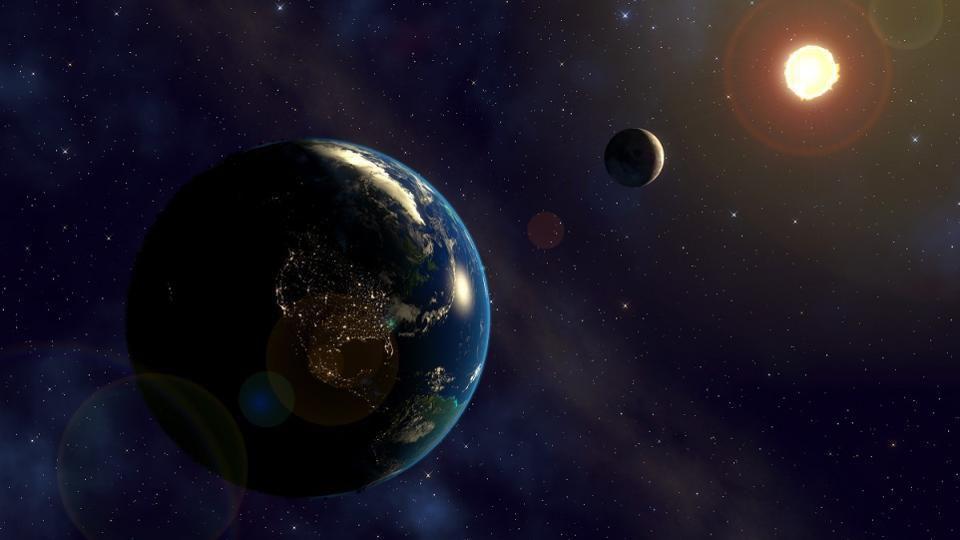 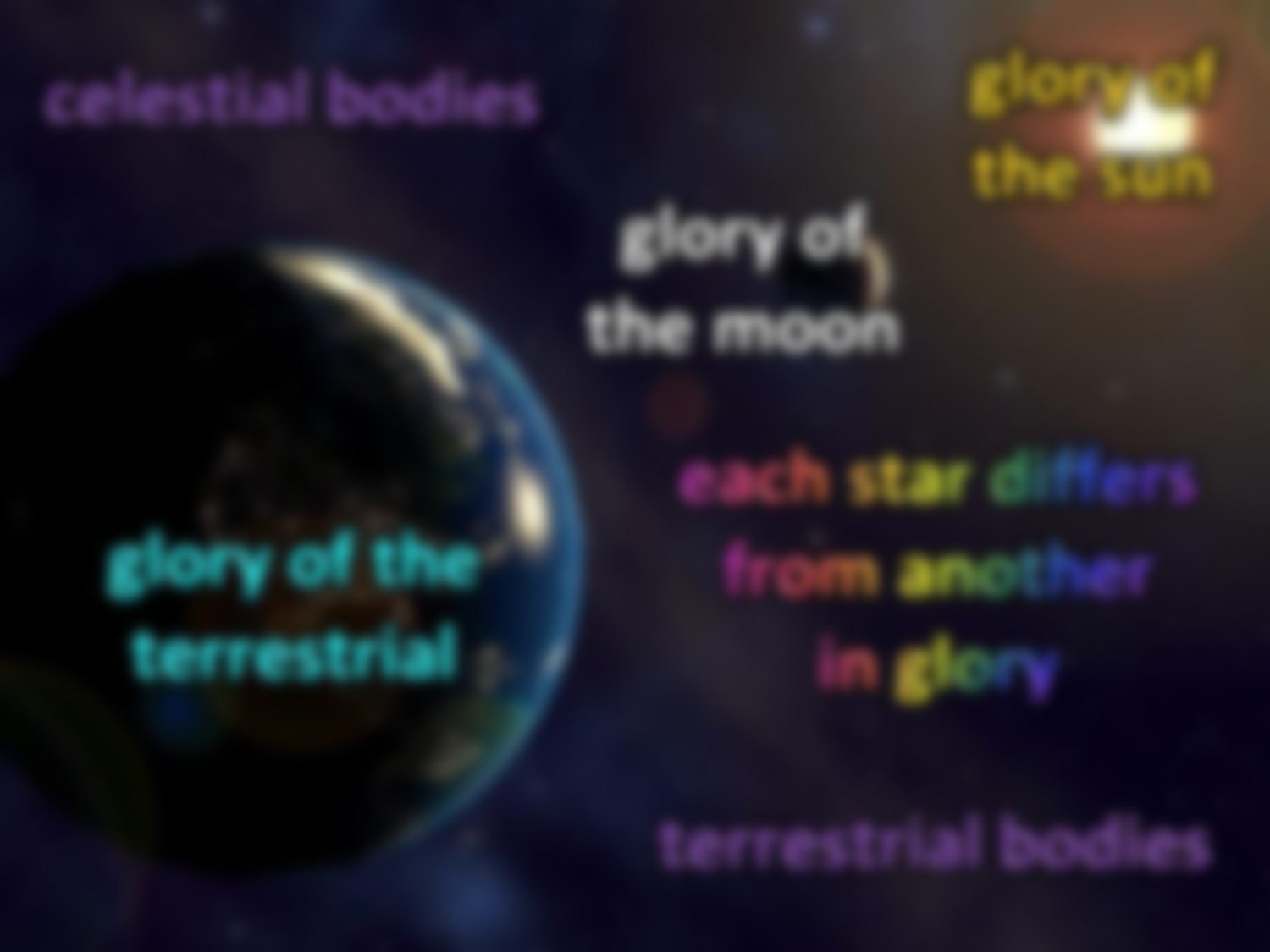 glory
glory ofthe sun
celestial bodies 







				      terrestrial bodies
There are also celestial bodies and terrestrial bodies; but the glory of the celestial is one, and the glory of the terrestrial is another. There is one glory of the sun, another glory of the moon, and another glory of the stars; for one star differs from another star in glory. — 1st Corinthians 15:40-41
celestial bodies
c
terrestrial bodies
glory
glory of
the moon
glory
h
a
of the
terrestrial
each star differs 
from another 
in glory
the sun
glory of
e
glory
glory of the terrestrial
glory of
the moon
glory
star
in glory
from another
differs
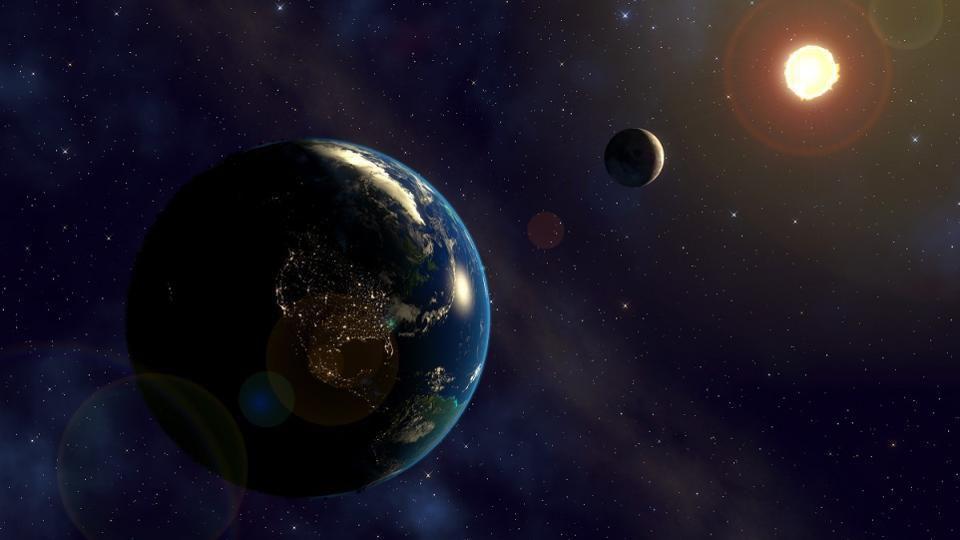 The name of the LORD is a strong tower; The righteous run to it and are safe.              — Proverbs 18:10
=
is
LORD
Glory in His holy name;                     Let the hearts of those rejoice     who seek the LORD! — Psalms 105:3
Glory in His holy name;                     Let the hearts of those rejoice     who seek the LORD! — Psalms 105:3
Glory in His holy name;                     Let the hearts of those rejoice     who seek the LORD! — Psalms 105:3
Glory in His holy name;                     Let the hearts of those rejoice     who seek the LORD! — Psalms 105:3
Glory in His holy name
in
I am He
LORD
YAHWEH
JEHOVAH
Adonai
(Lord, Master)
(Lord God
 Almighty)
El Shaddai
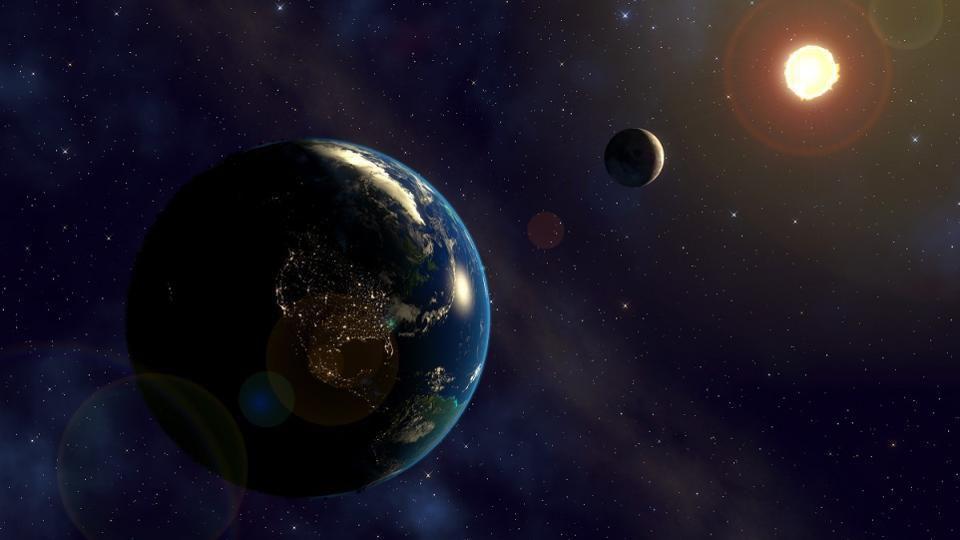 the Israelites
Eternal
"You are My witnesses," says the LORD, "And My servant whom I have chosen, That you may know and believe Me, And understand that I am He. Before Me there was no God formed, Nor shall there be after Me. I, even I, am the LORD, And besides Me there is no savior." —Isaiah 43:10-11
witnesses
Beginning
the prophet
servant
Before Me there was no God formed, Nor shall there be after MeI, even I, am the LORD, And besides Me there is no savior.
Before Me
after Me
know and believe Me
may
know and believe Me
End
I am He
understand that I am He
Before Me
understand that I am He
there was no God formed,
Nor shall
there be after Me
I, even I, am
savior
savior
the LORD,
And besides Me there
is no savior.
He counts the number of the stars; He calls them all by name.               — Psalms 147:4
He counts
.                  .
He calls
.              .
Who gives
Thus says the LORD, Who gives     the sun for a light by day, The ordinances of the moon and the stars for a light by night, Who disturbs the sea, And its waves roar (The LORD of hosts is His name):      — Jeremiah 31:35
Who gives
ring master
organizer
moderator
architect
host
presenter
The LORD of hosts
LORD
.                                 .
'Ah, Lord GOD! Behold, You have made the heavens and the earth by Your great power and outstretched arm. There is nothing too hard      for You.' — Jeremiah 32:17
Your great power
.                               .
=
is
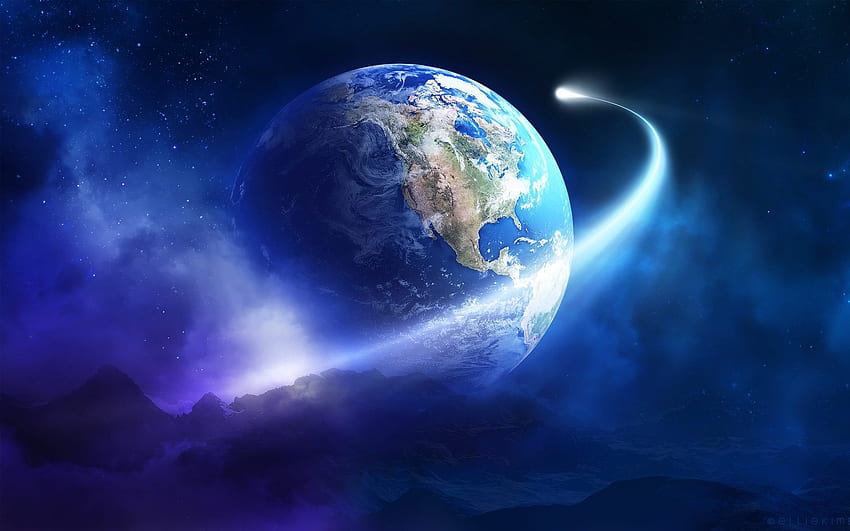 Your glory above           all the earthO God                                Be exalted          above the heavens
Be exalted, O God, above the heavens, And Your glory above all the earth; — Psalms 108:5
above the
Be exalted
O God
Holy
Holy
Holy
Holy
Your glory above
heavens
all the earth
above the heavens
.                                  .
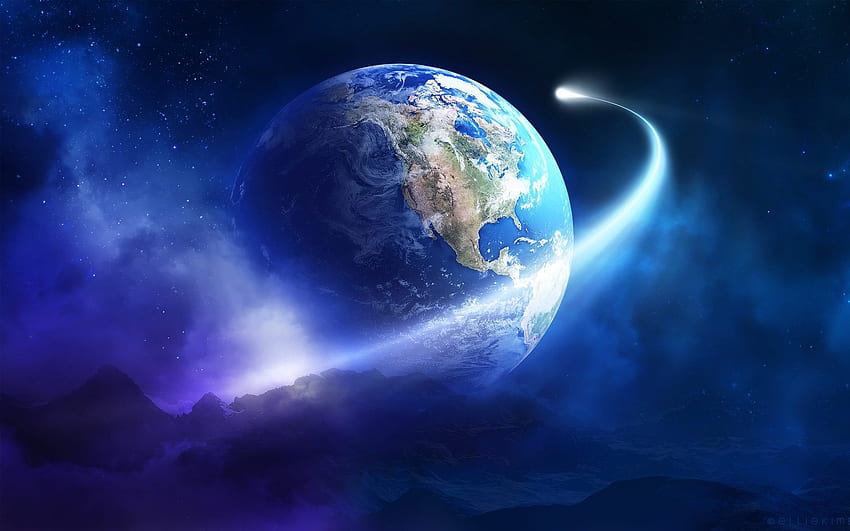 called
… but as He who called you is holy, you also be holy in all your conduct, because it is written, "Be holy, for I am holy."               — 1st Peter 1:15-16
called
be
be holy in all
holy
holy
holy
Be
Be holy
holy
I am holy
.                .
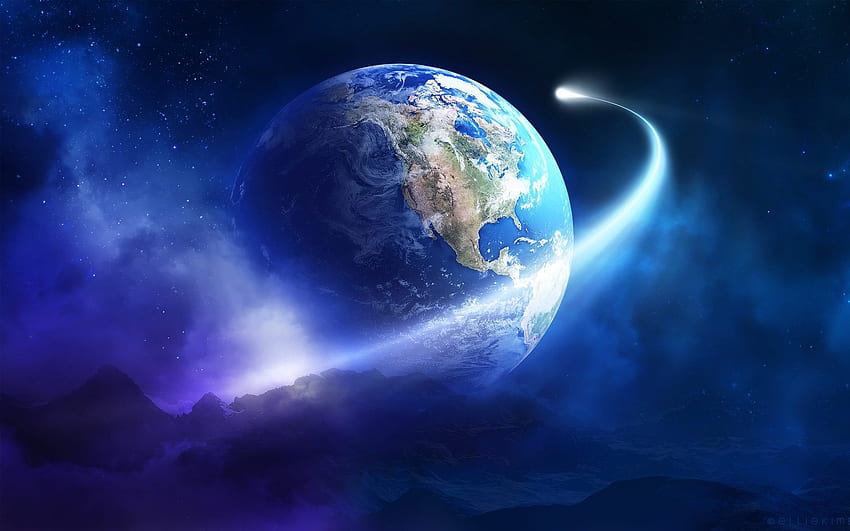 Let not      ● the wise man glory in his wisdom     ● the mighty man glory in his might     ● the rich man glory in his riches
LORD
Let not
the wise
in
"him who glories glory in this    ● That he understands and knows Me     ● That I am the LORD		  exercising lovingkindness	 	  judgment and righteousness 			       in the earth   For in these I delight," says the LORD
Thus says the LORD: "Let not the wise man glory in his wisdom, Let not the mighty man glory in his might, Nor let the rich man glory in his riches; But let him who glories glory in this, That he understands and knows Me, That I am the LORD, exercising lovingkindness, judgment, and righteousness in the earth. For in these I delight," says      the LORD. — Jeremiah 9:23-24
glory in
how smart I am
↓
man glory in his wisdom
the
glory in
how strong I am
mighty man glory in his might
glory in
how much I have
the rich man glory in his riches
But let him who glories glory in this, That he understands and knows Me, That I am the LORD, exercising lovingkindness, judgment, and righteousness in the earth. For in these I delight," says      the LORD. — Jeremiah 9:23-24
LORD
But let him who glories glory in this, That he understands and knows Me, That I am the LORD, exercising lovingkindness, judgment, and righteousness in the earth. For in these I delight," says      the LORD. — Jeremiah 9:23-24
him who glories glory in this
That he
understands and knows Me
That I am
↓
LORD
the LORD
exercising lovingkindness
in
judgment
and righteousness
in the
↑
↖
↗
earth
says
For in these I delight,"
"
LORD
the LORD
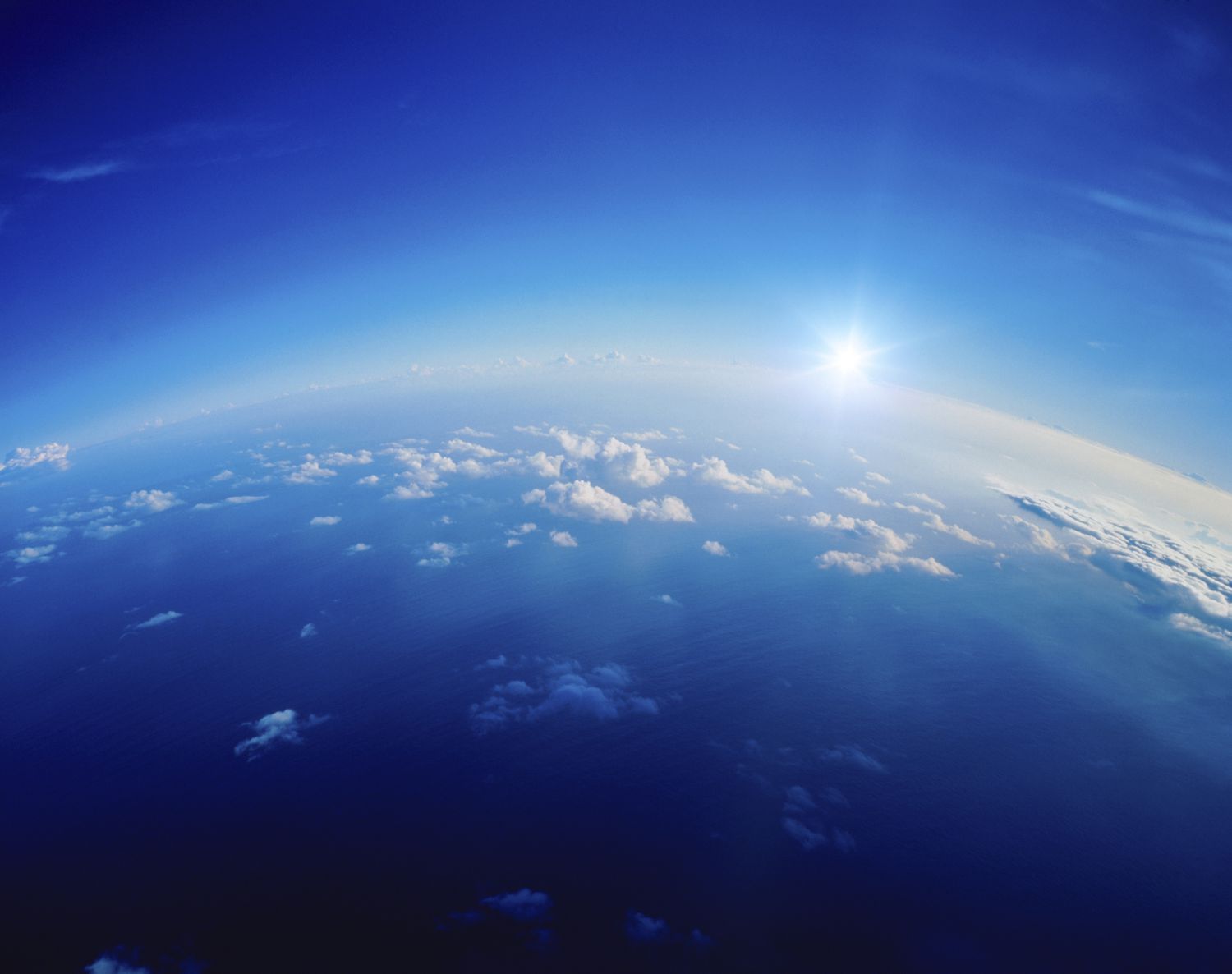 The earth is the LORD'Sall its fullness and who dwell therein For He has founded it upon the seas And established it upon the waters
↓
[A Psalm of David.] The earth is the LORD'S, and all its fullness, The world and those who dwell therein. For He has founded it upon the seas, And established it upon the waters. — Psalms 24:1-2
The earth is
all
the LORD'S
all its fullness
and
who dwell
For He has founded it
therein
upon the seas
And established it
upon the waters
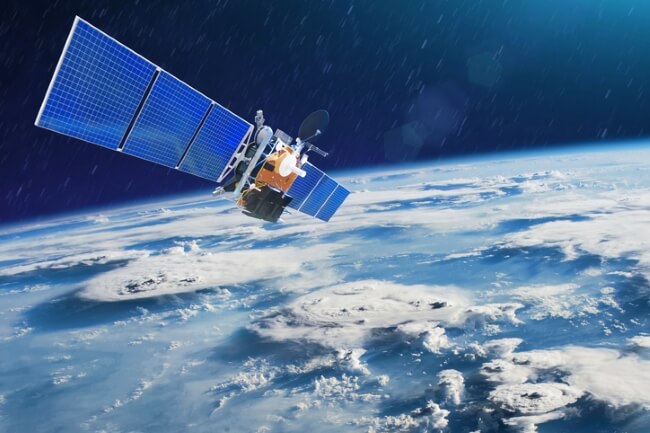 are the LORD'S				even the heavens					   The heaven	But the earth He has given 	    to the children of men
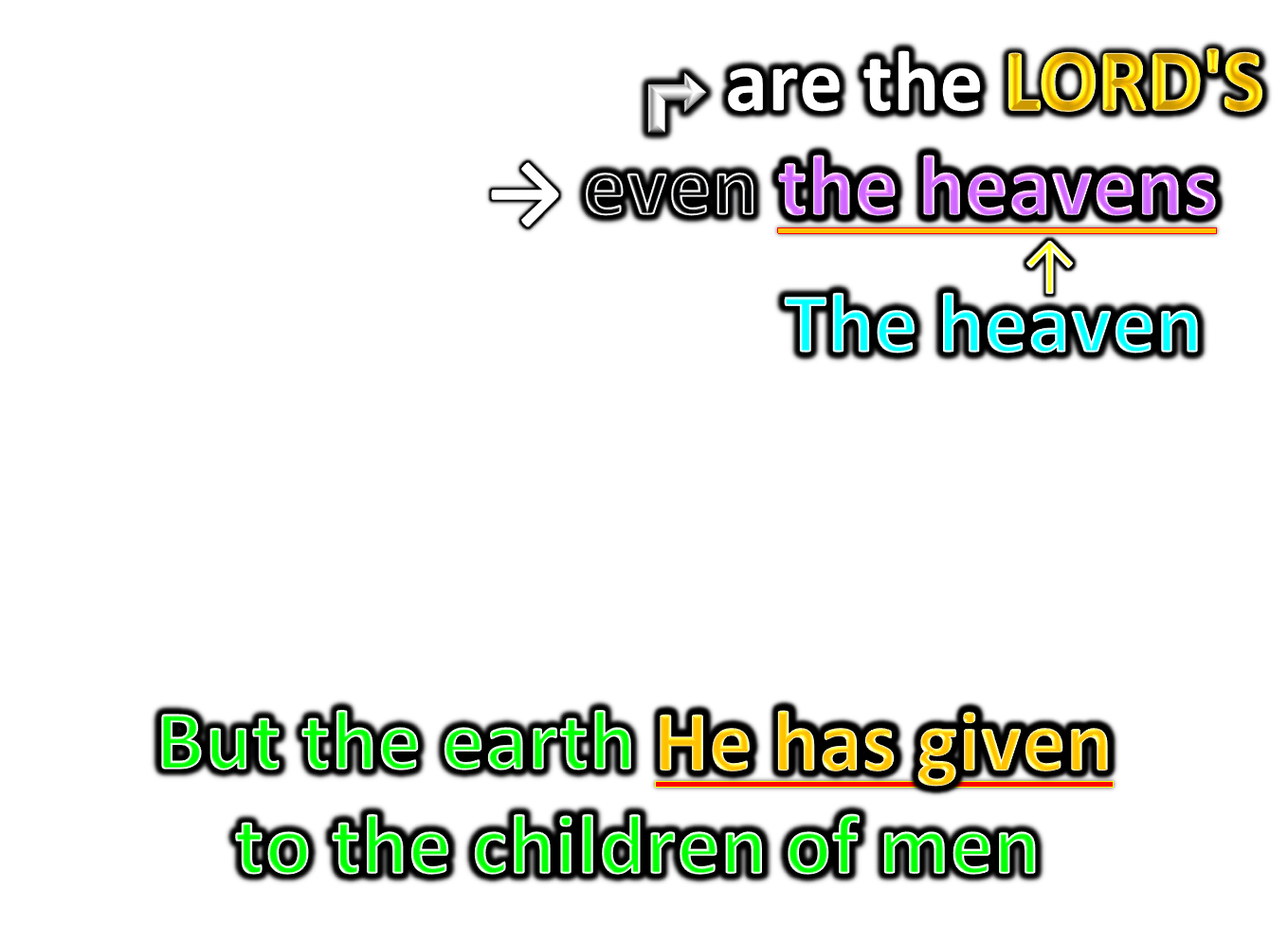 LORD'S
→
heavens
heavens
heavens
heavens
heavens
heavens
heavens
the heavens
.                      .
↑
heaven
The heaven, even the heavens, are the LORD'S; But the earth He has given to the children of men. — Psalms 115:16
The heaven
even the heavens
But the earth He
are the LORD'S
to the children of men
has given
He has given
given
.                       .
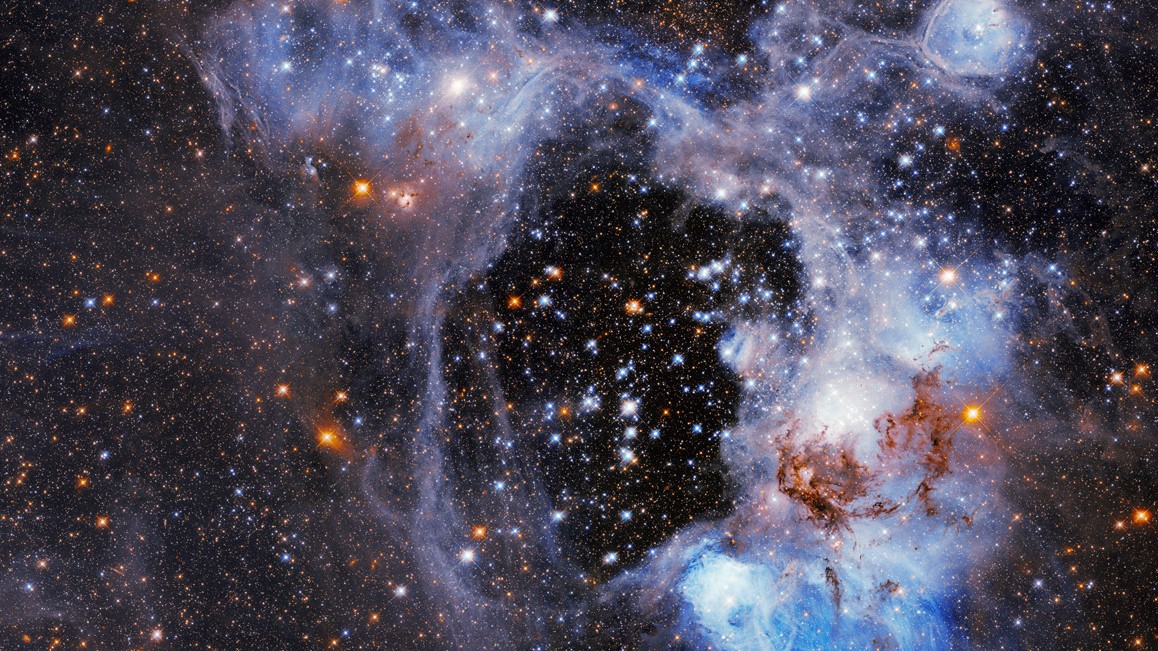 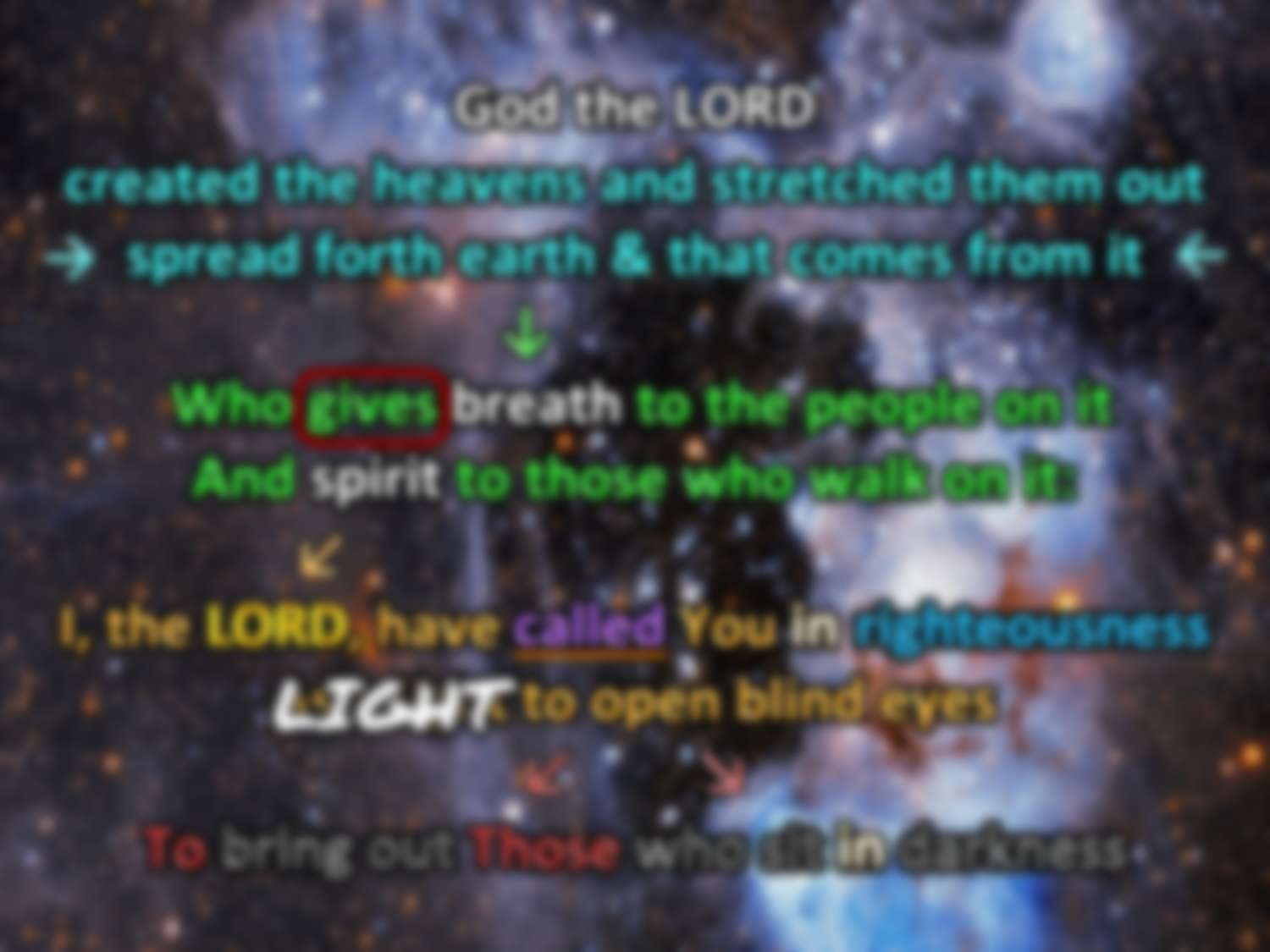 God the LORD
created the
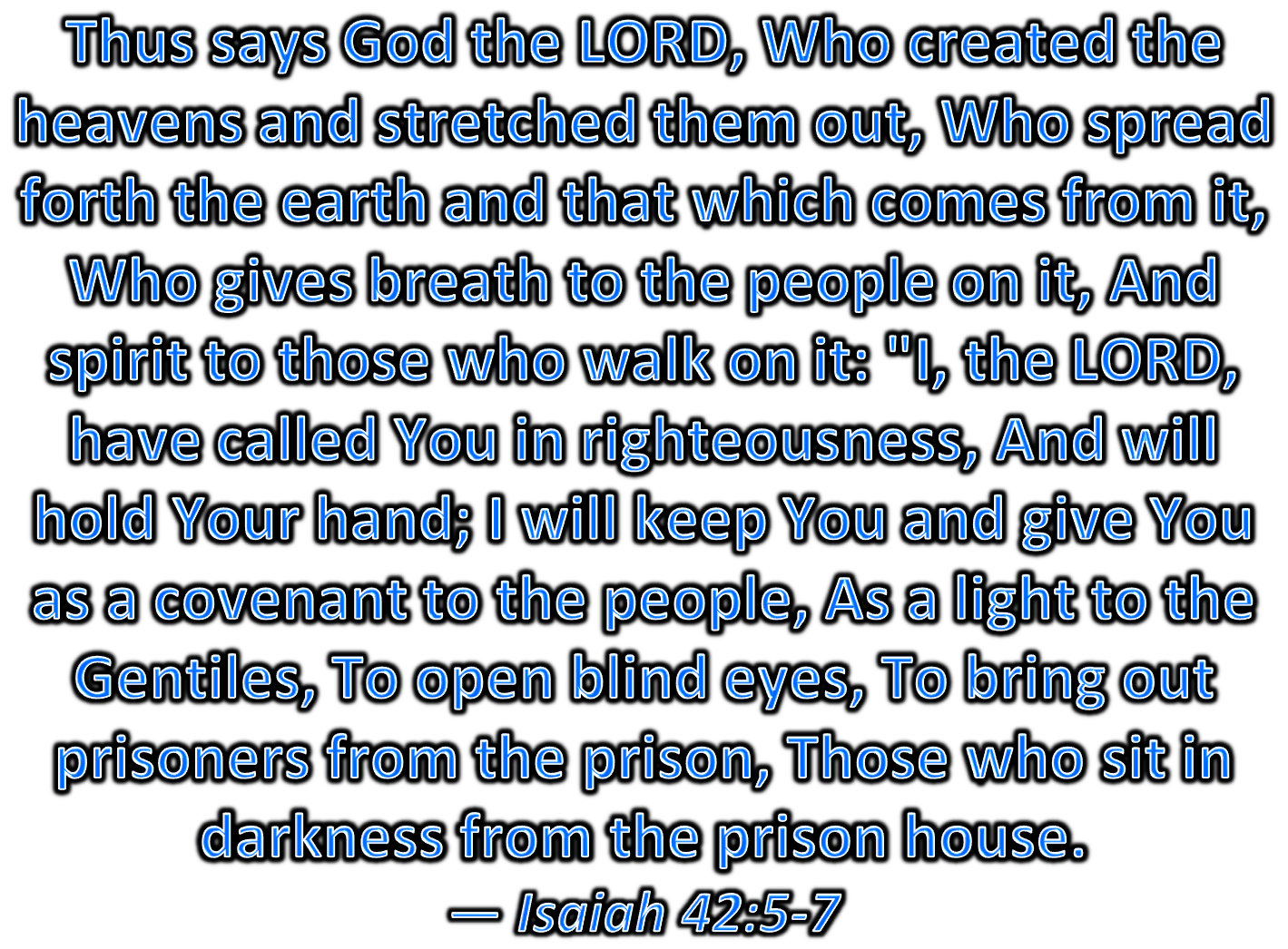 God the LORDcreated the heavens and stretched them out spread forth earth & that comes from it Who gives breath to the people on itAnd spirit to those who walk on it: I, the LORD, have called You in righteousnessAs a light to open blind eyesTo bring out Those who sit in darkness
Thus says God the LORD, Who created the heavens and stretched them out, Who spread forth the earth and that which comes from it, Who gives breath to the people on it, And spirit to those who walk on it: "I, the LORD, have called You in righteousness, And will hold Your hand; I will keep You and give You as a covenant to the people, As a light to the Gentiles, To open blind eyes, To bring out prisoners from the prison, Those who sit in darkness from the prison house.                           — Isaiah 42:5-7
And the LORD God formed man of the dust of the ground, and breathed into his nostrils the breath of life; and man became a living being.
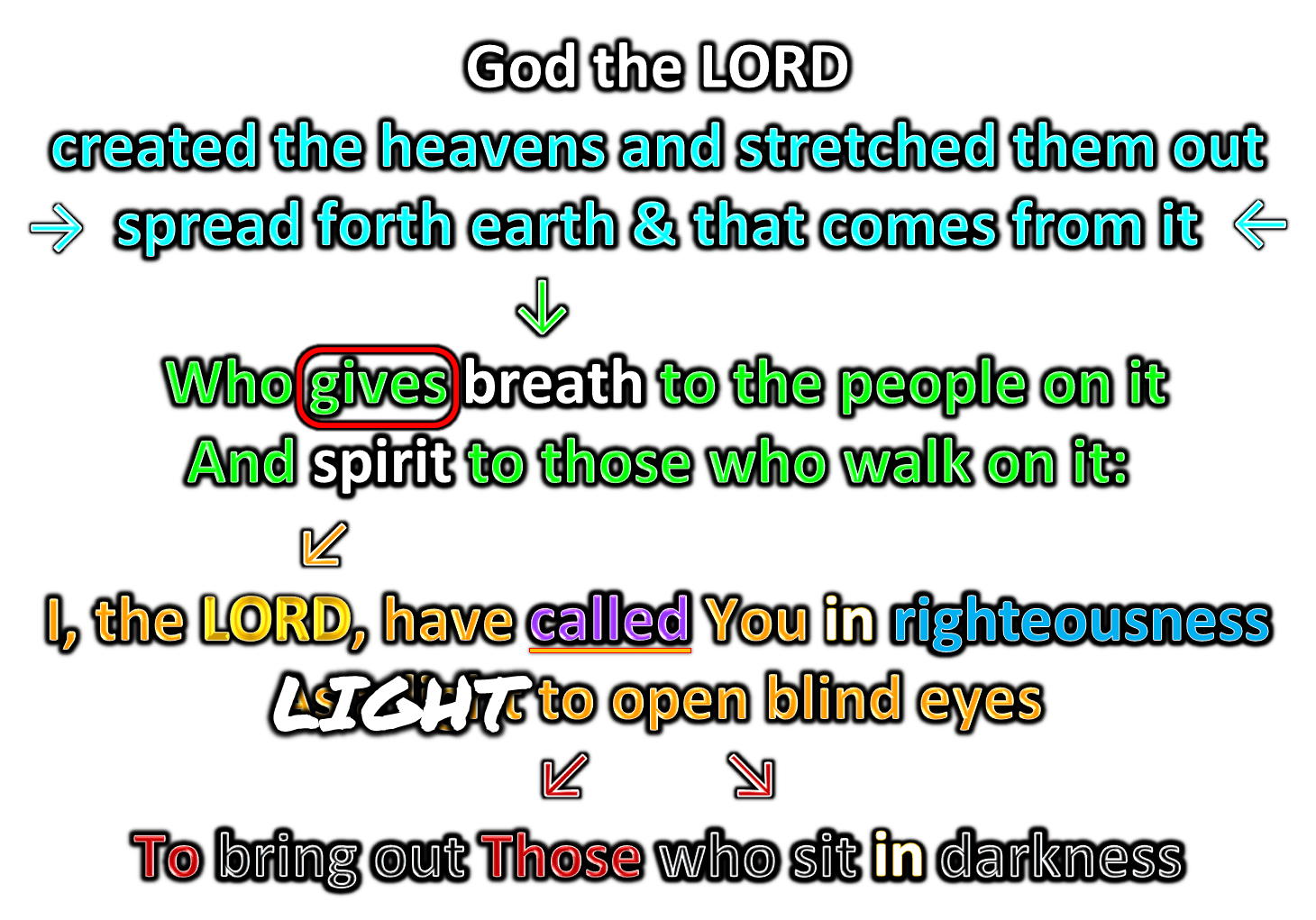 spread
heavens and stretched them out
CREATOR
breath of life
earth
forth
comes from it
that
←
→
I speak in human terms because of the weakness of your flesh. For just as you presented your members as slaves of uncleanness, and of lawlessness leading to more lawlessness, so now present your members as slaves of righteousness for holiness.
And
Who gives breath to the people on it
↓
spirit to those who walk on it:
I, the LORD,
breath
Genesis 2:7
now
righteousness for holiness
have called You in righteousness
spirit
John 6:63
↙
Romans 6:19
As a light to
in
LORD
righteousness
called
called
called
"It is the Spirit who gives life; the flesh profits nothing. The words that I speak to you are spirit, and they are life."
Spirit who gives life
To bring out
open blind eyes
LIGHT
Those who sit in
Truth
↙
↘
darkness
in
bring out
who sit in darkness
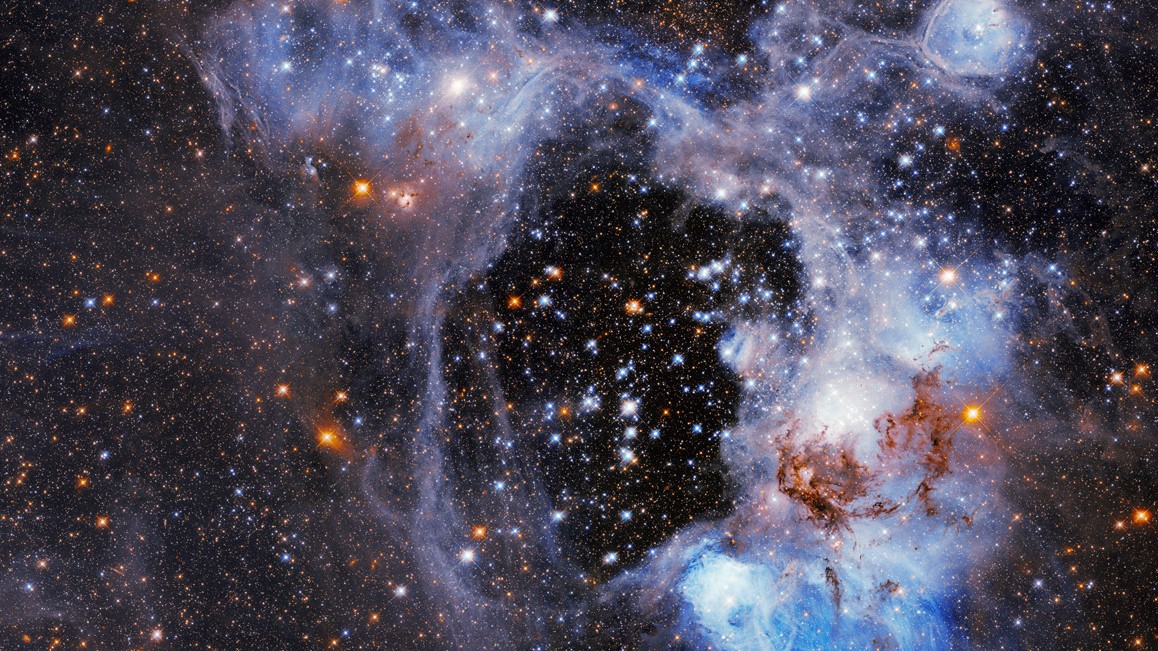 →
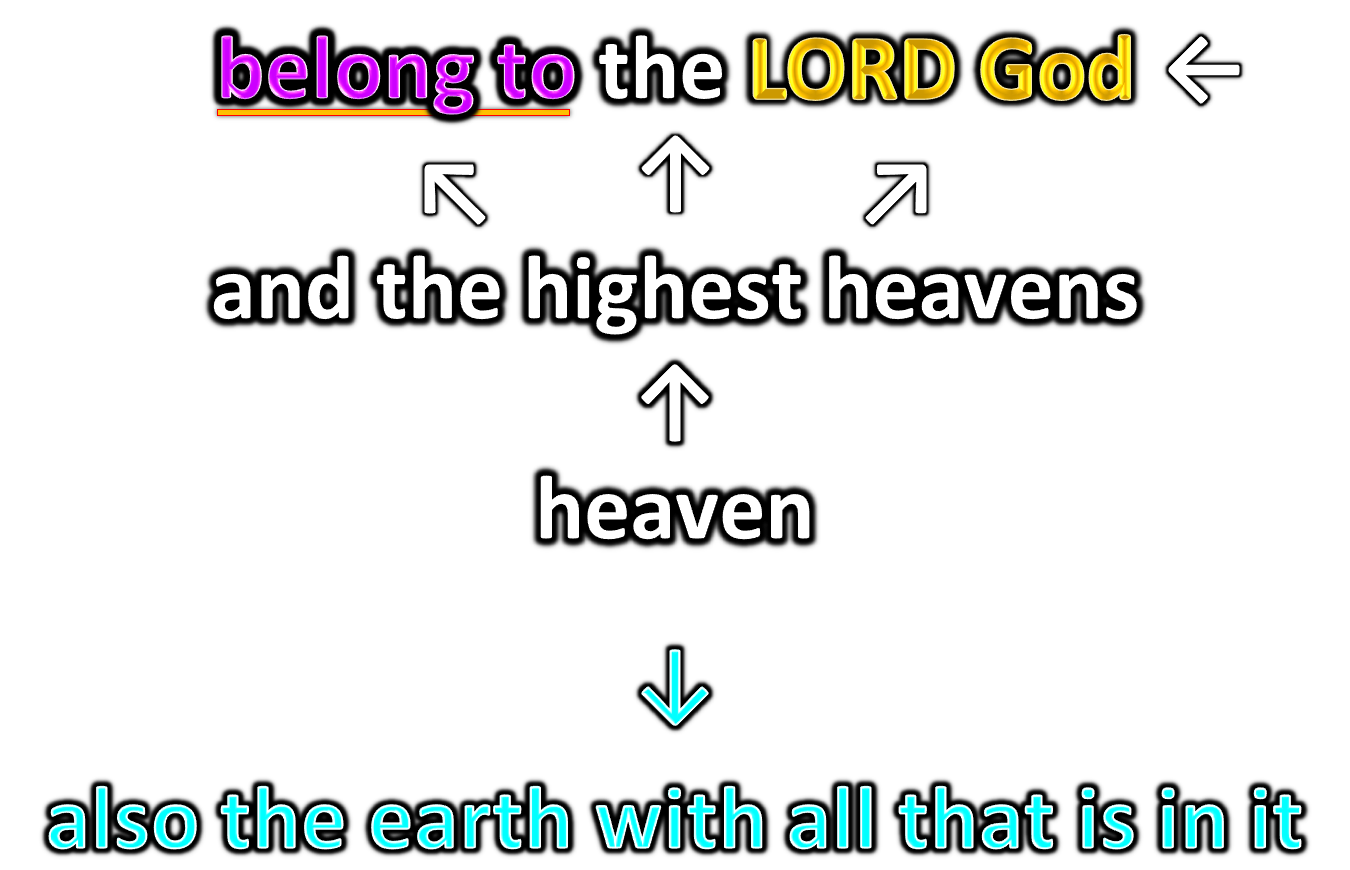 ←
belong to
LORD God
.                 .
belong to the LORD Godand the highest heavensheaven also the earth with all that is in it
↑
↖
↗
"Indeed heaven and the highest heavens belong to the LORD your God, also the earth with all that is in it." — Deuteronomy 10:14
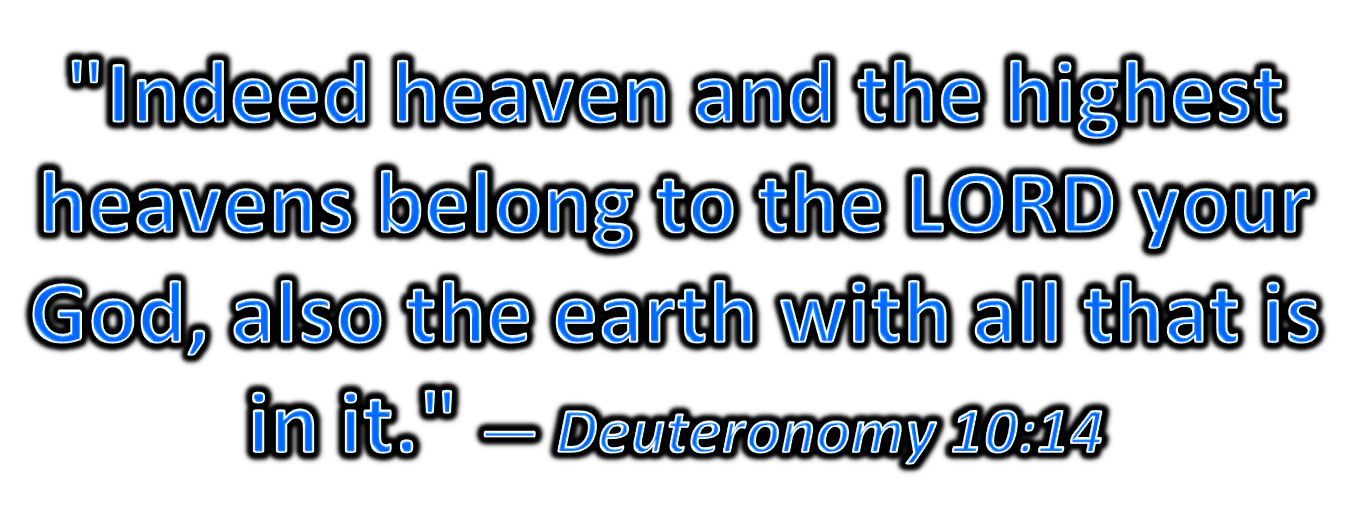 +
and the highest
heaven
↑
belong to the LORD
heavens
also the earth with all that is
God
heaven
in it
↓
all
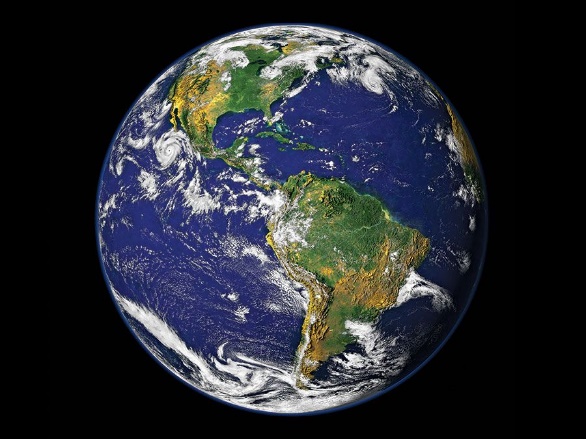 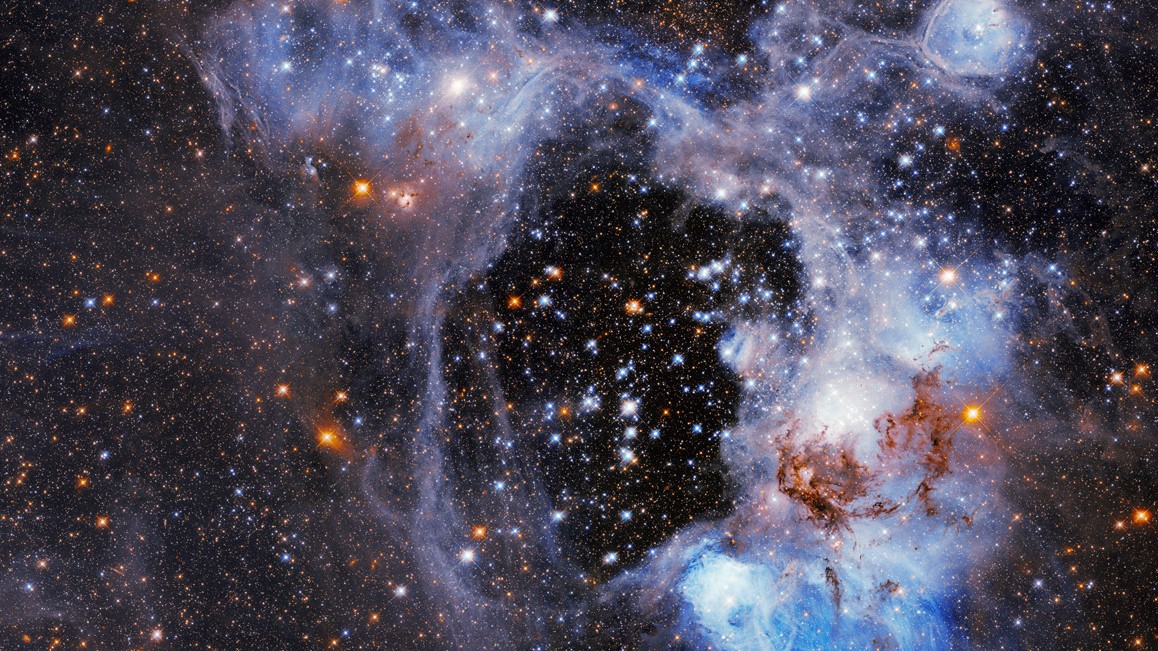 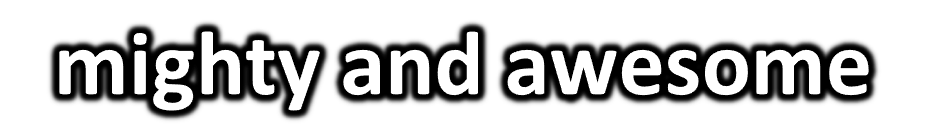 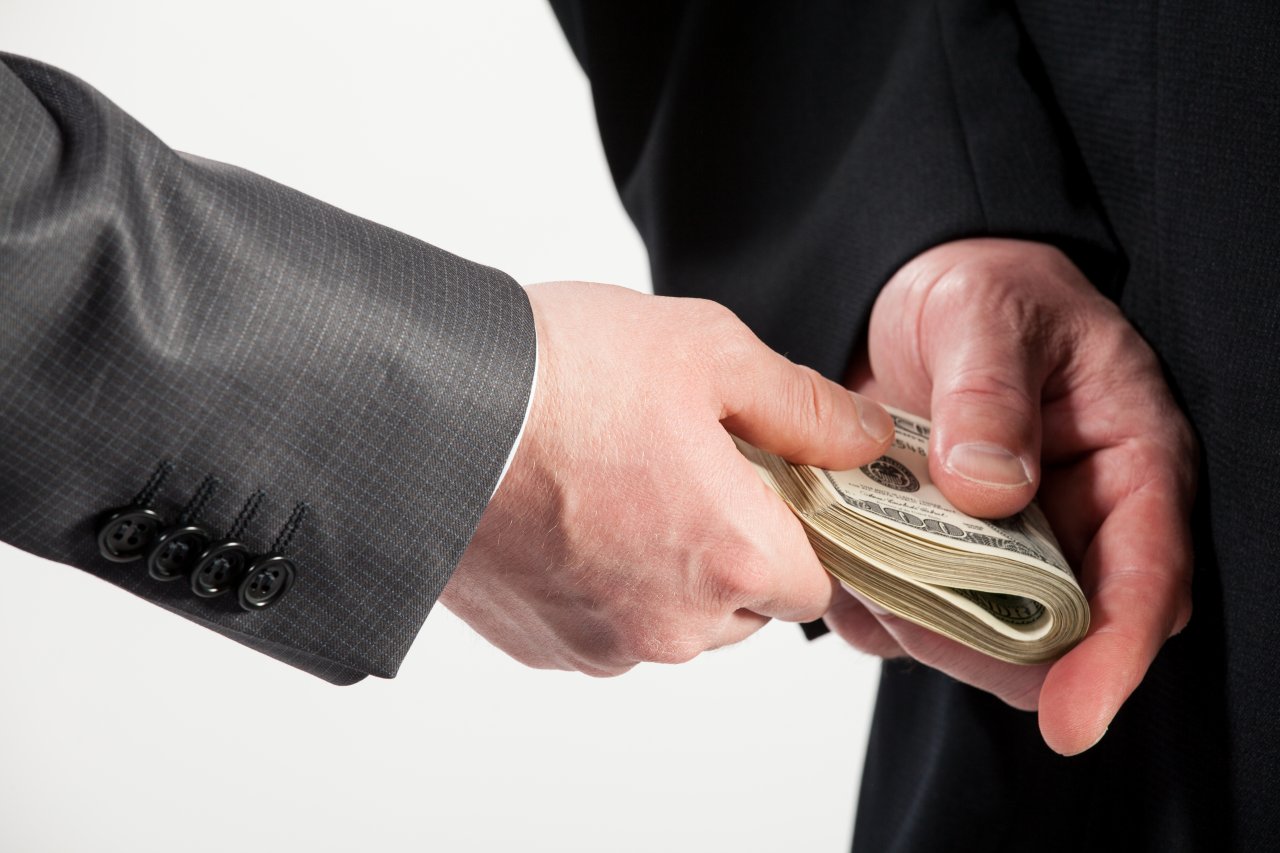 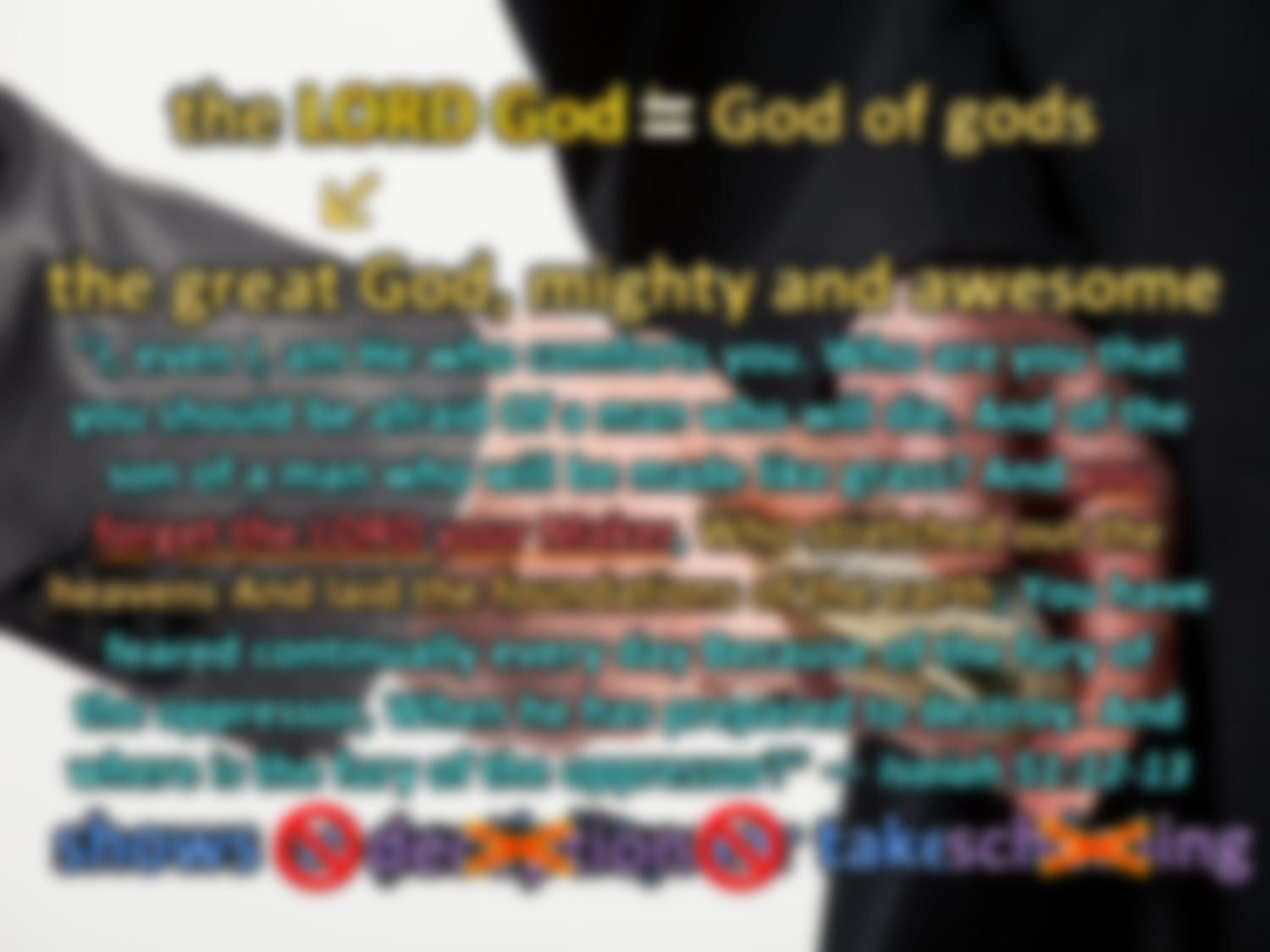 the LORD God is God of gods the great God, mighty and awesome  shows no partiality nor takes a bribe
=
LORD God
gods
is
↙
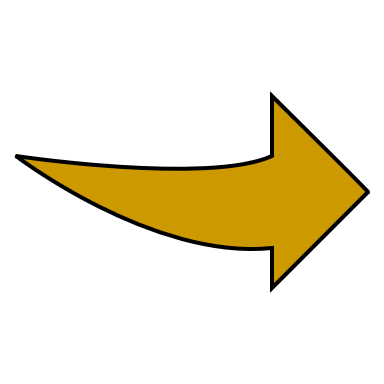 who comforts you ?
In His image
"For the LORD your God is God of gods and Lord of lords, the great God, mighty and awesome, who shows no partiality nor takes a bribe." — Deuteronomy 10:17
the LORD
God is God of
the great God
I Am
I, even I, am He who comforts you
For where envy and self-seeking exist, confusion and every evil thing are there. — James 3:16
"I, even I, am He who comforts you. Who are you that you should be afraid Of a man who will die, And of the son of a man who will be made like grass? And you forget the LORD your Maker, Who stretched out the heavens And laid the foundations of the earth; You have feared continually every day Because of the fury of        the oppressor, When he has prepared to destroy. And where is the fury of the oppressor?" — Isaiah 51:12-13
.                                                              .
You have feared continually every day Because of the fury of the oppressor, When he has prepared to destroy
the great
gods
"Fear not, for I am with you;  
Be not dismayed, for I am your God.
in
I am with you
.               .
in works
They profess to know God, but in works
     they deny Him
"Therefore thus says the Lord GOD: 'Because you have forgotten Me and cast Me behind your back, Therefore you shall bear the penalty Of your lewdness and your harlotry.'" — Ezekiel 23:35
"Fear not, for I am with you;                   Be not dismayed, for I am your God.         I will strengthen you, Yes, I will help you,   I will uphold you with My righteous  right hand." — Isaiah 41:10
They profess to know God, but in works they deny Him, being abominable, disobedient, and disqualified for       every good work. — Titus 1:16
They profess to know God, but in works
      they deny Him:        ● abominable
 				● disobedient
				● disqualified
Lord GOD
fear
.                         .
son of a man
like grass
will die
↙
called
will die
For to this you were called, because Christ also suffered for us, leaving us an example, that you should follow His steps: — 1st Peter 2:21
afraid Of a man who will die
called
.                                                   .
where is the fury of the oppressor?
Jesus answered them,                       "Is it not written in your law,          'I said, "You are gods"'? — John 10:34
Jesus
abominable
Him
God, mighty and awesome
I am your God
mighty and awesome
you have forgotten Me
like grass
son of a man
.                         .
you
.                                          .
?
you
you
?
suffered for us
Christ
.                           .
I said, "You are gods, And all of you are children of the Most High.
LORD your Maker
disobedient
forget the
disqualified
Who stretched out the
forget the LORD your Maker
strengthen you
help you
.                                                   .
I will
cast Me behind your back
● strengthen you
	● help you
	● uphold you
.                                               .
shows no partiality nor takes a
↗
an example
.                     .
You have
heavens And laid the foundations of the earth
↗
children of the Most High
perversions
distortions
lewdness
vileness
vulgarity
rudeness
filthiness
Accountability
immorality
uphold you
Remember
I will
You are gods
You are gods
bribe
continually every day
Because of the fury of
feared
follow His steps
you forget the LORD your Maker
.                             .
forget
Character inferences
harlotry
adultery
hustling
social evil
fornication
the oppressor, When he
has prepared to destroy
Psalms 82:6
LORD your Maker
fury of the
oppressor?
where is the
favoritism
scheming
cheater
prejudice
greedy
deception
[Speaker Notes: Character inferences]
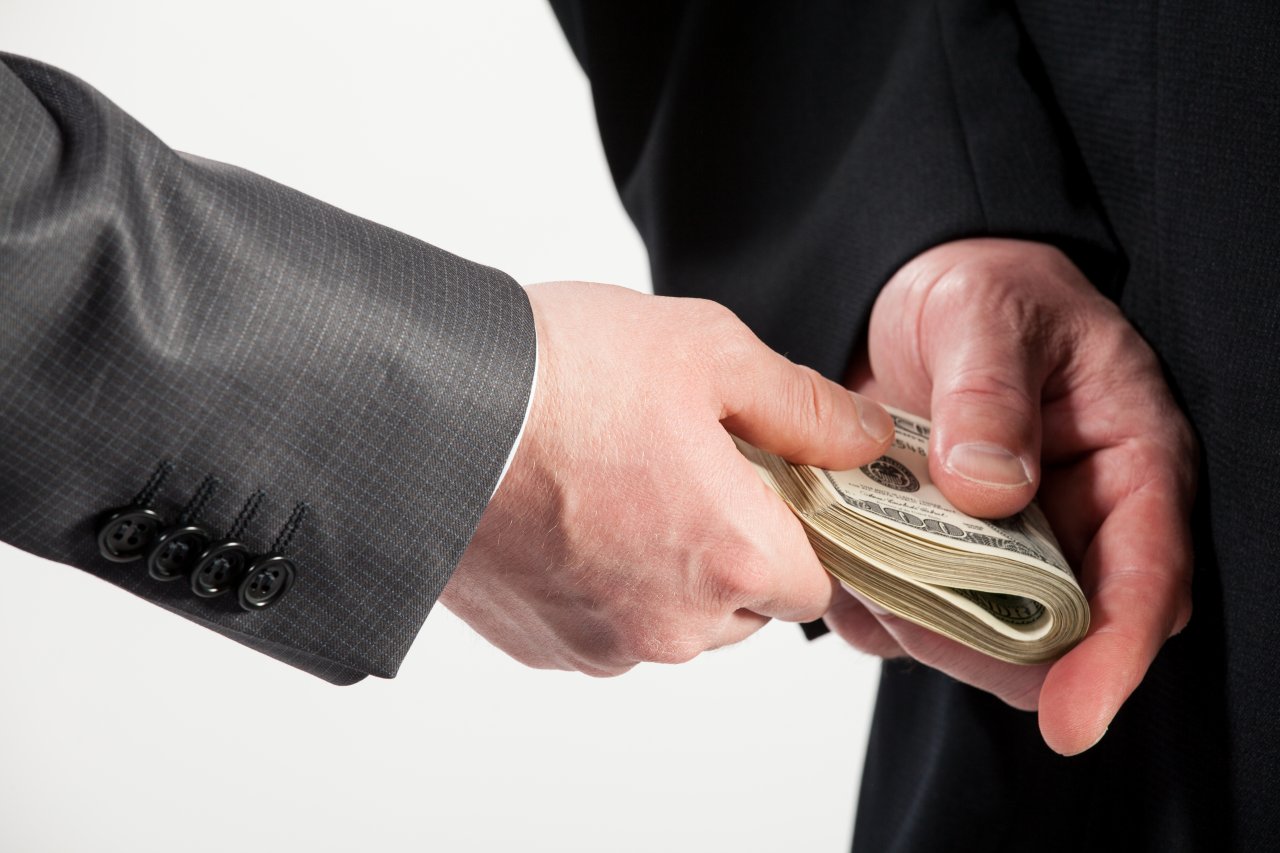 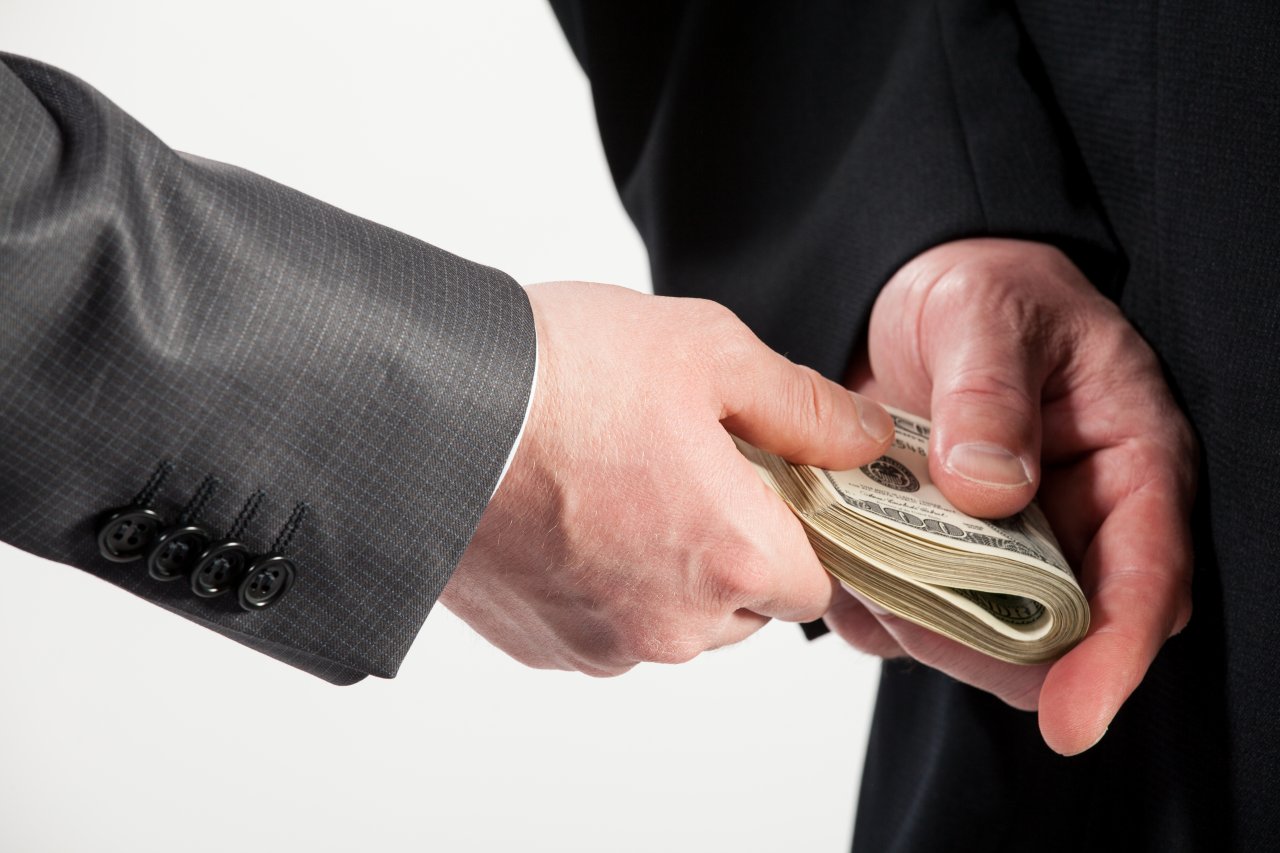 Study
Seek the LORD while He may be found, Call upon Him while He is near. Let the wicked forsake his way, And the unrighteous man his thoughts; Let him return to the LORD, And He will have mercy on him; And to our God, For He will abundantly pardon. "For My thoughts are not your thoughts, Nor are your ways My ways," says the LORD. "For as the heavens are higher than the earth,  So are My ways higher than your ways, And My thoughts than your thoughts." — Isaiah 55:6-9
Seek the LORD while He may be foundCall upon Him while He is nearLet the wicked forsake his way, And the unrighteous man his thoughts; Let him return to the LORD, And He will have mercy on him;God will abundantly pardonFor as the heavens are higher than the earthSo are My ways higher than your ways, And My thoughts than your thoughts
Seek the LORD while He may be foundCall upon Him while He is nearGod will abundantly pardonFor as the heavens are higher than the earthSo are My ways higher than your ways, And My thoughts than your thoughts
LORD
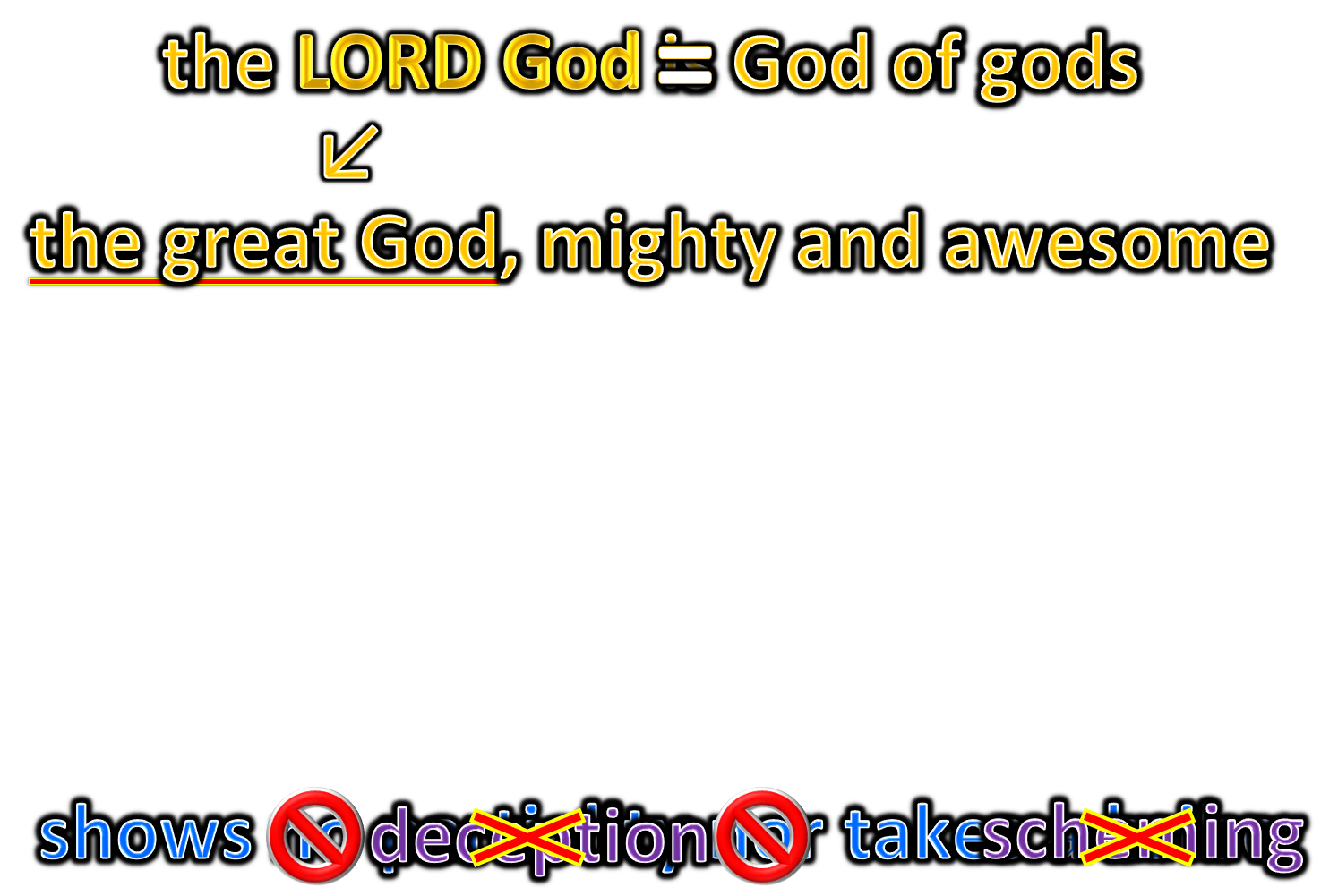 Seek the LORD while He may be found
Call upon
may
Prayer
Let the wicked forsake his
Call upon Him
Him while He is near
.                         .
forsake:  wicked ways		         unrighteous thoughts  return to the LORD
wicked
unrighteous man his thoughts; Let
forsake
s
way, And the
forsake
way
↓
unrighteous
him return
to the LORD, And He will have mercy
return
return
thoughts
:
LORD
God
on him;
will abundantly
to the LORD
↘
My thoughts are not your thoughts
pardon
.                                                                .
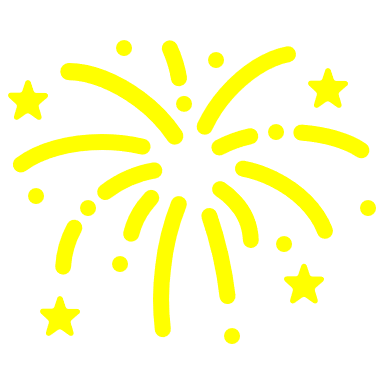 Nor are your ways My ways
.                                                   .
Compassion
For as the heavens are higher than the earth
So are My ways higher than your ways,
And My
↑
↑
thoughts than your thoughts
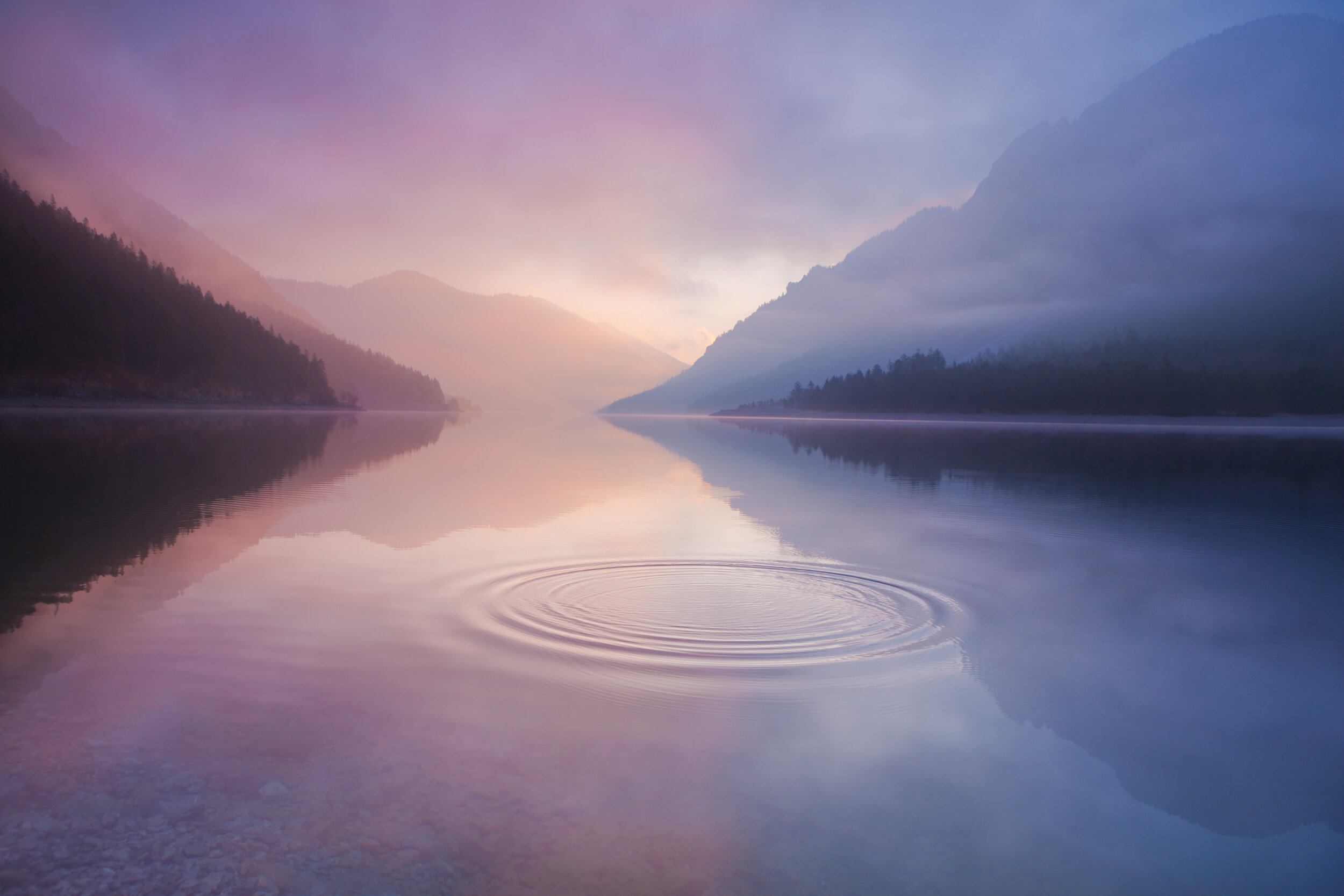 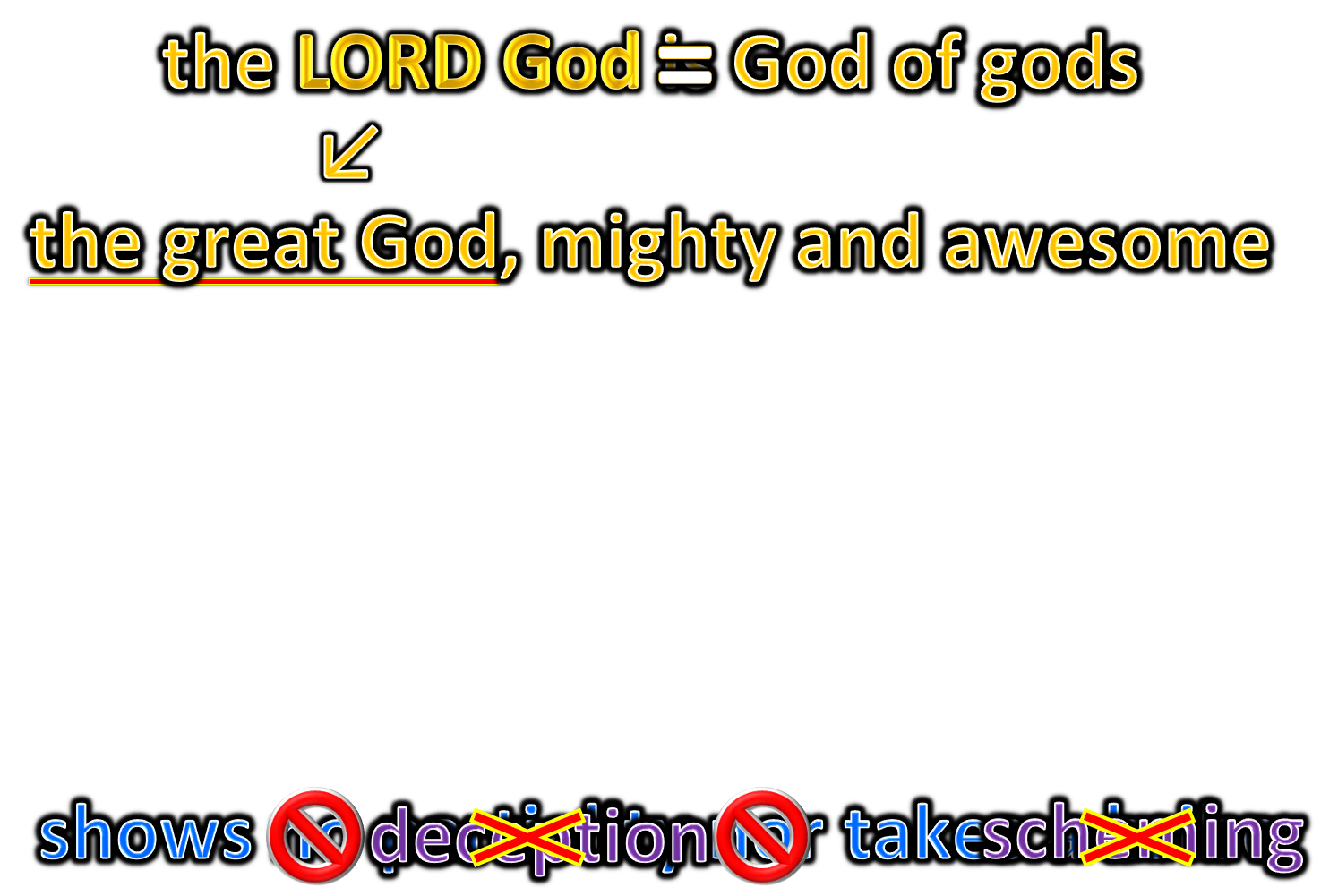 God is not the author of confusion but of peace
=
For God is not the author of confusion but of peace, as in all the churches of the saints. — 1st Corinthians 14:33
is
of
God is not the author
peace
peace
peace
confusion but of peace
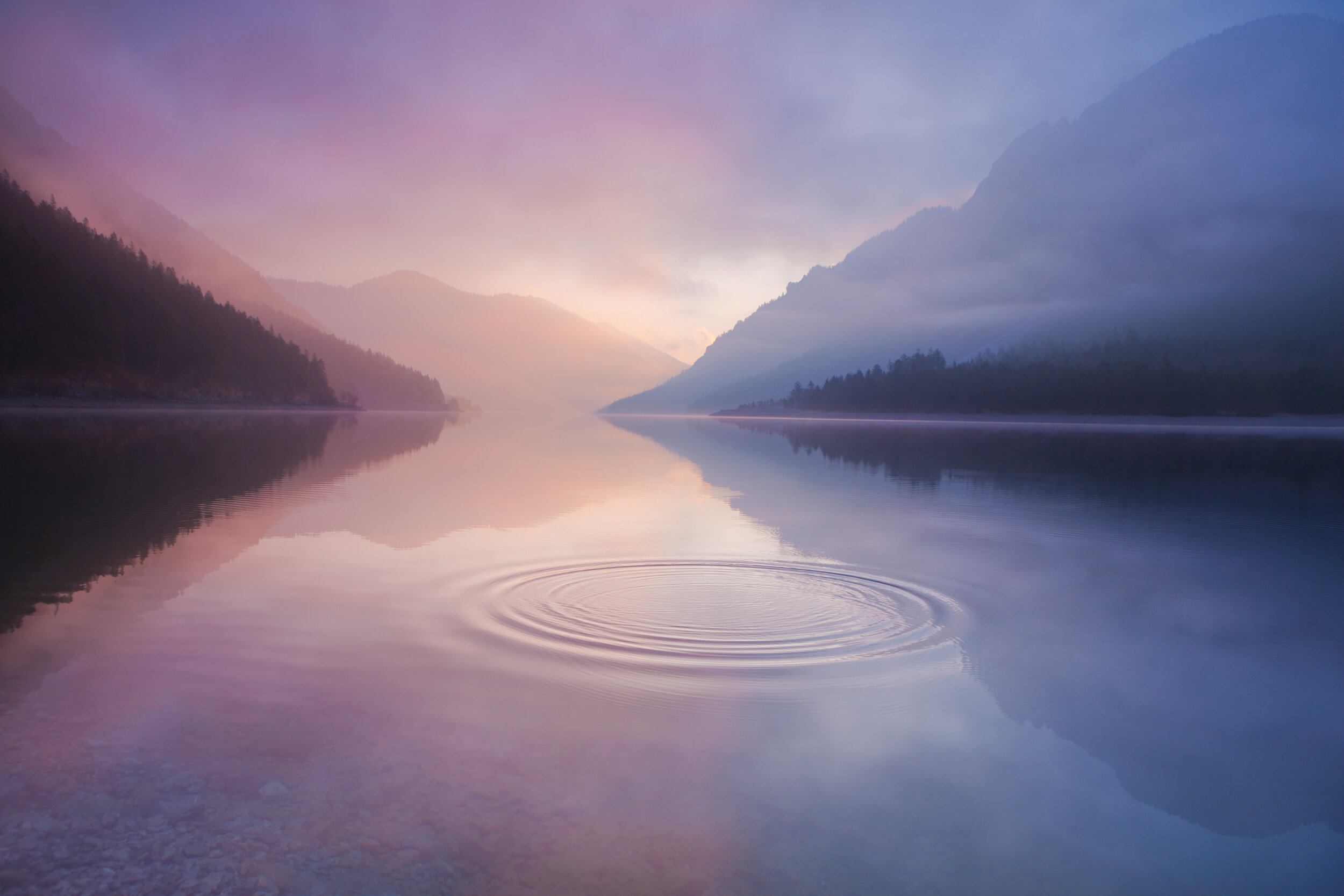 Now may the God of hopefill you with all joy and peace   in believingthat you may abound in hope by the power of the Holy Spirit
may
God of hope
.                      .
Now may the God of hope       fill you with all joy and peace   in believing, that you may abound in hope by the power of the Holy Spirit. — Romans 15:13
Now
may the God of hope
↙
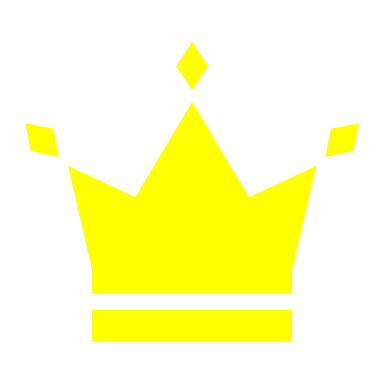 all
fill you with all joy and peace
peace
in believing
↓
that you may
abound in hope
by the power
in
in
of the Holy Spirit
may
↓
Holy Spirit
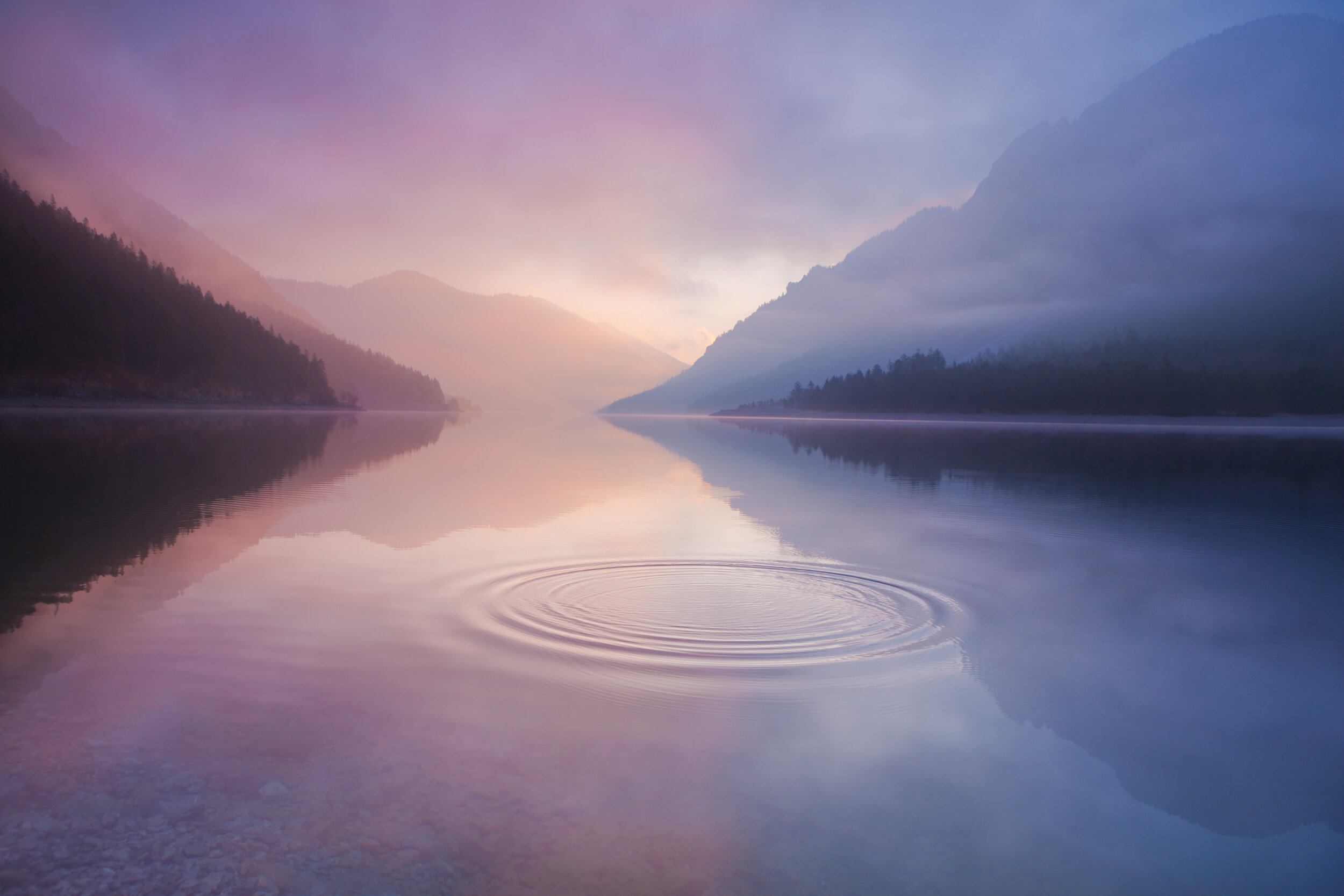 with all people          Pursue peace and holiness			      without, no one will see the Lord            lest one fall short of God’s grace 	     	      any root of bitterness 	              springing up cause trouble	      by this many become defiled
all
all
Pursue peace
peace
and
Pursue peace with all people, and holiness, without which no one will see the Lord: looking carefully lest anyone fall short of the grace of God; lest any root of bitterness springing up cause trouble, and     by this many become defiled;                  — Hebrews 12:14-15
with all people
peace
no one will
holiness
without
↓
see the Lord
lest
one
without
one fall short of
grace
↘
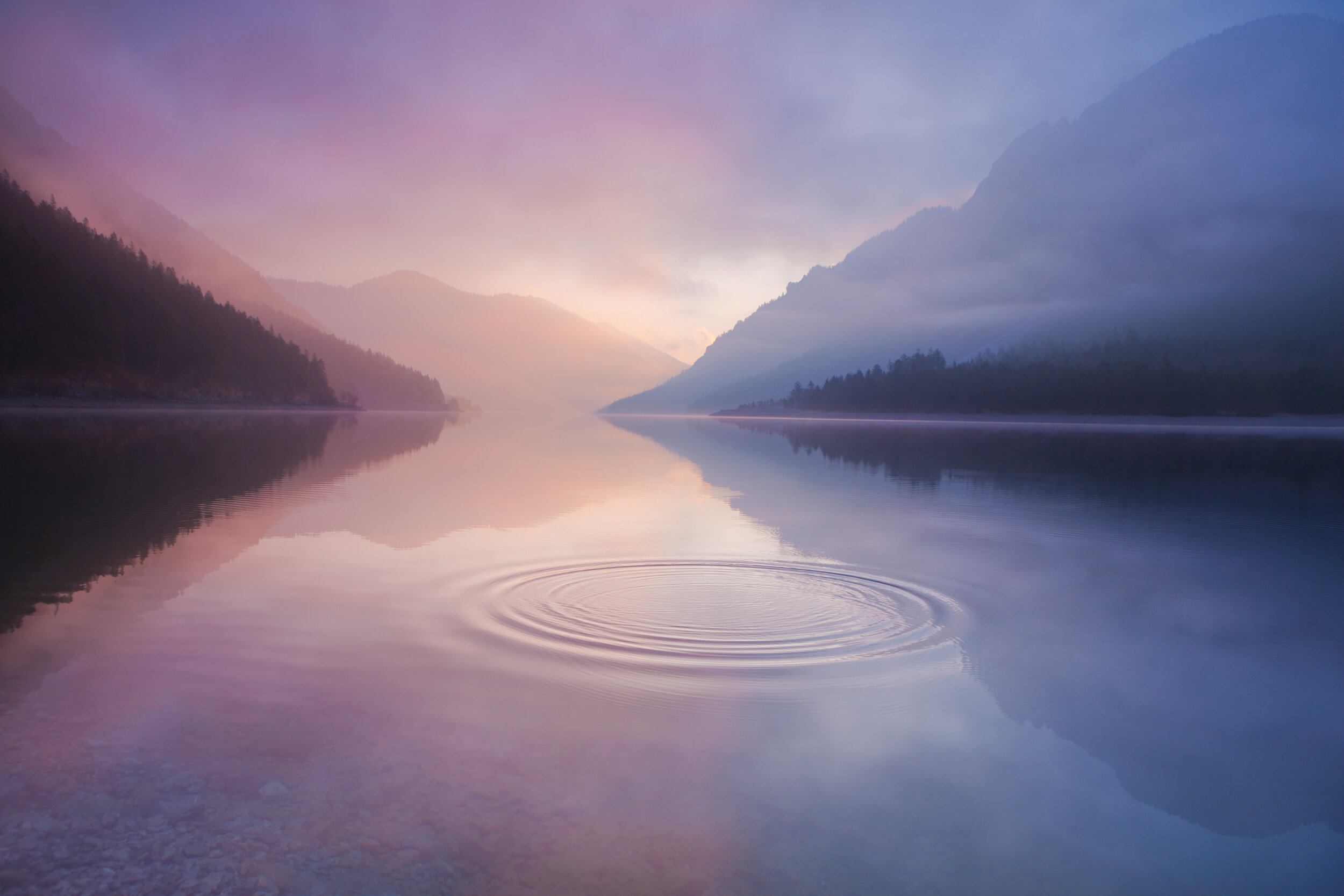 any root of bitterness
s
,
God
of God’s grace
,
springing up cause trouble
root of bitterness
by this many become defiled
→
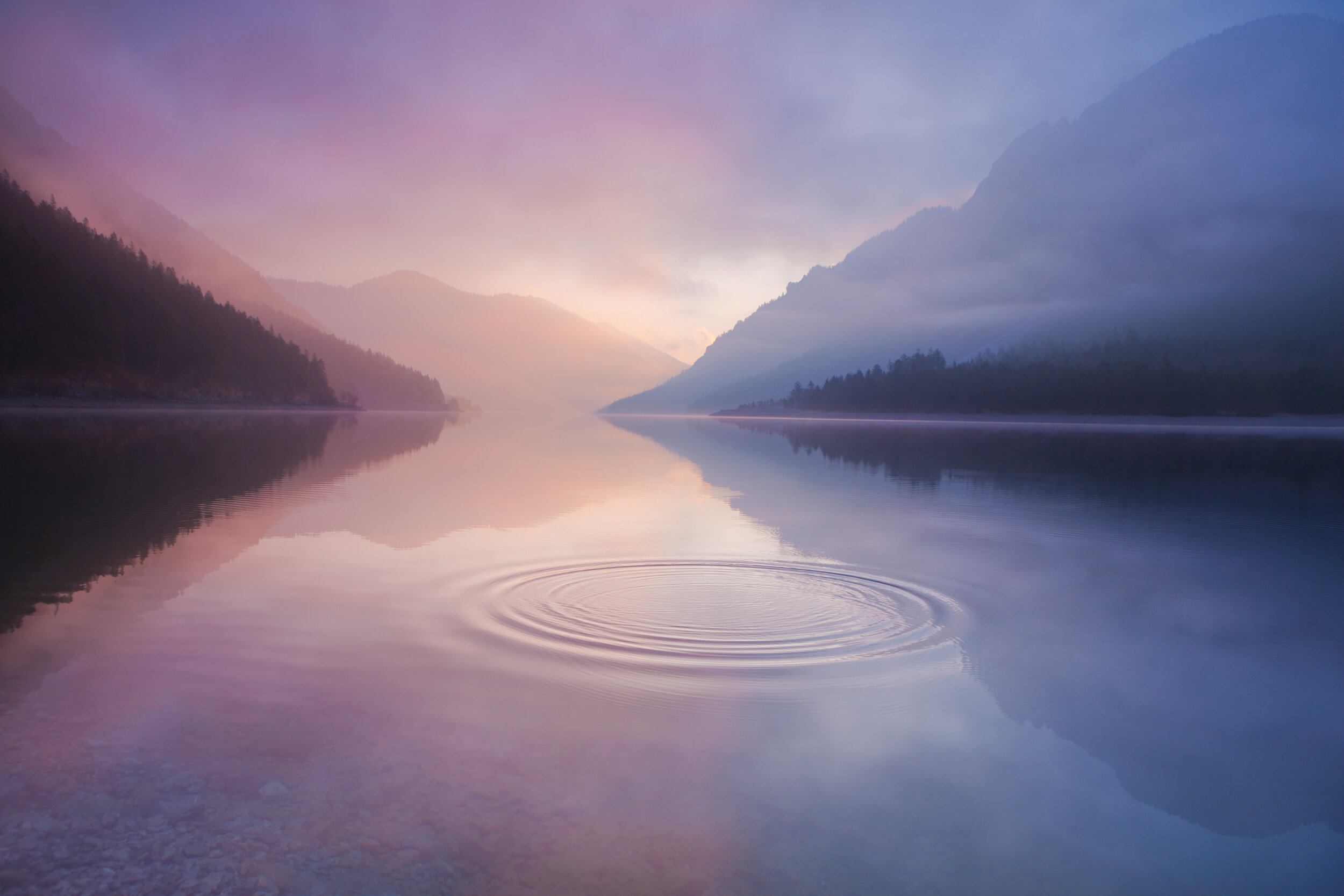 ↓
Life
Call to His heart
His heart
Call to
His
Come to Meall who labor and are heavy ladenI will give you restTake My yoke and learn from MeI am gentle and lowly in heartfind rest for your souls My yoke is easy and burden is light
"Come to Me, all you who labor and are heavy laden, and I will give you rest. Take My yoke upon you and learn from Me, for I am gentle and lowly in heart, and you will find rest for your souls. For My yoke is easy and My burden      is light." — Matthew 11:28-30
who labor
Come to Me
all
→
all
peace
I will
and are heavy laden
heavy laden
↓
↑
give you rest
Take My yoke
↘
↙
I am
and learn from Me
truth
learn
.        .
learn
gentle and lowly in heart
↓
↓
find rest for your souls
in
burden
My yoke is easy and
humble
is light
→
PEACE
LOVE
light
easy
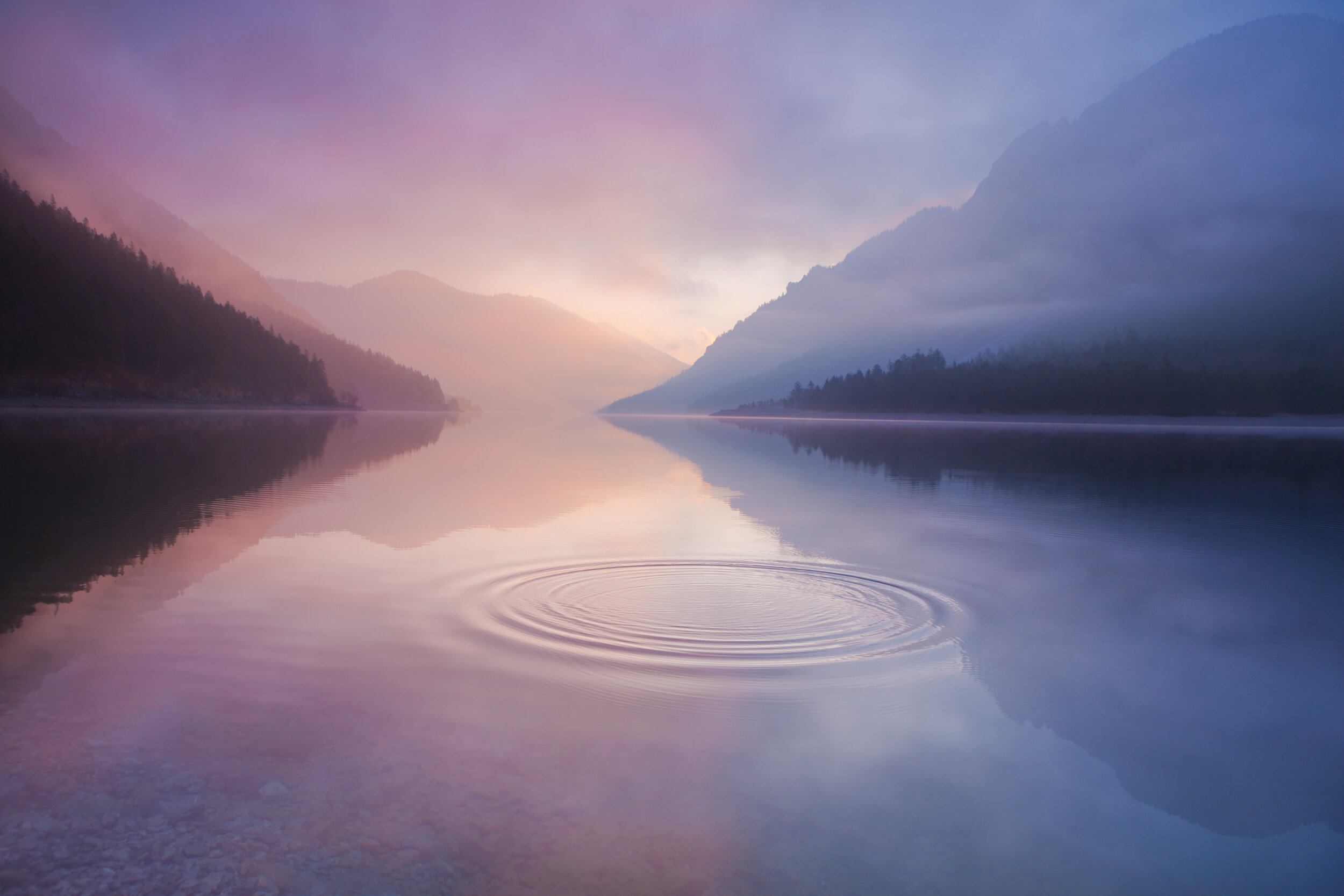 ↑
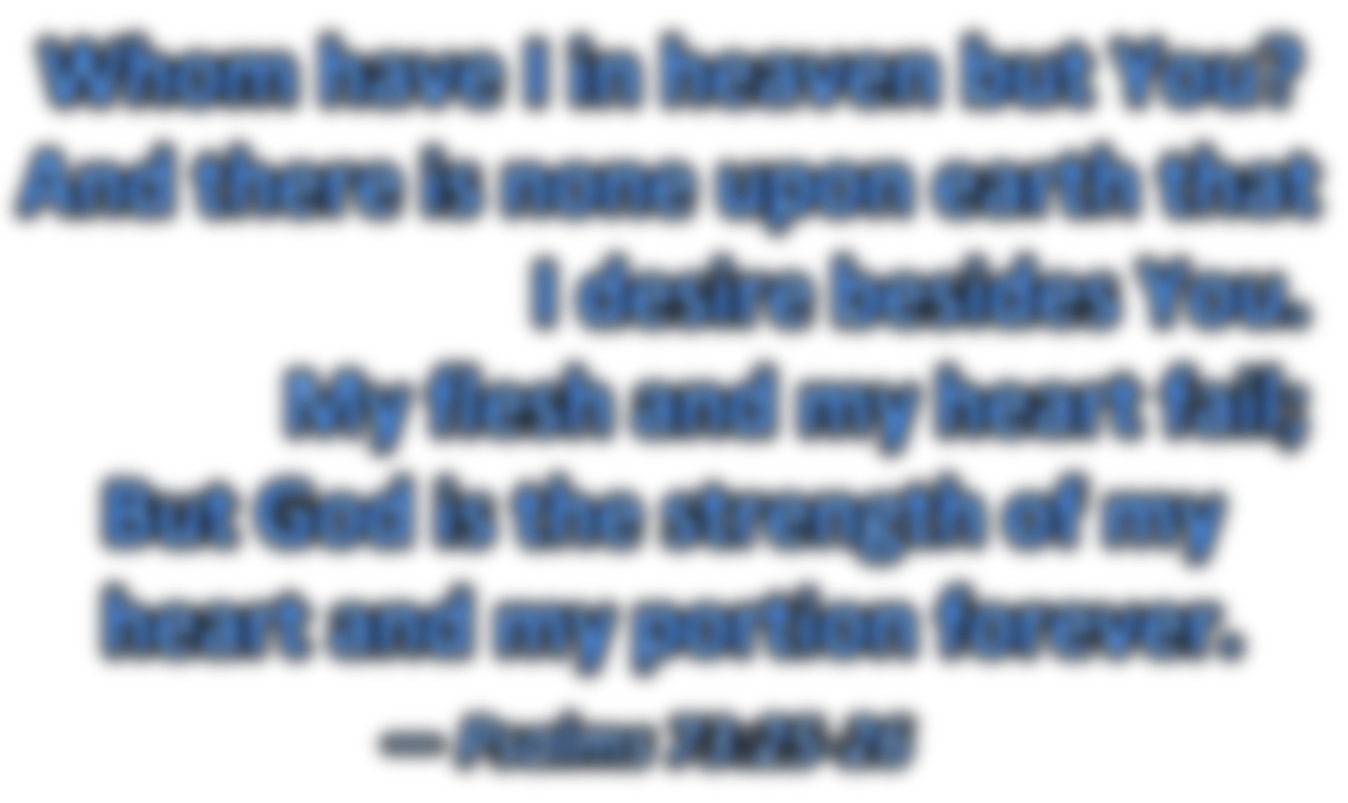 Whom have I in heaven but You? And there is none upon earth that 			   I desire besides You. 	      My flesh and my heart fail;     But God is the strength of my    heart and my portion forever.		   — Psalms 73:25-26
I in heaven
in
I in heaven
is none
I desire besides You
1st Commandment →
My flesh and my heart fail
Mortality →
=
is
God
strength
strength
forever
heart
forever
heart
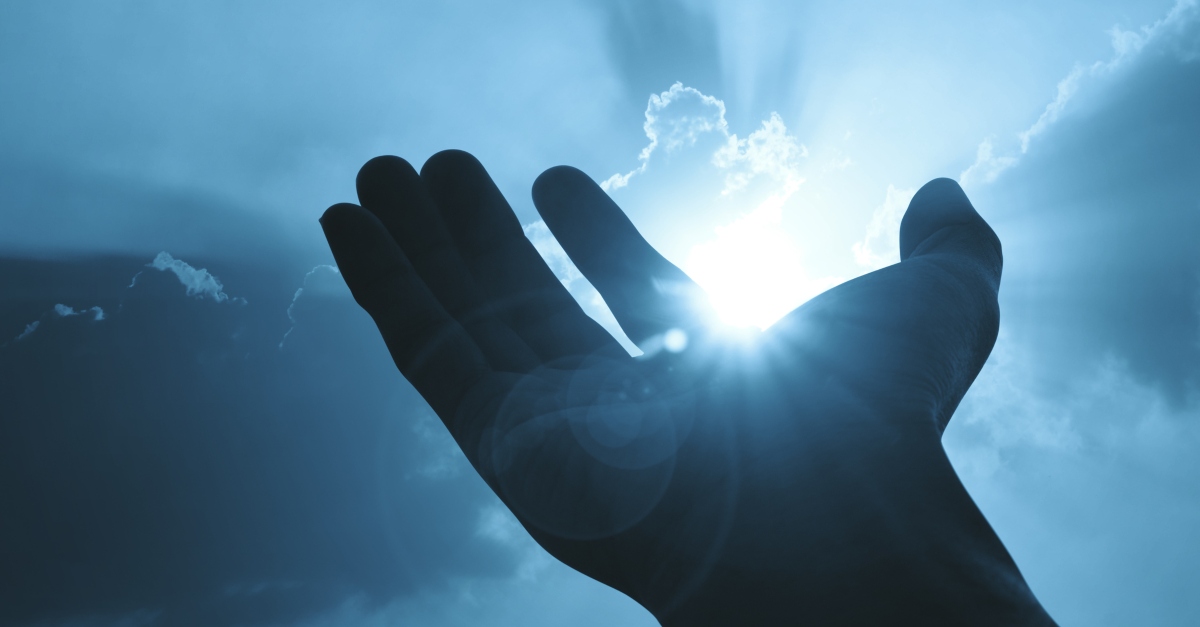 What is man              ● that You should exalt him    ● That You should set Your heart 						  on him    ● That You should visit him 					  every morning     And test him every moment?
→
considering Your heavensthe work of Your fingersThe moon and the starsWhat is man that You are mindful of himAnd the son of man that You visit him?
When I consider Your heavens, the work of Your fingers, The moon and the stars, which You have ordained, What is man that You are mindful of him, And the son of man that You visit him?        — Psalms 8:3-4
↓
consider
Your heavens
"What is man, that You should exalt him, That You should set Your heart on him, That You should visit him every morning, And test him every moment?"      — Job 7:17-18
that You should
What is man
The
the work of Your fingers
ing
exalt him
That You should set
God's
moon and the stars
Your heart
Your heart
on him
That You
sinners
What is man that
man
man
every morning
should visit him
You
And the
are mindful of him
And test him every moment?
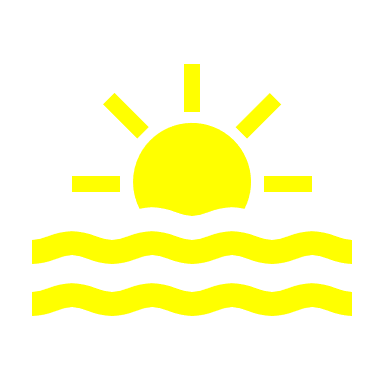 son of man
that You visit him?
Humanity
son of man
son of man
NOW
moment
NOW
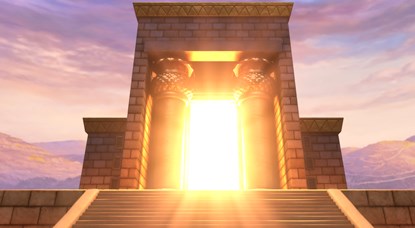 will God dwell on the earth?heaven and the heaven of heavens cannot contain YouHow much less this temple which I have built
→
"But will God indeed dwell on the earth? Behold, heaven and the heaven of heavens cannot contain You. How much less this temple which I have built!" — 1st Kings 8:27
will God
dwell on the
heaven
+
heaven
heaven and the
earth?
Higher than high
Beyond comprehension
heaven of heavens
heaven of heavens
heaven of heavens
cannot contain
←
How much less this temple
You
which I have built
God of Israel
LORD of hostswho dwells between the cherubimYou are God, You aloneof all the kingdoms of the earthYou have made heaven and earth
LORD of hosts
"O LORD of hosts, God of Israel, the One who dwells between the cherubim, You are God, You alone, of all the kingdoms of the earth. You have made heaven    and earth." — Isaiah 37:16
LORD of hosts
God of Israel
who dwells between the
Heart of Light for Life
cherubim
You are God, You
of all the kingdoms of the
alone
all
You have made heaven
earth
and earth
made
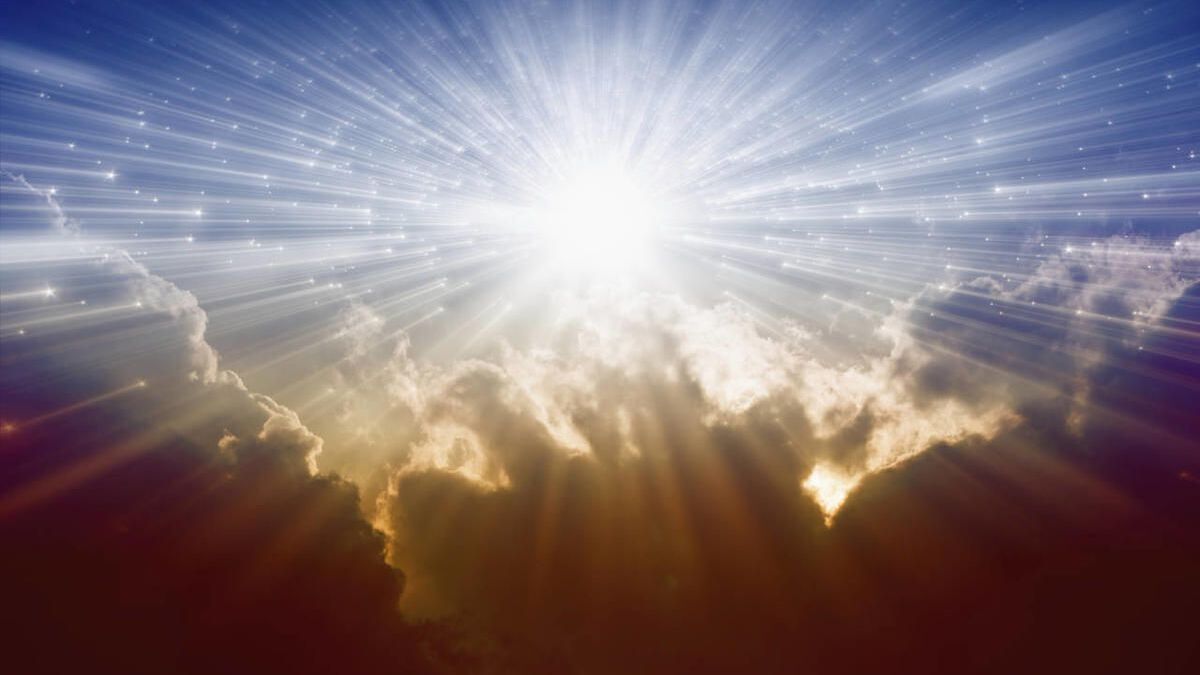 "… at midday, O king, along the road I saw a light from heaven, brighter than the sun, shining around me and those who journeyed with me. And when we all had fallen to the ground, I heard a voice speaking to me and saying in the Hebrew language, 'Saul, Saul, why are you persecuting Me? It is hard for you to kick against the goads.' So I said, 'Who are You, Lord?' And He said, 'I am Jesus, whom you are persecuting.'" — Acts 26:13-15
I saw
"
TIME
light from heaven
our light affliction is but for a moment is working an eternal weight of glorynot the things which are seenbut at the things which are not seenthe things seen are temporary but the things not seen are eternal
For our light affliction, which is but for a moment, is working for us a far more exceeding and eternal weight of glory, while we do not look at the things which are seen, but at the things which are not seen. For the things which are seen are temporary, but the things which are not seen   are eternal. — 2nd Corinthians 4:17-18
I saw a light from heaven brighter than the sun, shining around me and those who journeyed with meI heard a voice speaking to me "I am Jesus"
light from heaven
is but
our light affliction
brighter than the sun,
a light from heaven
brighter than the sun
brighter than the sun
for a moment
↓
is working
character
shining around me
and those who
an
eternal weight
eternal
=
weight of glory
is
eternal
journeyed with me
judgment
not
the
of glory
I heard a voice
but at the
things which are seen
→
speaking to me
BEYOND
things which are not seen
the
things
seen are temporary
I am Jesus
I am Jesus
thermodynamics
not seen
but the things
I am Jesus
eternal
are eternal
eternal
"
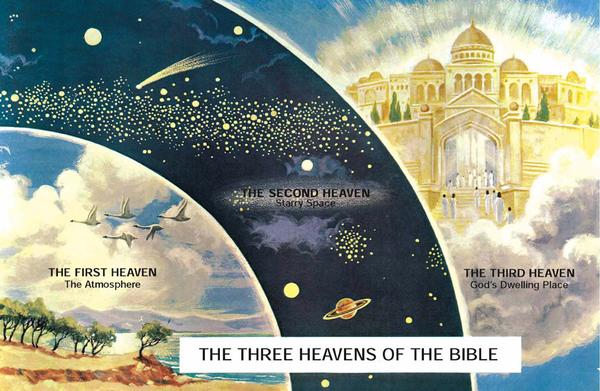 such a one was caught up to the third heaven
I know a man in Christ who fourteen years ago - whether           in the body I do not know, or whether out of the body I do not know, God knows - such a one was caught up to the third heaven.       — 2nd Corinthians 12:2
a man
in Christ
out
out of
the body
body
in the
out of
the body
in the
body
in
?
such a one
God knows
was
God knows
third heaven
caught
up to the
a man  in Christ
Christ
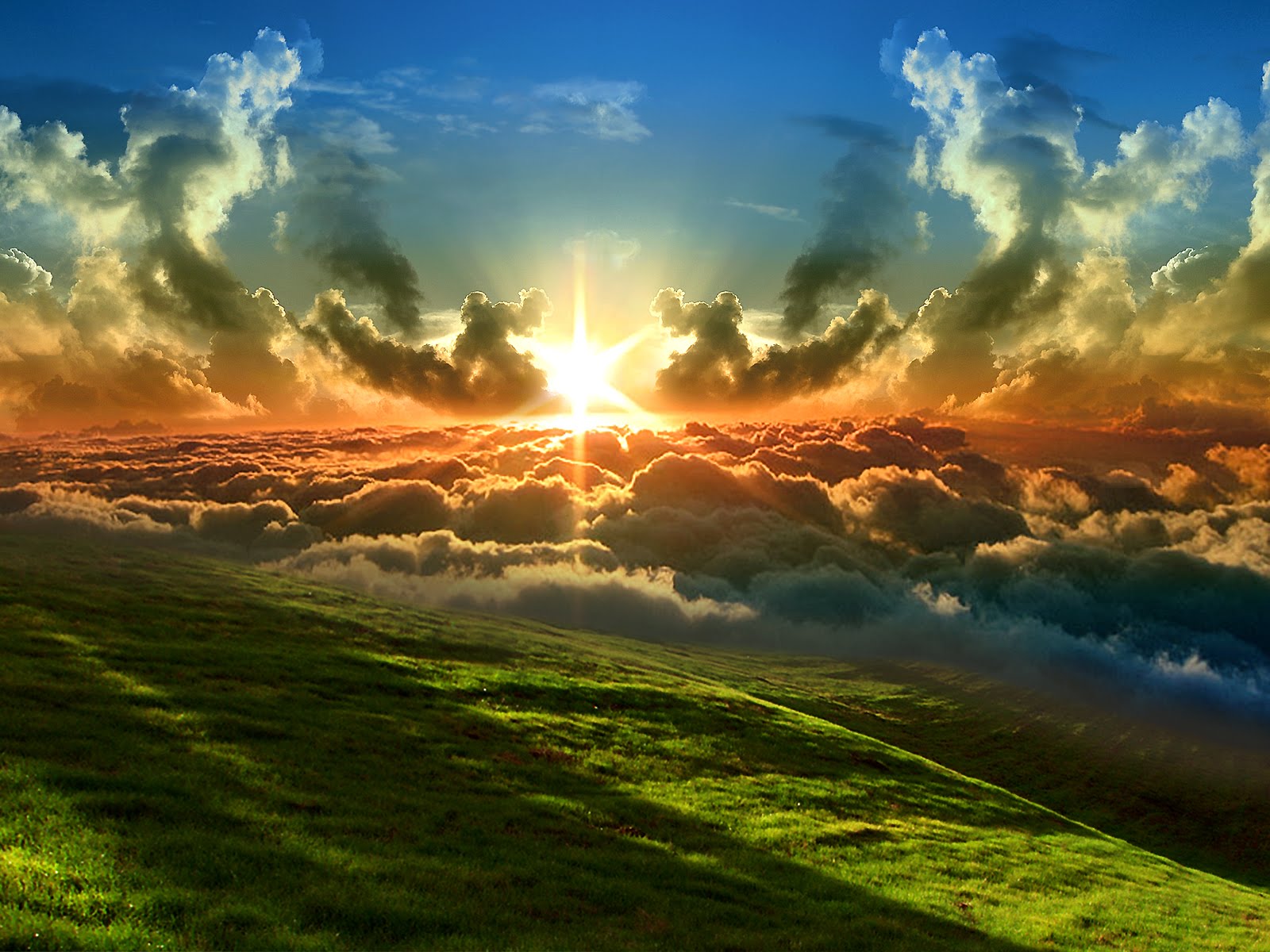 a new heaven a new earthfirst heaven and first earth had passed away Also there was no more sea
↑
↑
Now I saw a new heaven    and a new earth, for the first heaven and the first earth had passed away. Also there was no more sea. — Revelation 21:1
a new heaven
dwelling
a new earth
first
heaven and
first earth
had
passed away
Also there was
no more sea
abyss
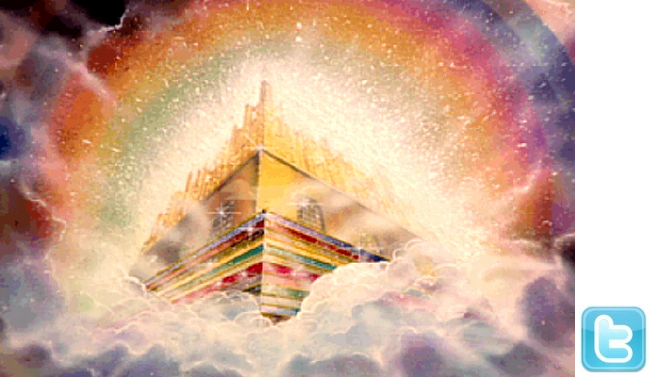 The city had no need				 	      of the sun 					      of the moon 		     to shine in it    the glory of God illuminated it              The Lamb is its light
The city had no need of the sun or of the moon to shine in it, for the glory of God illuminated it. The Lamb is its light. — Revelation 21:23
of the sun
The city had no need
of the moon
to shine in it
the
↑
↖
↗
The
glory of God illuminated it
Lamb is its light
↙
↘
↓
Life in God
Brighter than the sun
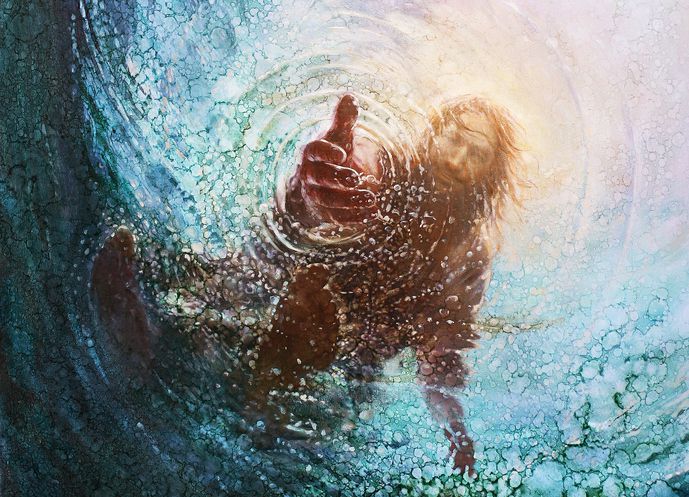 Now
Now all things are of Godthrough Jesus Christhas reconciled us to Himselfgiven us ministry of reconciliation
Now all things are of God,        who has reconciled us to Himself through Jesus Christ, and has given us the ministry of reconciliation, … — 2nd Corinthians 5:18
Now all things are of God
Now
has reconciled us to Himself
through Jesus Christ
Jesus Christ
Jesus Christ
reconciled
joined
settled
merged
resolved
reunited
given us
ministry of
reconciliation
given us
given us
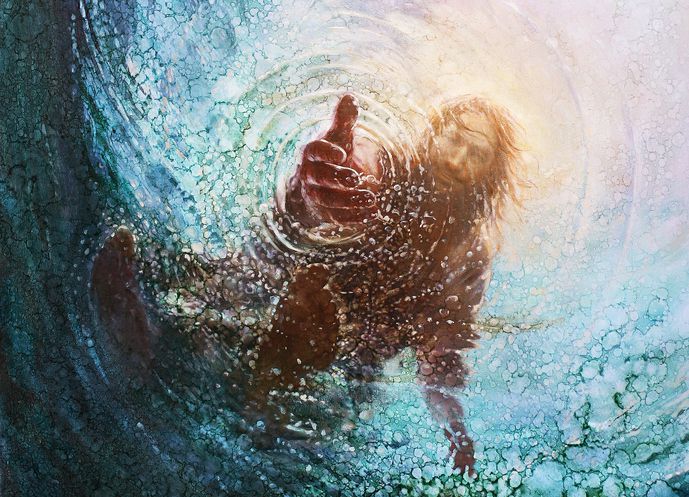 "Father, I desire that they             also whom You gave Me may be with Me where I am, that they may behold My glory which You have given Me; for You loved Me before the foundation of the world. — John 17:24
I desire they be with Me where I amthat they may behold My glory given MeYou loved Me before the foundation of the world
they
I desire
where I am
where I am
Now
be with Me
↓
where I
am
that they may behold
My glory
↑
You loved
given Me
↖
↗
foundation
Me before the
of the world
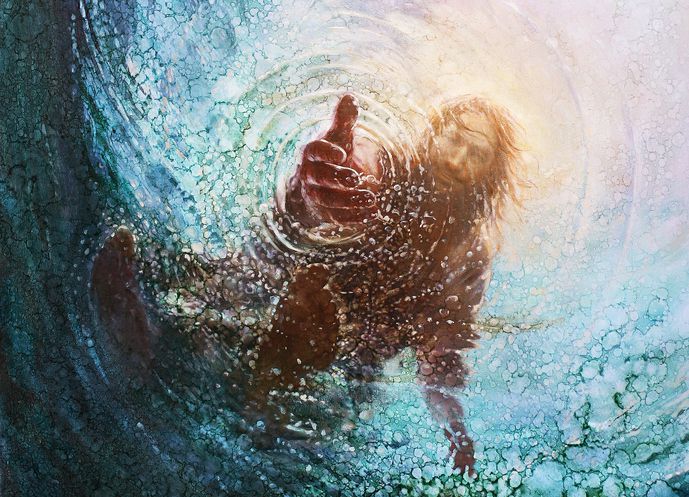 For He says: "In an acceptable time I have heard you, And in the day of salvation I have helped you." Behold, now is the accepted time; behold, now is the day of salvation. — 2nd Corinthians 6:2
"In an acceptable time I have heard you, And in the day of salvation I have helped you."Behold, now is the accepted time; behold, now is the day of salvation
"In an
I have
acceptable time
Now
the day
heard you, And in
I have helped
of salvation
now
you."
Behold, now is the
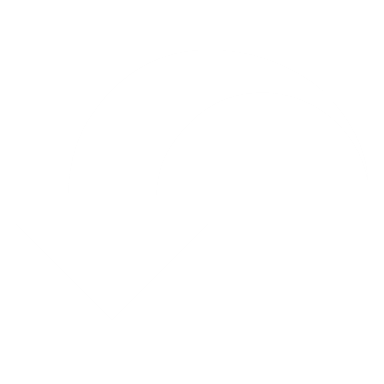 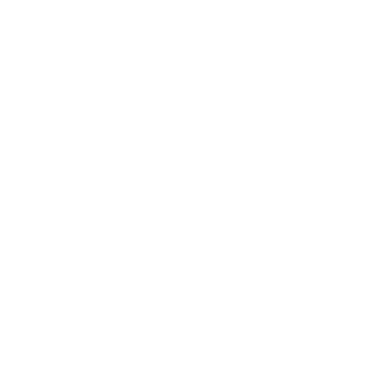 accepted time; behold,
now
=
is
now is the day of salvation
now
now
=
is
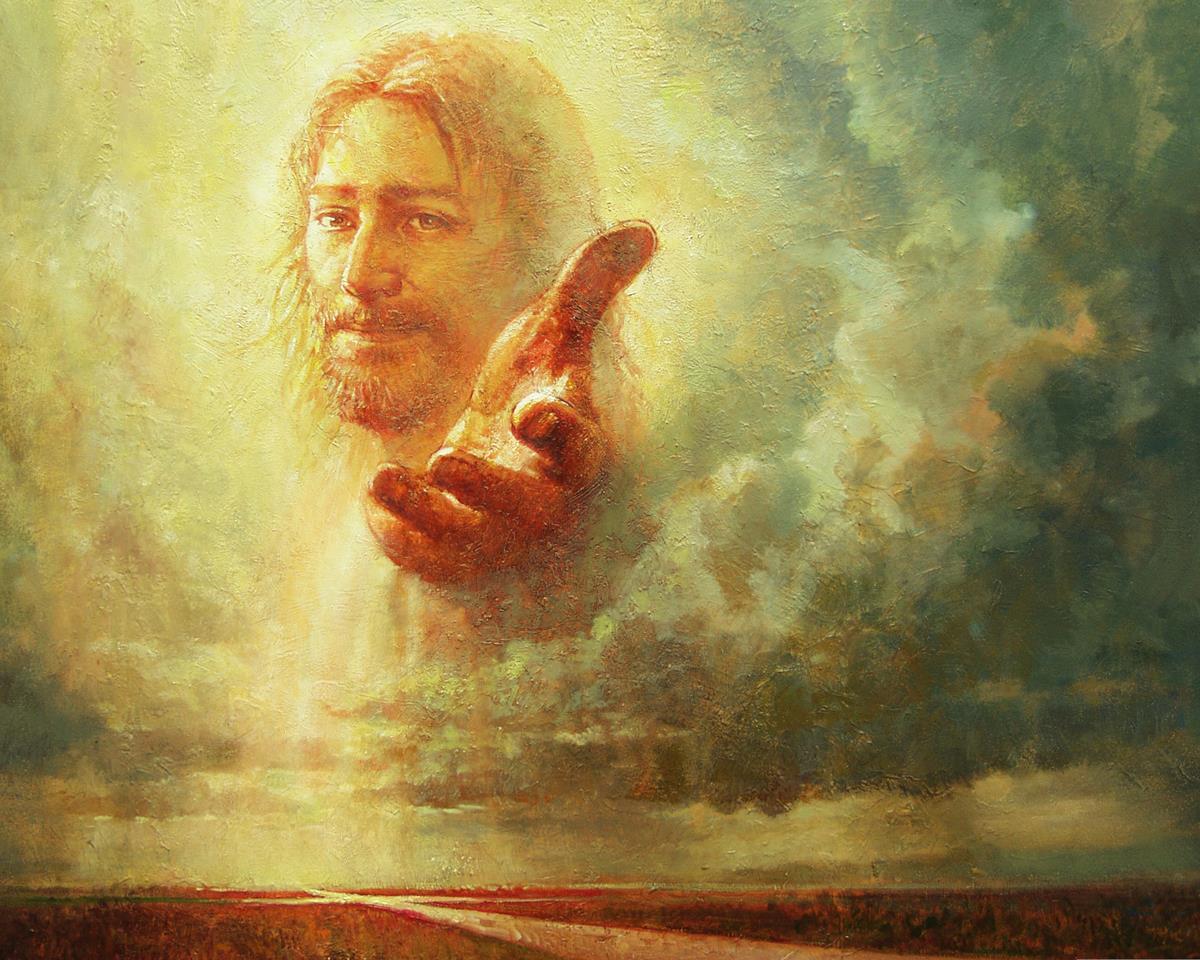 Holy Spirit
Now He who searches the heartsknows what the mind of the Spirit isHe makes intercession for the saints according to the will of God
Now He who searches the hearts knows what the mind of the Spirit is, because He makes intercession for the saints according to the will of God. — Romans 8:27
Now He who searches the hearts
Now
Truth
knows what the mind of the Spirit
is
He makes intercession
according to the will
for the saints
of God
intercession
mediation
arbitration
negotiation
intervention
will of God
→
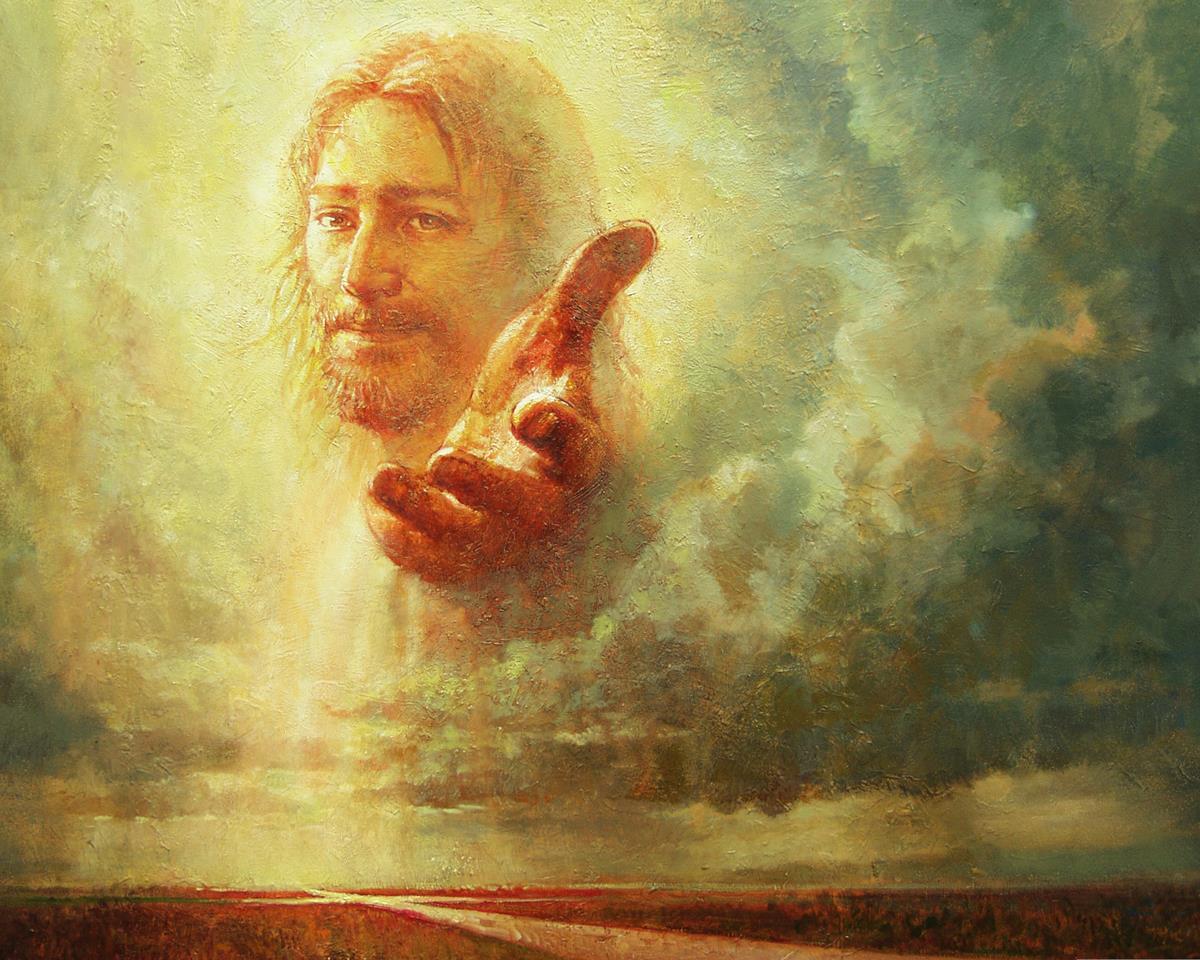 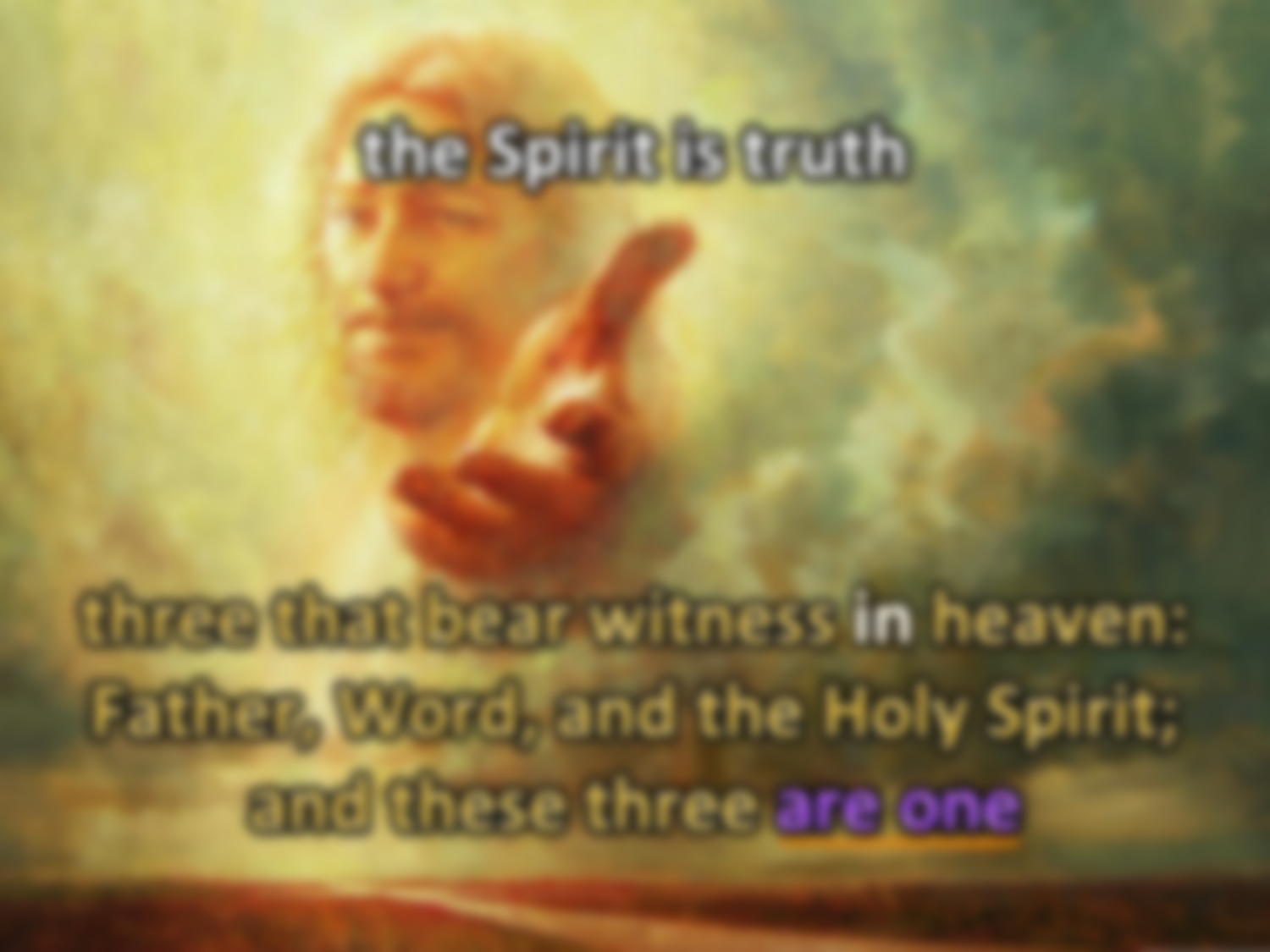 This is He who came by water and blood -- Jesus Christ; not only by water, but by water and blood. And it is the Spirit who bears witness, because the Spirit is truth. For there are three that bear witness in heaven: the Father, the Word, and the Holy Spirit; and these three are one. — 1st John 5:6-7
truth
Holy Spirit
Jesus Christ
Now He who searches the heartsknows what the mind of the Spirit isHe makes intercession for the saints according to the will of God
sacrifice
baptism
water
blood
Truth
the Spirit is truth
the Spirit is truth
=
is
.                               .
three that bear
three that bear witness in heaven: Father, Word, and the Holy Spirit; and these three are one
in
witness in heaven:
intervention
Father,
Father
Word
Holy Spirit
Word
Holy Spirit
Word
and
will of God
and the Holy Spirit;
Word,
→
are one
.              .
these three are one
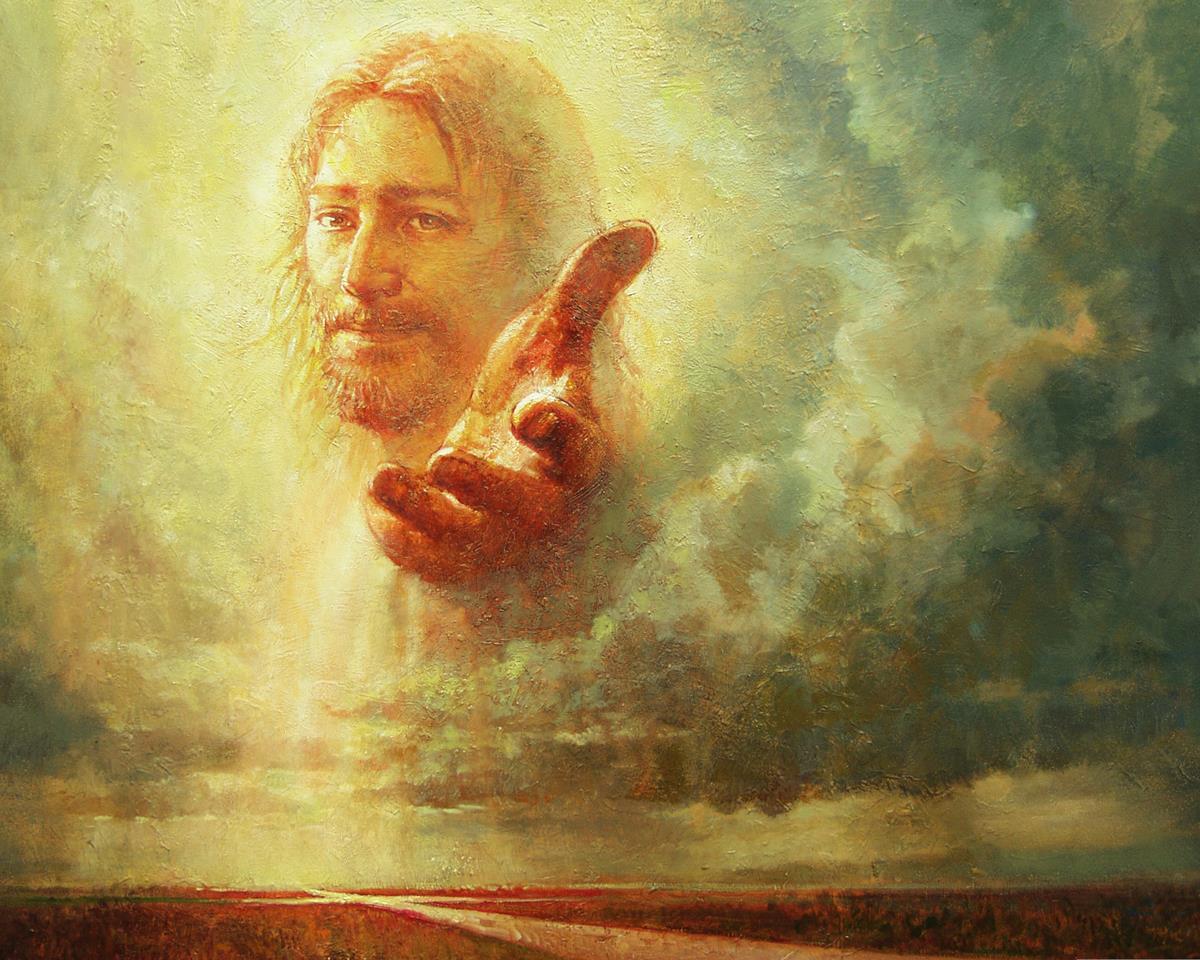 of:
Word of:
Word
God  			- Mark 7:13 
the LORD 		- 1st Peter 1:25
Jesus 		- Matthew 26:75
the Lord Jesus 	- Acts 19:10
of Christ 		- Colossians 3:16
the kingdom 		- Matthew 13:19
His power 		- Hebrews 1:3
the oath 		- Hebrews 7:28
His grace 		- Acts 14:3
the gospel 		- Acts 15:7
righteousness 	- Hebrews 5:13 
exhortation 		- Hebrews 13:22
reconciliation 	- 2nd Corinthians 5:19  
faith 			- Romans 10:8
life 			- Philippians 2:16
truth 		- Ephesians 1:13
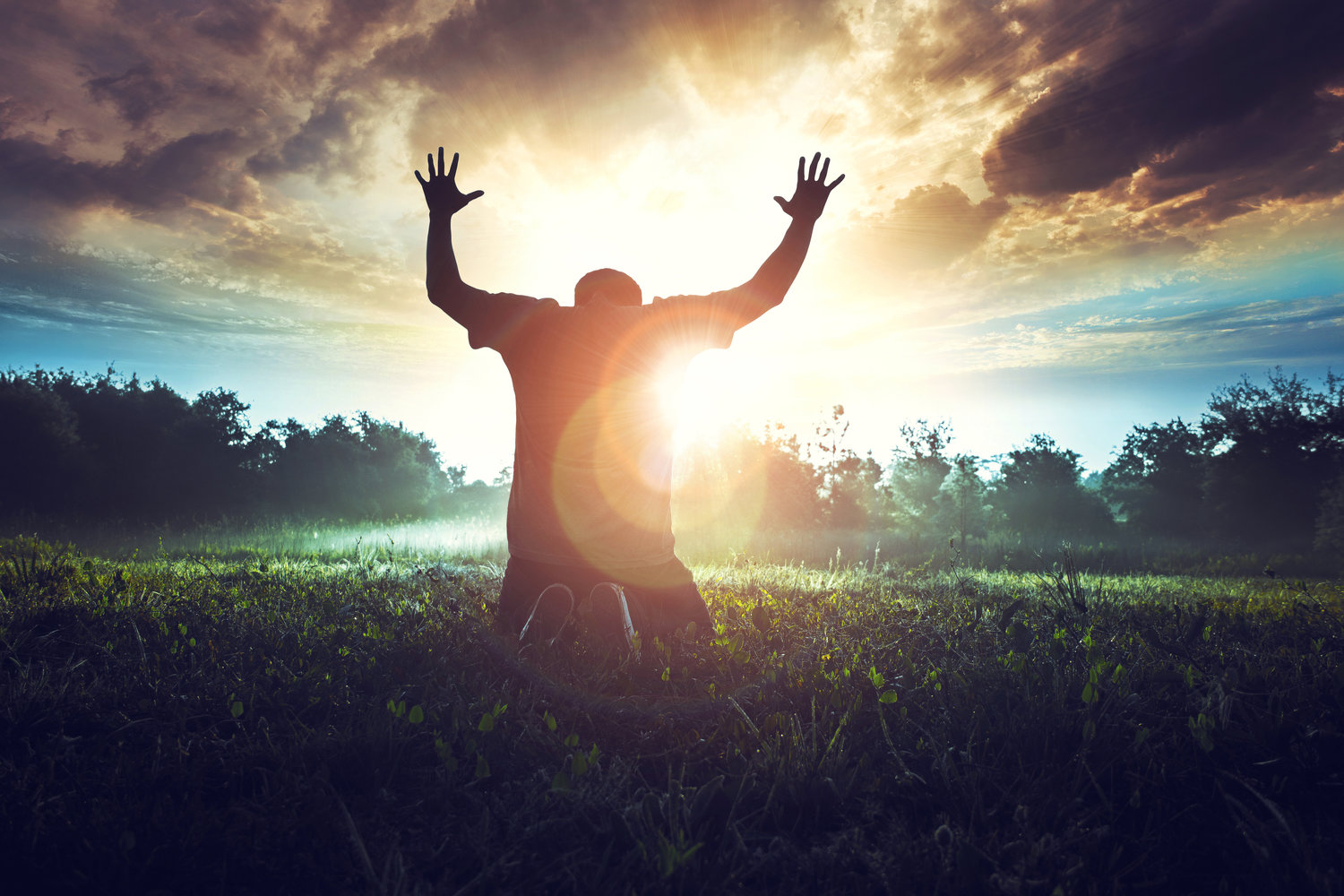 Mighty in Strength
God of gods
Living
Spirit
God is Spirit

those who worship Him must worship in spirit and truth
Life
=
is
God is Spirit
Righteous
Our witness
King of all the earth
According to truth
Wise in Heart
One
Holy
Strength of our hearts
Our Helper
"God is Spirit, and those who worship Him must worship in spirit and truth." — John 4:24
those who
God is Spirit
Merciful
True
Our Defense
In Heaven
Able
The judge
Our Salvation
faith
Light
must worship in
worship Him
A Shield
With Us
Love
Forever
Jealous
spirit and truth
Command
believe
Faithful
A Just Judge
Eternal Life in Jesus Christ
those who worship Him must worship in spirit and truth
Revealed
Great
truth
fact
reality
honesty
sincerity
believe
must
integrity
faith
in
must
Life
Author of Peace
Awesome Majesty
Consuming Fire
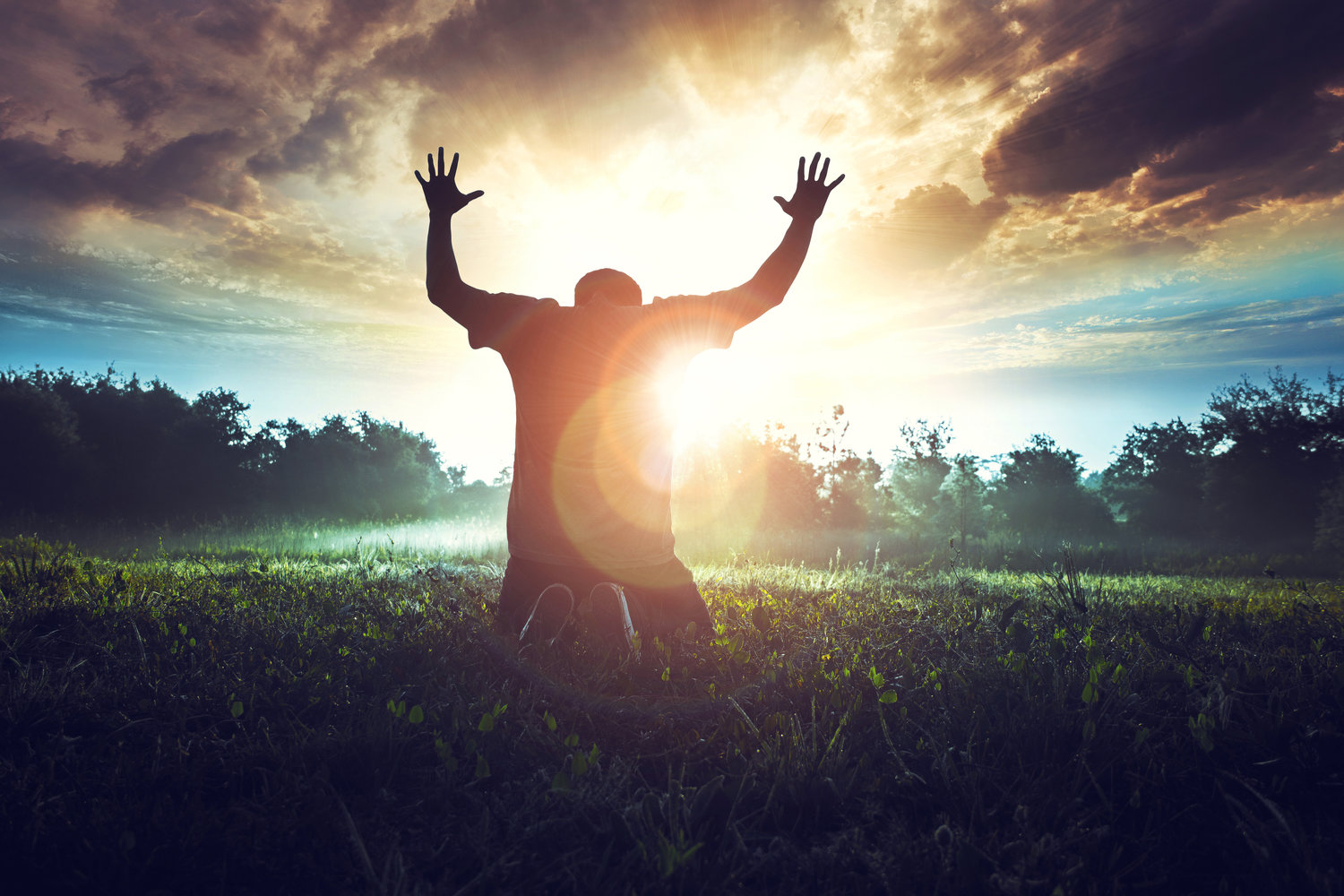 =
Peace
God is Spirit
Grace
desire a heavenly countryGod is not ashamed to be their God He has prepared a city for them
But now they desire a better, that is, a heavenly country. Therefore God is not ashamed to be called their God, for He has prepared a city for them. — Hebrews 11:16
Wisdom
desire a
a heavenly country
.                                  .
Eternal Life
Life
heavenly country
Salvation
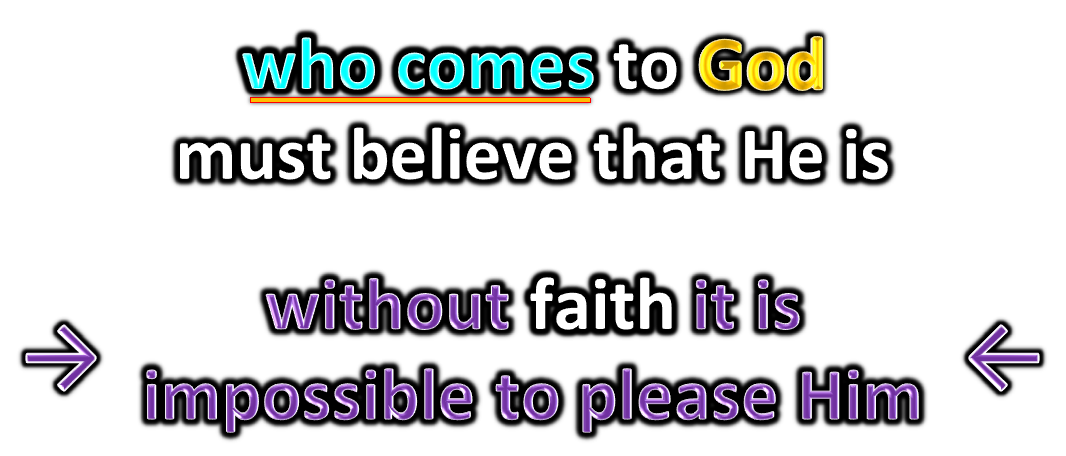 who comes
who comes to God must believe that He iswithout faith it is impossible to please Him
God
.                    .
God is not ashamed
Righteous Hearts
But without faith it is impossible to please Him, for he who comes to God must believe that He is, and that He is a rewarder of those who diligently seek Him. — Hebrews 11:6
must
without faith it is
Life
faith
impossible to
He
their God
Life
to be
I am
he
he who comes
Love
who comes to
.                          .
please Him
faith
I AM
must believe that He is
believe
must
has prepared a city for them
→
←
God
He is
He has prepared a city
Good Conscience
Forgiveness
He is a rewarder of those
I AM
who
He is
diligently seek Him
He is a rewarder of those who diligently seek Him
rewarder
rewarder
Truth
diligently
carefully
attentively
thoroughly
persistently
Security
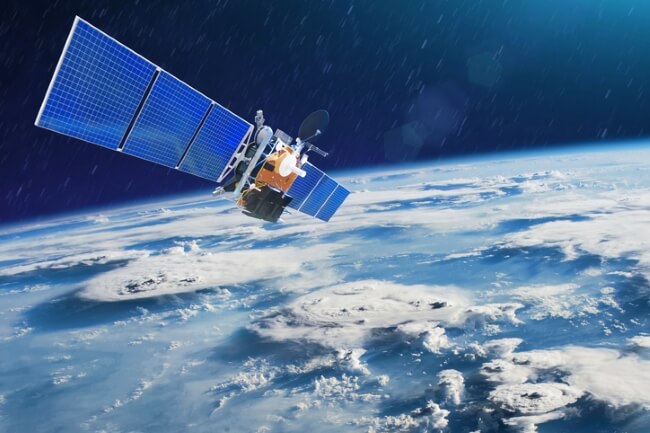 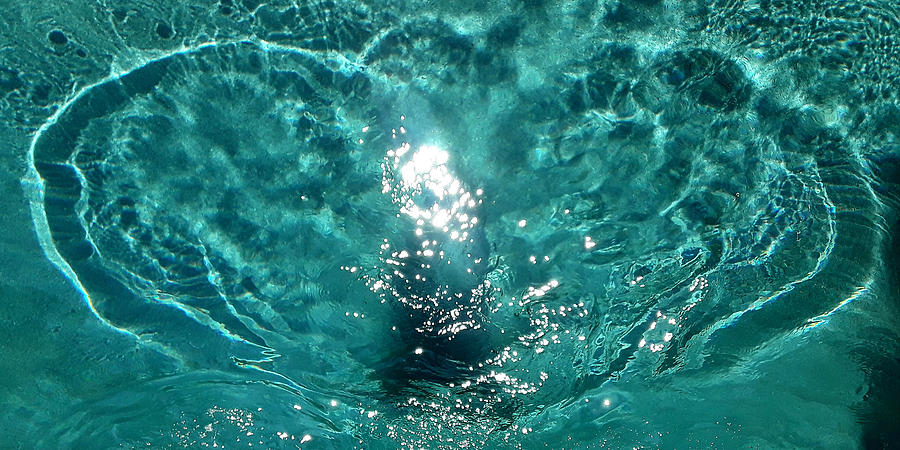 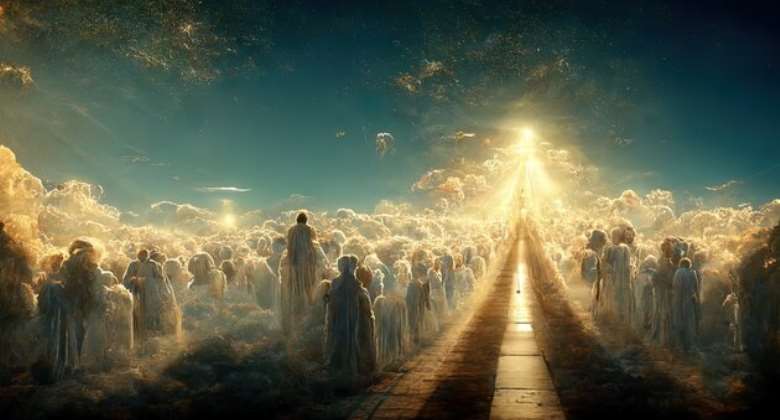 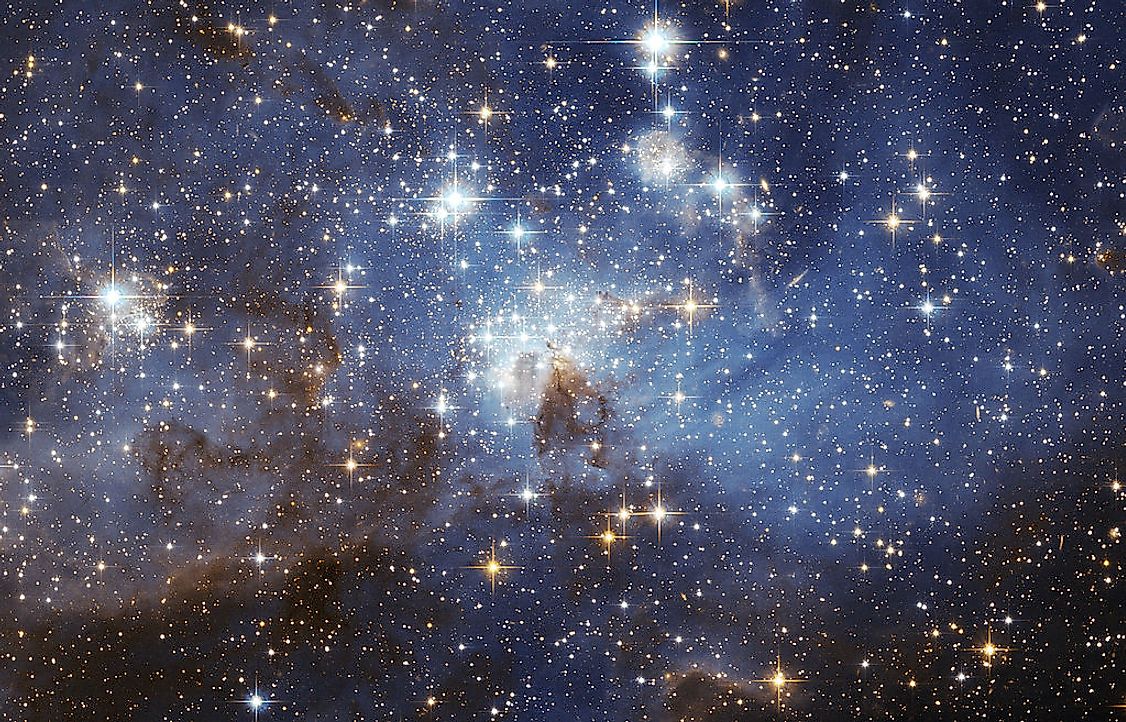 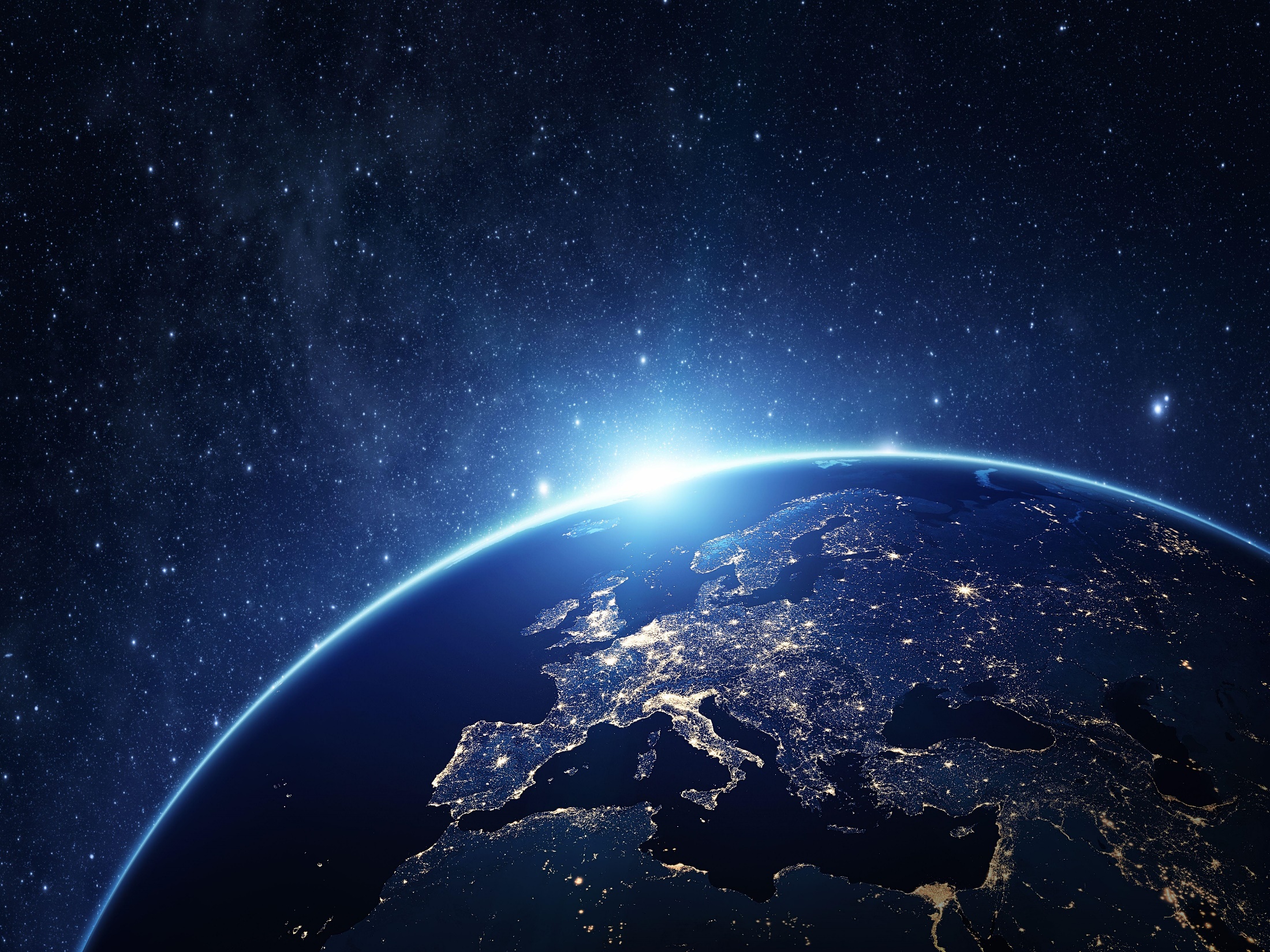 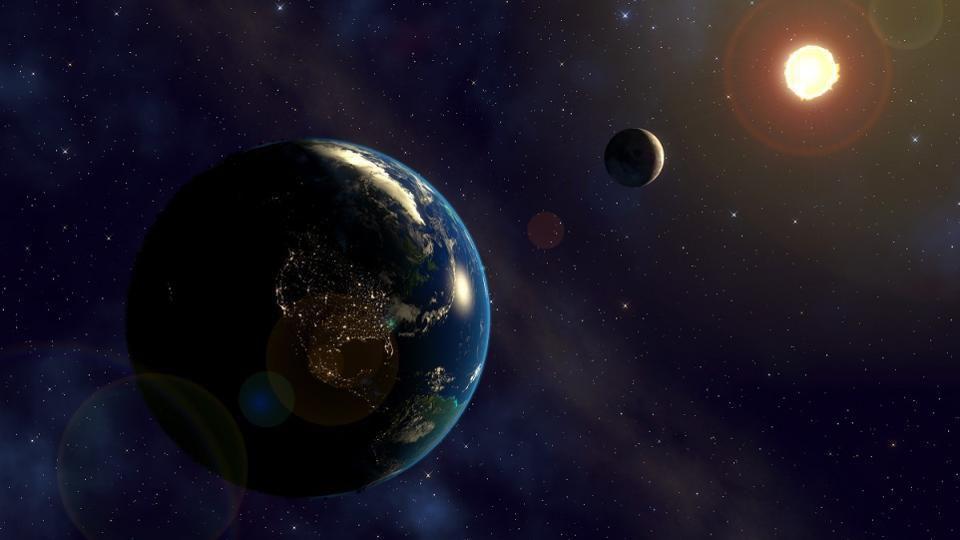 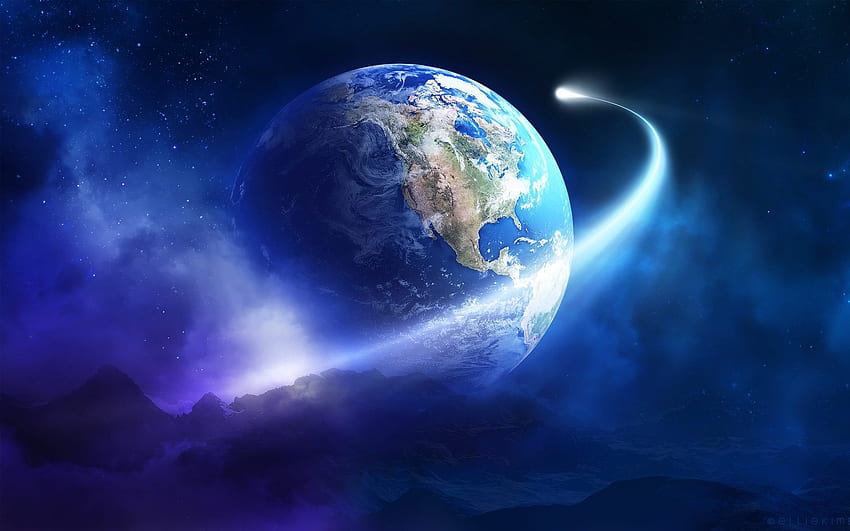 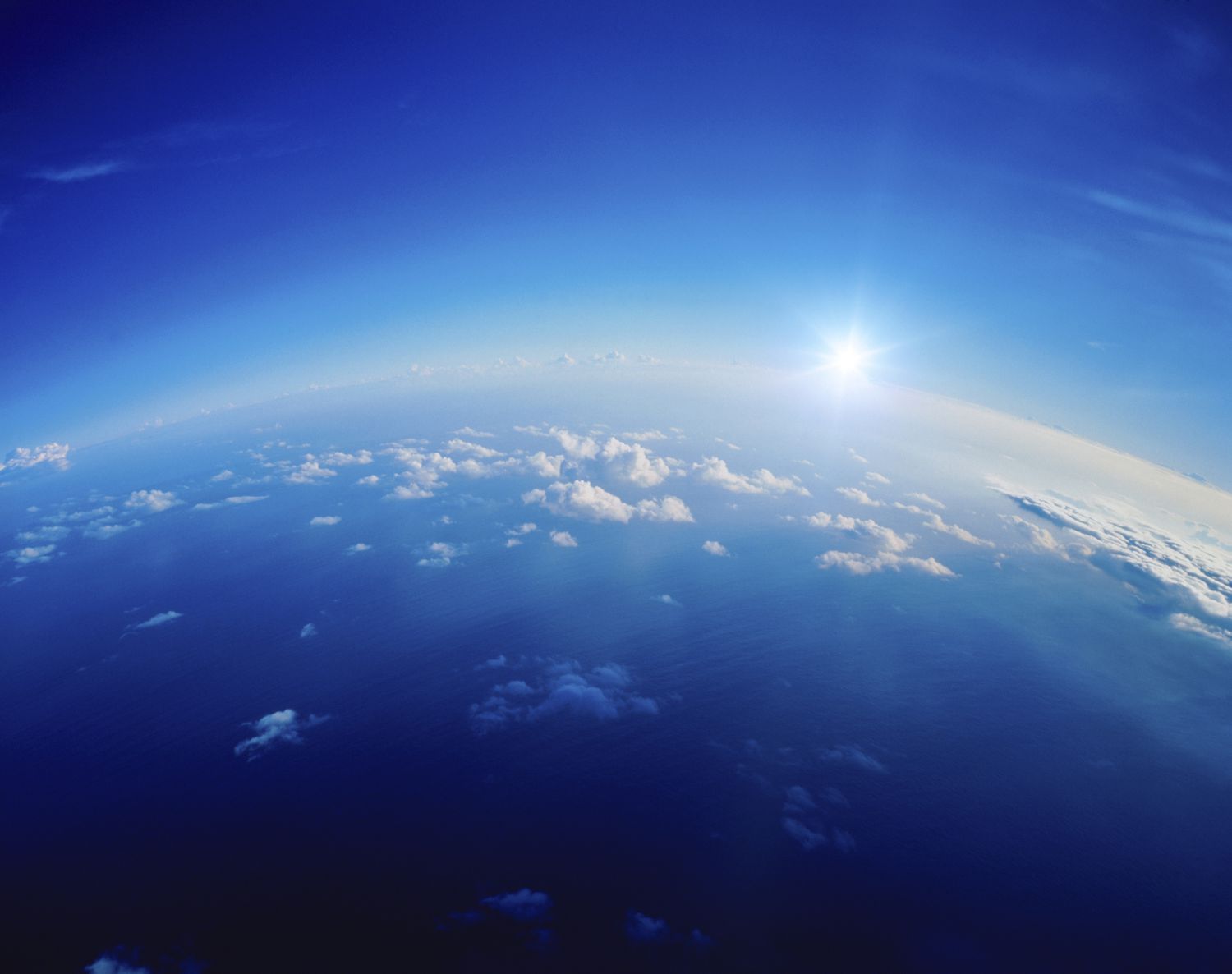 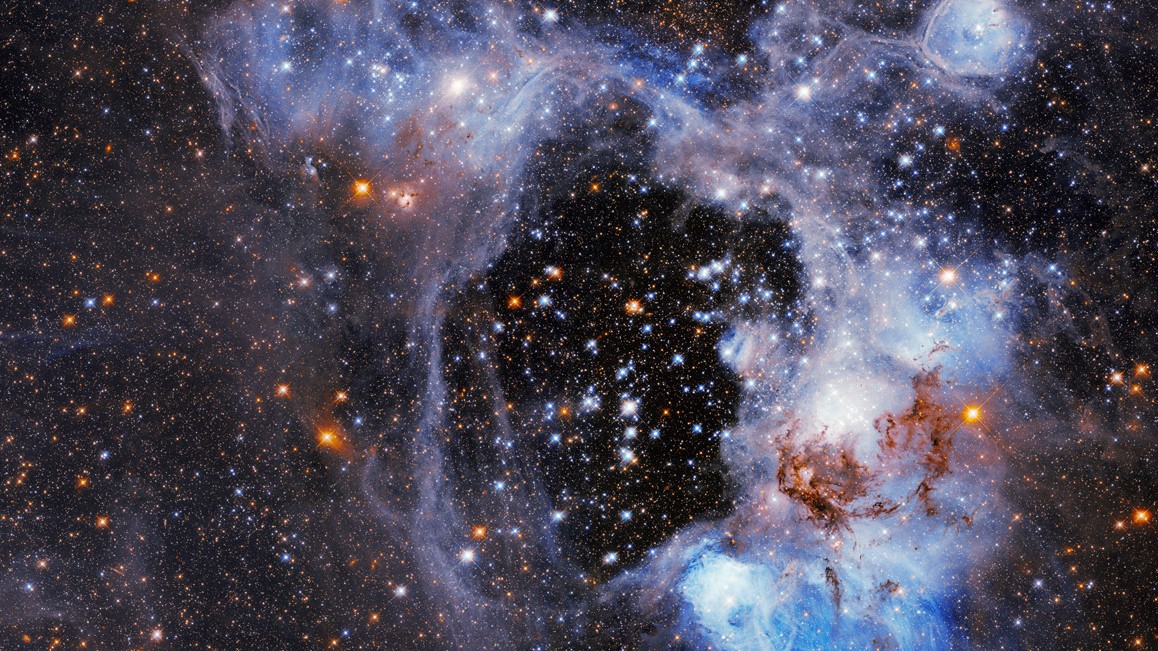 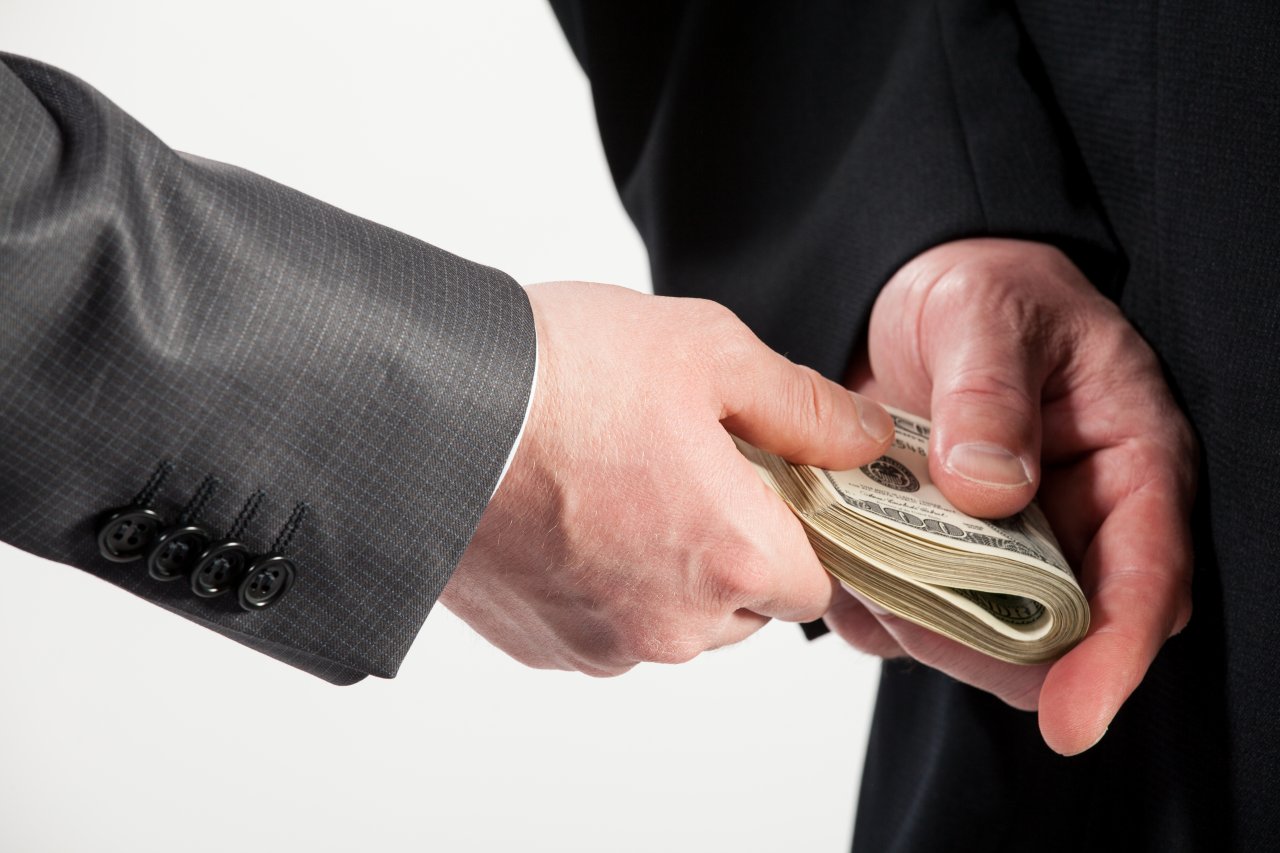 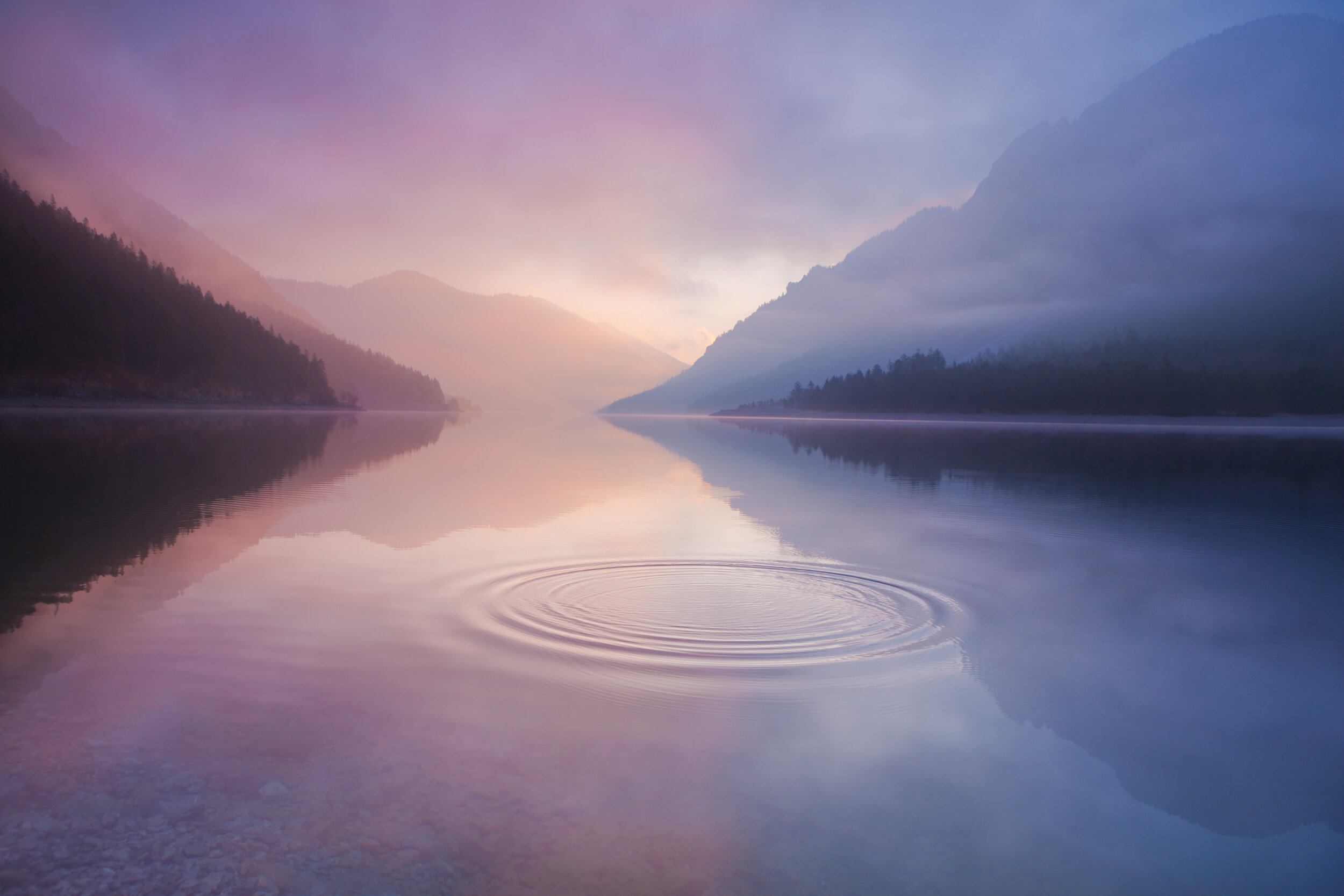 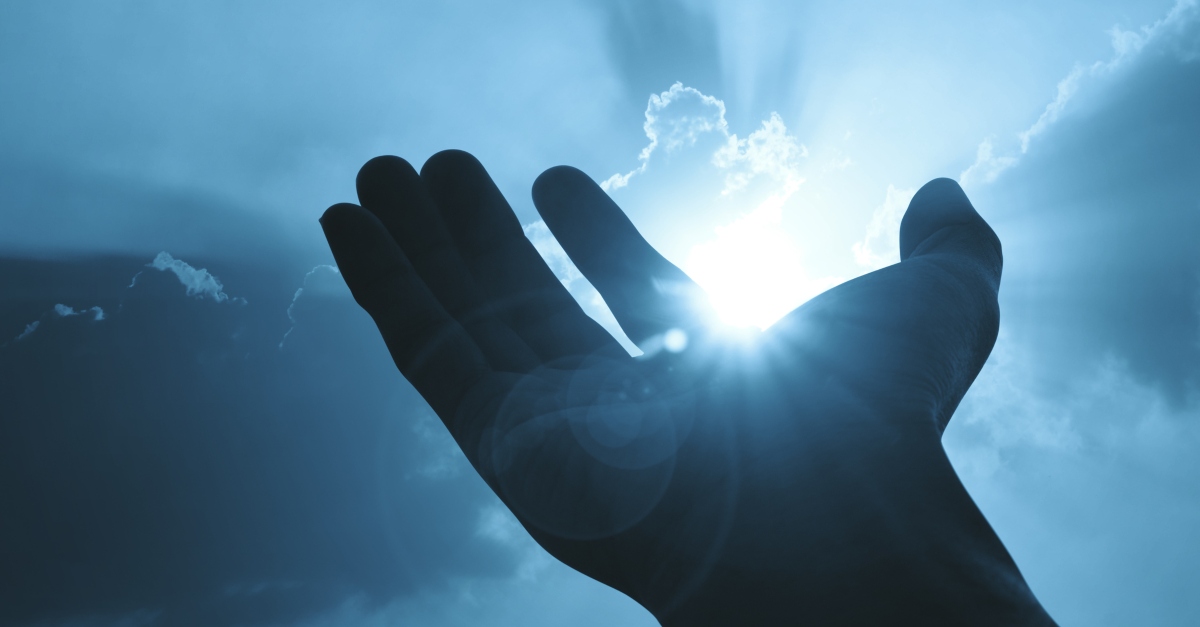 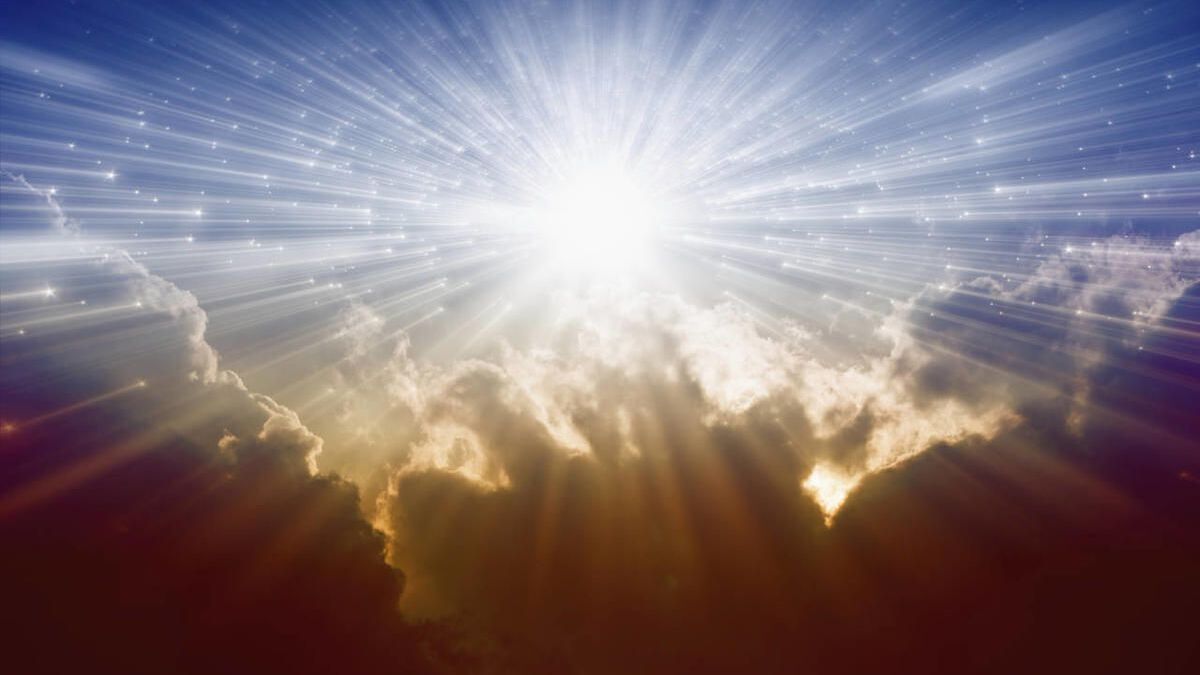 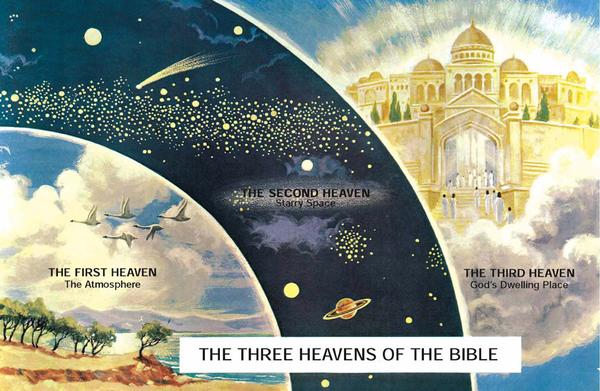 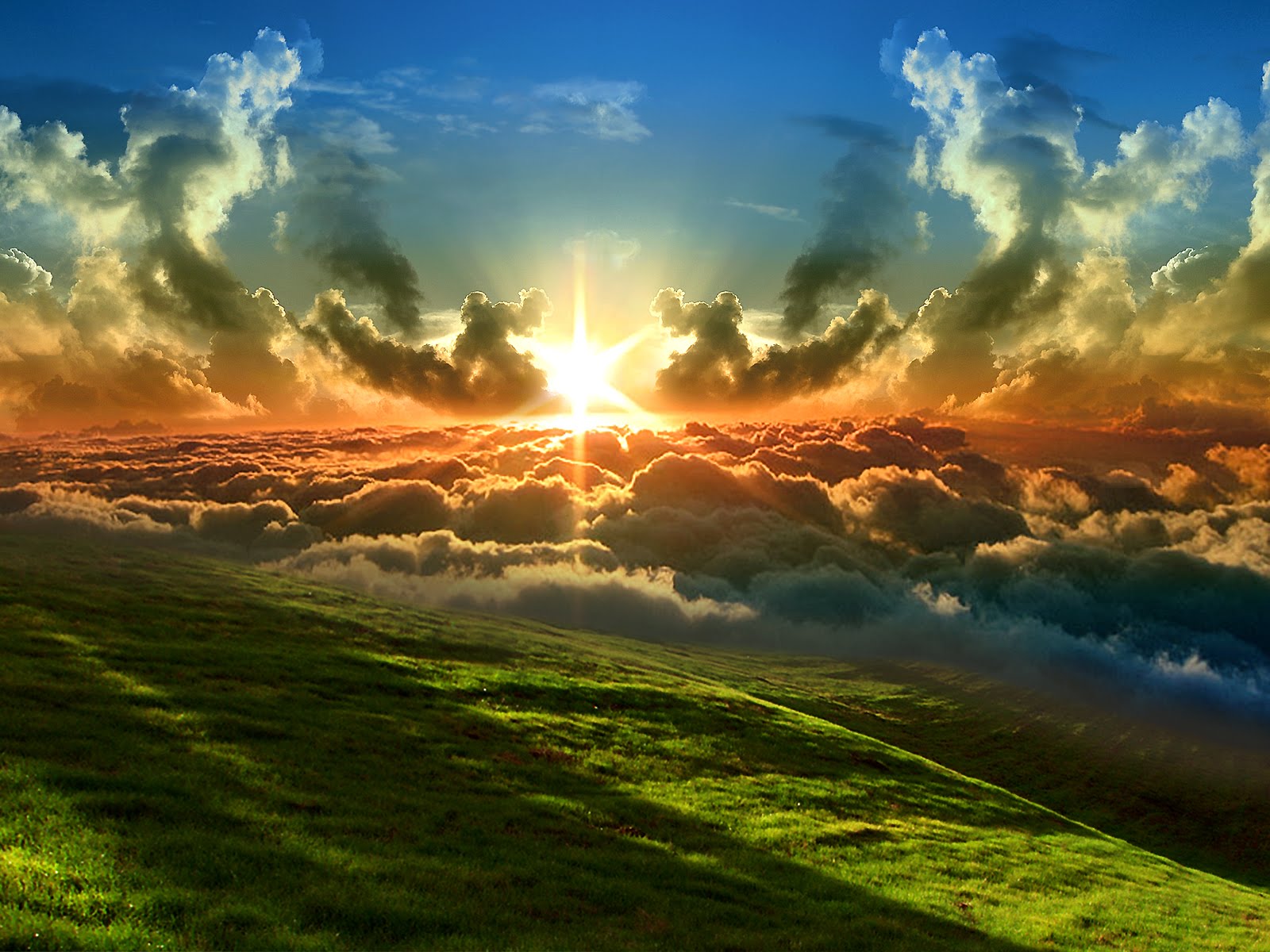 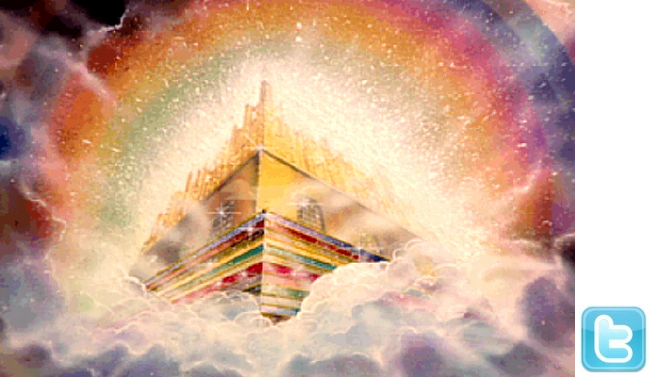 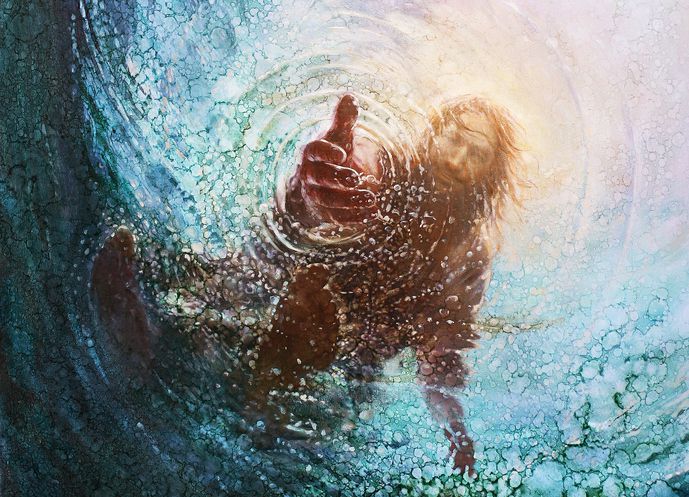 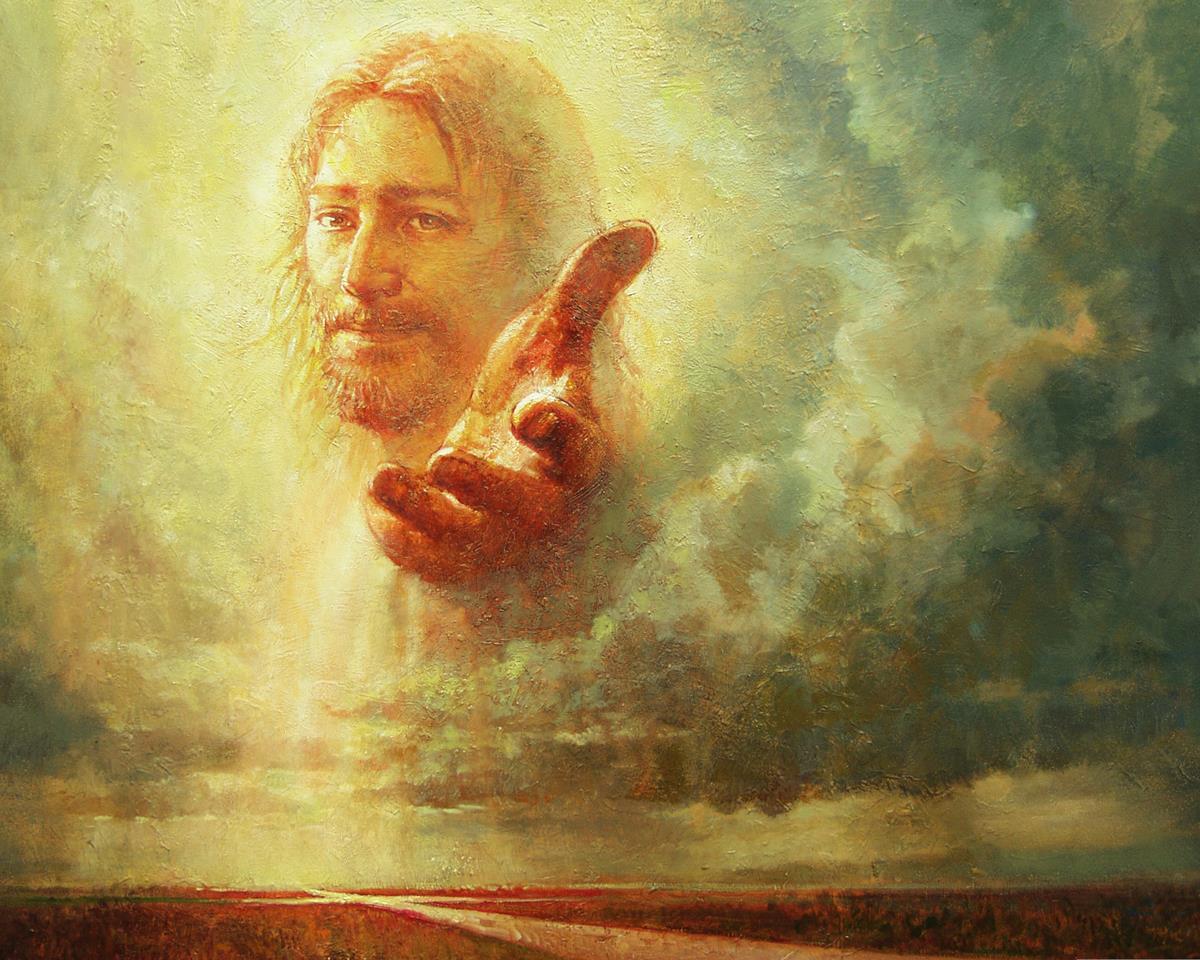 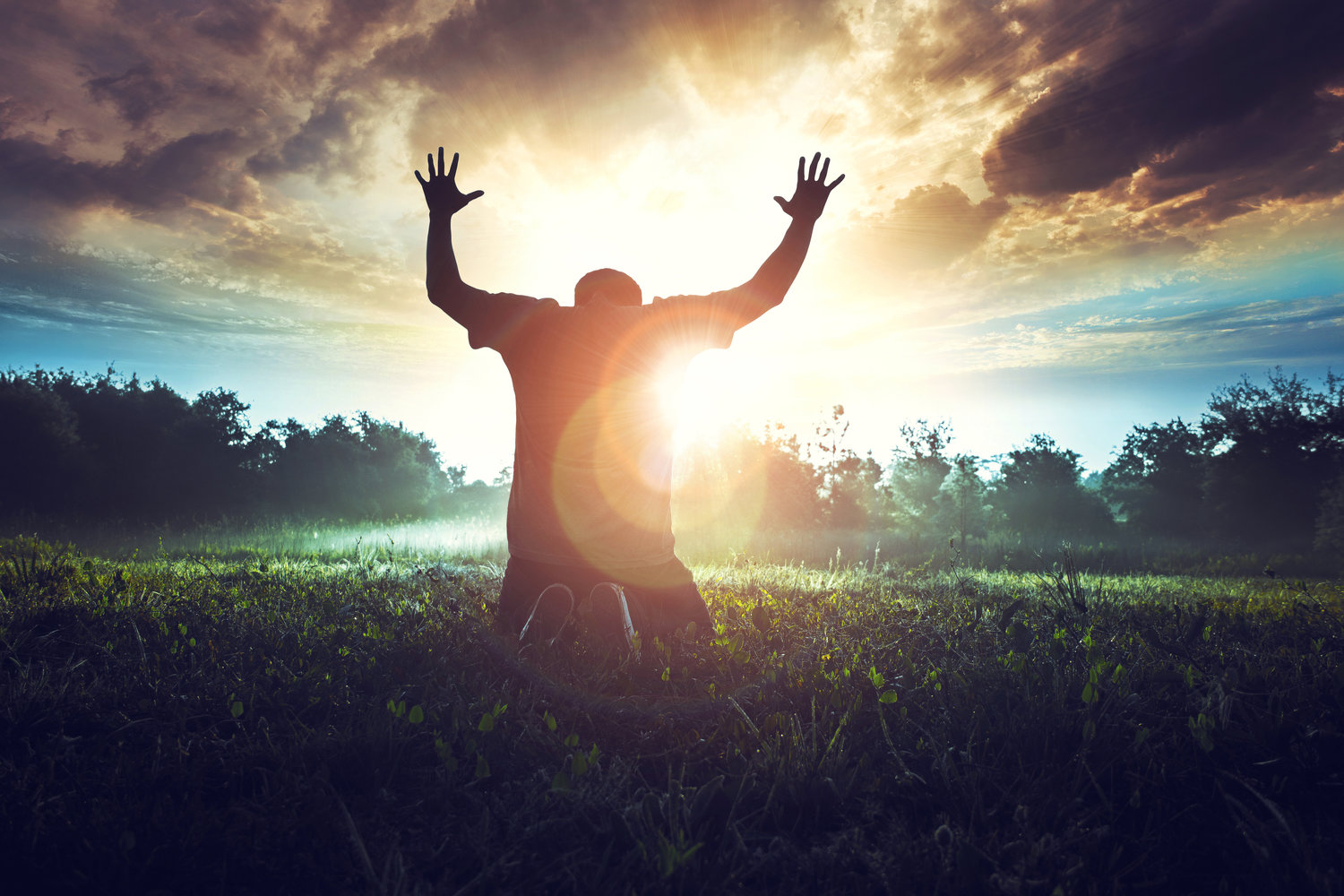 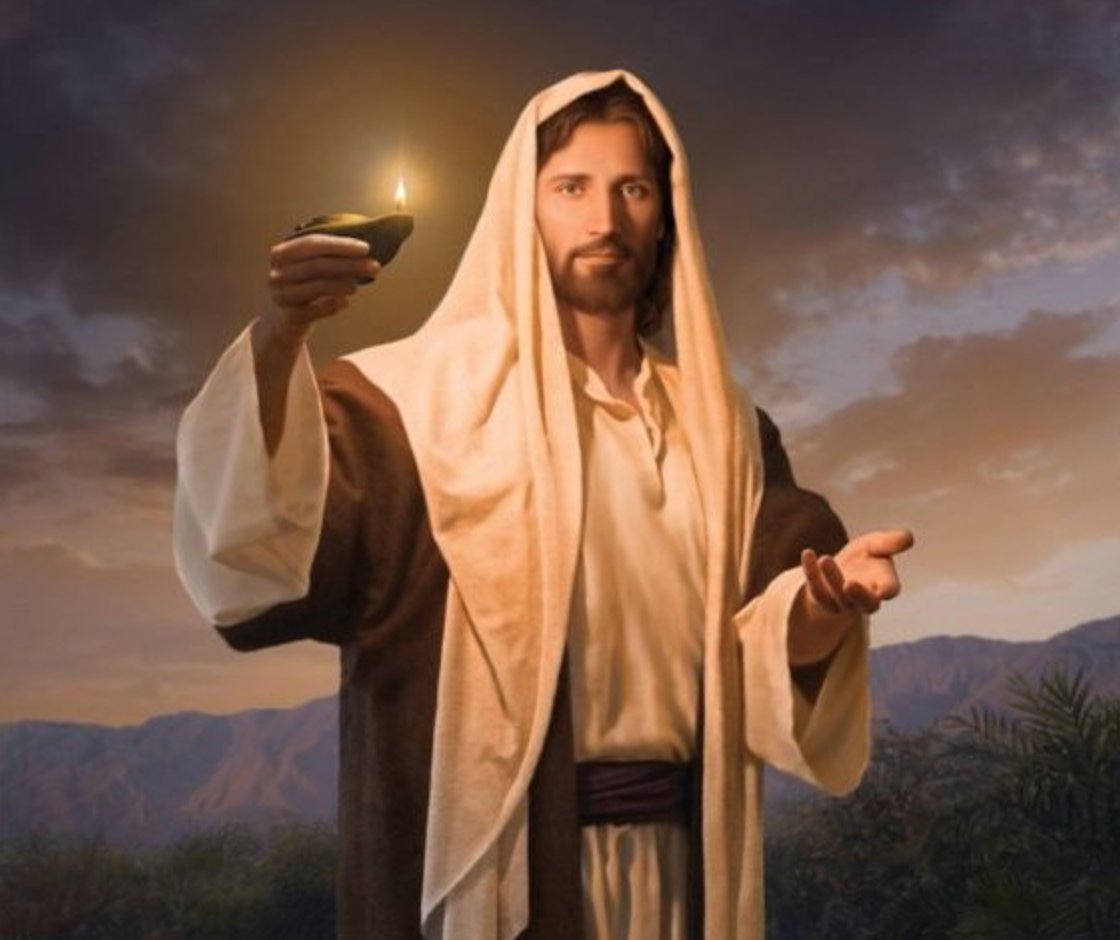 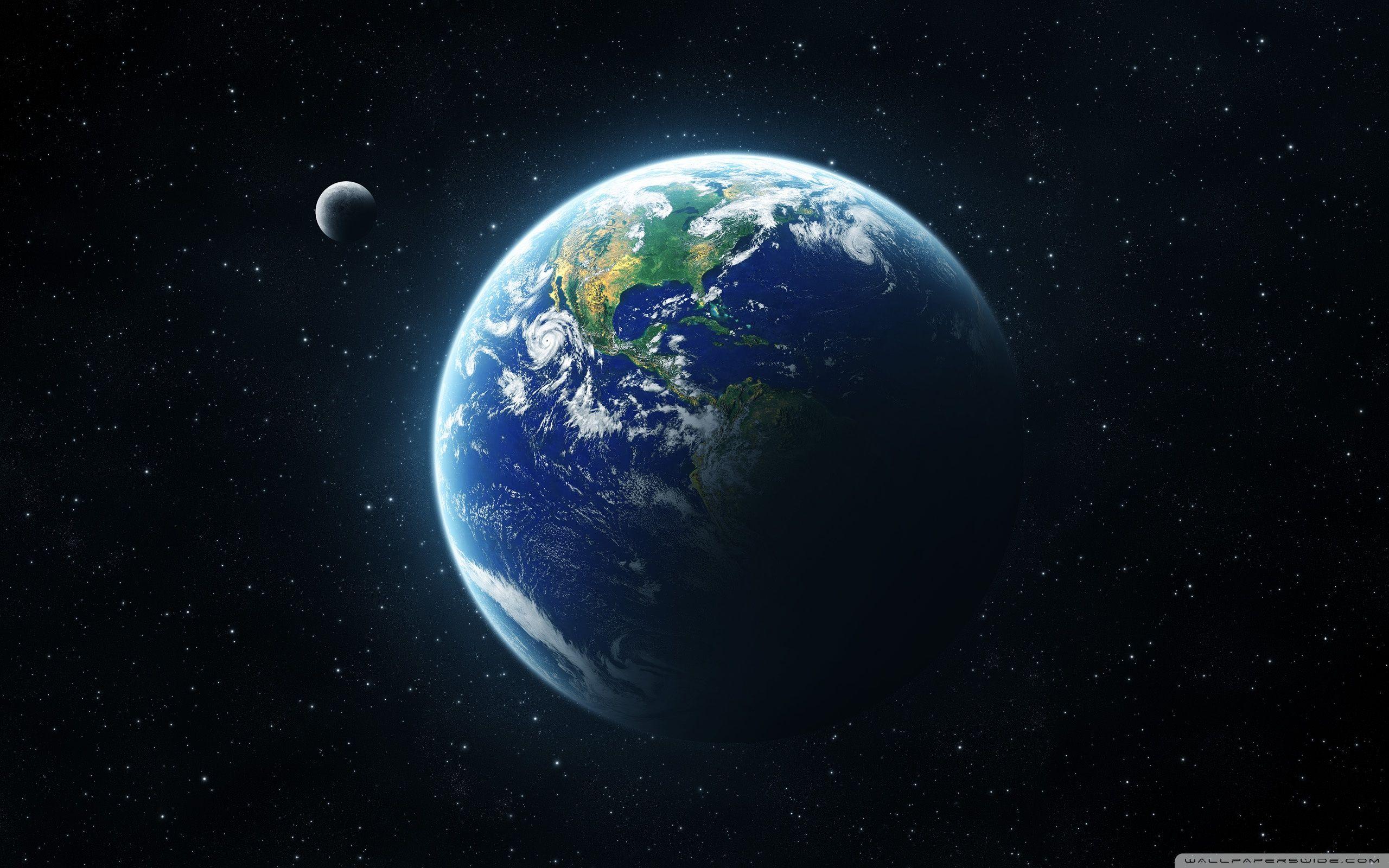 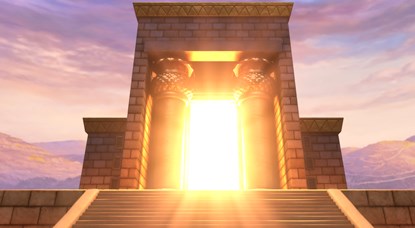 Life
Salvation belongs to the LORD. Your blessing is upon Your people. Selah — Psalms 3:8
Salvation
"Nor is there salvation in any other, for there is no other name under heaven given among men by which we must be saved."      — Acts 4:12
=
is
Christ
must
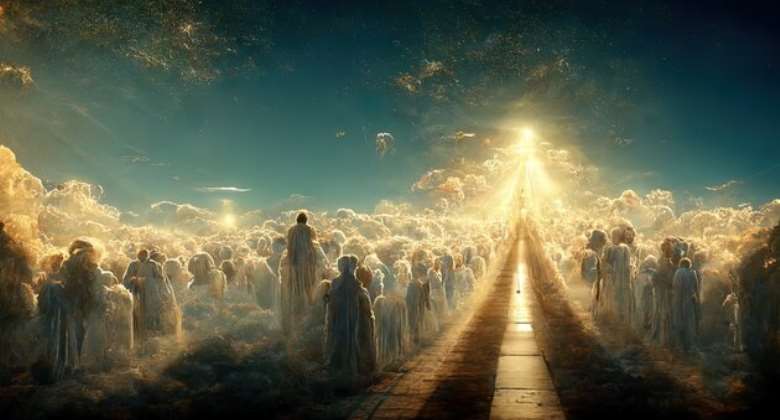 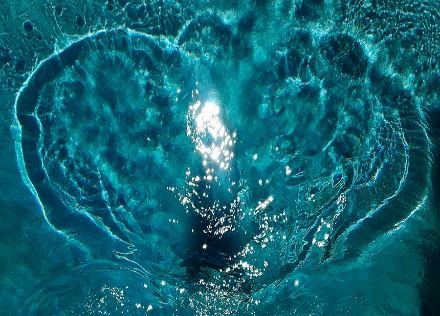 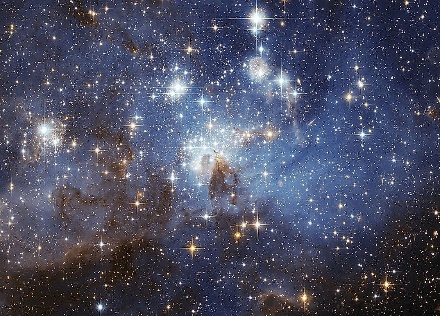 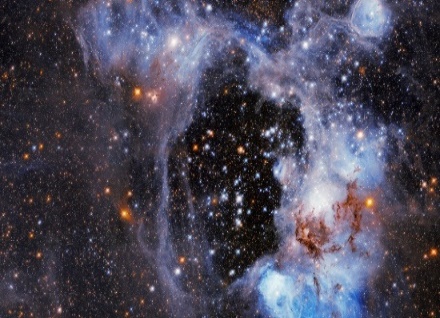 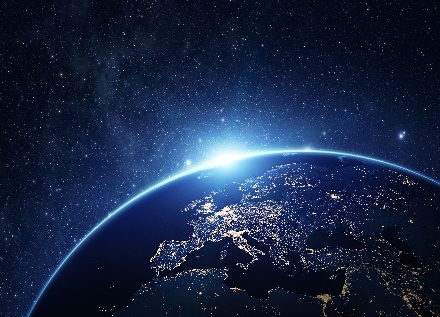 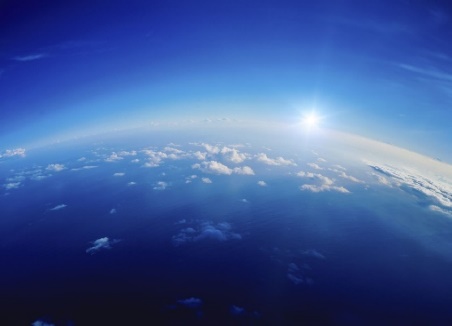 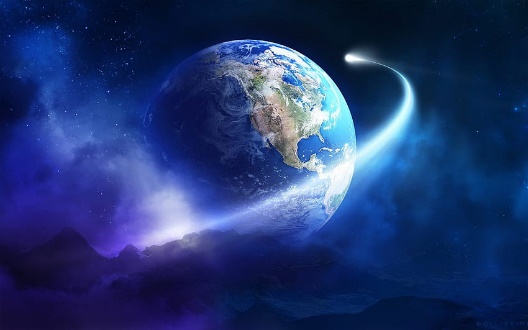 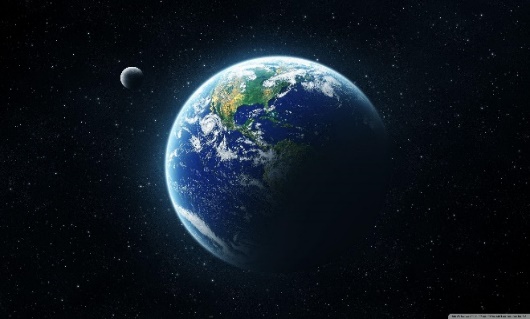 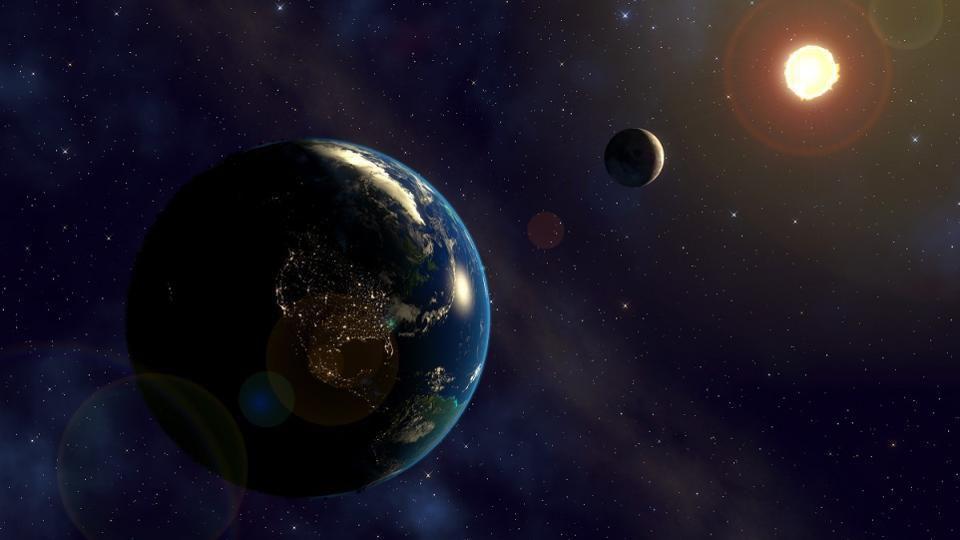 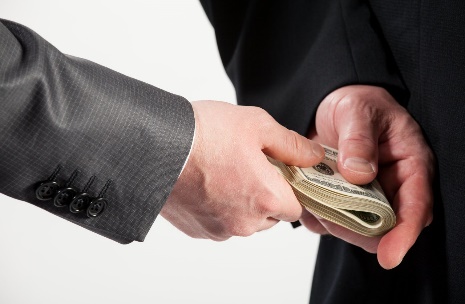 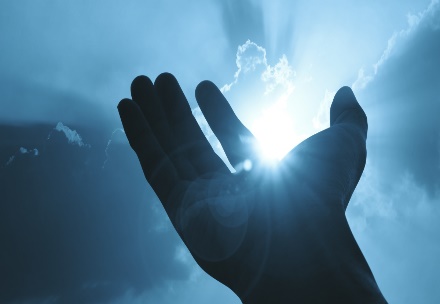 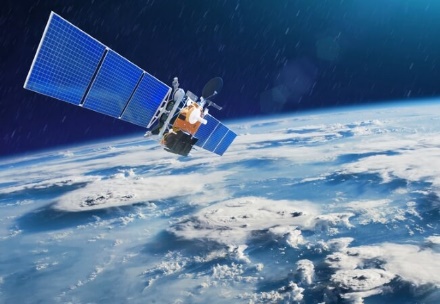 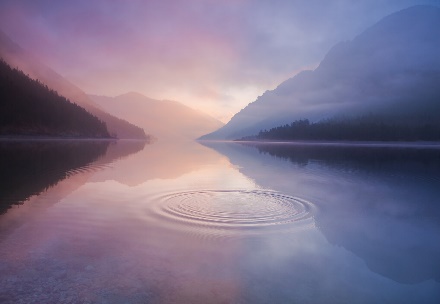 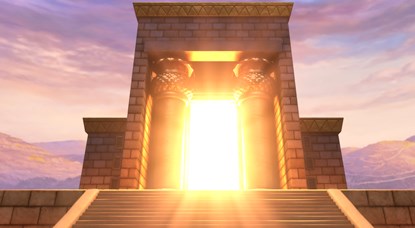 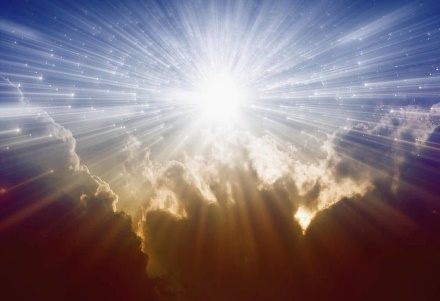 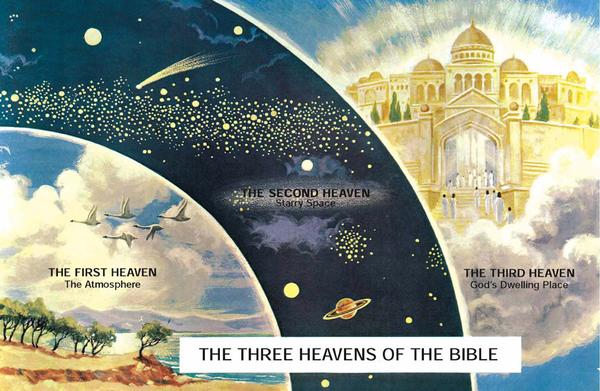 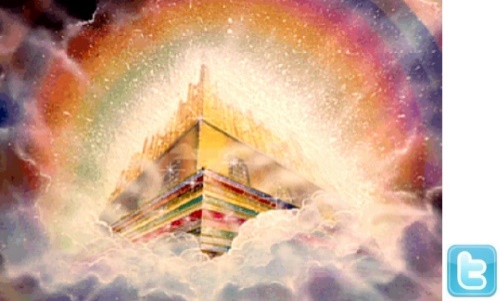 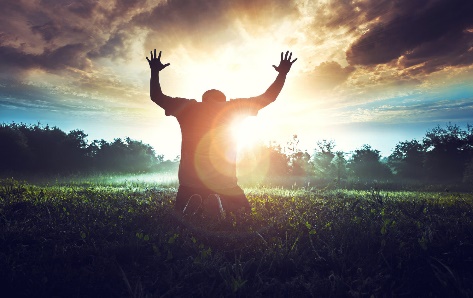 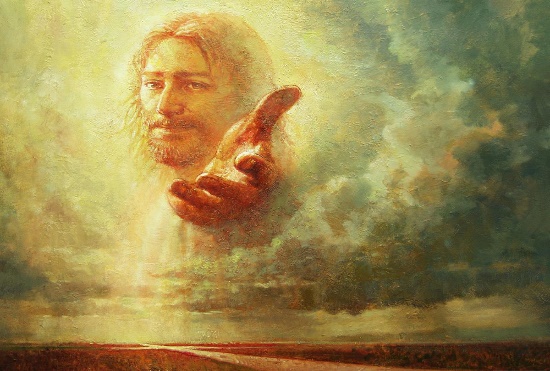 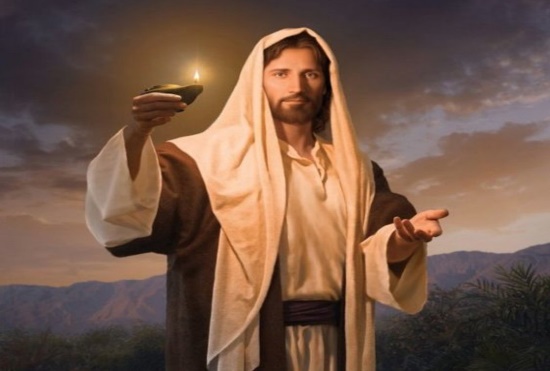 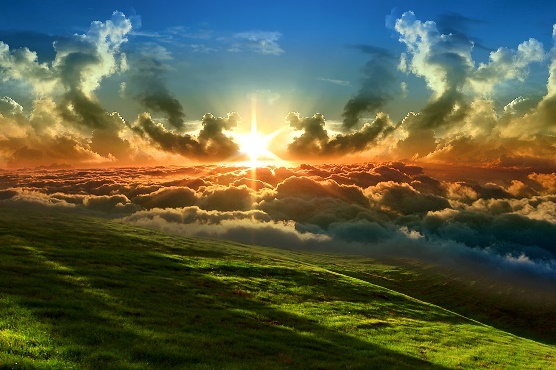 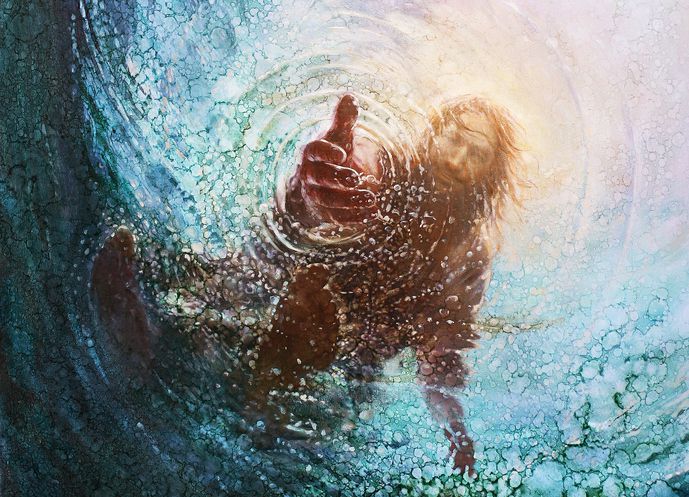 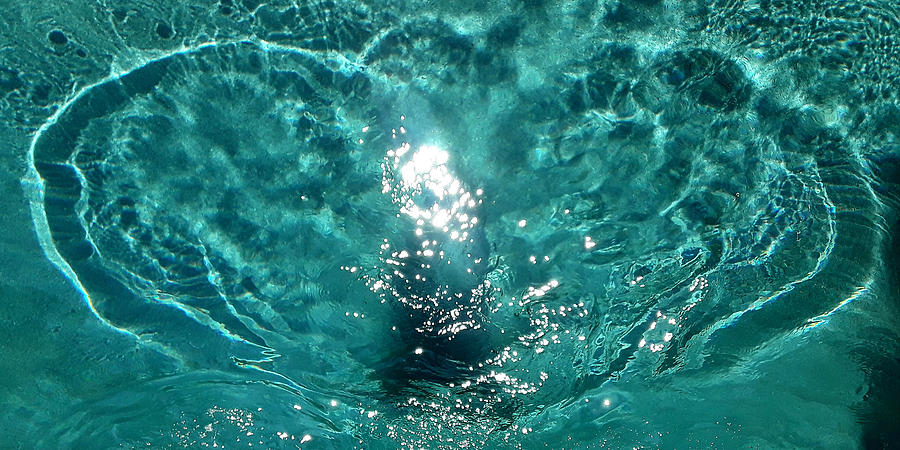 → God’s single presence fills all that is above & below
→ God rules over all creation knowing everything
→ Earth now has been ordained to be run by mankind
→ God’s glory shows no partiality nor takes a bribe
→ God is not the author of confusion but of peace
→ God is larger than all the physical universe displays
→ God has made His presence known upon the Earth
→ God’s light of love is brighter than the sun
→ Declared 3 heavens; Terrestrial, Celestial, Spiritual
→ Mortal reality is a temporary prelude to eternity
→ God reconciles us to Himself through Jesus Christ
→ Without a heart of truth God cannot be pleased
→ Salvation belongs to the LORD
Earth exposes the true character of God given souls
[Speaker Notes: Earth exposes the true character of God given souls]
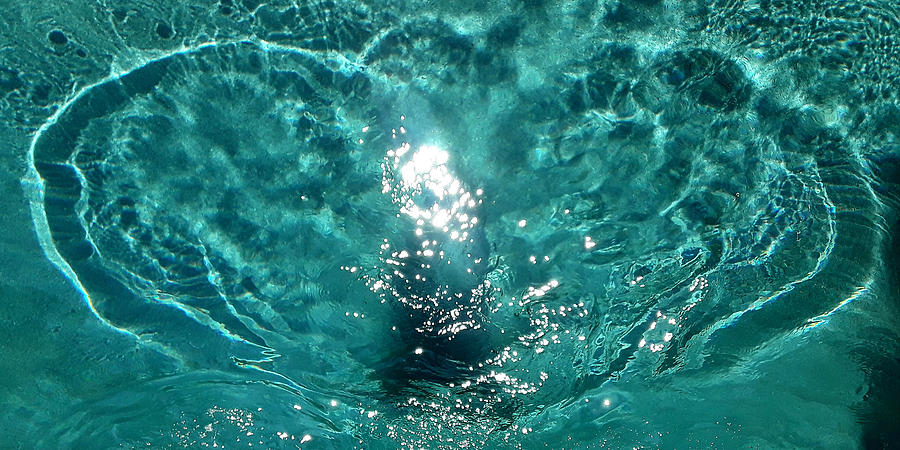 Heart of God
4
Ron Bert
January 7, 2024
[Speaker Notes: In the sea of God’s creation, His will is for our return to His ways of truth in the spirit of His love.]
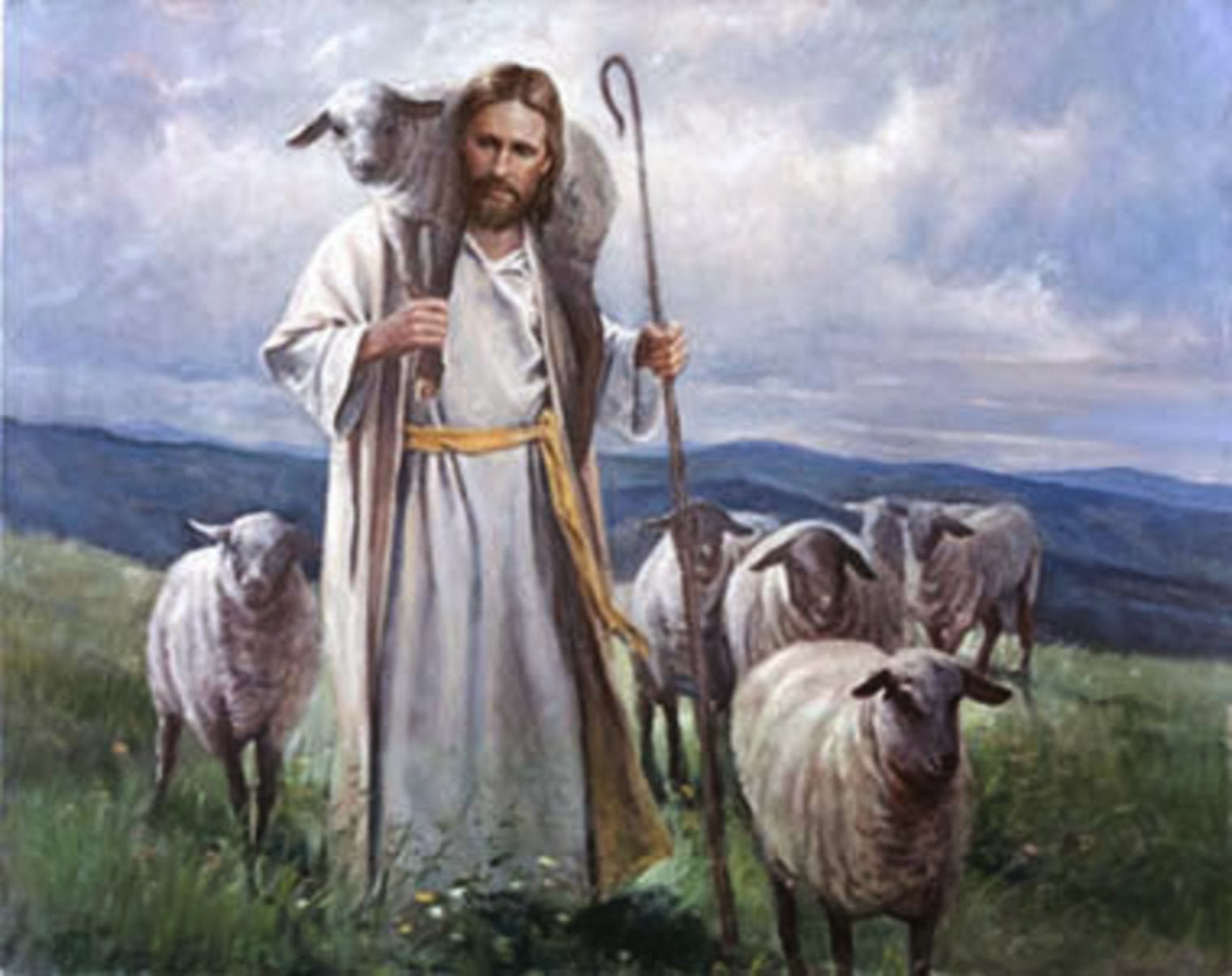 throne
O GodYour throne is foreverA scepter of righteousness is the scepter of Your kingdom
s
 c
 e
  p
   t
   e
    r
pure
uprightness
Your throne, O God, is forever      and ever; A scepter of righteousness is the scepter of Your kingdom.               — Psalms 45:6
is forever
Your throne
O God
throne
=
A scepter of righteousness
throne
is
decency
is the scepter of Your kingdom
honorable
love
c
r
s
t
e
righteousness
p
e
righteousness
truth
Your kingdom
=
.                         .
is
justice
patient
[Speaker Notes: The cross is empty. The tomb is empty. The throne is occupied. God’s qualities of righteousness blaze across His delivered word.]
The LORD is in His holy temple The LORD'S throne is in heaven;His eyes behold His eyelids test the sons of men The LORD tests the righteousthe wicked and the one who loves violence His soul hates
=
in
LORD
LORD
is
The LORD is in His holy temple, The LORD'S throne is in heaven; His eyes behold, His eyelids test the sons of men. The LORD tests the righteous, But the wicked   and the one who loves violence His soul hates. — Psalms 11:4-5
The LORD is in His holy temple
LORD'S
LORD'S
=
in
is
throne
The LORD'S throne is in heaven;
→
His eyes behold
His eyelids test
the sons of men
sons of men
test
The LORD tests
test
sons of men
the righteous
the wicked
tests the righteous
tests the righteous
who loves violence
and the one
↘
His soul hates
His soul
heart
schemes
plots
aggression
brutality
hostility
cruelty
fighting
violence
connives
[Speaker Notes: To say the only good Russian is a dead Russian is wicked violence. To say the only good American is a dead American is wicked violence. Chinese, African, insert any noun or adjective and the outcome is the same in the eyes of God. To say the only good democrat is a dead democrat is wicked violence. Republican or communist or capitalist, is it man that declares the judgment of death, or God? By our words God sees our hearts by which judgment will come. God’s will is unity over division which is so elusive while the arrogance and conniving of man dominates.]
The LORD is in His holy temple The LORD'S throne is in heaven;His eyes behold His eyelids test the sons of men The LORD tests the righteousthe wicked and the one who loves violence His soul hates
in
=
in
=
→
sons of men
test
test
tests the righteous
.                                 .
↘
His soul
heart
aggression
connives
[Speaker Notes: God sees all under His heavens.]
The LORD looks from heaven; He sees all the sons of men.     — Psalms 33:13
looks from
LORD
.                   .
sees all
sons of men
[Speaker Notes: No place to hide from His watchfulness upon each under the test of character qualities.]
Hell and Destruction are before the LORD; So how much more the hearts of the sons of men.   — Proverbs 15:11
Destruction
Hell
much more
LORD
sons of men
hearts
[Speaker Notes: Does anyone know right now how many hairs are in this room? God knows truth where none can escape from His presence.]
Where can I go from Your Spirit? Or where can I flee from Your presence? If I ascend into heaven, You are there; If I make my bed in hell, behold, You are there.       — Psalms 139:7-8
Where can I go
↑
heaven
hearts
hell
↓
[Speaker Notes: It is God who knows the deepest heart of all thoughts and actions whereby final judgment will come.]
I said in my heart, "God shall judge the righteous and the wicked,      For there is a time there for every purpose and for every work."          I said in my heart, "Concerning the condition of the sons of men, God tests them, that they may see that they themselves are like animals." — Ecclesiastes 3:17-18
God shall judge
.                           .
wicked
righteous
dependent
senses
develop
sons of men
.                             .
tests
spectrum
movement
animals
death
[Speaker Notes: Animals in general do not abandon one another. It is the animosity in man that divides and splinters unity causing hidden shame where liars run in desperation.]
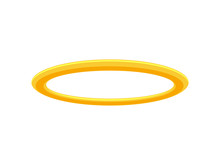 Angels
who in the heavens can be compared to the LORD? Who among the sons of the mighty can be likened to the LORD?
For who in the heavens can be compared to the LORD? Who among the sons of the mighty can be likened to the LORD?     — Psalms 89:6
who in the heavens
who in
can be
compared to the LORD?
LORD
Who
Now I, John, saw and heard these things.    And when I heard and saw, I fell down to worship before the feet of the angel who showed me these things. Then he said to me, "See that you do not do that. For I am your fellow servant, and of your brethren the prophets, and of those who keep the words   of this book. Worship God." – Rev. 22:8-9
among the sons of the mighty
sons of the mighty
worship
the angel
Who among
flesh
can be likened to the LORD?
LORD
fellow servant
Worship God
Worship God
[Speaker Notes: God is inexpressible as His gift is life.

Revelation 22:8-9 Now I, John, saw and heard these things. And when I heard and saw, I fell down to worship before the feet of the angel who showed me these things. 9 Then he said to me, "See that you do not do that. For I am your fellow servant, and of your brethren the prophets, and of those who keep the words of this book. Worship God."]
Now there was a day whenthe sons of God came to present themselves before the LORDand Satan also came among them
Time
Now
Now there was a day when        the sons of God came to present themselves before the LORD, and Satan also came among them.        — Job 1:6
Now there was a day when
angels
→
to present
sons of God
the sons of God came
His created creatures
before the LORD
themselves
and
Satan also came among them
Satan
Pride above God
[Speaker Notes: “I am better or more deserving than you” makes one less than holy in the eyes of God. Satan was once one of God’s most holy creations. To rise as holy above others is the mistake of rising above God Himself. Arrogance is the thief of happiness.]
Now when He had spoken these things, while they watched, He was taken up, and a cloud received Him out    of their sight. And while they looked steadfastly toward heaven as He went up, behold, two men stood by them in white apparel,  who also said, "Men of Galilee, why do you stand gazing up into heaven? This same Jesus, who was taken up from you into heaven, will so come in like    manner as you saw Him go into heaven." 
– Acts 1:9-11
God, who at various times and in various ways spoke in time past to the fathers by the prophets, … – Hebrews 1:1
"I was watching in the night visions, And behold, One like    the Son of Man, Coming with   the clouds of heaven! He came   to the Ancient of Days, And they brought Him near before Him.      — Daniel 7:13
watching in the night
watching in the night visionsbehold, One like the Son of Man Coming with the clouds of heaven!
behold, One like
visions
↙
Son of Man
the Son of Man
Coming with
the clouds of heaven!
↓
[Speaker Notes: The Spirit of God Himself, or angel from beyond, God desires for us to see the higher truth where infinite value dwells and love extends endlessly. To find this is not to be lost but found.


Hebrews 1:1 God, who at various times and in various ways spoke in time past to the fathers by the prophets, …

Acts 1:9-11 Now when He had spoken these things, while they watched, He was taken up, and a cloud received Him out of their sight. 10 And while they looked steadfastly toward heaven as He went up, behold, two men stood by them in white apparel, 11 who also said, "Men of Galilee, why do you stand gazing up into heaven? This same Jesus, who was taken up from you into heaven, will so come in like manner as you saw Him go into heaven."]
For as many as are led by the Spirit of God, these are sons of God.   — Romans 8:14
led
led by theSpirit of God
by the
Spirit of God
are sons of God
=
are
are sons of God
sons of God
Truth
[Speaker Notes: Truth is the cornerstone of His Righteousness.]
when the time had come God sent forth His Sonborn of a woman, born under the law to redeem who were under the lawthat we might receive adoption as sonsGod has sent forth the Spirit of His Son
But when the fullness of the time had come, God sent forth His Son, born of a woman, born under the law, to redeem those who were under the law, that we might receive the adoption as sons. And because you are sons, God has sent forth the Spirit of His Son into your hearts, crying out, "Abba, Father!" — Gal. 4:4-6
when the
time had
↓
God sent forth His Son
born of
come
a woman, born under the law
to
under the law
.                         .
redeem
who were under the
↓
Broken
law
that we might receive
under the law
.                         .
adoption as sons
↘
God has sent forth the
might
sons
Spirit of His Son
↑
[Speaker Notes: Wherein the law of death resides, God desires we have that escape hatch to His love leaving the aching of mortality behind. This occurs when devotion surpasses earthly desires and the call to His salvation is of our deepest concern and hope.]
"Why do you not understand My speech?        Because you are not able to listen to My word.        You are of your father the devil, and the desires          of your father you want to do. He was a murderer from the beginning, and does not stand in the truth, because there is no truth in him. When he speaks a lie, he speaks from his own resources, for he is a liar and the father of it. But because I tell the truth,       you do not believe Me." – John 8:43-45
Truth
He answered and said to them: "He who sows the good seed is the Son of Man. The field is the world, the good seeds are the sons of the kingdom, but the tares are the sons of the wicked one."   — Matthew 13:37-38
sows the good seed is Son of Mangood seeds are sons of the kingdomtares are sons of the wicked one
=
is
God’s heart is truth
sows the good seed is
Son of Man
honor Truth
good seeds are
=
because I tell the truth
are
sons of the kingdom
tares
you do not believe Me
are
sons of the wicked one
=
are
deceivers
[Speaker Notes: By Christ came grace and truth. To change truth and accept the lie is to void grace. God’s heart is truth.

John 8:43-45 "Why do you not understand My speech? Because you are not able to listen to My word. 44 You are of your father the devil, and the desires of your father you want to do. He was a murderer from the beginning, and does not stand in the truth, because there is no truth in him. When he speaks a lie, he speaks from his own resources, for he is a liar and the father of it. 45 But because I tell the truth, you do not believe Me.”]
"Also we have come to believe and know that You are the Christ, the Son of the living God."                     — John 6:69
Christ
Son of the living God
[Speaker Notes: Where God is, life is.]
Human beings
→
sons of this age are given in marriagewho counted worthy to attain that age the resurrection from the dead, neither marry nor are given in marriage; nor can they die anymoreare sons of Godfor they are equal to the angels being sons of the resurrection
And Jesus answered and said to them, "The sons of this age marry and are given in marriage. "But those who are counted worthy to attain that age, and the resurrection from the dead, neither marry nor are given in marriage; nor can they die anymore, for they are equal to the angels and are sons of God, being sons of the resurrection." — Luke 20:34-36
=
in
are
sons of this age
are
counted worthy
who
given in marriage
There is
neither
Jew nor Greek
There is neither Jew nor Greek, there is neither slave nor free, there is neither male nor female; for you are all one in
 Christ Jesus. - Galatians 3:28
●  Jew nor Greek
●  slave nor free
●  male nor female
There is
neither
counted worthy to attain that age
=
is
SOULS
slave nor free
the resurrection from the dead,
male nor female
neither
marry nor are given in
in
all one in
all one in Christ Jesus
in
all
Christ Jesus
nor can they die anymore
marriage;
for they are equal to the angels
=
are
→
being sons of the
sons of God
are sons of God
are
resurrection
resurrection
.                                            .
[Speaker Notes: Too often male chauvinism interferes with the desire of God for all souls to be saved coming to His truth. For race or gender to be a condition of acceptance or exclusion is not the call of God. Come as you are is His will, and His truths remain eternally for all His created creatures. He calls to all mortals, as sinners, in need of repentance, godly sorrow, in pursuit of His Holy nature. To hear is His call to understand His word, and to specifically come by His word in finding His truth in not just thought, but application.

1Co 7:20 Let each one remain in the same calling in which he was called.
Slave or free hear the call of Christ]
Some men's sins are clearly evident, preceding them to judgment, but those of some men follow later. – 1st Timothy 5:24
Righteous are You, O LORD, when I plead with You; Yet let me talk with You about Your judgments. Why does the way of the wicked prosper? Why are those happy who deal so treacherously? – Jeremiah 12:1
Why
sons of this world
Why
follow?
"So the master commended the unjust steward because he had dealt shrewdly. For the sons of this world are more shrewd in their generation than the sons of light." — Luke 16:8
Dishonesty – Desperation - Greed
sons of this world are more shrewd in their generation 
than the sons of light
=
shrewd
sons of this world
shrewd
.                                .
are
Answer
in
Fixing the books
… speaking lies in hypocrisy, having their own
conscience seared with a hot iron, …      - 1st Timothy 4:2
lies in
.          .
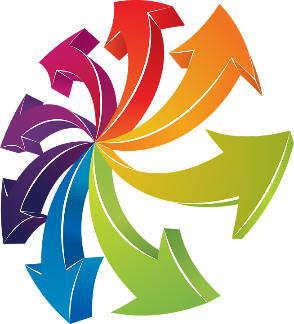 sons of this world are
in their generation
more shrewd
sons of light
than the sons of light
For it is better, if it is the will of God, to suffer for doing good than for doing evil. – 1st Peter 3:17
sons of light
Truthful - Patient - Loving
Consolation
[Speaker Notes: Mortal schemers have always defeated the nobler qualities of God, greed, envy, lying. We are told though evil appears to succeed, final judgment will reveal and condemn their evil actions. God spins upon those noblier qualities announced, hoping a soul’s denial does not descend into those darker than speakable things. Evil likes to hide as it plots.


Dishonesty Desperation Greed
Truthful Patient Loving

1st Timothy 4:2 … speaking lies in hypocrisy, having their own conscience seared with a hot iron, …

1Pe 3:17 For it is better, if it is the will of God, to suffer for doing good than for doing evil.

1st Timothy 5:24 Some men's sins are clearly evident, preceding them to judgment, but those of some men follow later.]
"While you have the light, believe in the light, that you may become sons of light." These things Jesus spoke, and departed, and was hidden from them. —  John 12:36
believe
believe
may become
in the light
in
.                    .
sons of light
in
Jesus
[Speaker Notes: God waits patiently requesting our return, of our own free will. Discouragement can invade lonely hearts that feel abandoned to the unmerciful slicing of time. Faith’s hope is the cornerstone of spiritual strength.]
… providing honorable things, not only       in the sight of the Lord, but also in the sight of men. — 2nd Corinthians 8:21
honest
honorable things
caring
in
in the sight of the Lord
sincere
You are all sons of light and sons of the day. We are not of the night nor of darkness. — 1st Thessalonians 5:5
sons of light
transparent
hidden
"But let your 'Yes' be 'Yes,' and your 'No,' 'No.' For whatever is more than these is                from the evil one." — Matthew 5:37
deceivers
schemers
lies
shallow
from the evil one
[Speaker Notes: The line has been drawn upon the stars in space. Stelar disintegration is notice of the temporary fading of this presence in darkness, to the promise of His third Heavenly home; light where soul’s enjoy the comfort of forever.

Matthew 5:37 "But let your 'Yes' be 'Yes,' and your 'No,' 'No.' For whatever is more than these is from the evil one.“

2nd Corinthians 8:21 … providing honorable things, not only in the sight of the Lord, but also in the sight of men.

17,325 “of” in the Bible]
And have no fellowship with the unfruitful works of darkness, but rather expose them. – Ephesians 5:11
He has delivered us from the power of darkness and conveyed us into the kingdom of the Son of His love, …                  — Colossians 1:13
GOD
into
Son of His love
Christ
love
But as many as received Him, to them He gave the right to become children of God, to those who believe in His name:               – John 1:12
children of God
in
believe in
[Speaker Notes: Christ has shown us the truth of the direction in store for those faithful till death.

John 1:12 But as many as received Him, to them He gave the right to become children of God, to those who believe in His name:]
"And it shall come to pass in the place where it was said to them, 'You are not My people,'         There they shall be called           sons of the living God."                    — Romans 9:26
not My people
Gentiles
sons of the living God
→
… that the Gentiles should be       fellow heirs, of the same body,          and partakers of His promise in Christ through the gospel, … – Ephesians 3:6
in
Christ
through the gospel
[Speaker Notes: Believer’s hearts touch the eternal presence of His love.

Ephesians 3:6 … that the Gentiles should be fellow heirs, of the same body, and partakers of His promise in Christ through the gospel, …]
Let no one deceive you with empty words, for because of these things the wrath of God comes upon the sons of disobedience.     — Ephesians 5:6
empty words
.                       .
sons of disobedience
sons of disobedience
[Speaker Notes: Evil is as crafty as it is despicable. As Satan has the power to deceptively transform into an angle of light, so too do men appear in their sweet sourness.

Romans 1:18 For the wrath of God is revealed from heaven against all ungodliness and unrighteousness of men, who suppress the truth in unrighteousness, …]
Let no one deceive you with empty words, for because of these things the wrath of God comes upon the sons of disobedience.     — Ephesians 5:6
deceive
empty words
.                       .
wrath of God
sons of disobedience
sons of disobedience
For the wrath of God is revealed from heaven against all ungodliness and unrighteousness of men, who suppress the truth in unrighteousness, … – Romans 1:18
wrath of God
suppress the truth
without confession there is no repentance
without confession there is no repentance
.                                  .
[Speaker Notes: Ro 16:18 For those who are such do not serve our Lord Jesus Christ, but their own belly, and by smooth words and flattering speech deceive the hearts of the simple.

Without confession there is no repentance

Php 3:19 whose end is destruction, whose god is their belly, and whose glory is in their shame--who set their mind on earthly things.

Romans 1:18 For the wrath of God is revealed from heaven against all ungodliness and unrighteousness of men, who suppress the truth in unrighteousness, …

Without confession there is no repentance]
Smiling Faces
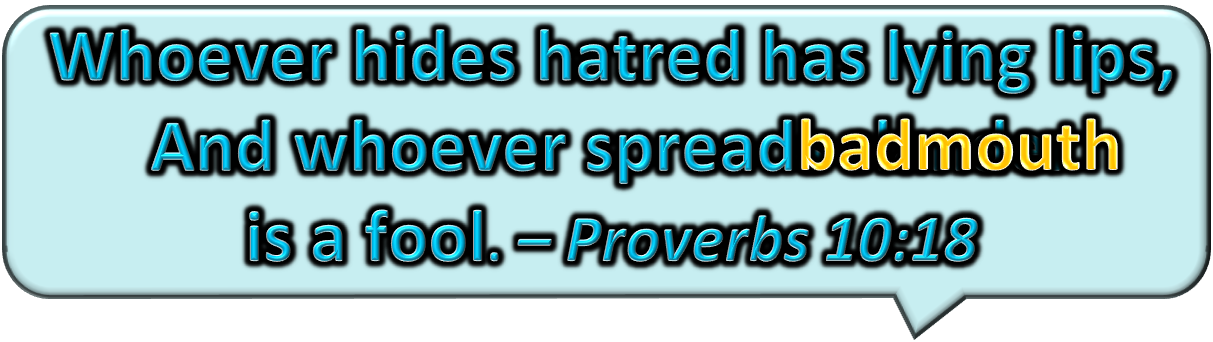 Whoever hides hatred has lying lips, And whoever spreads slander            is a fool. – Proverbs 10:18
Back Stabbers
slander
slurs
smear
defame
vilify
badmouth
They were sons of fools, Yes,   sons of vile men; They were scourged from the land.                       — Job 30:8
sons of fools
vile
cruel
awful
unfair
hateful
wicked
dreadful
contemptible
despicable
sons of vile men
Do not hasten in your spirit to be angry, For anger rests in the bosom of fools. Do not say, "Why were the former days better than these?" For you do not inquire wisely concerning this. – Ecclesiastes 7:9-10
[Speaker Notes: God promises a cleansing coming for all those who fall into their own selfishness with little regard for the hopes of others.


Proverbs 12:15 The way of a fool is right in his own eyes, But he who heeds counsel is wise.

Proverbs 18:2 A fool has no delight in understanding, But in expressing his own heart.

 	Proverbs 14:16 A wise man fears and departs from evil, But a fool rages and is self-confident.

Proverbs 14:24-25 The crown of the wise is their riches, But the foolishness of fools is folly. 25  A true witness delivers souls, But a deceitful witness speaks lies.

Proverbs10:17-19 He who keeps instruction is in the way of life, But he who refuses correction goes astray. 18  Whoever hides hatred has lying lips, And whoever spreads slander is a fool.19  In the multitude of words sin is not lacking, But he who restrains his lips is wise.

Matthew 5:39 "But I tell you not to resist an evil person. But whoever slaps you on your right cheek, turn the other to him also.“

1Pe 3:16  … having a good conscience, that when they defame you as evildoers, those who revile your good conduct in Christ may be ashamed.


Ecclesiastes 7:9-10 Do not hasten in your spirit to be angry, For anger rests in the bosom of fools.
 10 Do not say, "Why were the former days better than these?" For you do not inquire wisely concerning this.

Smiling Faces Sometimes – The Undisputed Truth 1971
Back Stabbers – O’Jays 1972]
Son of Man
Son of His love
Son of the living God
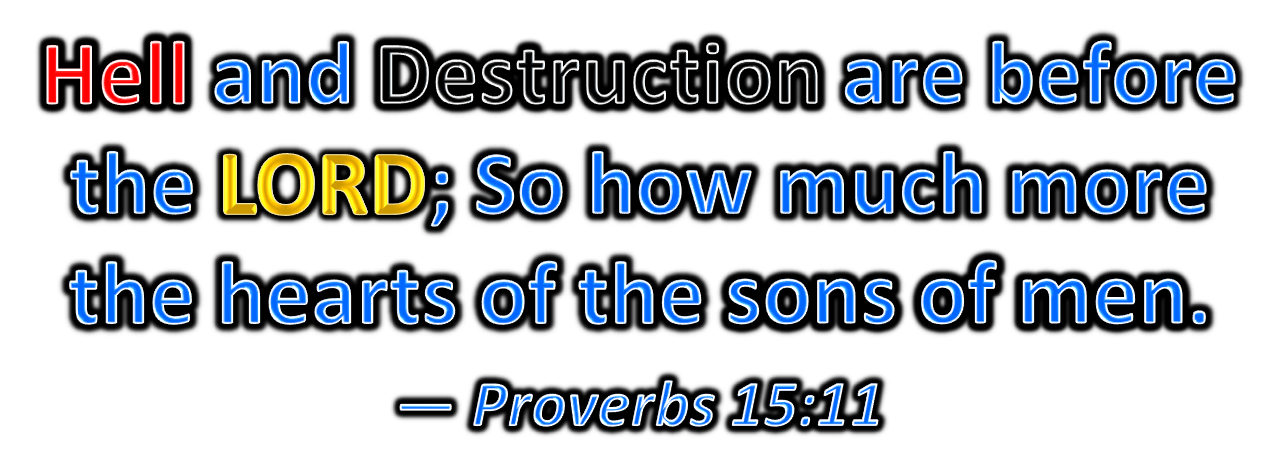 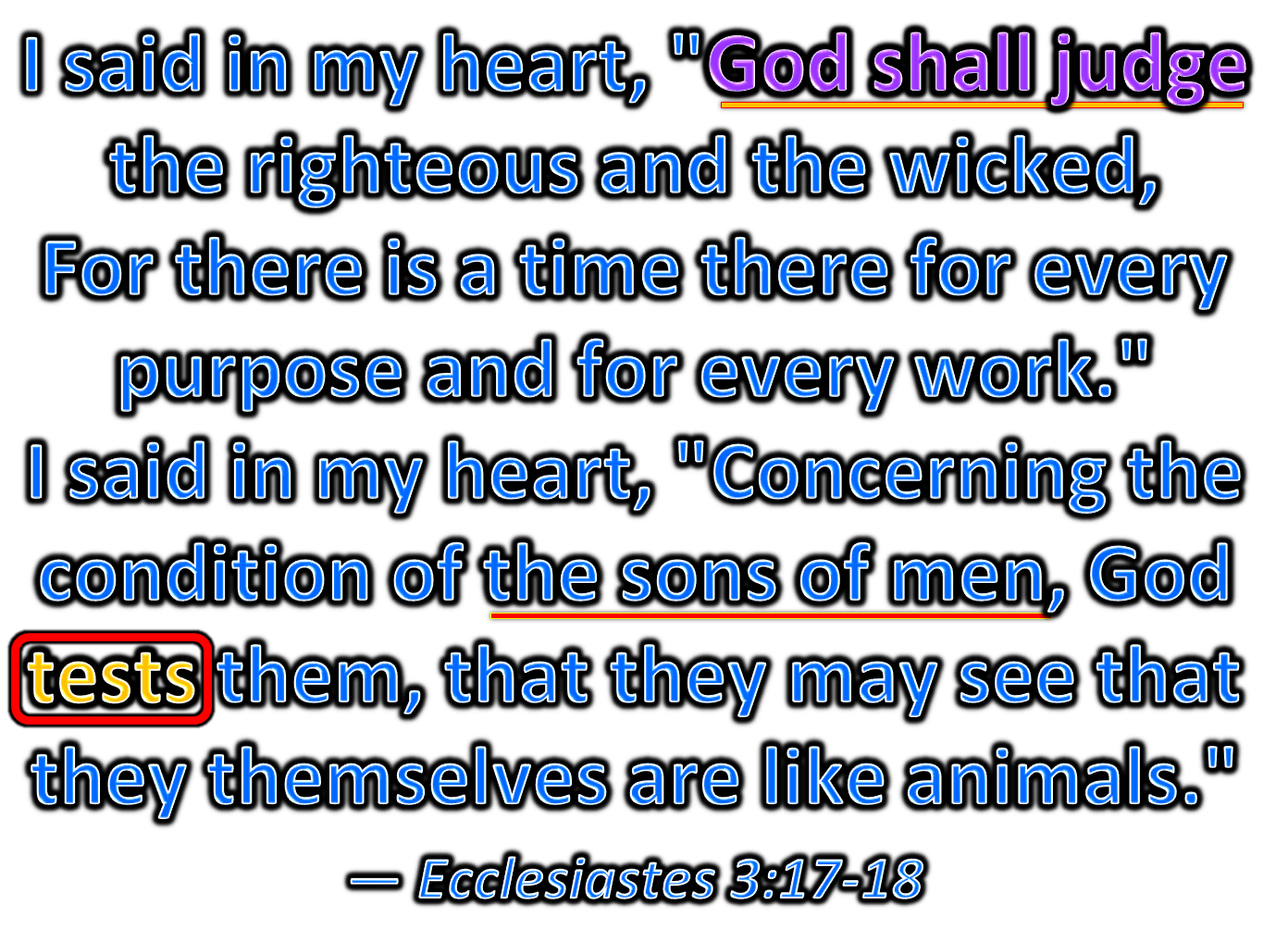 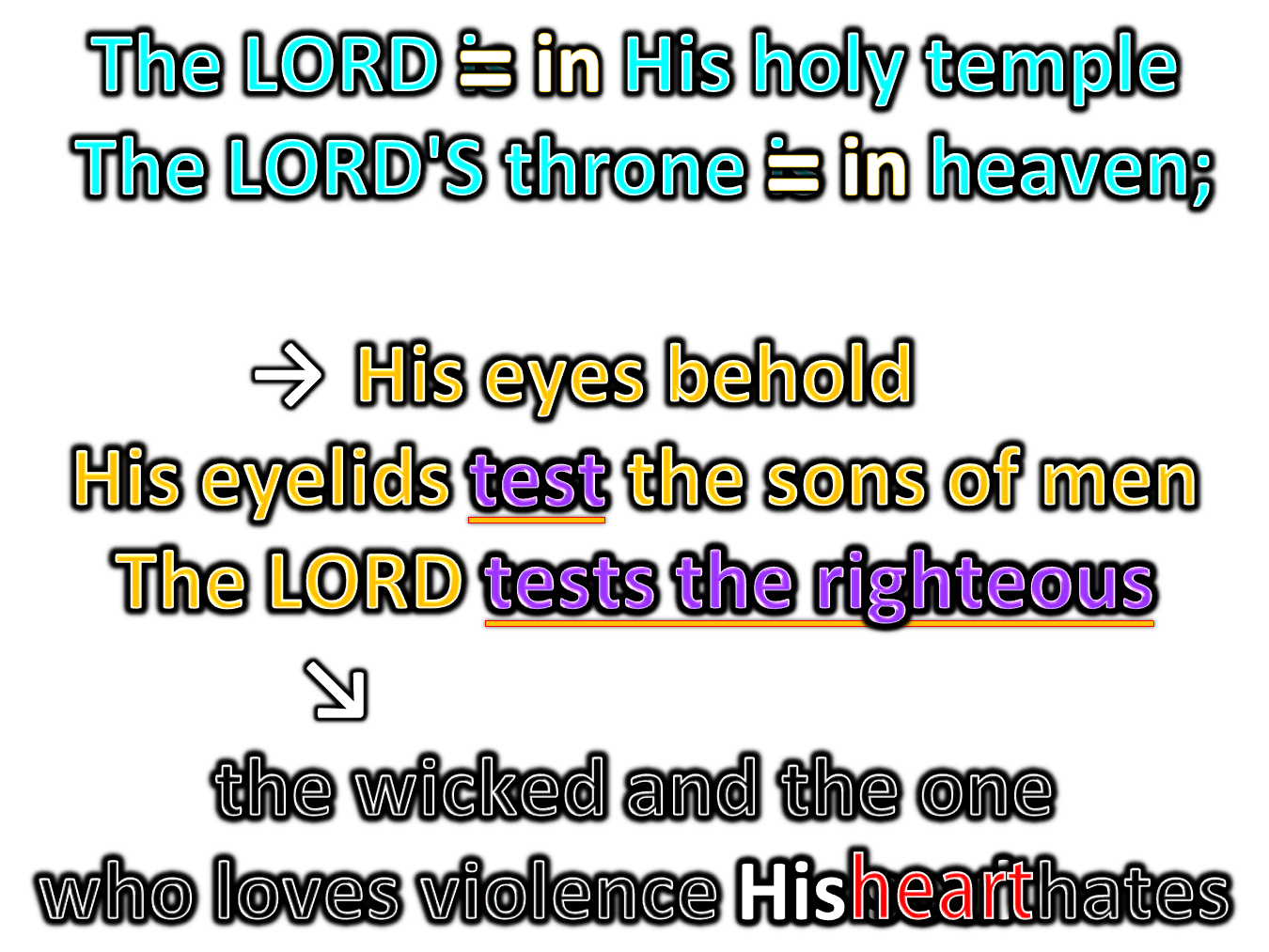 Son of Man
Son of His love
Spirit of His Son
Son of the living God
sons of God
↓
son of man
sons of men
sons of the mighty
sons of this age
↙                            ↘
                    sons of God                                  sons of fools
                    sons of light                               sons of vile men
                 sons of the day                           sons of this world
            sons of the kingdom                  sons of the wicked one
           sons of the living God                  sons of disobedience
           sons of the Most High        
      sons of your Father in heaven               children of wrath
                children of light                     children of transgression
            children of the promise                  children of the flesh
                 children of God                           children of the devil

           sons of the resurrection
↙
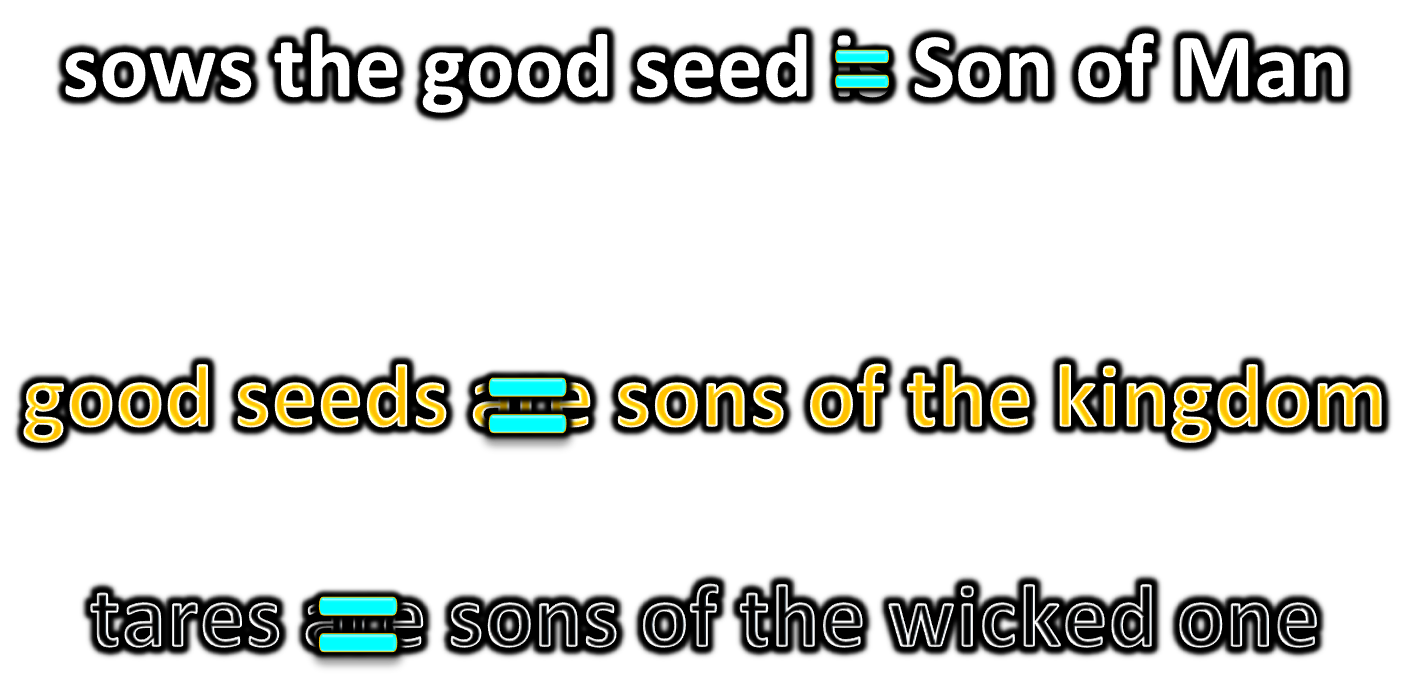 sons of men
sons of this age

sons of God
sons of light
sons of the day
 sons of the kingdom
 sons of the living God

sons of the resurrection
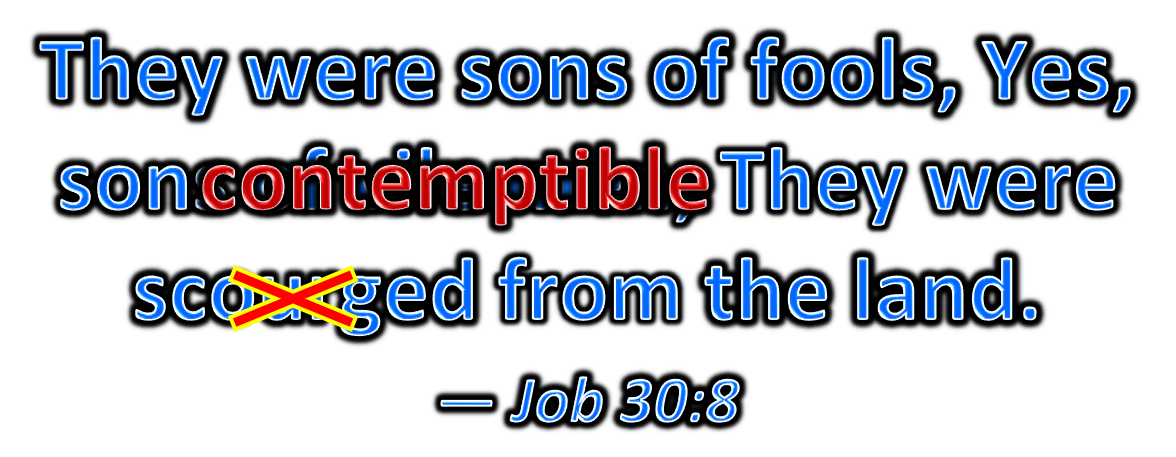 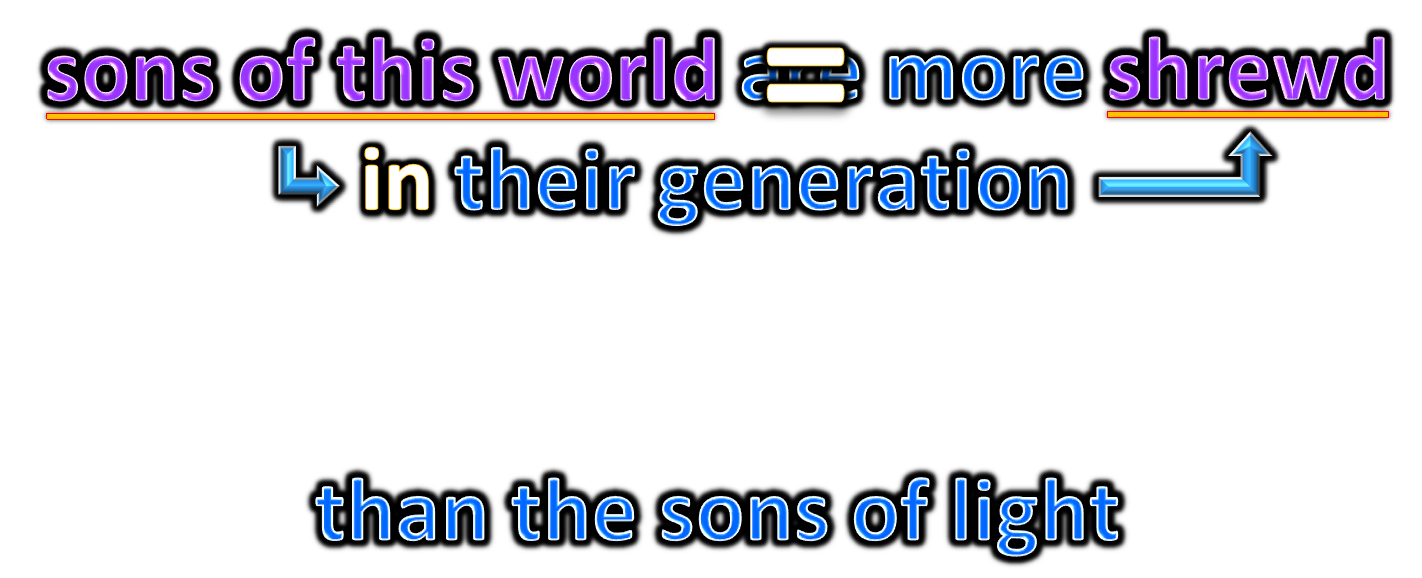 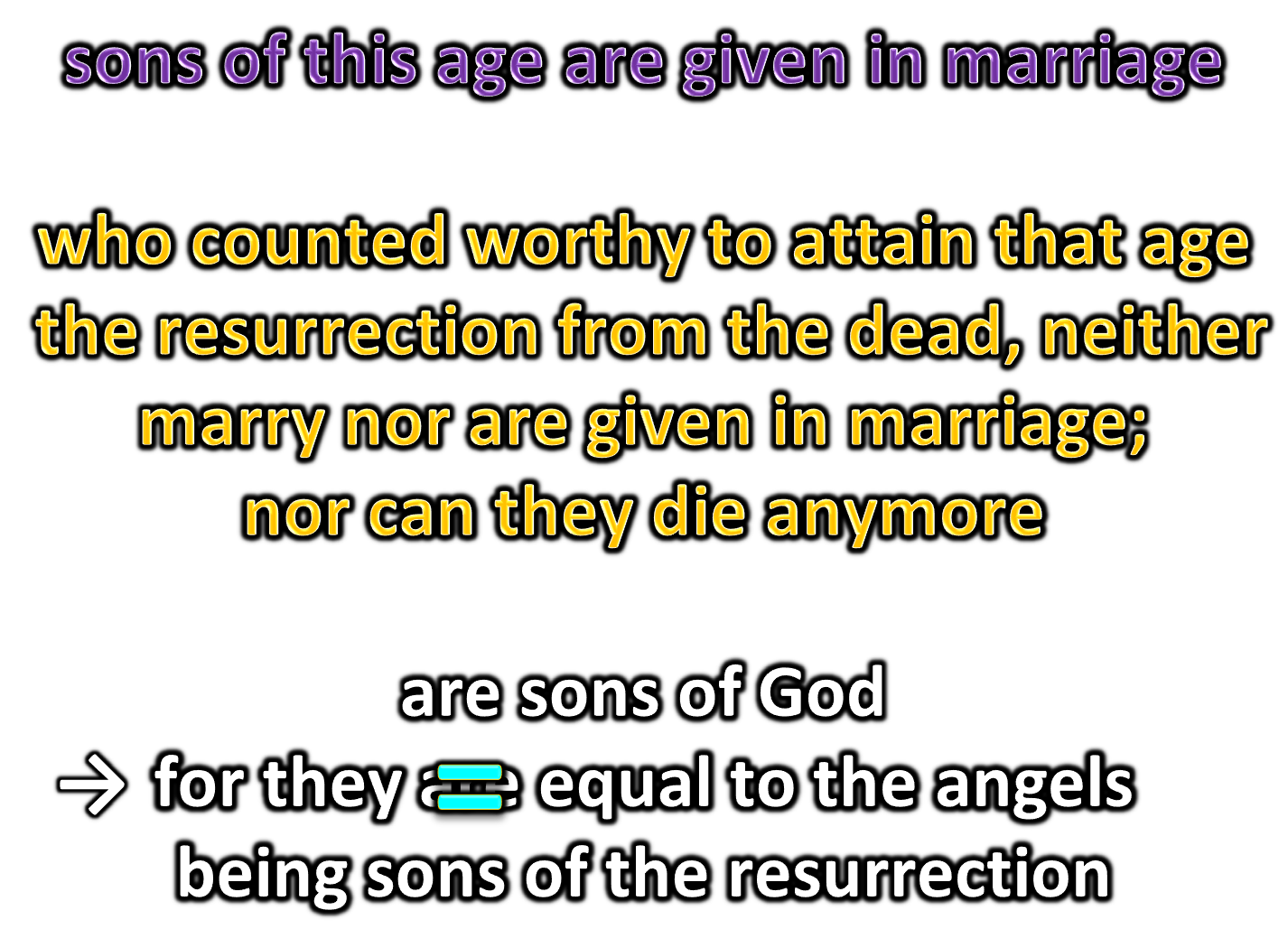 ↘
↓
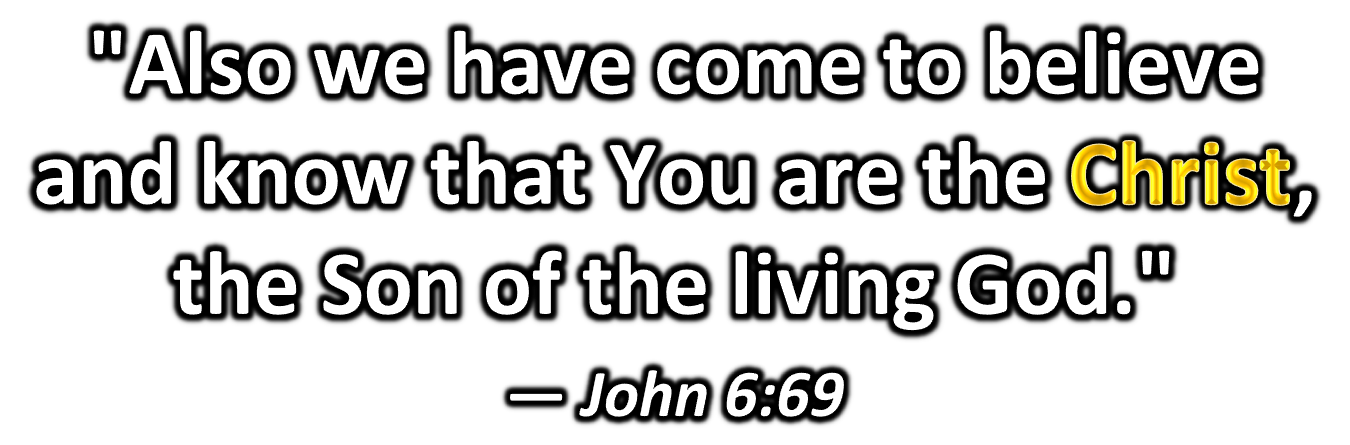 sons of fools
sons of vile men 
sons of this world
sons of the wicked one
sons of disobedience
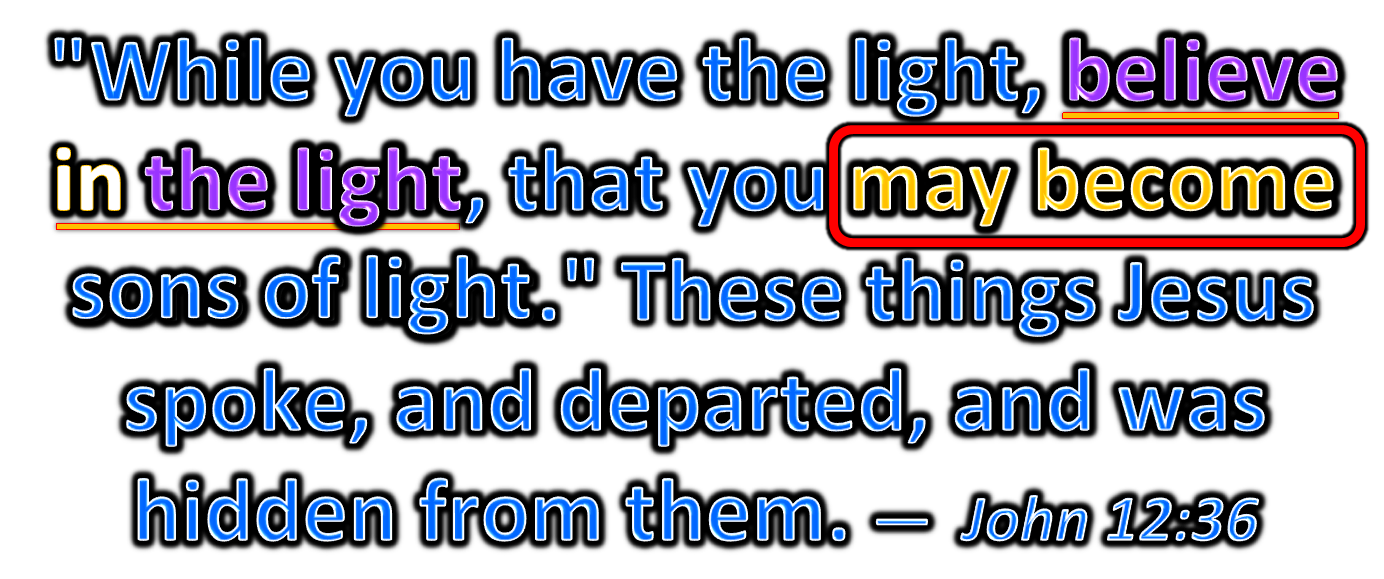 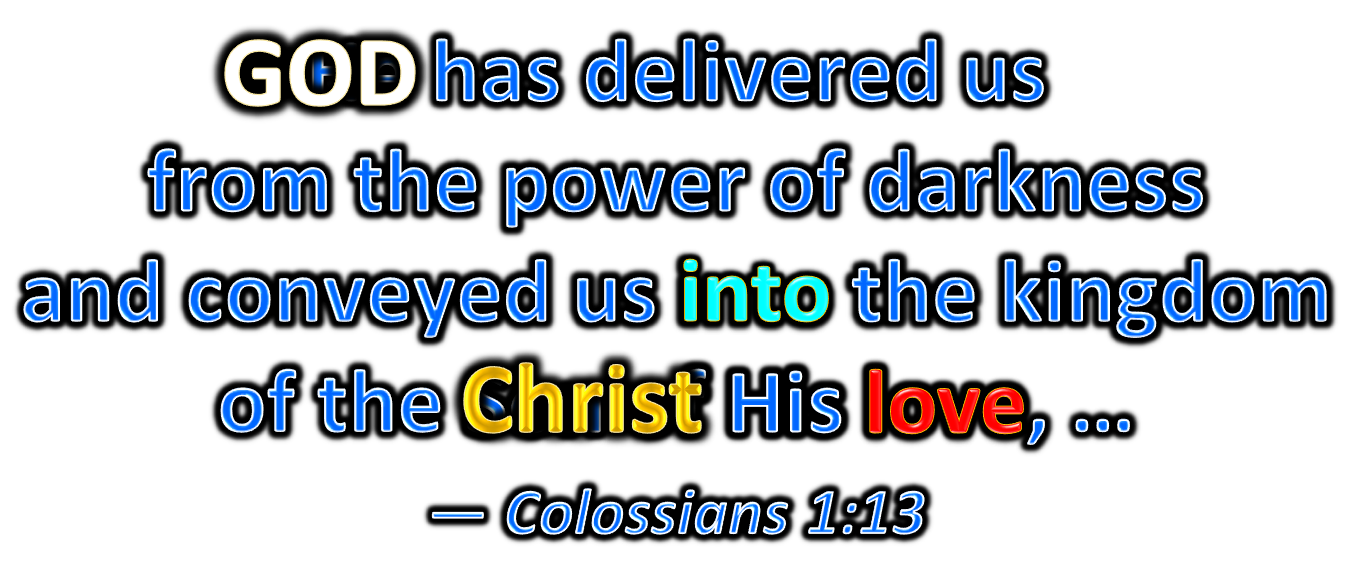 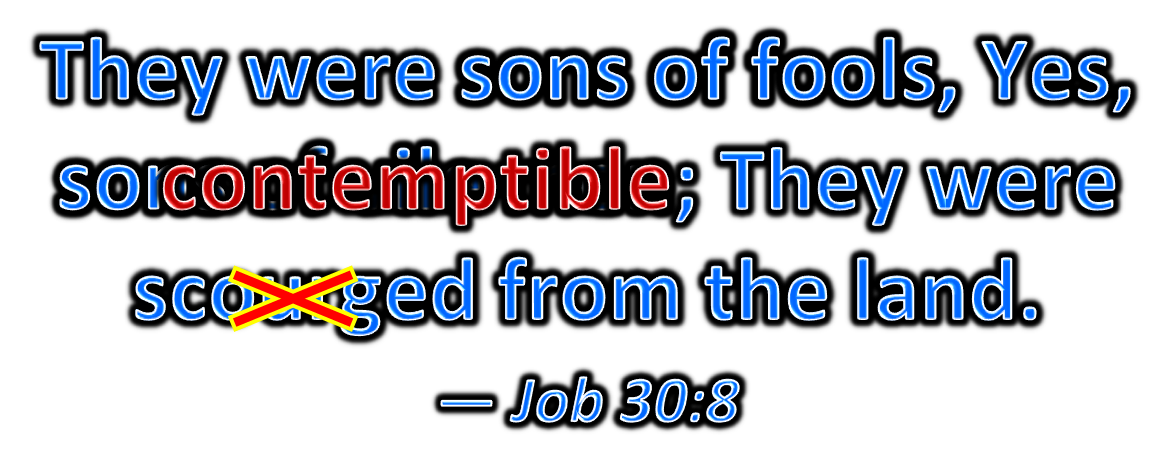 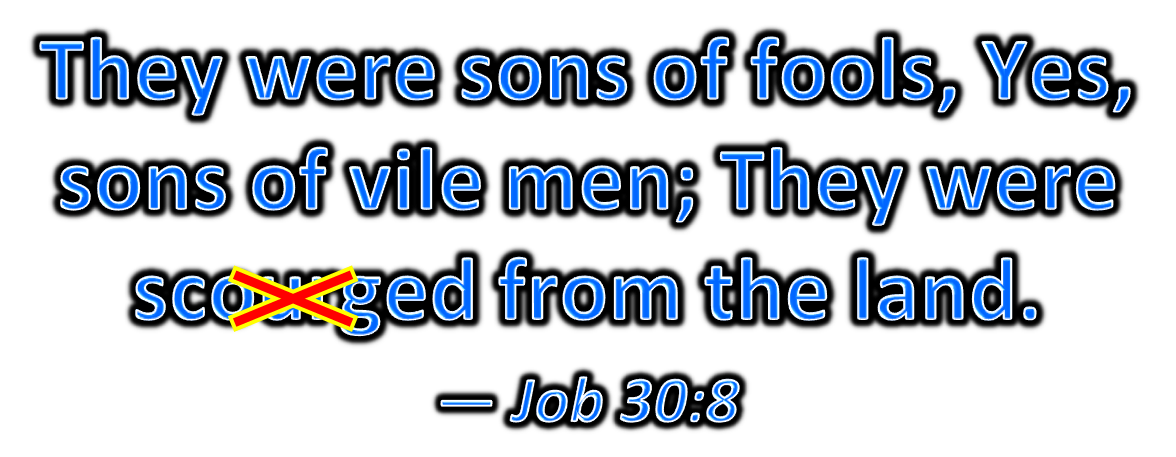 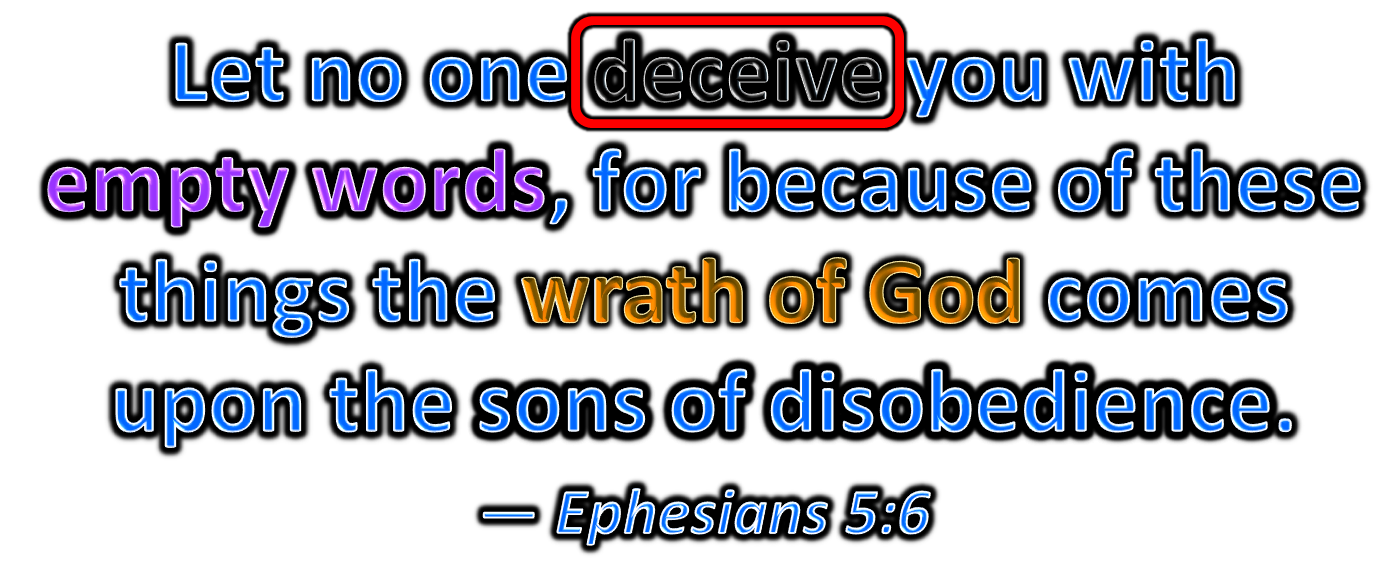 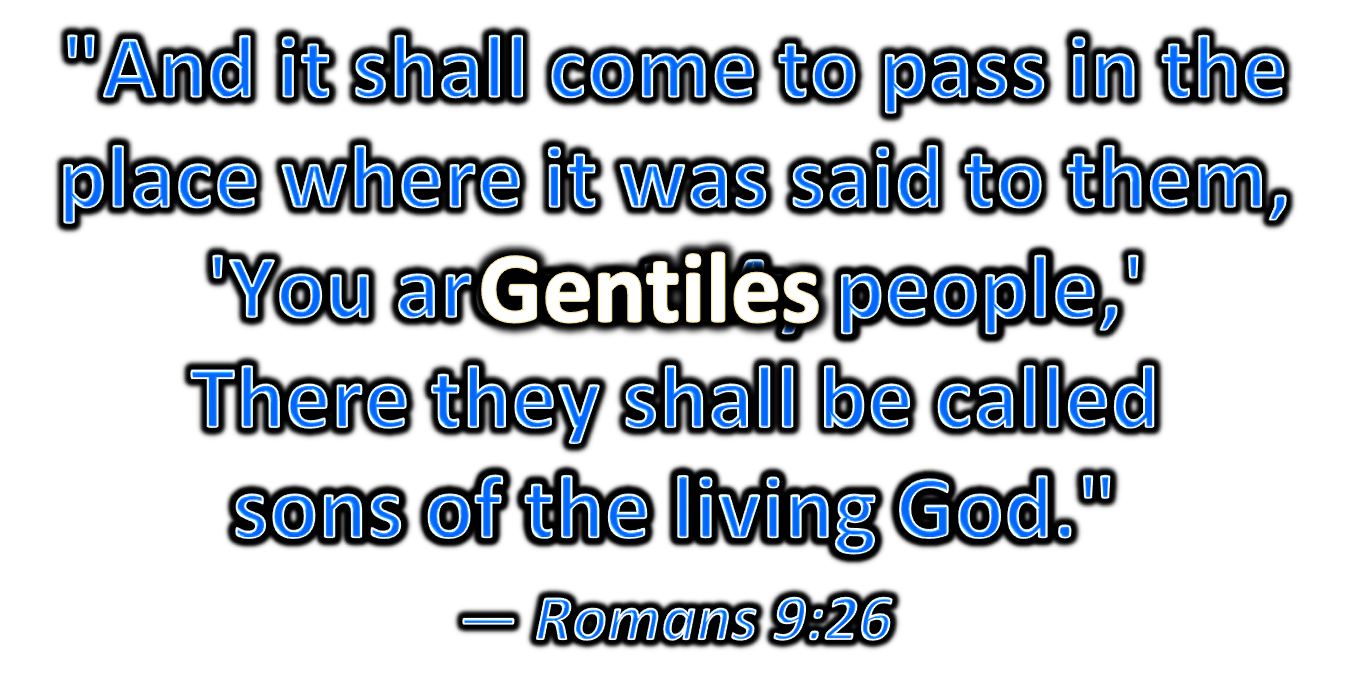 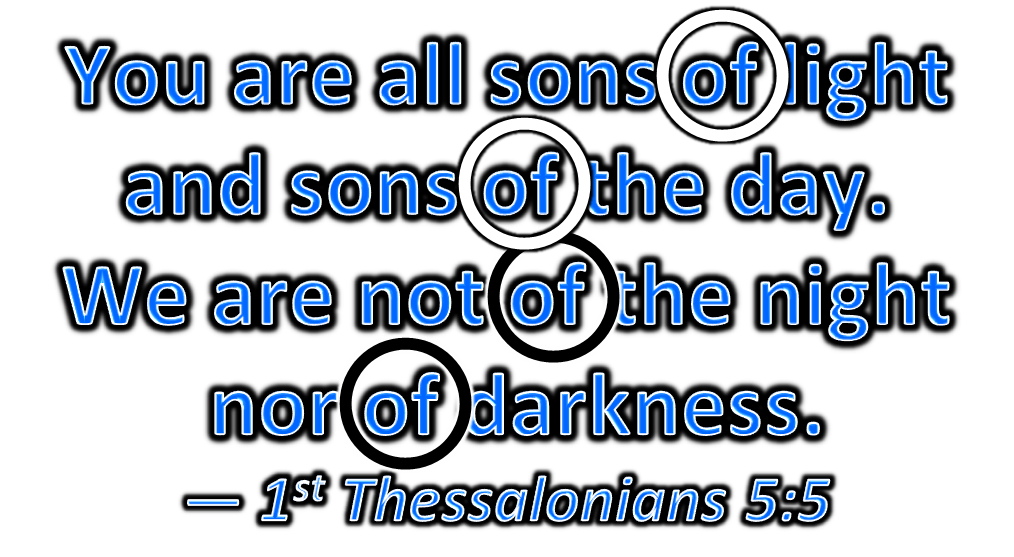 ↓
[Speaker Notes: With the divide that currently engulfs humanity, God paints the road map between good and bad. To achieve a resurrection where God welcomes one home is achievement in the highest.]
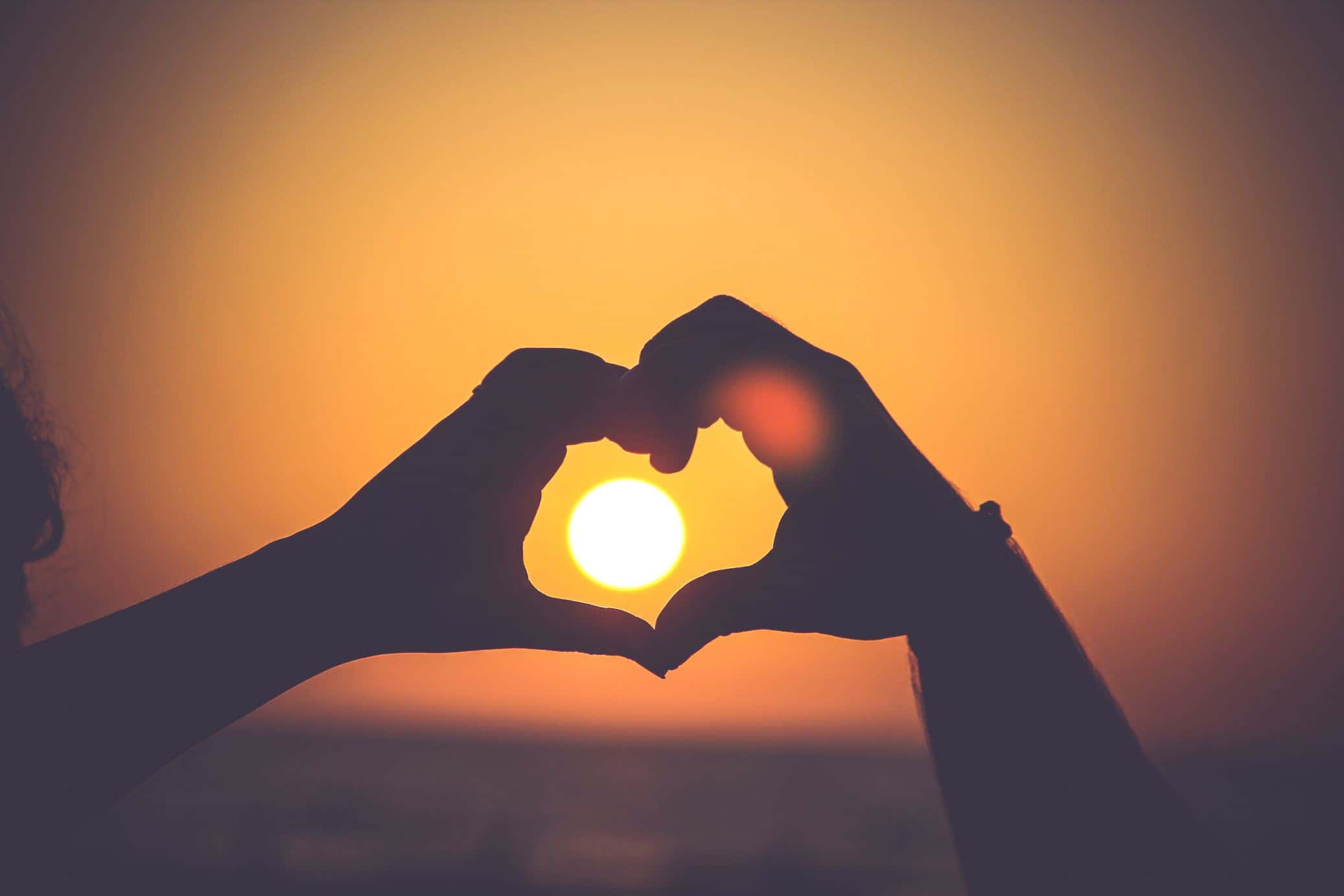 But do not forget to do good and to share, for with such sacrifices God is well pleased. — Hebrews 13:16
do not forget
to do good and
do
do not forget to do good and to sharewith such sacrifices God is well pleased
→
with such sacrifices
to share
to
to do
to do
God is well pleased
=
is
Message in His Light
↑
=
is
[Speaker Notes: Without doing good and sharing abilities to benefit others, as well as self, defeats the will of God.]
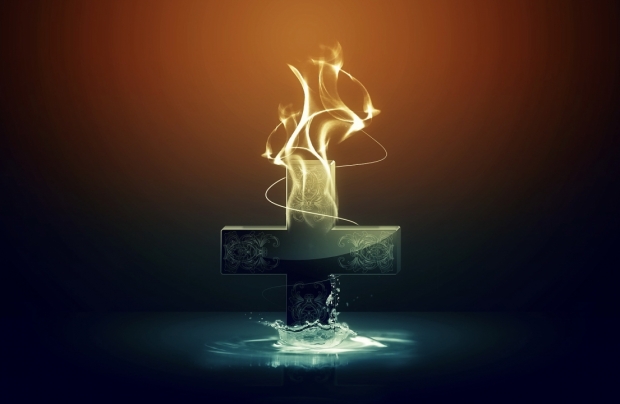 1966
2017
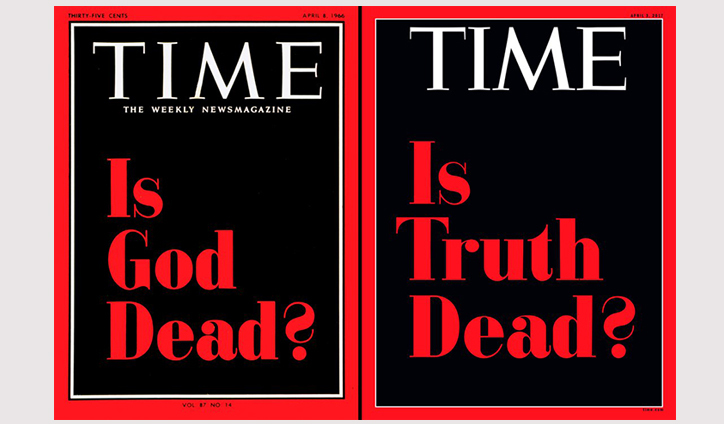 I am the living God of Abraham, Isaac, and of Jacob God is not the God of the dead
"'I am the God of Abraham,      the God of Isaac, and the God    of Jacob'? God is not the God     of the dead, but of the living."      — Matthew 22:32
I am
of Abraham,
I am
God
I am
Isaac,
and
↘
↙
↓
God is not the God
of Jacob
the living
of the dead
=
is
[Speaker Notes: Even if denied or ignored, God is of the living as is the originator of life itself.]
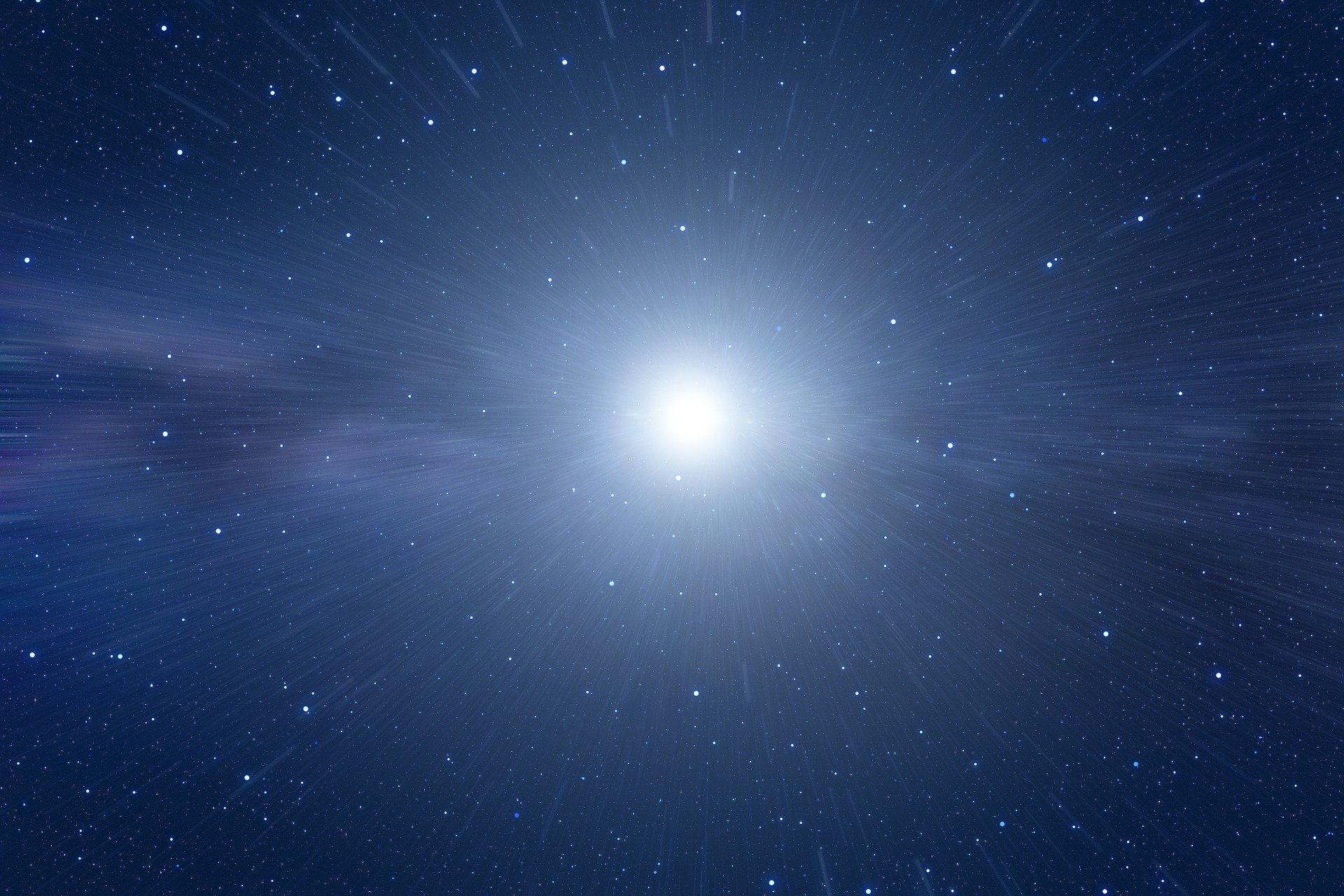 Heaven and earth will pass away will by no means pass away
"Heaven and earth will pass away, but My words will by no means pass away." — Matthew 24:35
Heaven and earth
will pass away
will by no means
My words
Truth
POWER
pass away
My words
[Speaker Notes: By His Word presence came to be, and it is His truth in power that endures forever. The Power of Truth is and will always be.]
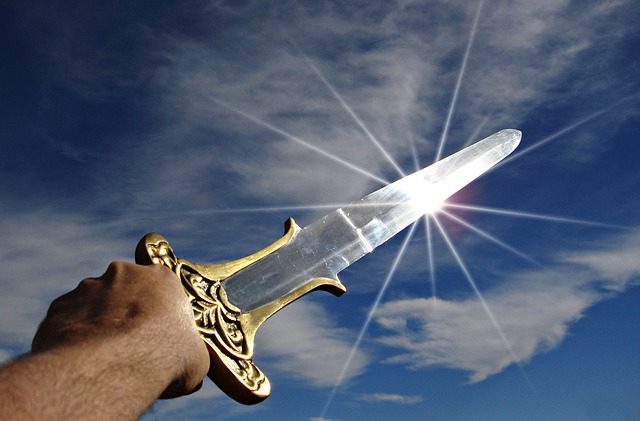 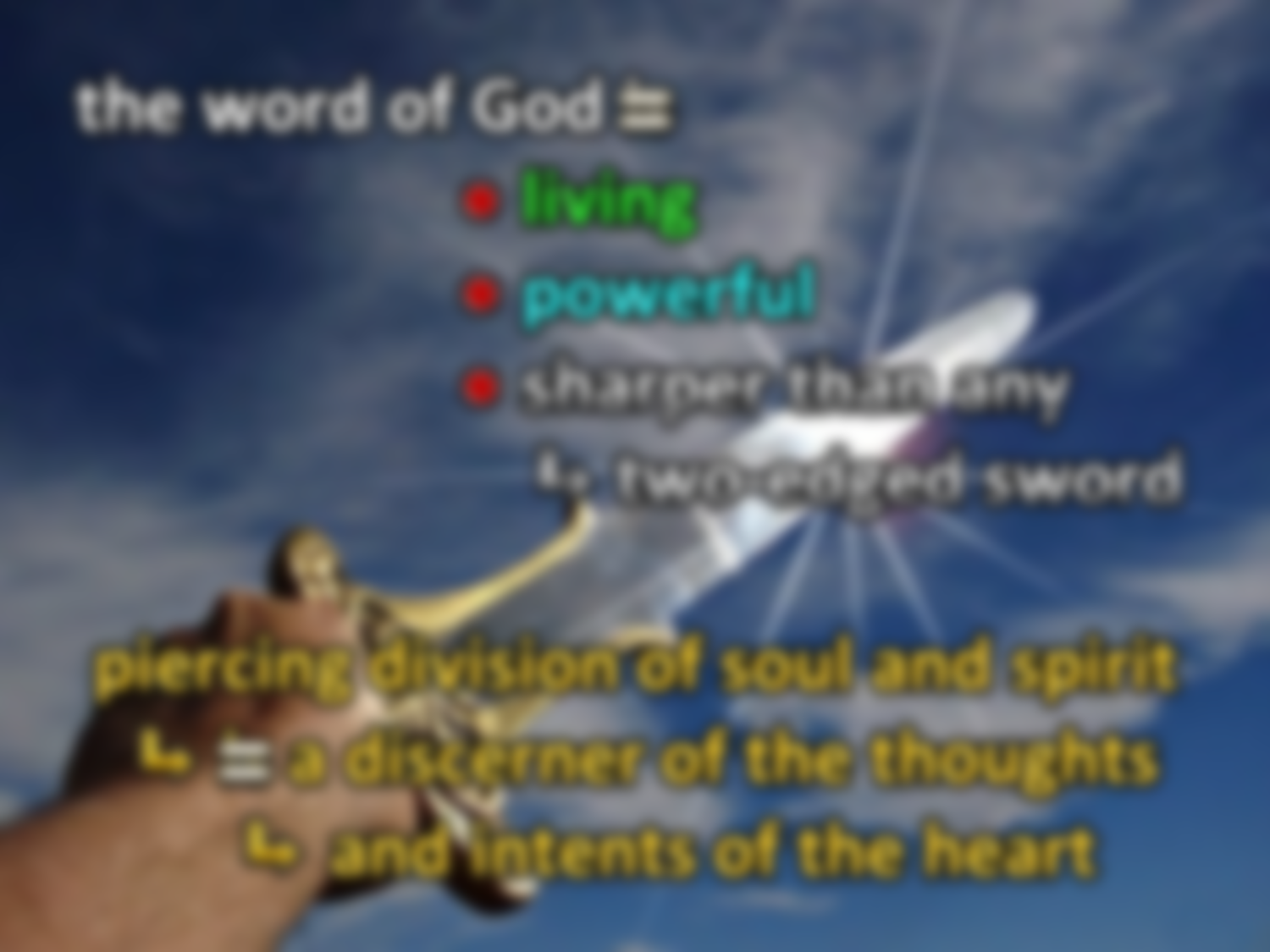 the word of God is 			● living 			● powerful			● sharper than any 			         two-edged sword piercing division of soul and spirit 	 is a discerner of the thoughts 		and intents of the heart
=
is
For the word of God is living and powerful, and sharper than any two-edged sword, piercing even to the division of soul and spirit, and of joints and marrow, and is   a discerner of the thoughts and intents of the heart. — Hebrews 4:12
the word of God is
living
sharper than any
powerful
two-edged sword
piercing
division of soul and spirit
is
a discerner of the thoughts
and
soul and spirit
intents of the heart
the thoughts
=
is
the heart
[Speaker Notes: God’s Word covers all circumstances revealing the truth of all actions committed.]
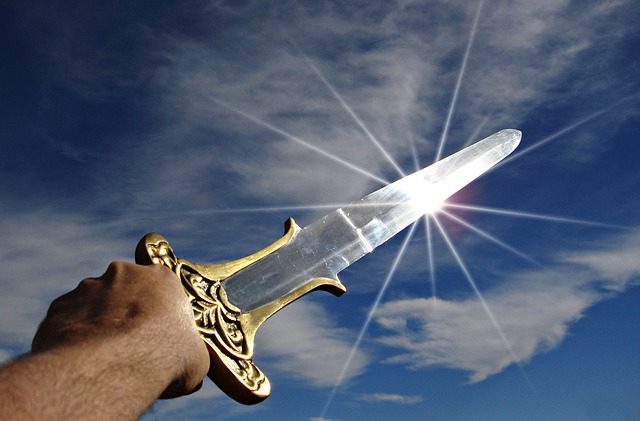 LORD
[Speaker Notes: The Light of truth is that it is.]
"For I am the LORD, I do not change; Therefore you are not consumed, O sons of Jacob. Yet from the days of your fathers You have gone away from My ordinances And have not kept them. Return to Me, and I will return to you," Says the LORD of hosts. "But you said, 'In what way shall we return?'" — Malachi 3:6-7
I am the LORD, I do not change;
I do not change
I am the LORD, I do not change; Therefore you are not consumedYou have gone away from My ordinances And have not kept them Return to Me, I will return to you But you said,
 In what way shall we return?
I am
Therefore you are not consumed
You have gone away
ordinances And have not
from My
not kept them
not kept them
LORD
LORD
Return to Me,
kept them
I will
↓
return to you
Return to Me, I will return to you
↓
↓
But you said,
In what way
Purposely oblivious
shall we return?
[Speaker Notes: God has told us how to return by the qualities of His character.]
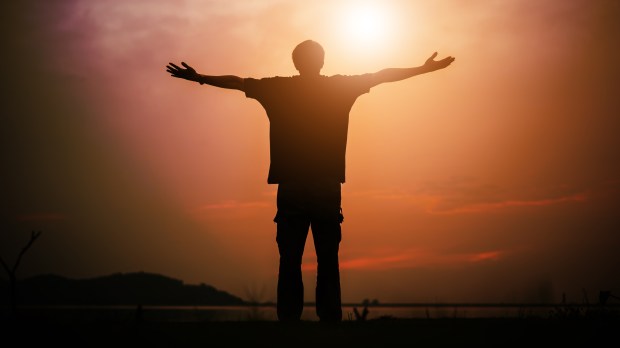 "For if you return to the LORD, your brethren and your children will be treated with compassion by those who lead them captive, so that they may come back to this land; for the LORD your God is gracious and merciful, and will not turn His face from you if you return to Him." — 2nd Chronicles 30:9
if you return to the LORD
if you return to the LORDyou will be treated with compassionfor the LORD your God is gracious and mercifuland will not turn His face from you if you return to Him
you
will be treated with compassion
↓
=
gracious and merciful
is
for the LORD your God
is
gracious and merciful
and will not
↑
turn His face from you
if you
return to Him
[Speaker Notes: If is the question to get on the requisite of obey or not. So many turn to those things that hold no glory. For return to occur truth is a must.]
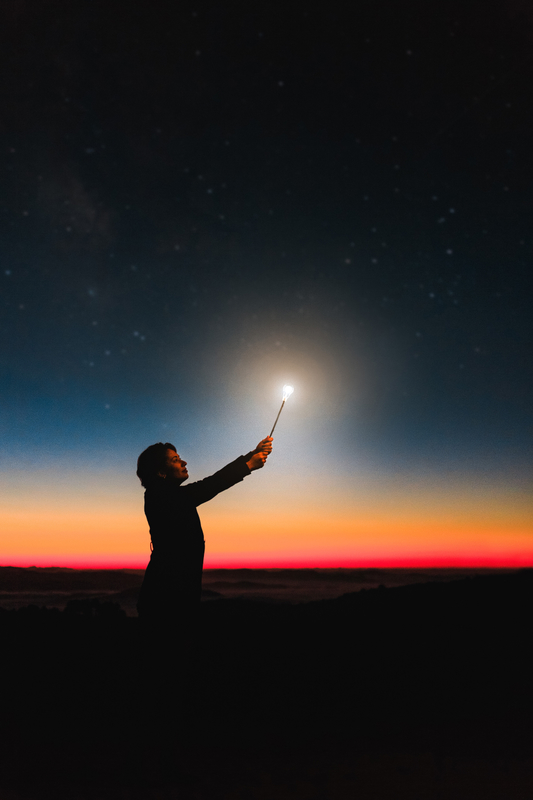 With what shall I come before the LORD
With what shall I come before the LORD, And bow myself before the High God? Shall I come before Him with burnt offerings, With calves a year old? Will the LORD be pleased with thousands of rams, Ten thousand rivers of oil? Shall I give my firstborn for my transgression, The fruit of my body for the sin of my soul? He has shown you, O man, what is good; And what does the LORD require of you But to do justly, To love mercy, And to walk humbly with your God? — Micah 6:6-8
With what shall I come before the LORD?	   Will the LORD be pleased with										       burnt offerings			        Ten thousand rivers of oil				          my firstborn				  for the sin of my soul?      He has shown you what is good; 		    ● to do justly		    ● To love mercy		    ● to walk humbly with your God
?
burnt offerings
↓
Will the LORD be pleased
with
Ten thousand rivers
my firstborn
of oil
↓
↓
for the
He has shown you
sin of my soul?
what is good;
→
=
is
to do justly
To love
Untruthful
Honestly
Call to Action
to walk humbly with your God
mercy
Forgiving heart
Hateful
Arrogant
[Speaker Notes: To please the Lord is in that which is held in a soul’s ability to do what one can do. Avoidance is consumed in cowardice left to those courageous truths undone.]
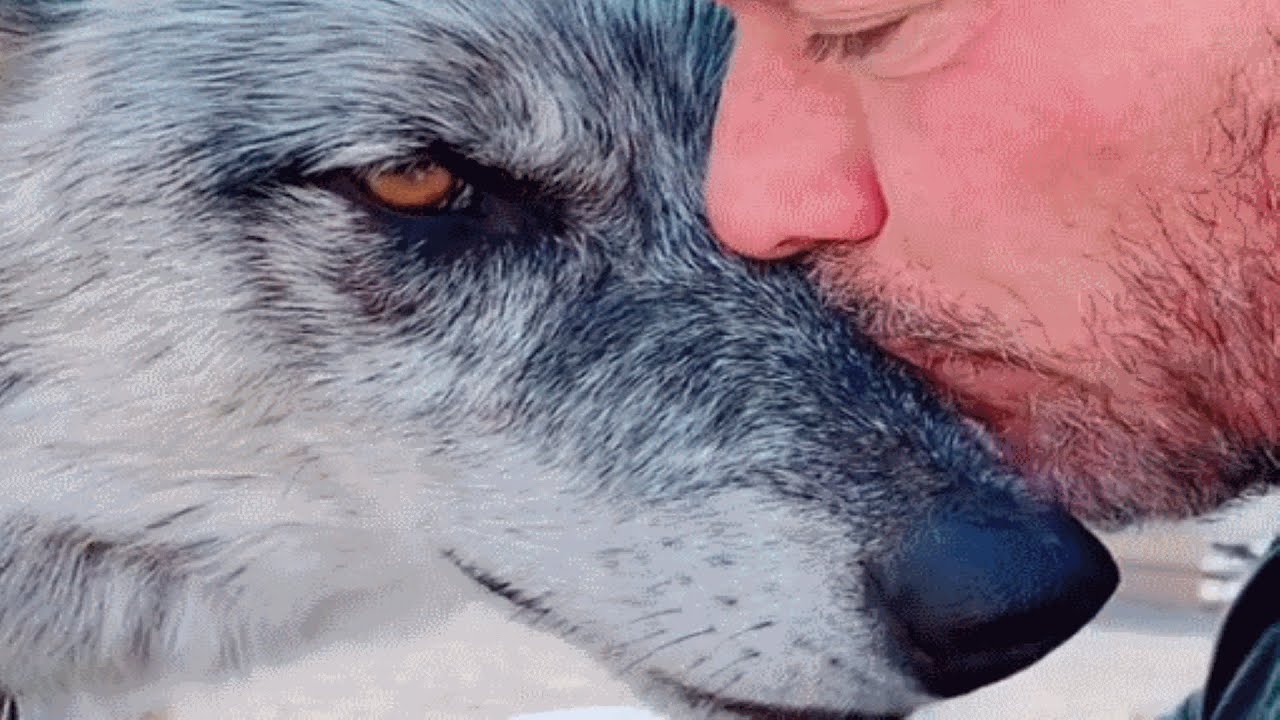 But love your enemiesdo good, and lendhoping for nothing in return; your reward will be greatyou will be sons of the Most HighHe is kind to the unthankful and evil Therefore be mercifulas your Father also is merciful
But love your enemies
do good,
"But love your enemies, do good, and lend, hoping for nothing in return; and your reward will be great, and you will be sons of the Most High. For He is kind to the unthankful and evil. Therefore be merciful, just as your Father also  is merciful." — Luke 6:35-36
↘
↙
do
and lend
hoping for nothing in
For judgment is without mercy to the one who has shown no mercy. Mercy triumphs over judgment.          – James 2:13
return;
your reward will be
↓
condemnation
great
you will be sons of the
Love
favoritism
He is kind to the
Most High
sons of the Most High
sons of the Most High
unthankful and evil
Therefore be
He is
merciful
as your Father also
→
be
Free heart
is merciful
=
is
[Speaker Notes: How is it that people do not support the truth? Hate is so easily dealt in the competition of domination over those of others. Secretive backstabbers hold no mercy in their friendliness to fool you. Yet we are told to turn the cheek and bless those who lie against us.

James 2:13 For judgment is without mercy to the one who has shown no mercy. Mercy triumphs over judgment.]
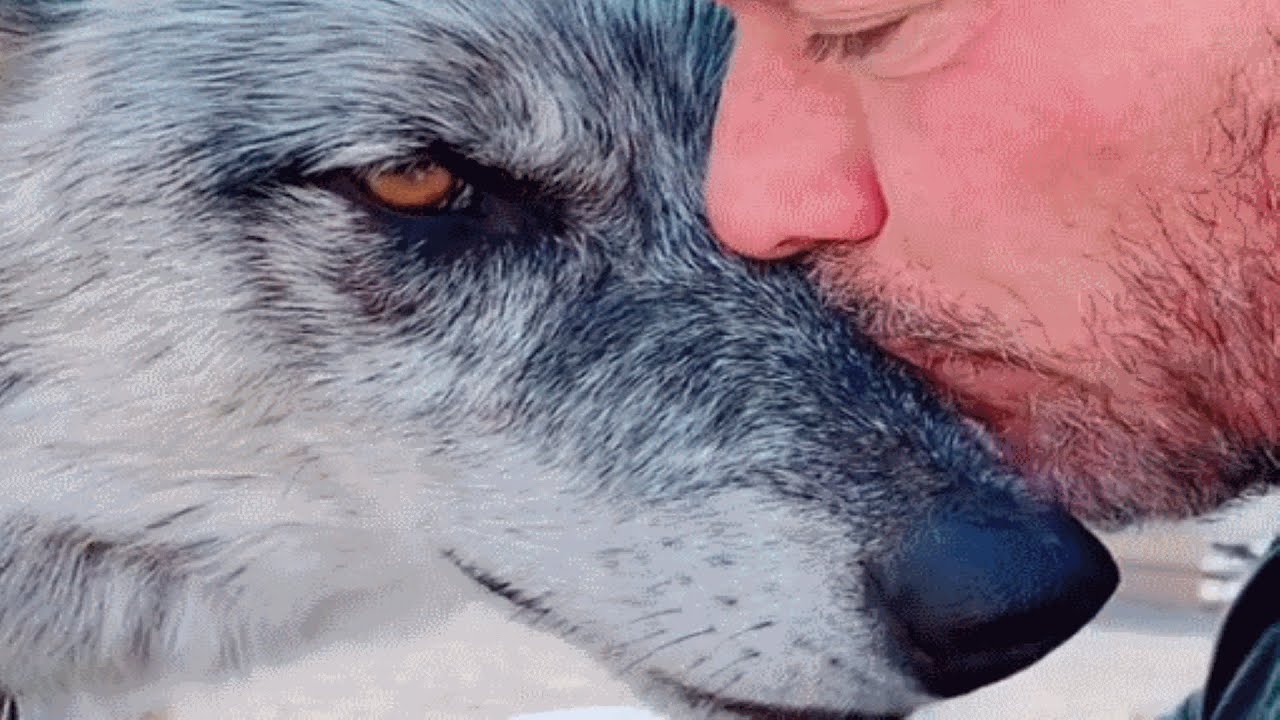 But love your enemiesdo good, and lendhoping for nothing in return; your reward will be greatyou will be sons of the Most HighHe is kind to the unthankful and evil Therefore be mercifulas your Father also is merciful
that you may be sons of your Father in heavenfor He makes His sun rise on the evil and on the goodand sends rain on the just and on the unjust
↘
↙
sons of your Father
in
sons of your Father
"... that you may be sons of your Father in heaven; for He makes His sun rise on the evil and on the good, and sends rain on the just and on the unjust." — Matthew 5:45
sons of your
that you may be
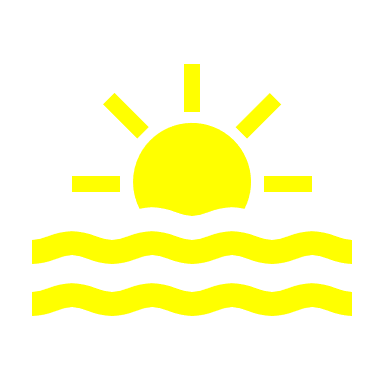 ↓
Father in heaven
for He makes
on the evil and on the
His sun rise
sons of the Most High
sons of the Most High
evil
good
good
and sends rain
on the just
and on the unjust
He is
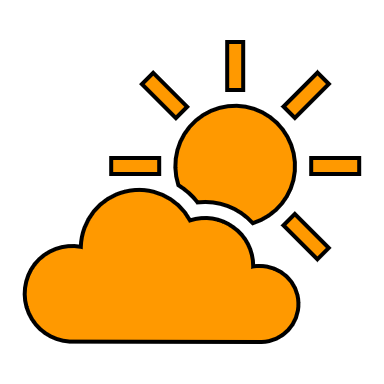 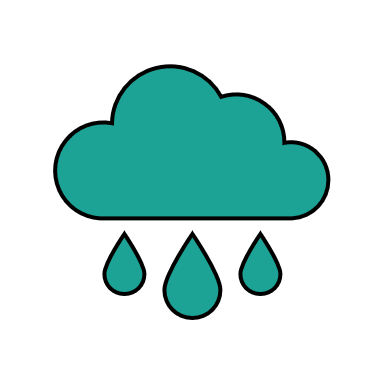 →
be
Free heart
just
unjust
=
[Speaker Notes: The fairness of God will expose the despicable and commend the honorable.]
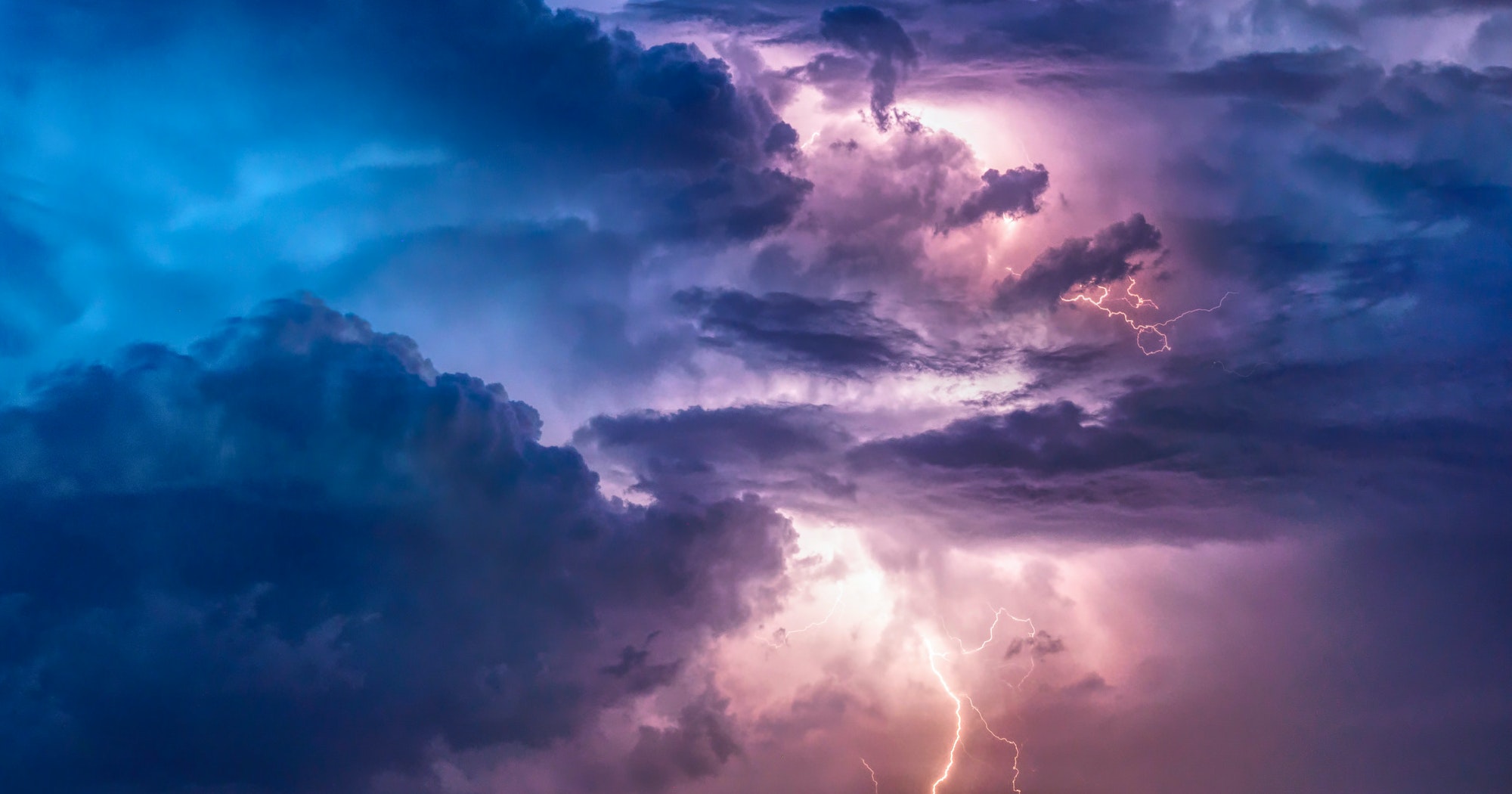 Thus says the LORD of hosts: Execute true justice, Show mercy and compassion Do not oppress the widow or the fatherlessThe alien or the poorLet none of you plan evil in his heart Against his brother But they refused to heed refusing to hear the law and the words which the LORD of hosts had sent by His Spirit through the former prophets   Thus great wrath came from the LORD of hosts
Thus says the LORD of hosts:
Execute true
"Thus says the LORD of hosts: 'Execute true justice, Show mercy and compassion Everyone  to his brother. Do not oppress the widow or the fatherless, The alien or the poor. Let none of you plan evil in his heart Against his brother.' But they refused to heed, shrugged their shoulders, and stopped their ears so that they could not hear. Yes, they made their hearts like flint, refusing to hear the law and the words which the LORD of hosts had sent by His Spirit through the former prophets. Thus great wrath came from the LORD of hosts." — Zechariah 7:9-12
↓
justice, Show mercy and compassion
Do not oppress the widow or the
The alien or the poor
Let none of you
fatherless
↓
↓
plan evil in his heart
Against his brother
But
plan evil in his heart
in
they refused to heed
to hear
to heed
to heed
to hear
and the words which the
refusing to hear the law
LORD of hosts had sent
by His Spirit through the
Thus great wrath came from
former prophets
great wrath
the LORD of hosts
→
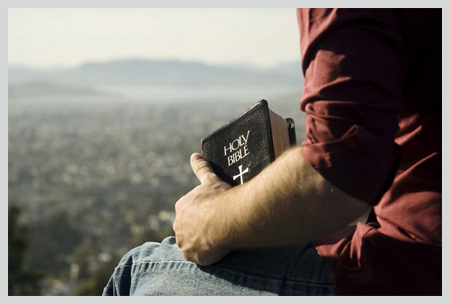 to
Commit your works to the LORDyour thoughts will be established The LORD has made all for Himselfeven the wicked for the day of doomEveryone proud in heart is an abomination to the LORD; Though they join forcesnone will go unpunished
LORD
Commit your works to the LORD, And your thoughts will be established. The LORD has made all for Himself, Yes, even the wicked for the day of doom. Everyone proud in heart is an abomination to the LORD; Though they join forces, none will go unpunished. — Proverbs 16:3-5
Commit your works to the LORD
your thoughts will be
established
The LORD has made
made all for Himself
even the
all for Himself
wicked for the day of doom
Everyone proud in heart is an
proud in heart
=
in
is
proud in heart
Though
abomination to the LORD;
none will go
they join forces
←
→
unpunished
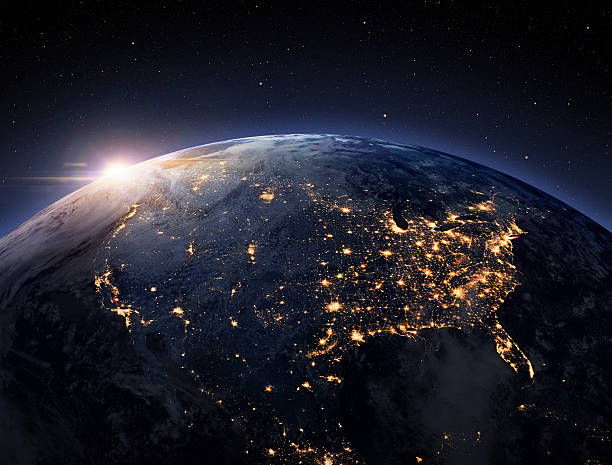 there is no creature hidden from His sight but all things are naked and open to the eyes of Him to whom we must give account
→
And there is no creature hidden from His sight, but all things are naked and open to the eyes of Him to whom we must give account. — Hebrews 4:13
there is no creature hidden
↙
from His sight
but all things are
and open to the eyes of
naked
Him
to whom we must give
account
→
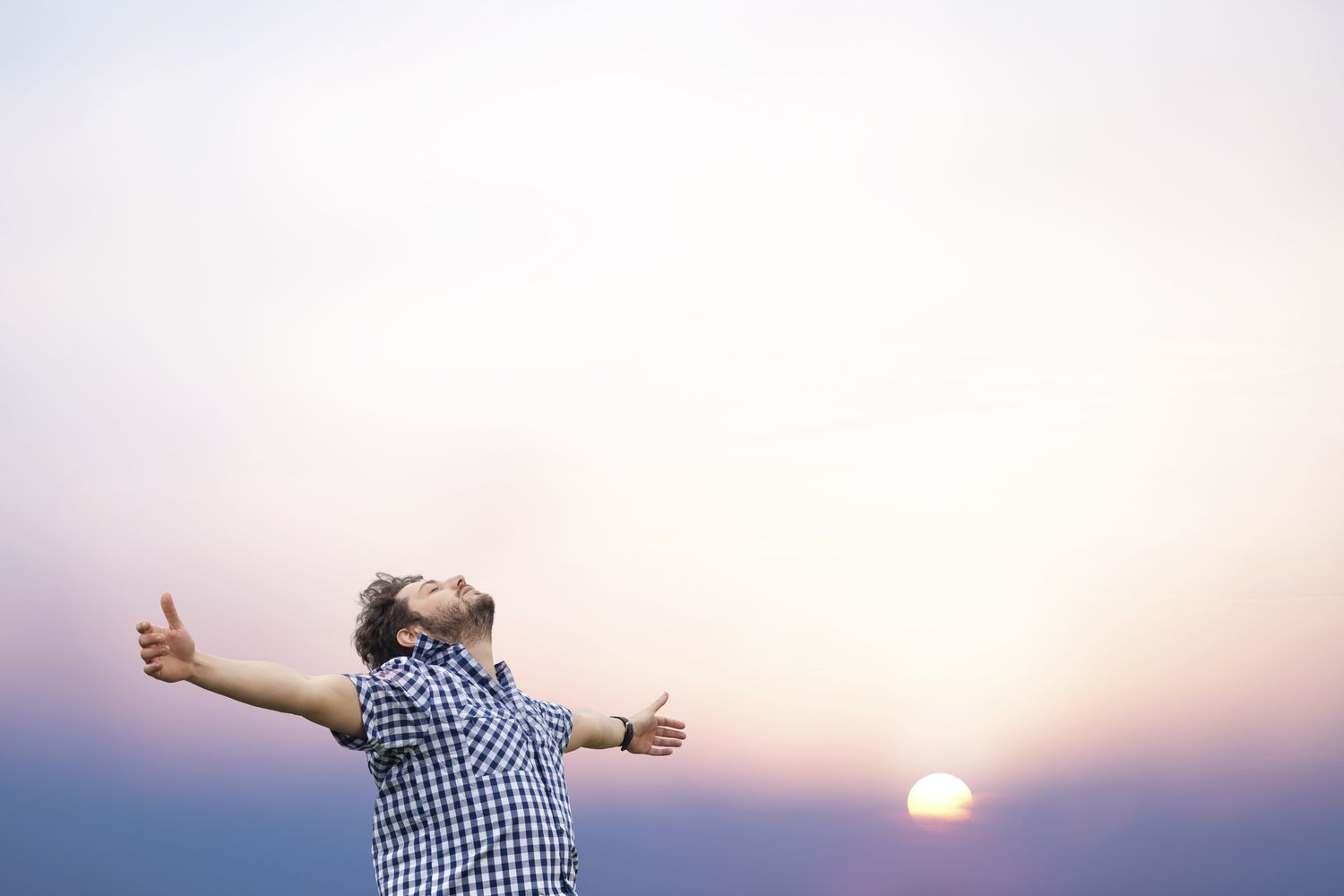 God is mightyin strength of understandingdespises no one He does not preserve life of wicked But gives justice to the oppressed
=
is
"Behold, God is mighty, but despises no one; He is mighty in strength of understanding. He does not preserve the life of the wicked, But gives justice to the oppressed." — Job 36:5-6
God is mighty
↓
in
despises no one
→
←
strength of understanding
He
does not preserve
life of
But gives justice to the
wicked
oppressed
gives justice
gives justice
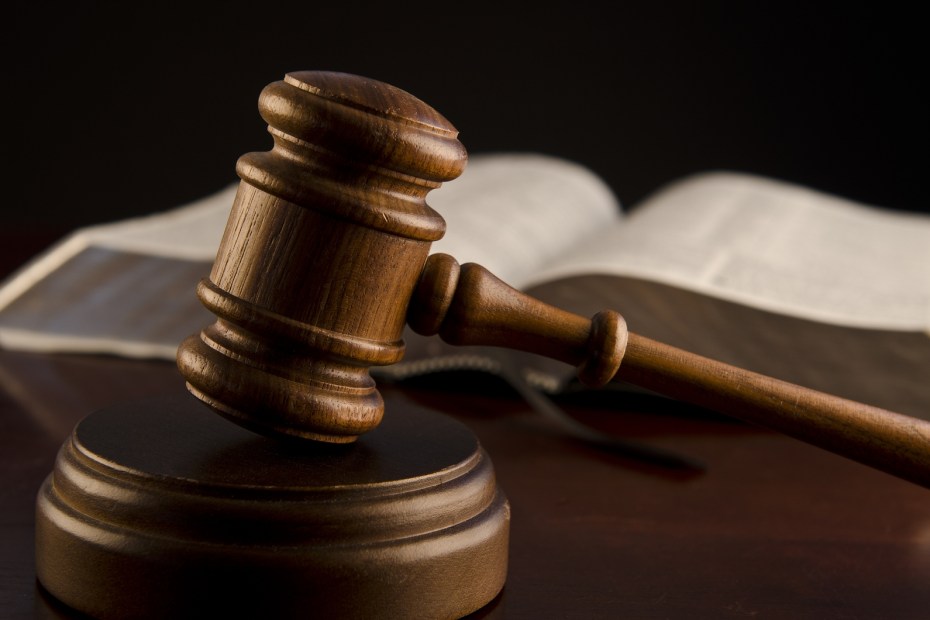 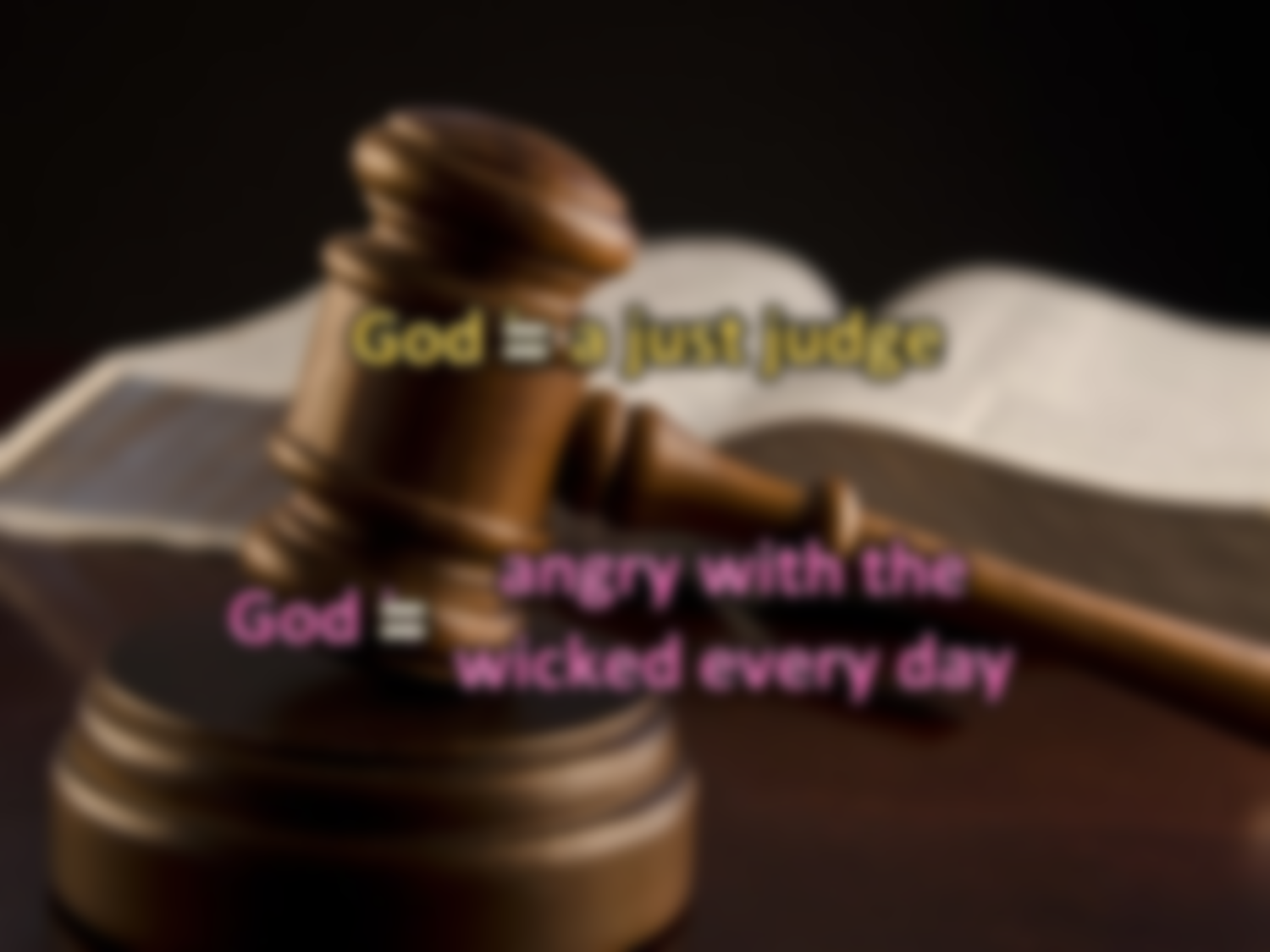 imposters
evil
selfish
God is a just judgeGod is
=
is
God is a just judge, And God is angry with the wicked every day. — Psalms 7:11
false witnesses
God is
God is a just judge
angry with the
wicked every day
greedy
angry with the
wicked every day
=
is
wicked
liars
lack compassion
cheaters
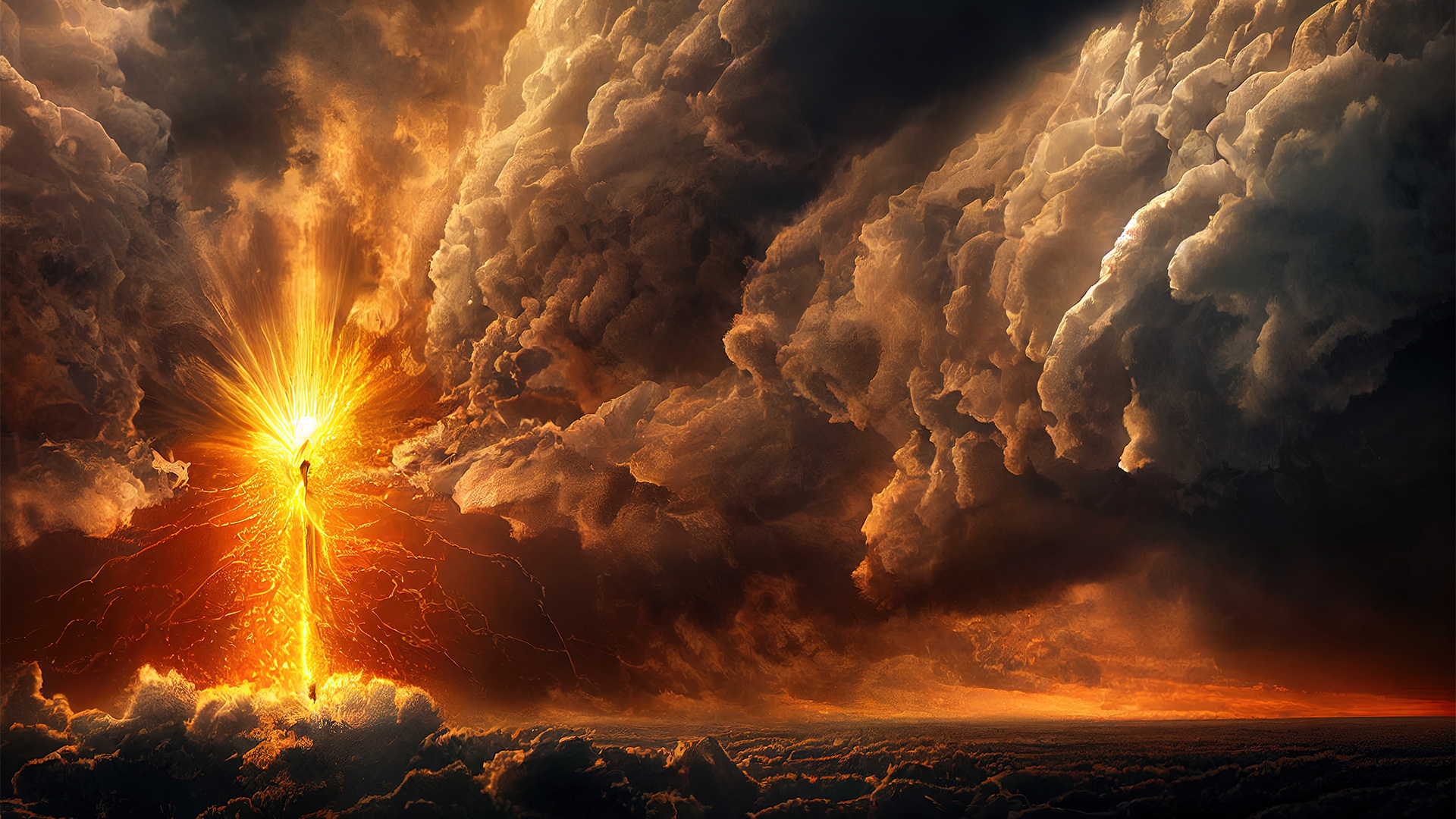 God is jealousThe LORD;	● avenges and is furious	● will take vengeance 				on His adversaries	● He reserves wrath 				for His enemies
=
→ chose evil over goodness
is
God is jealous, and the LORD avenges; The LORD avenges and is furious. The LORD will take vengeance on His adversaries, And He reserves wrath for          His enemies; — Nahum 1:2
God is jealous
avenges and
;
is furious
The LORD
will take
vengeance
on His adversaries
for
He reserves wrath
His enemies
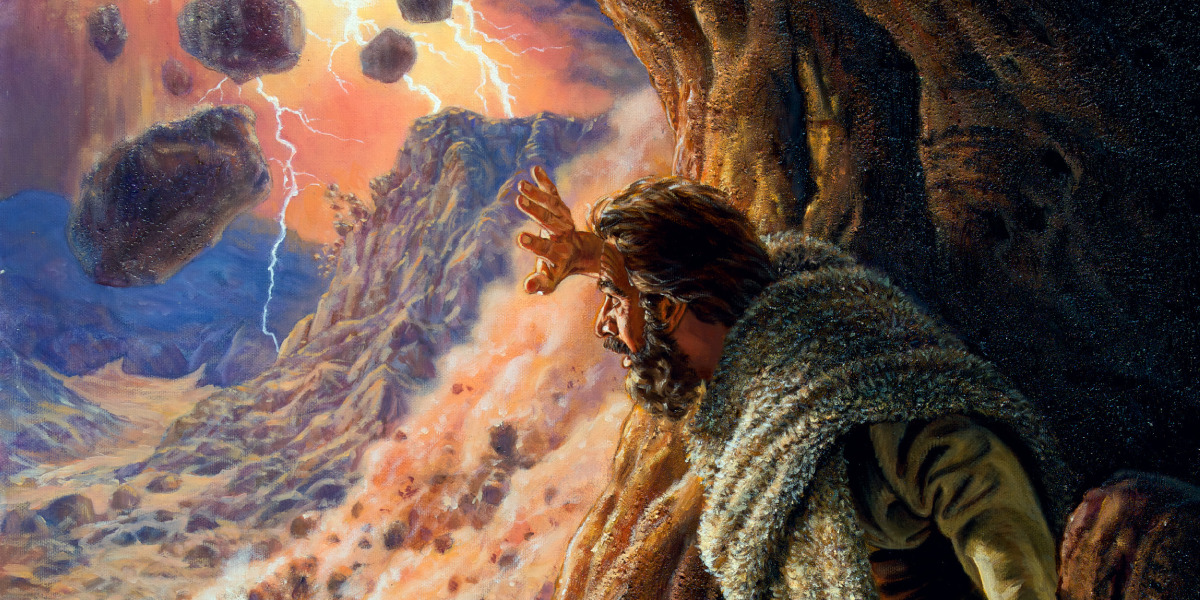 God is wise in heart and mighty in strengthWho has hardened himselfagainst Him and prospered?
=
in
is
in
God is wise in heart and mighty in strength. Who has hardened himself against Him and prospered? — Job 9:4
God is wise in heart
and mighty in
strength
Who has hardened
himself
against Him and
→
prospered?
Truth
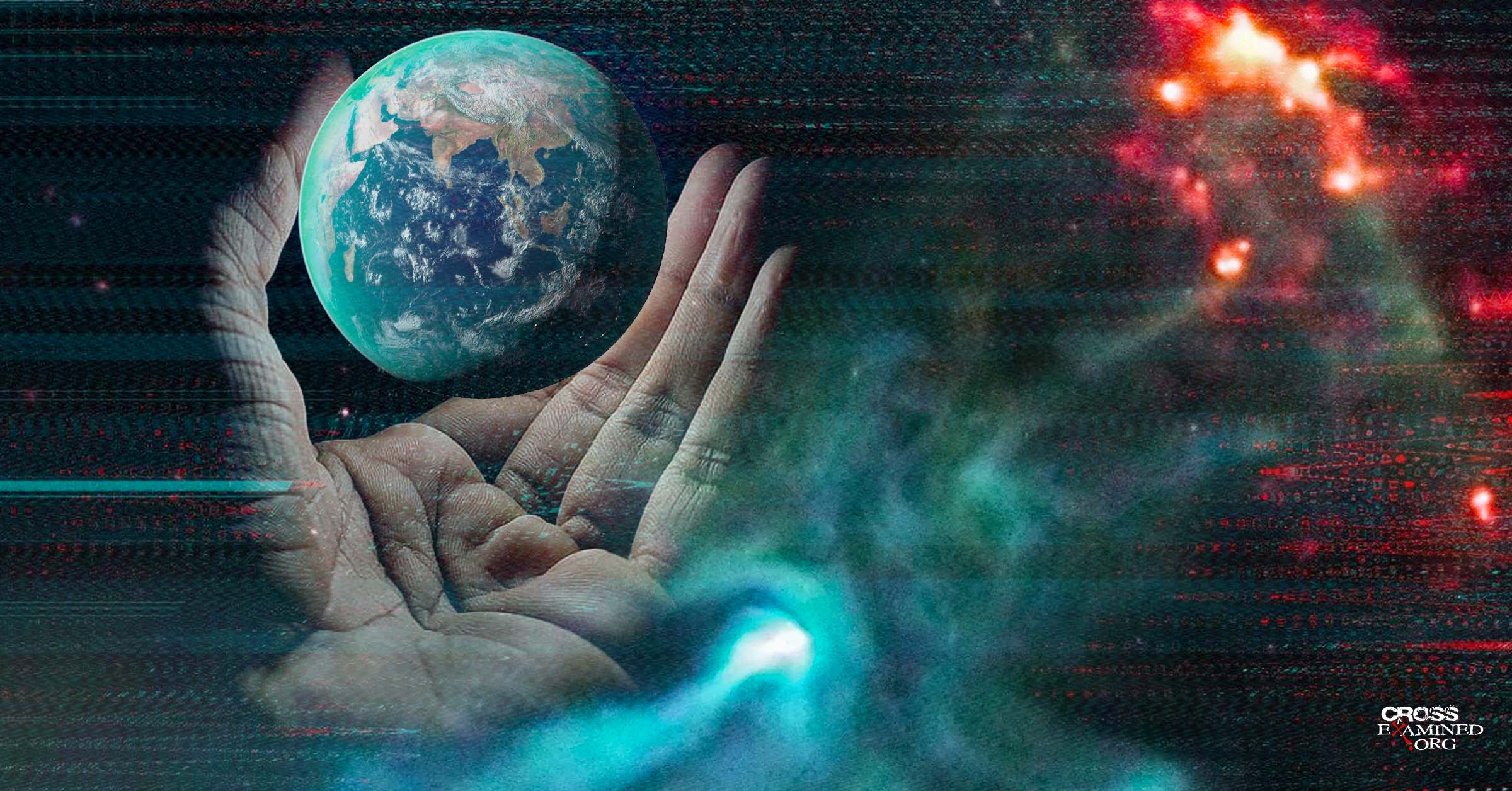 says the LORDDo I not fill heaven and earth?Can anyone hide himself in secret places, So I shall not see him?
"Can anyone hide himself in secret places, So I shall not see him?" says the LORD; "Do I not fill heaven and earth?" says the LORD. — Jeremiah 23:24
Can anyone hide himself in secret
↓
places, So I shall not see him?
Do I not fill
says the LORD
heaven and earth?
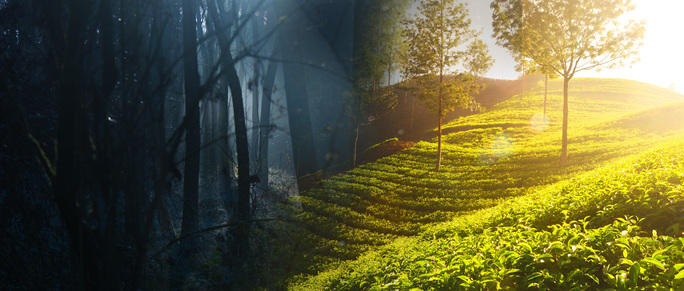 The eyes of LORD are in every placeKeeping watch on evil and the goodA wholesome tongue is a tree of life perverseness in it breaks the spirit
in
The eyes of the LORD are in every place, Keeping watch on the evil and the good. A wholesome tongue is a tree of life, But perverseness in it breaks the spirit. — Proverbs 15:3-4
LORD are in every
The eyes of
↙
Keeping watch on
place
evil
and the good
A wholesome
tongue is a tree of life
=
is
perverseness in it breaks the
↓
spirit
corruption
perverseness
irrationality
disobedience
rebelliousness
unreasonableness
bad-tempered
in
[Speaker Notes: bad-tempered]
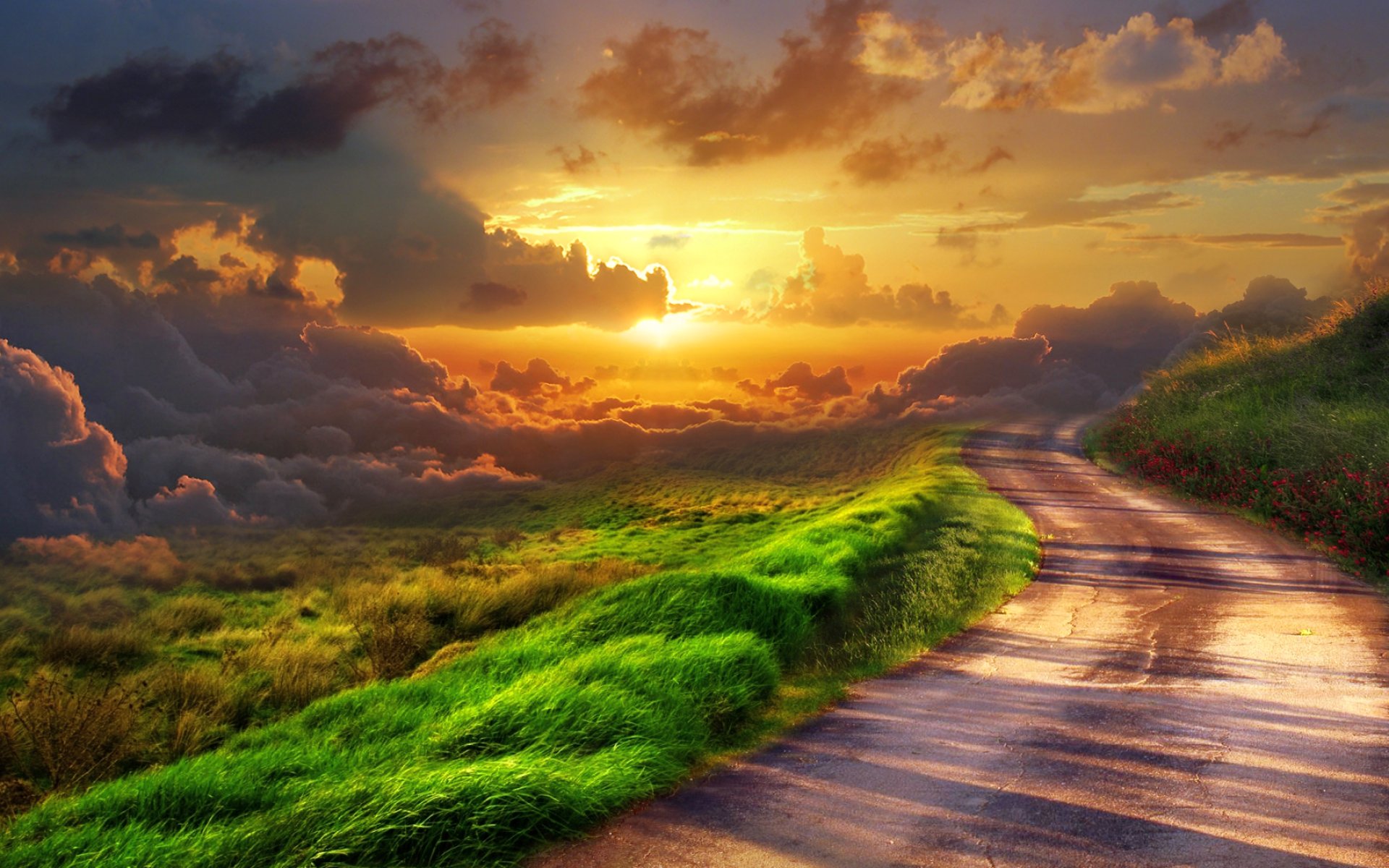 before the eyes of the LORD the ways of man He ponders all his paths
For the ways of man are before the eyes of the LORD, And He ponders all his paths. — Proverbs 5:21
before
the ways of man
↓
the eyes of the LORD
He
ponders all his paths
all
→
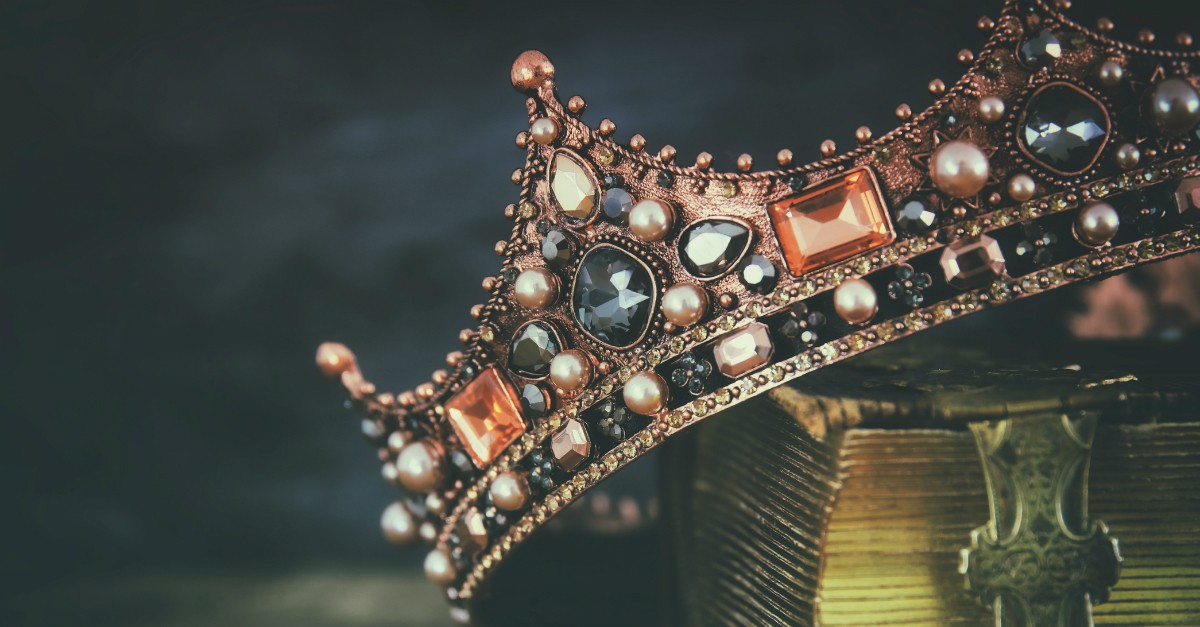 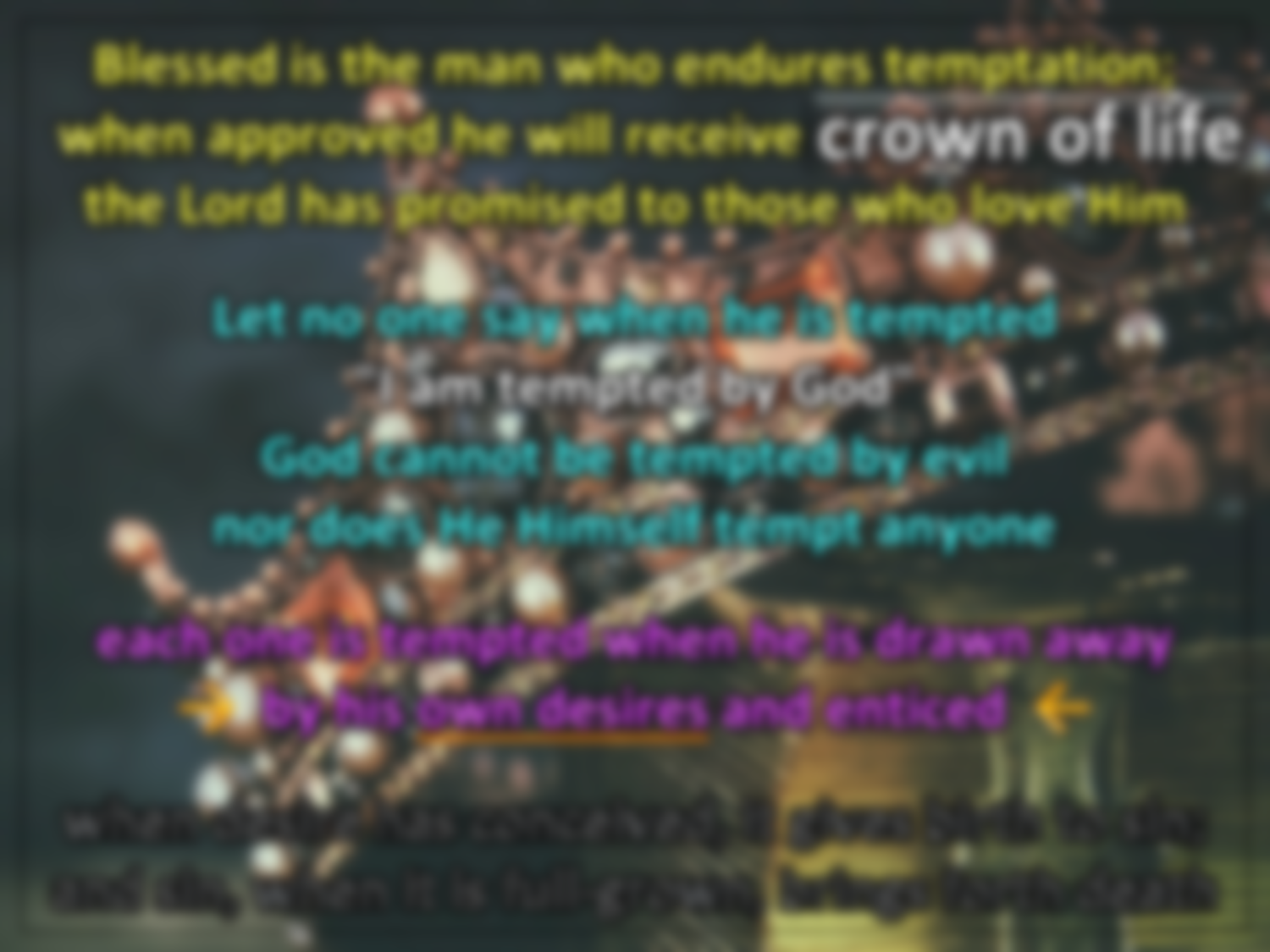 endures
Blessed is the man who endures temptation; when approved he will receive the crown of lifethe Lord has promised to those who love HimLet no one say when he is tempted"I am tempted by God" God cannot be tempted by evilnor does He Himself tempt anyoneeach one is tempted when he is drawn awayby his own desires and enticed when desire has conceived, it gives birth to sin; and sin, when it is full-grown, brings forth death
Blessed is the man who endures temptation;
Blessed is the man who endures temptation; for when he has been approved, he will receive the crown of life which the Lord has promised to those who love Him. Let no one say when he is tempted, "I am tempted by God"; for God cannot be tempted by evil, nor does He Himself tempt anyone. But each one is tempted when he is drawn away by his own desires and enticed. Then, when desire has conceived, it gives birth to sin; and sin, when it is full-grown, brings forth death. Do not be deceived, my beloved brethren. — James 1:12-16
he will receive
approved
when
Lord has promised
who love Him
the Lord has promised
the crown of life
to those who love Him
Let no one say when he
"I am tempted by God"
is tempted
God
nor does He Himself
cannot be tempted by evil
each one is tempted when
tempt anyone
by his own desires and
he is drawn away
enticed
when desire has conceived, it
→
←
own desires
gives birth to sin;
and sin, when it is full-grown,
brings forth death
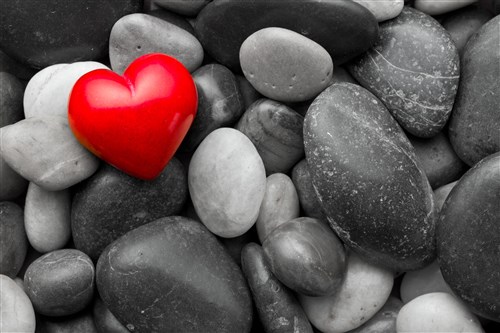 ↓
Lord, who know the hearts of allshow which of these two You have chosen
all
←
And they prayed and said, "You, O Lord, who know the hearts of all, show which of these two You have chosen …" — Acts 1:24
↑
Lord, who know the hearts of all
show which of these two
You
have chosen
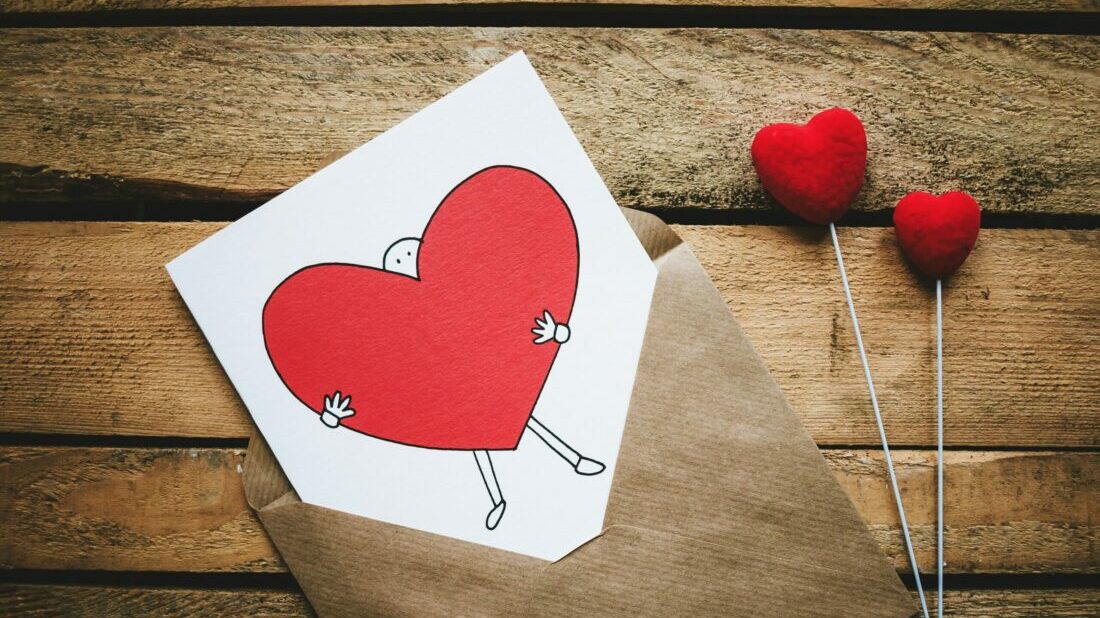 if our heart condemns usGod is greater than our heartand knows all thingsif our heart does not condemn uswe have confidence toward God
For if our heart condemns us,   God is greater than our heart, and knows all things. Beloved, if our heart does not condemn us, we have confidence toward God.         — 1st John 3:20-21
if our heart condemns us
God is greater than our heart
and
=
is
knows all things
if our
heart does not condemn us
we
have confidence toward God
confidence toward God
.                                            .
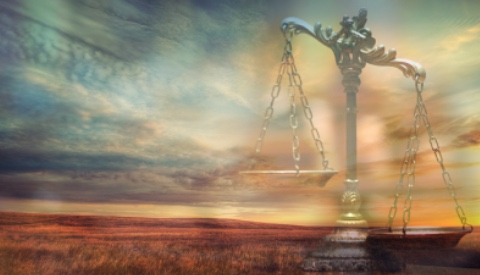 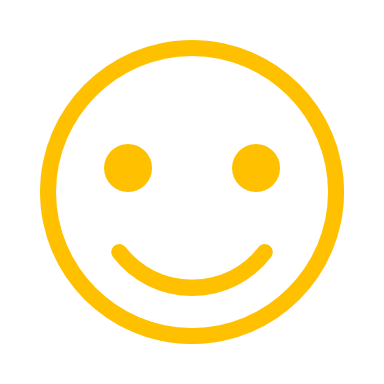 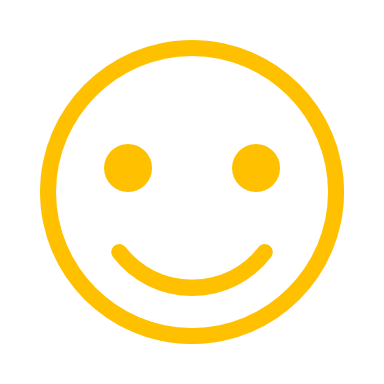 And Hannah prayed and said:              "My heart rejoices in the LORD; My horn is exalted in the LORD. I smile at my enemies, Because I rejoice in Your salvation. No one is holy like the LORD, For there is none besides You, Nor is there any rock like our God. Talk no more so very proudly; Let no arrogance come from your mouth, For the LORD is the God of knowledge; And by Him actions are weighed." — 1st Samuel 2:1-3
I smile at my enemies Because I rejoice in Your salvation No one is holy like the LORDFor there is none besides YouNor is there any rock like our God Talk no more so very proudly; Let no arrogance come from your mouththe LORD is the God of knowledge; And by Him actions are weighed
I smile at
↗
↖
my enemies
Because I rejoice in Your
salvation
No one is holy like the LORD
For there is none besides You
Nor is
there any rock like our God
Talk no
→
more so very proudly;
Let no arrogance
the LORD is
come from your mouth
=
is
And by Him
the God of knowledge;
actions are weighed
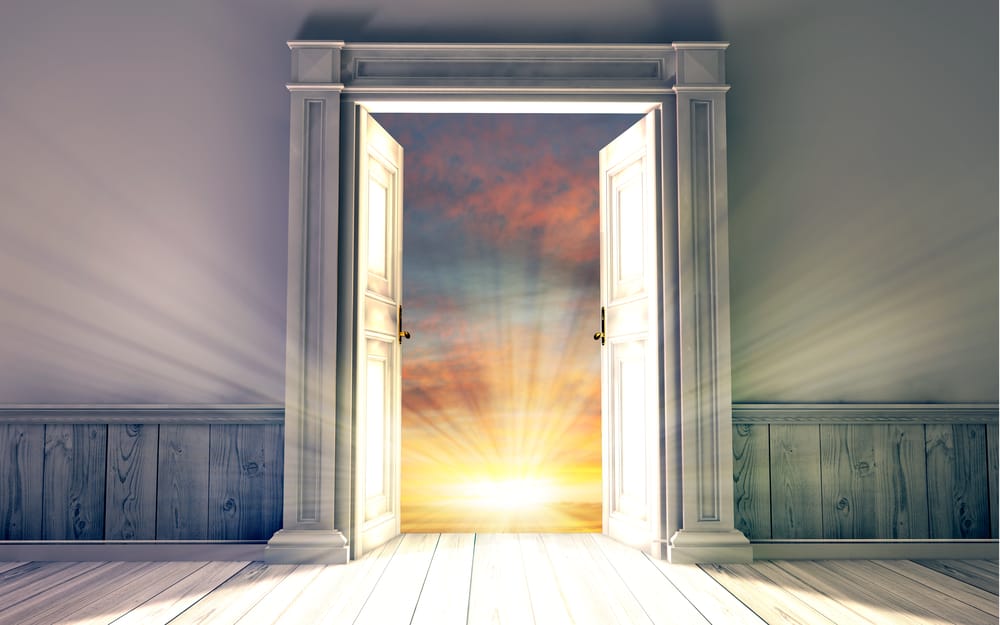 I am the door. If anyone enters by
"I am the door. If anyone enters by Me, he will be saved, and will go in and out and find pasture. The thief does not come except to steal, and to kill, and to destroy. I have come that they may have life, and that they may have it more abundantly.  I am the good shepherd. The good shepherd gives His life for the sheep." — John 10:9-11
I am the door. If anyone enters by Me, he will be saved, and will go in and out and find pasturethief comes to steal, kill, to destroy I come that they may have life, and may have it more abundantlyI am the good shepherd gives His life for the sheep
I am
I am
I am
Me, he will be saved, and will go
in
and out and find pasture
thief
come
to steal,
kill,
come
to destroy
I
s
and
that they may have life,
may have it more abundantly
I am the good shepherd
I am
I am
I am
gives His life for the
sheep
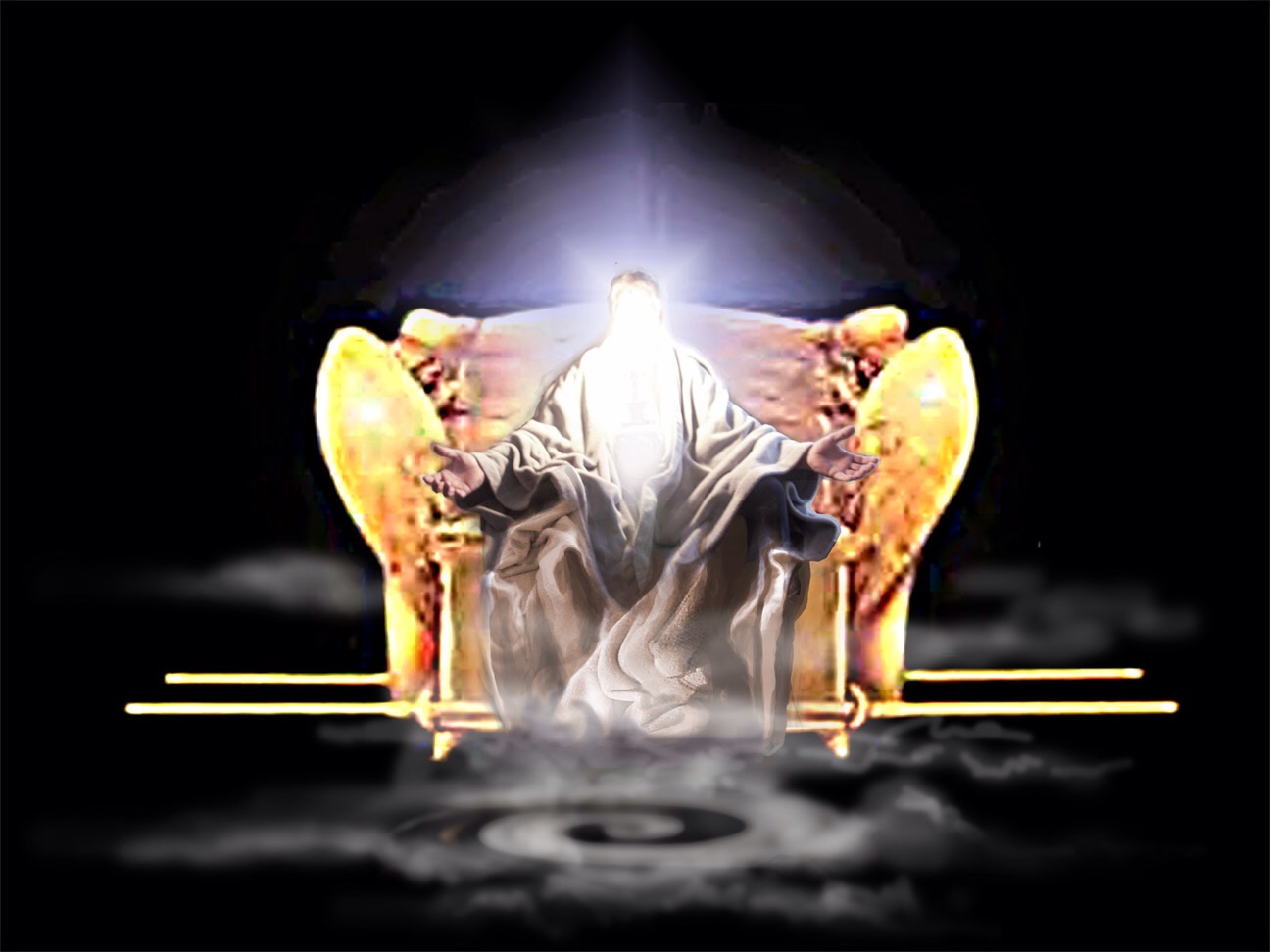 we must all appear before the judgment seat of Christthat each one may receive the things done in the bodyaccording to what he has done whether good or bad
→
For we must all appear before the judgment seat of Christ, that each one may receive the things done in the body, according to what he has done, whether good or bad.   — 2nd Corinthians 5:10
the
we must all appear before
Christ
judgment seat of Christ
that each
things done
one may receive the
in
according to what he
in the body
has done
↓
whether good or bad
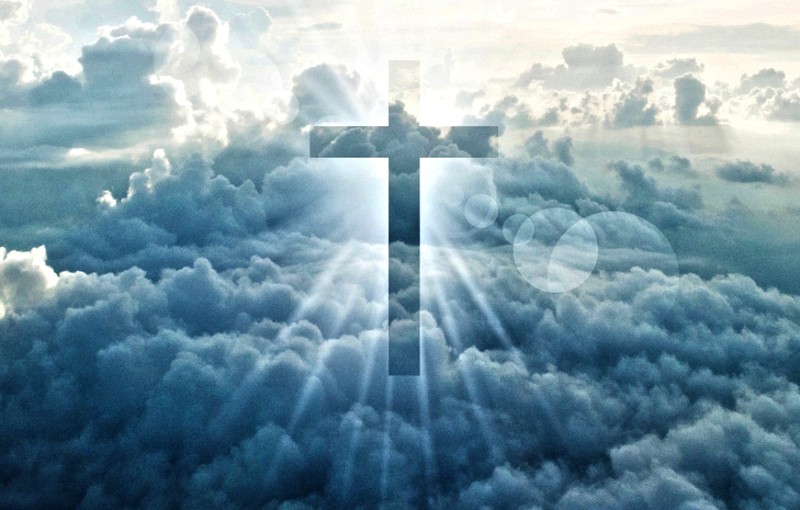 Christ
another priest who has comenot according to the law of a fleshly commandment but according tothe power of an endless life
And it is yet far more evident if, in the likeness of Melchizedek, there arises another priest who has come, not according to the law of a fleshly commandment, but according to the power of an endless life. — Hebrews 7:15-16
Melchizedek
another priest who has come
←
the law of a fleshly
not according to
commandment
but according to
the power of an endless life
→
endless life
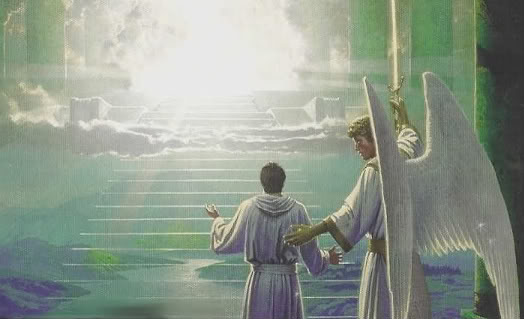 there is one God and one Mediator between God and menthe Man Christ Jesus
=
is
For there is one God and one Mediator between God and men, the Man Christ Jesus, …                 — 1st Timothy 2:5
there is one God
and one
between God and men
Mediator
one Mediator
one Mediator
the Man Christ Jesus
Christ Jesus
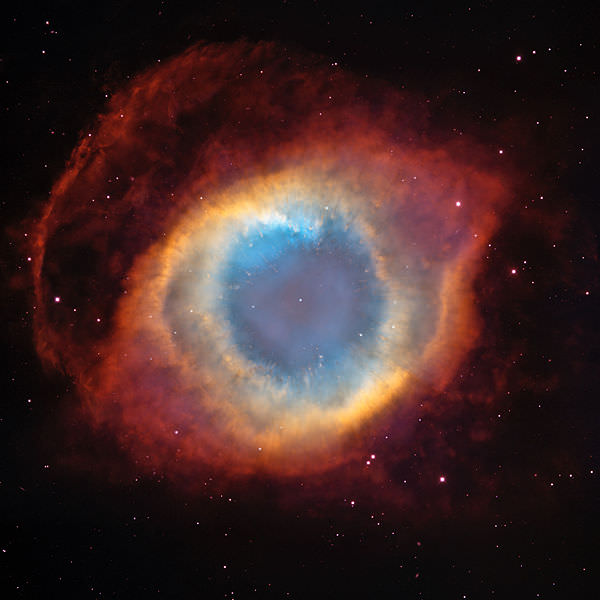 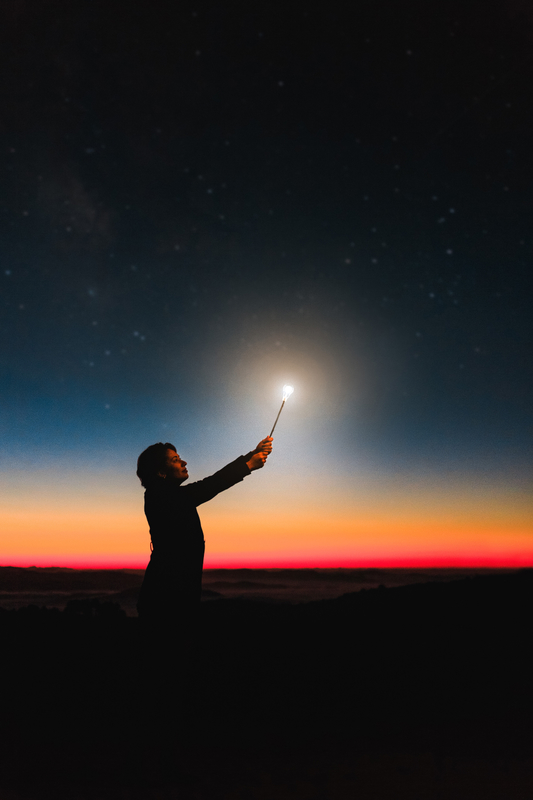 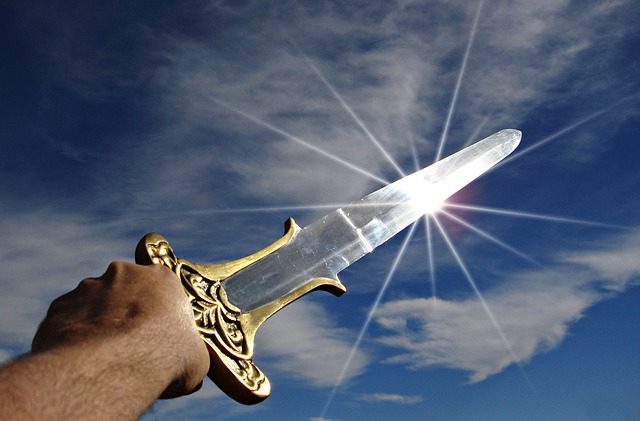 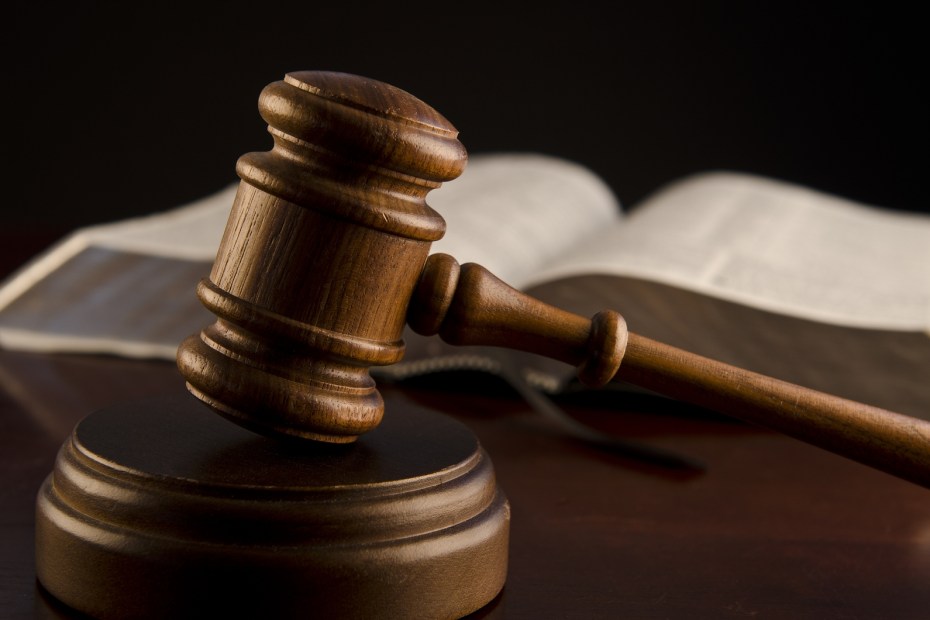 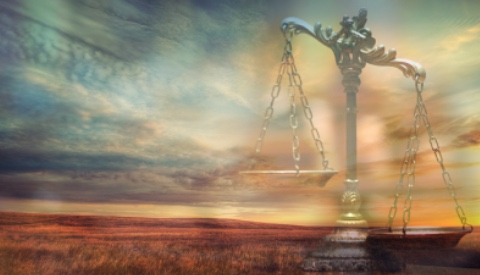 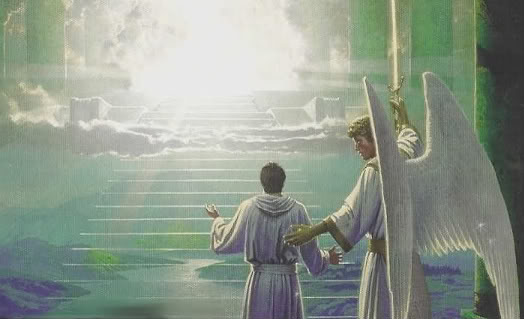 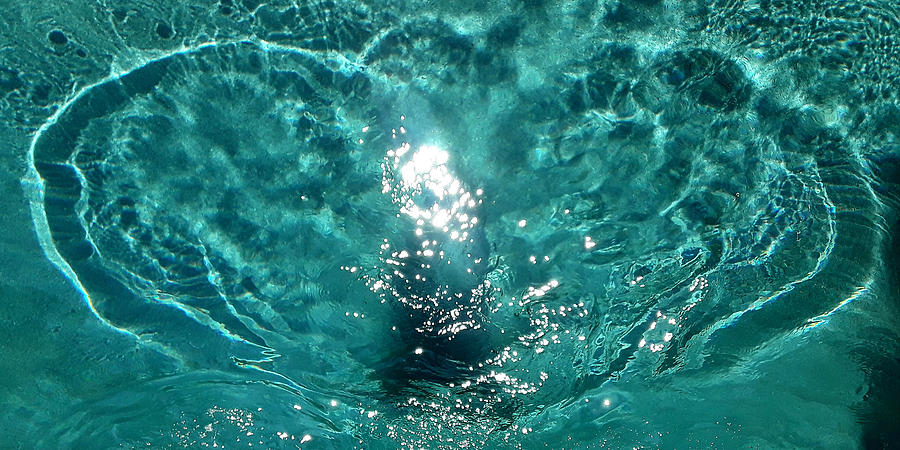 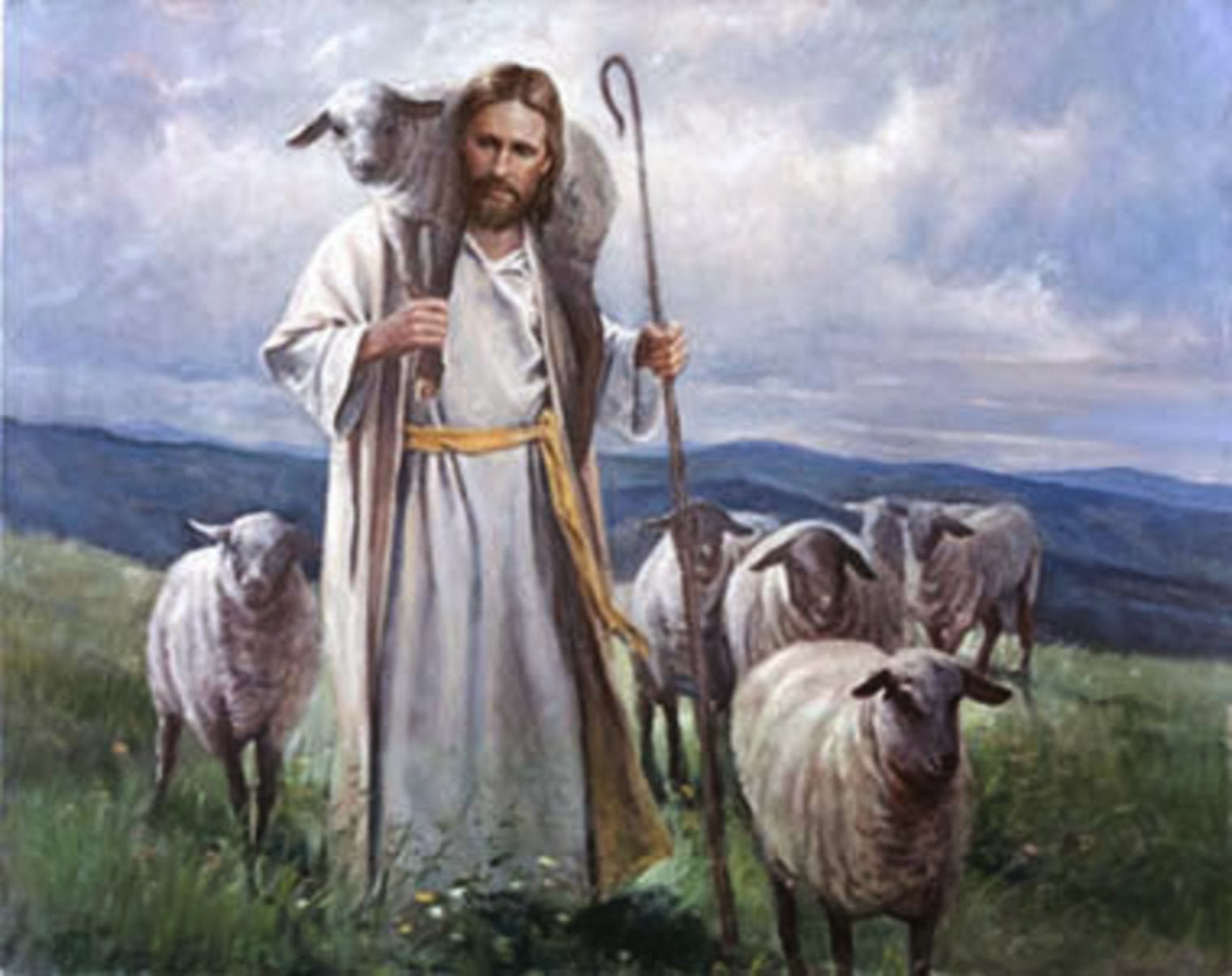 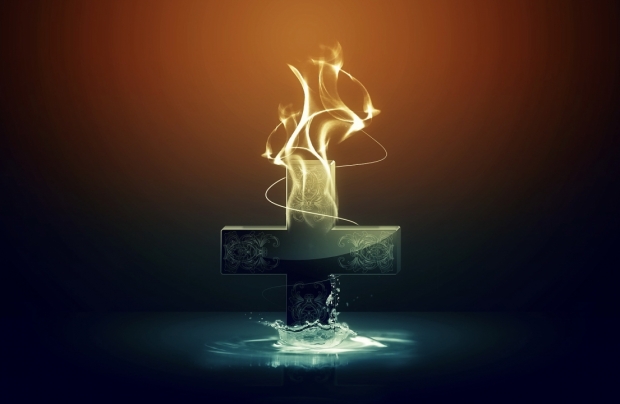 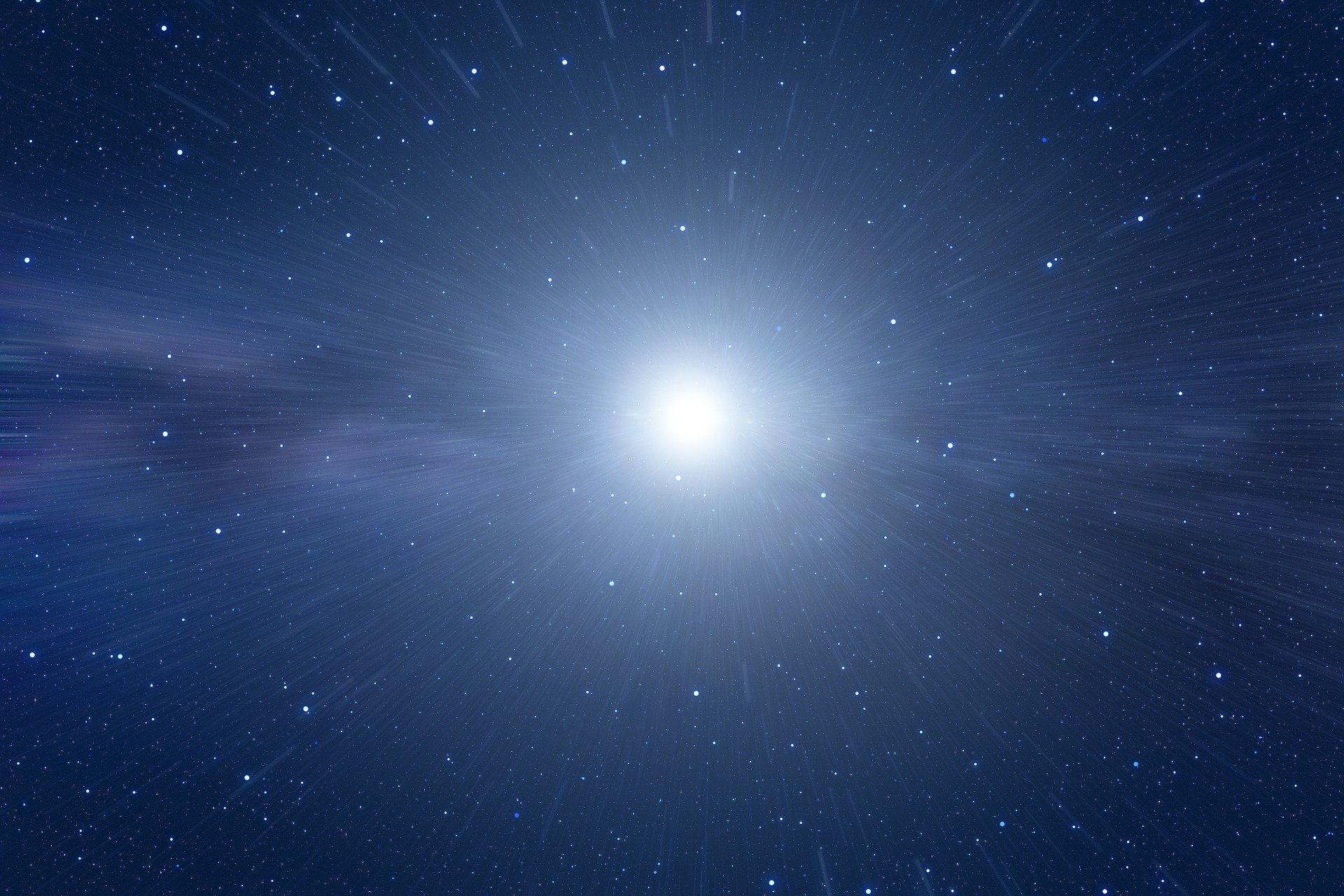 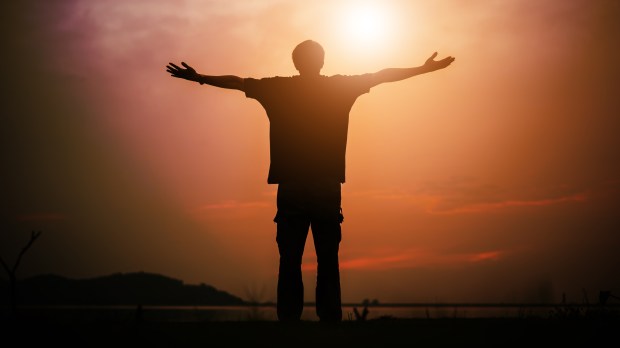 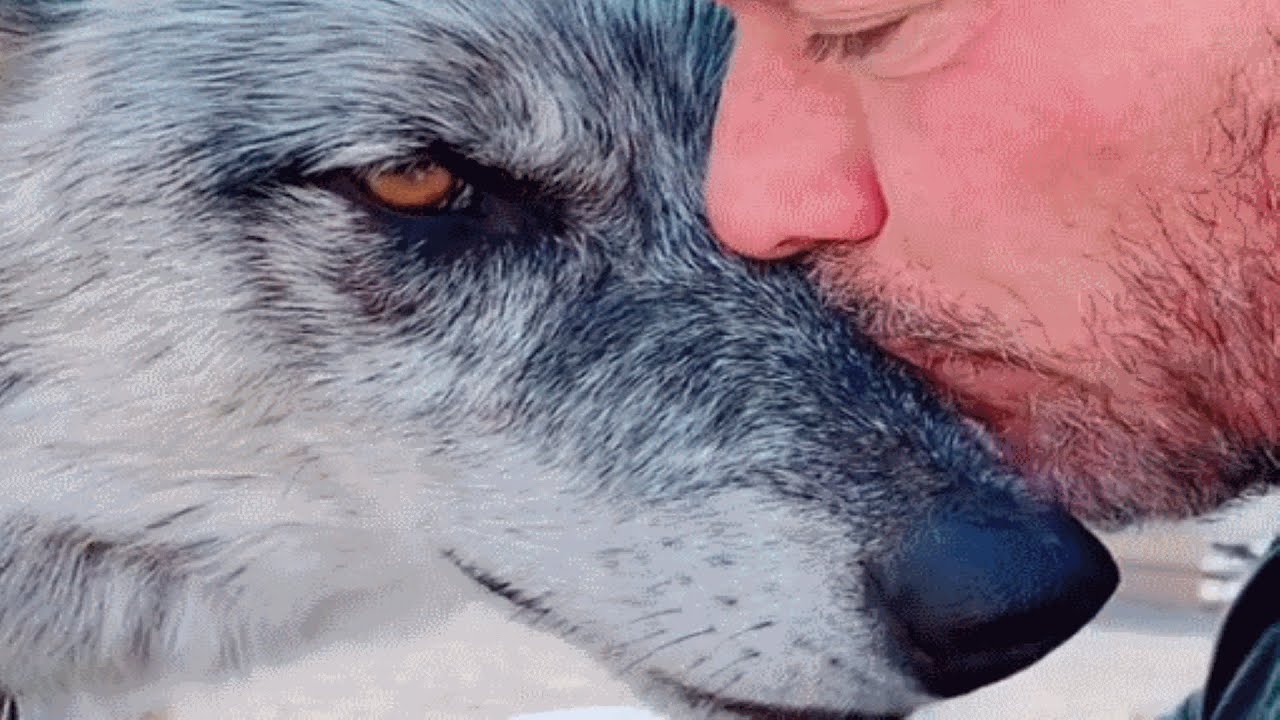 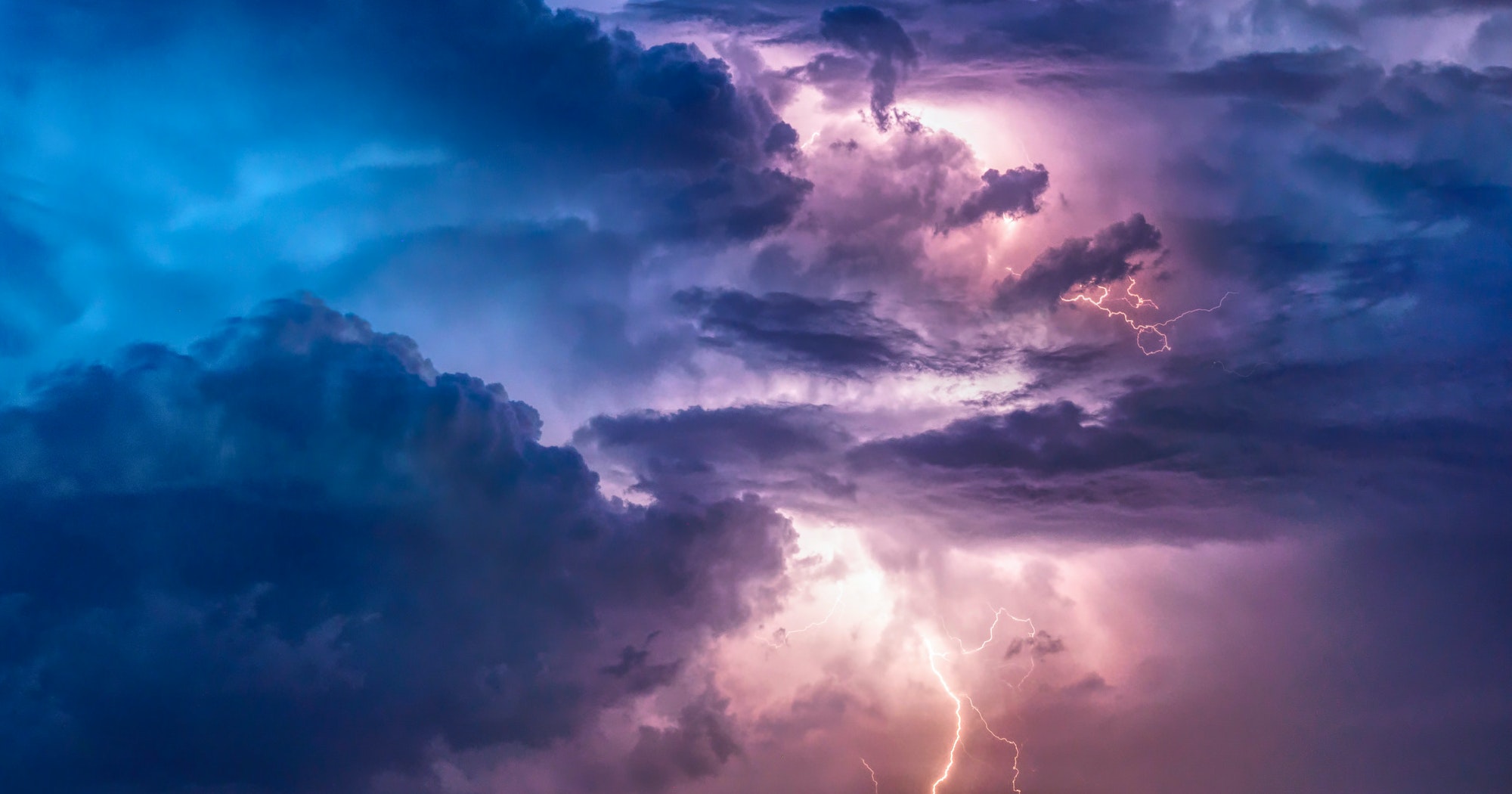 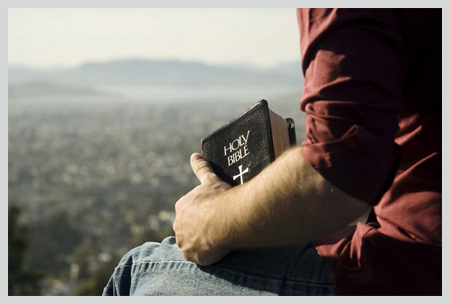 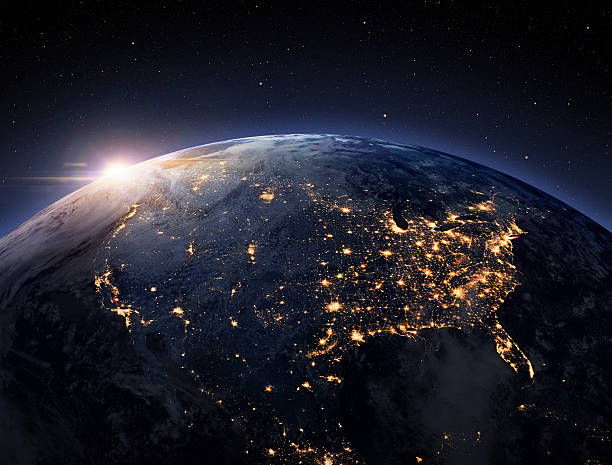 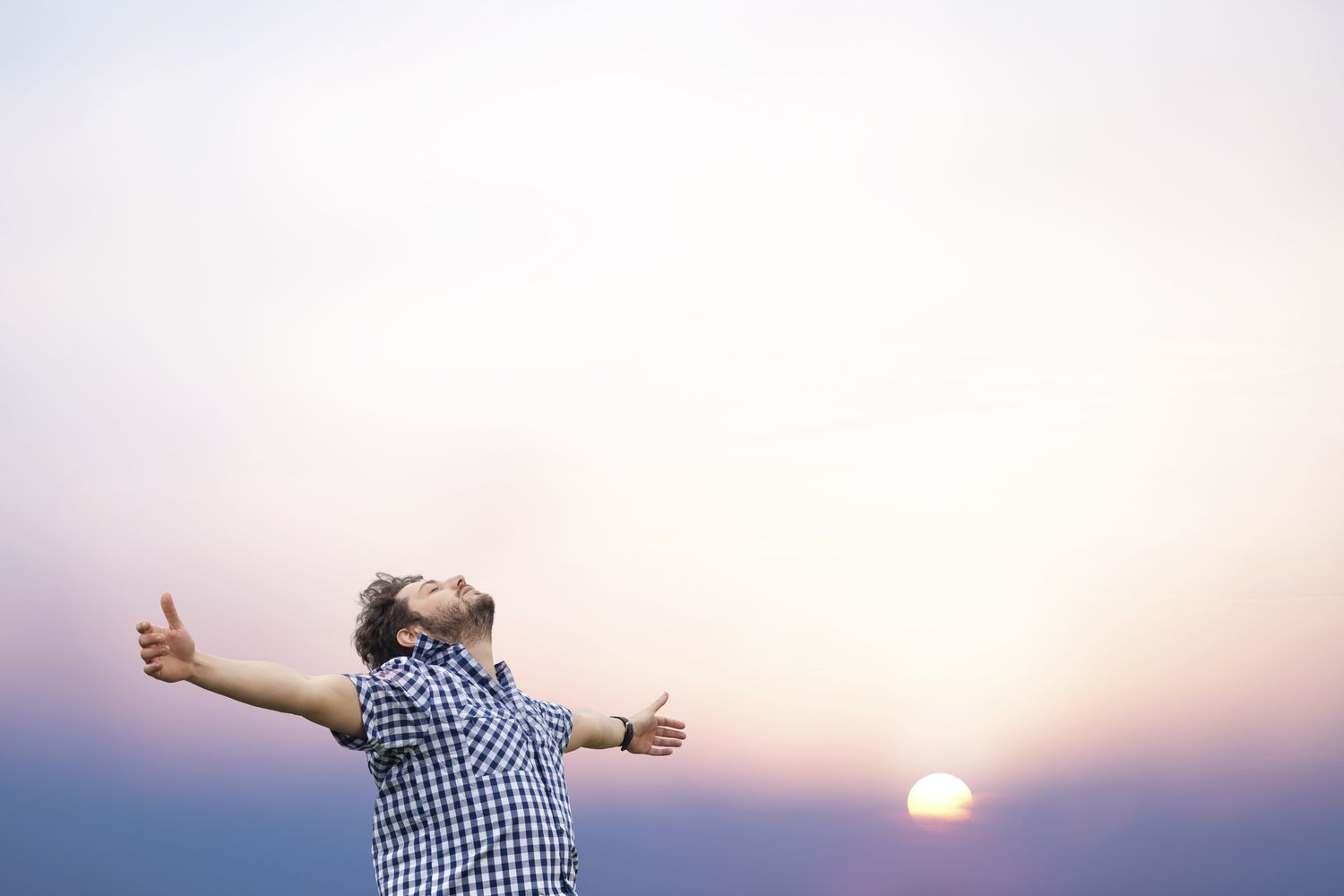 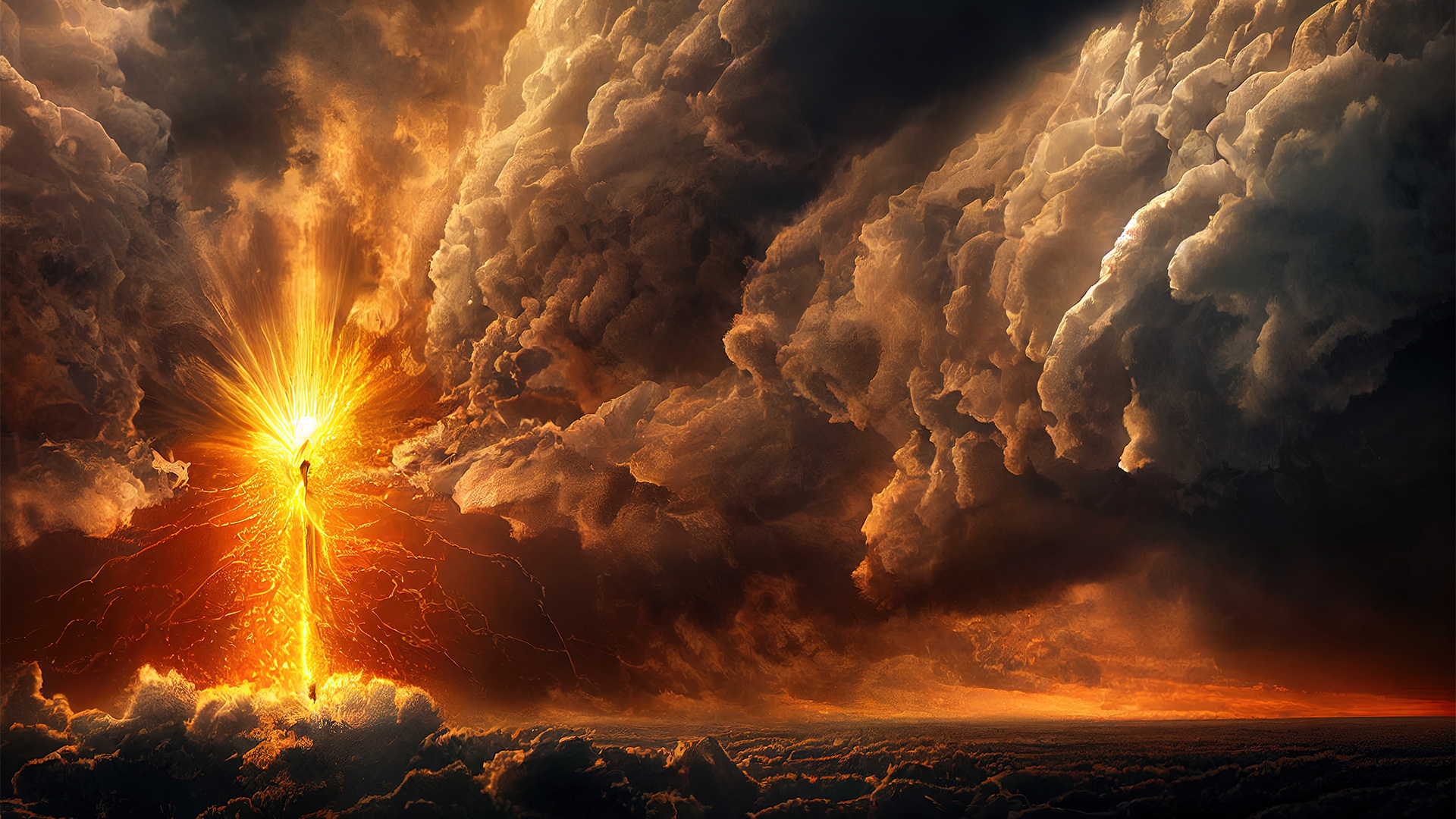 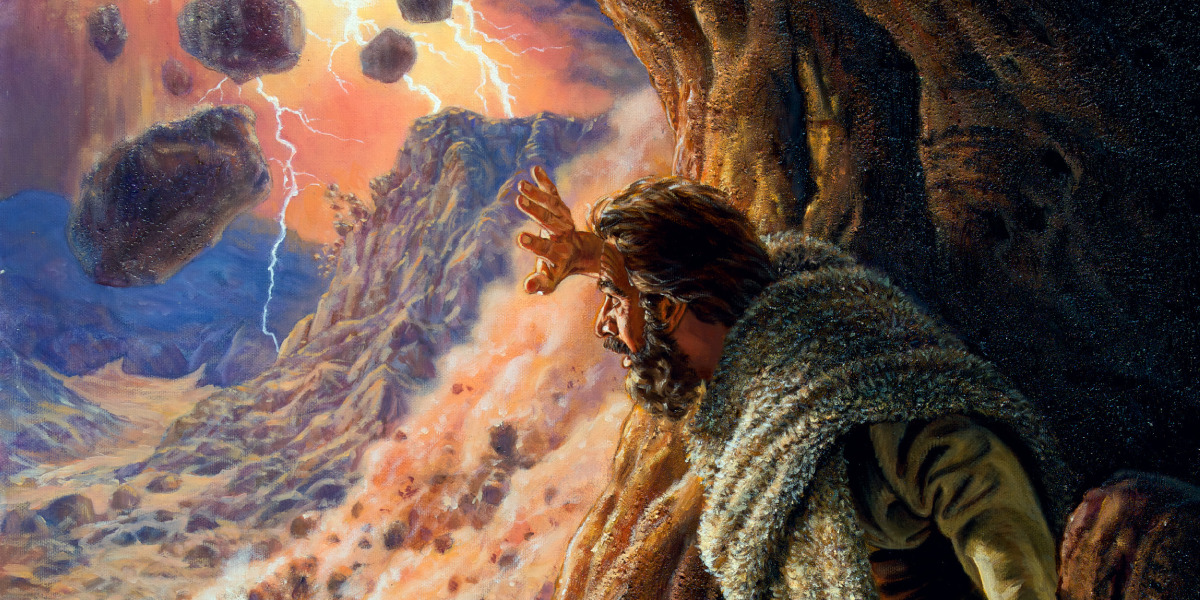 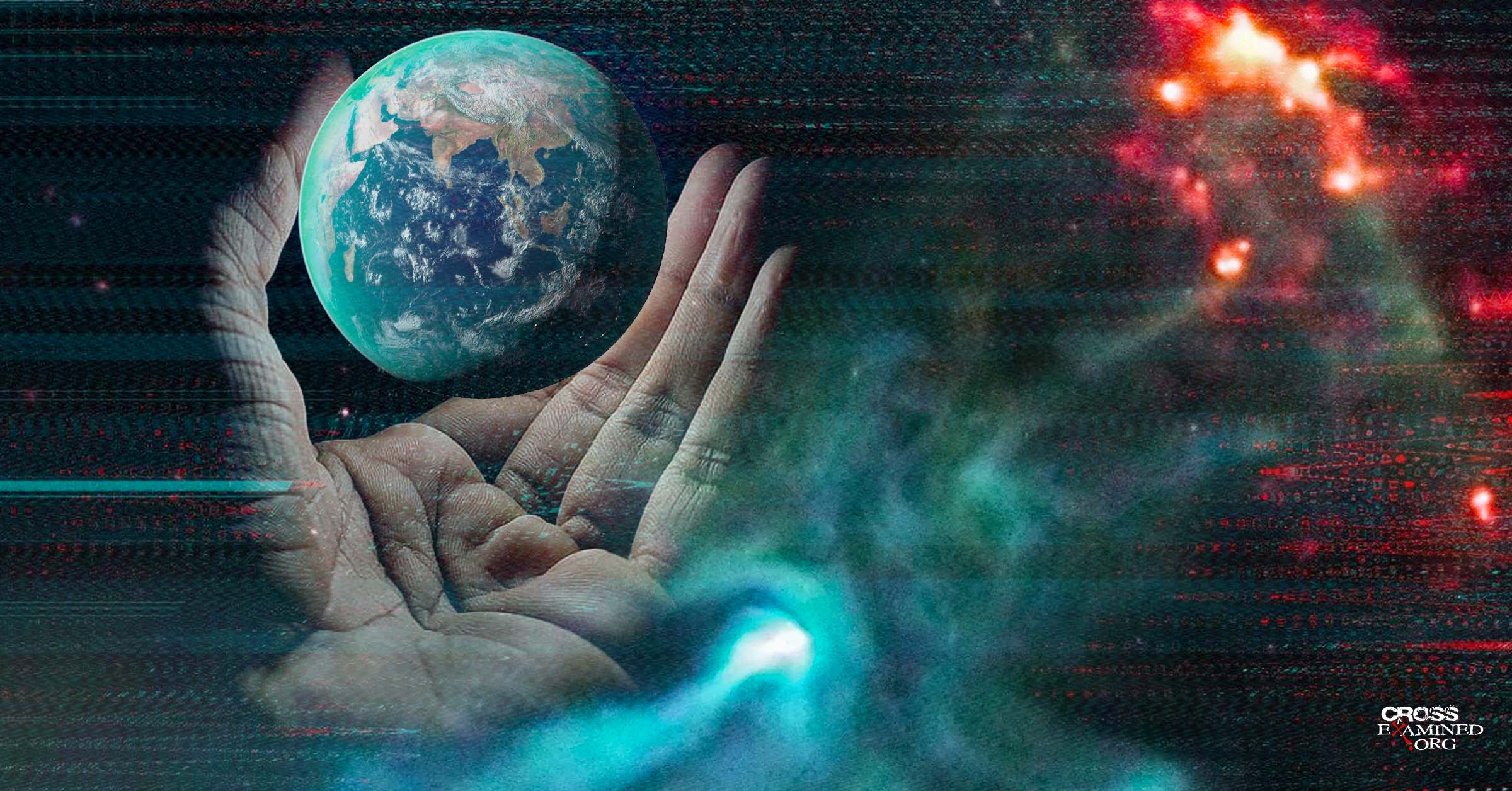 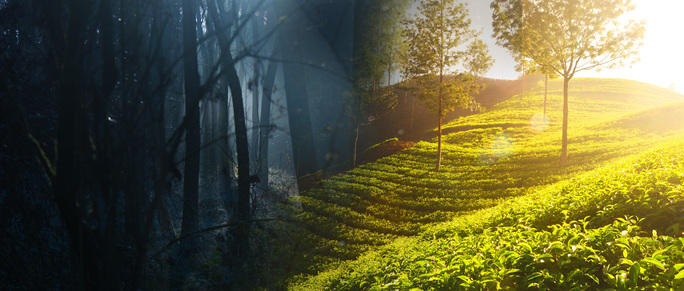 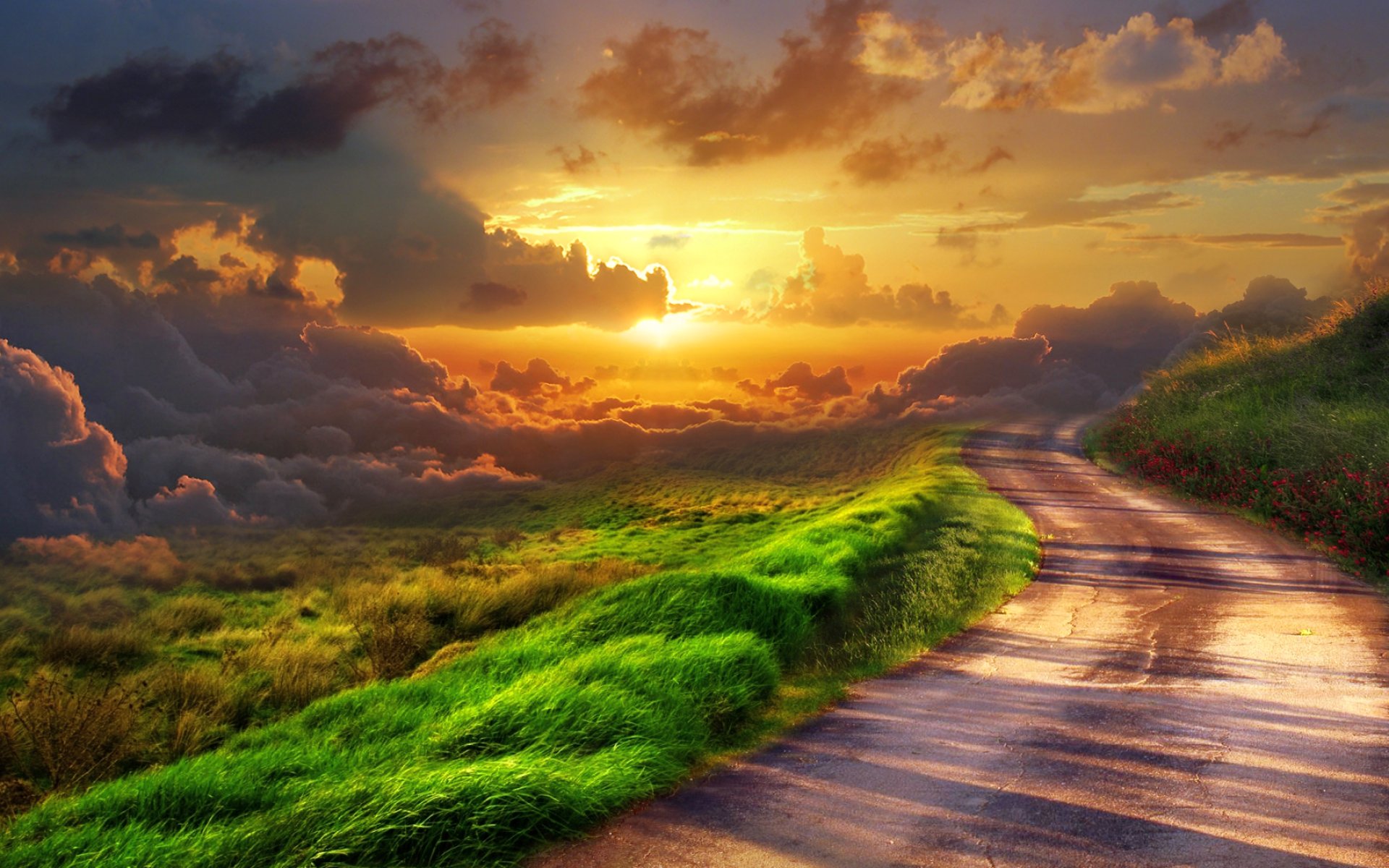 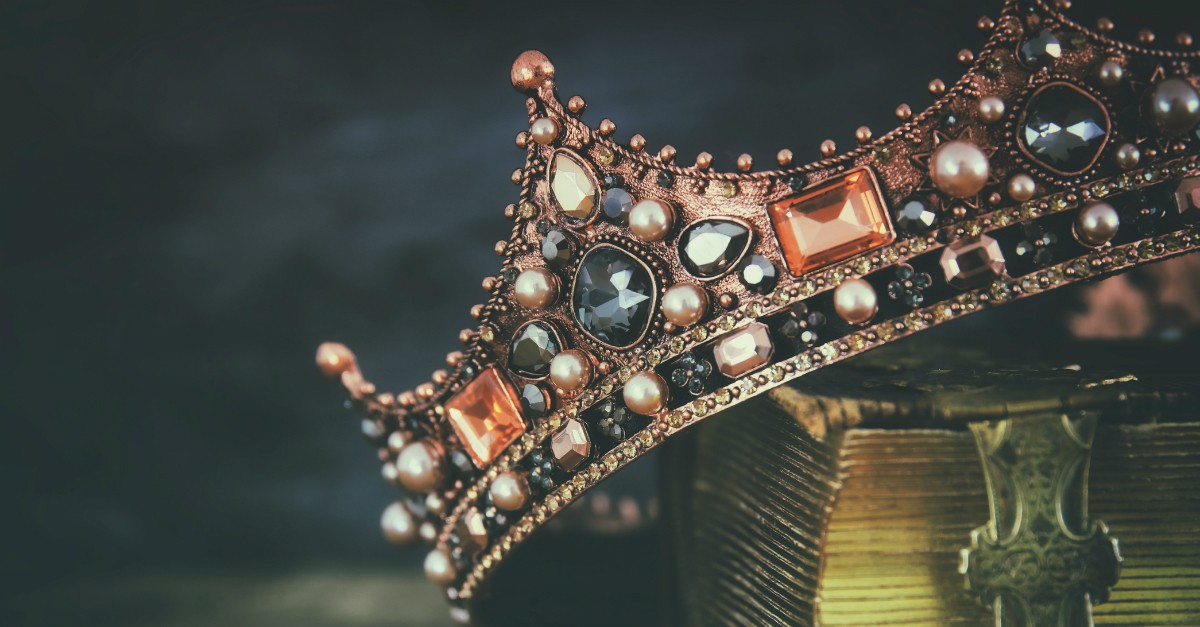 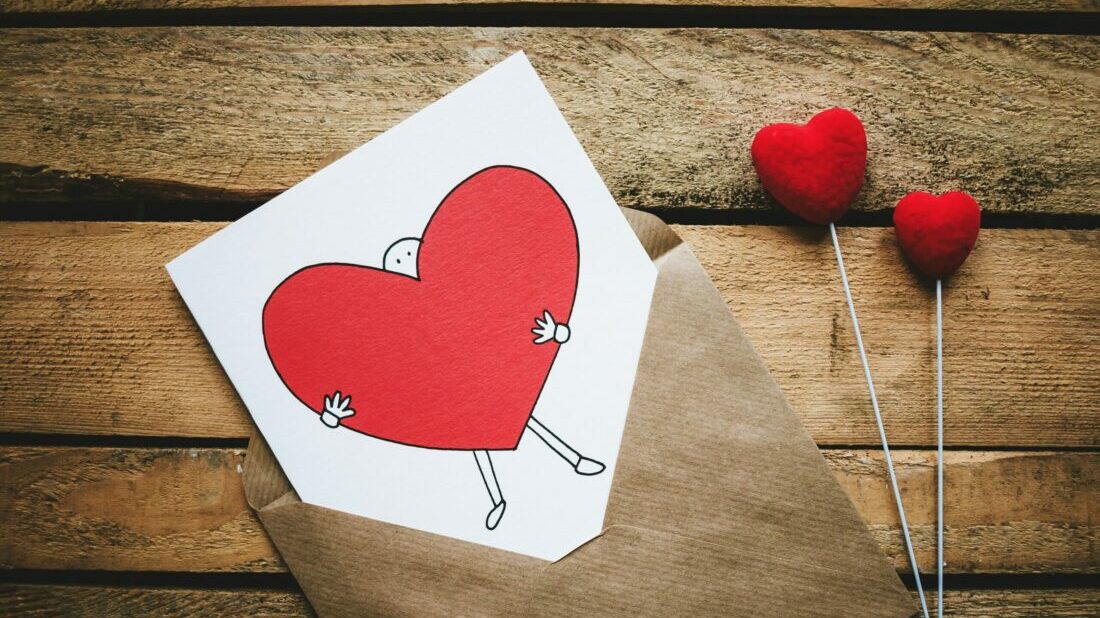 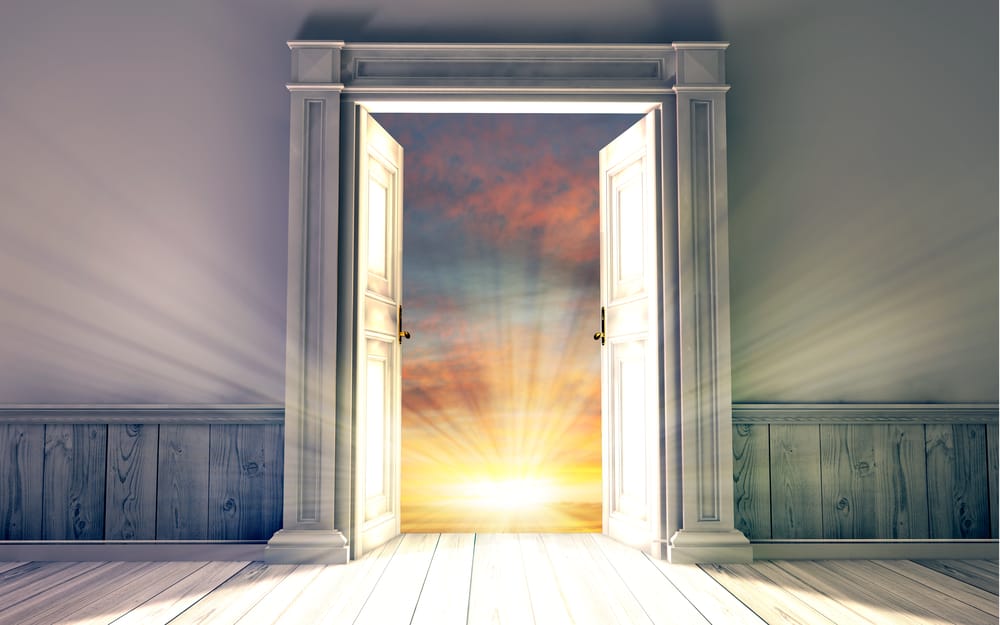 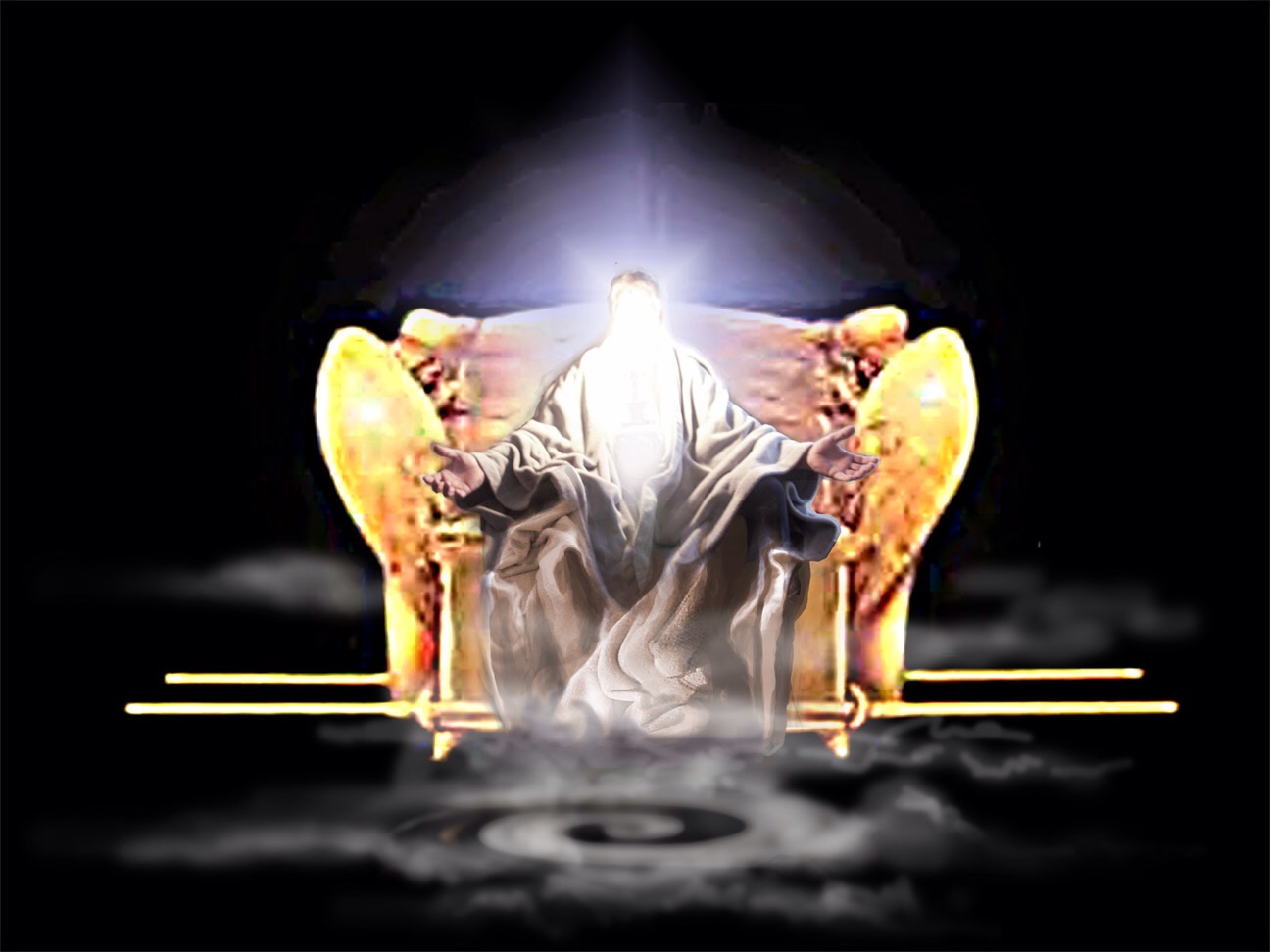 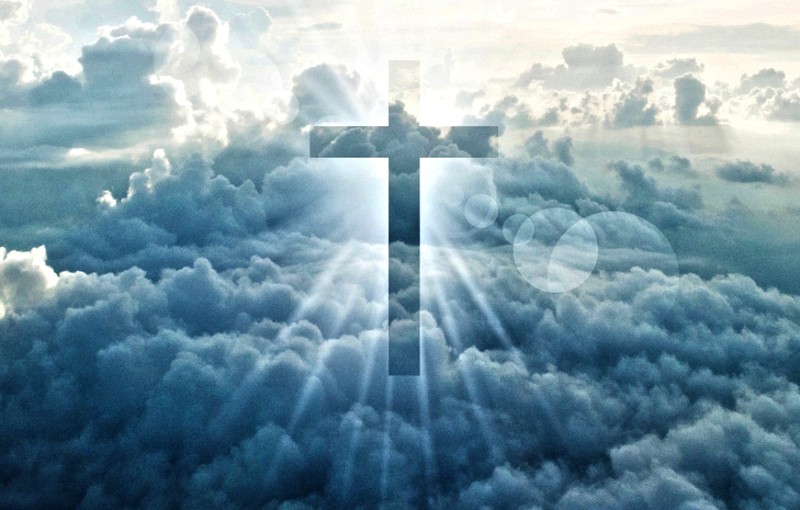 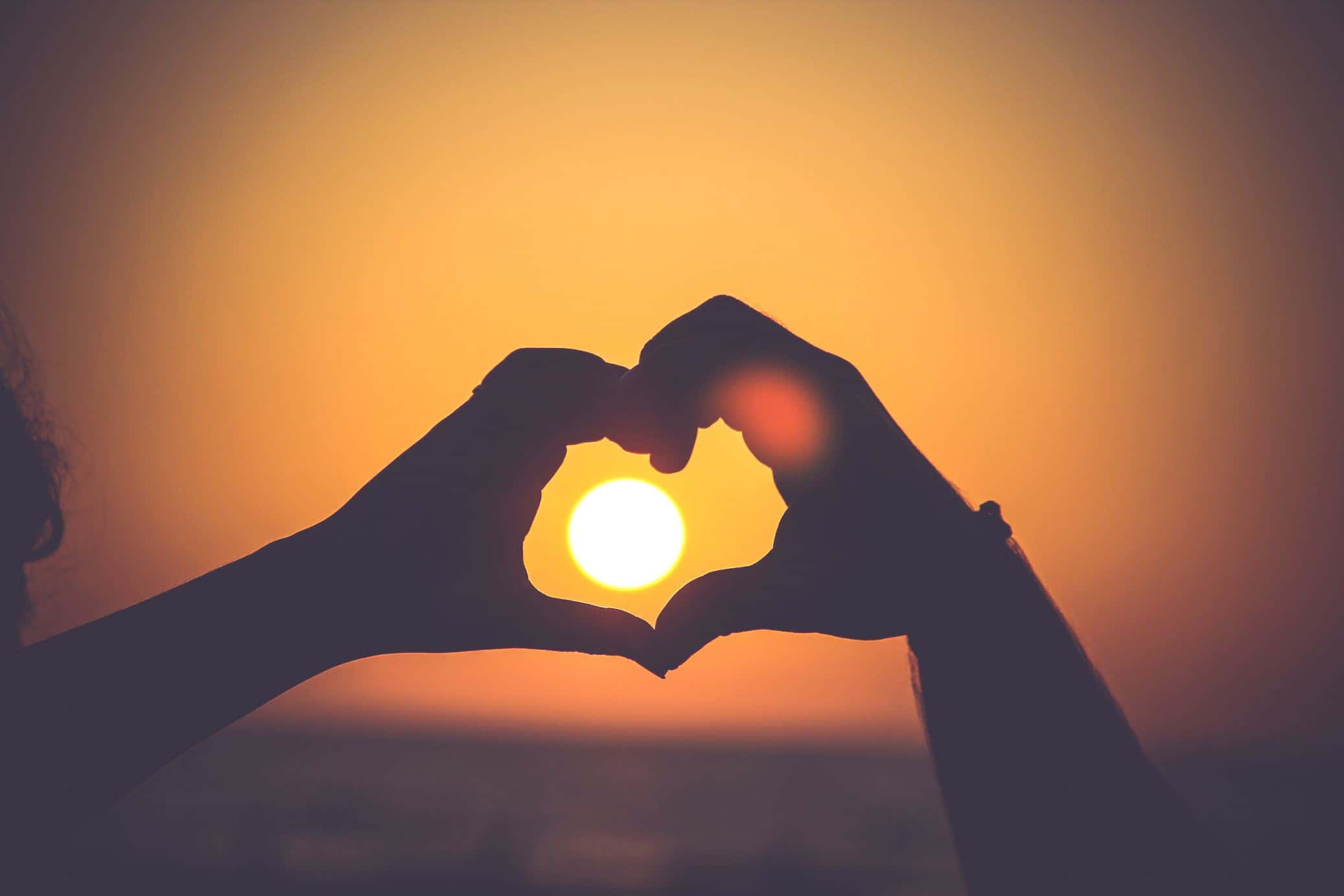 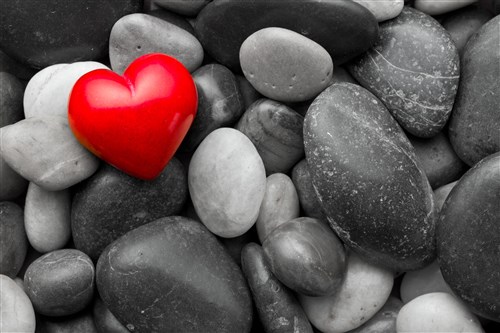 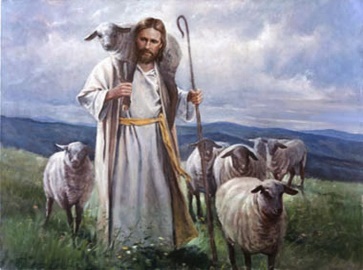 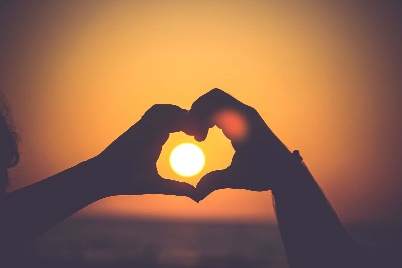 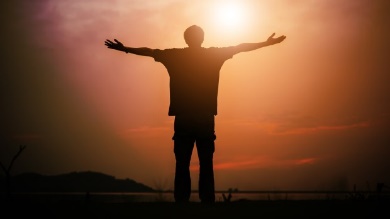 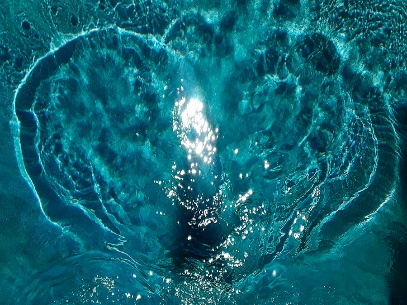 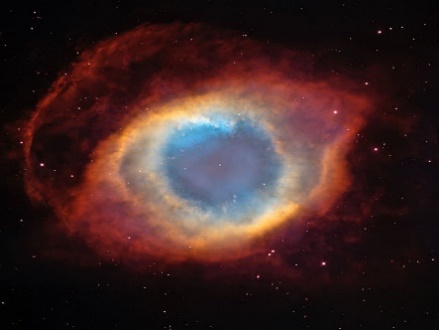 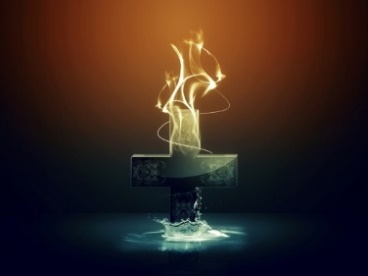 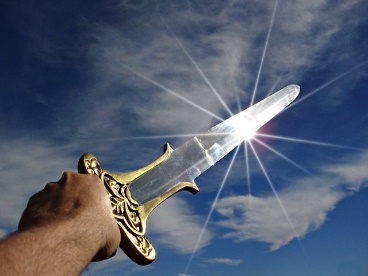 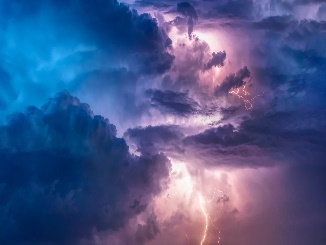 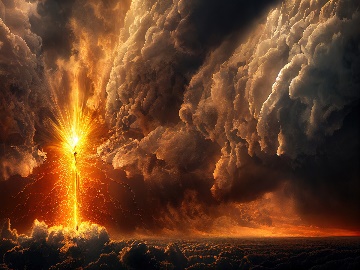 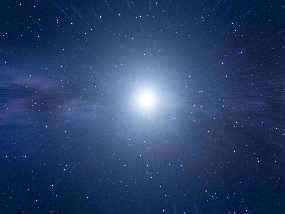 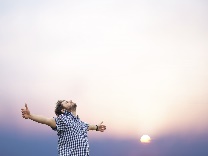 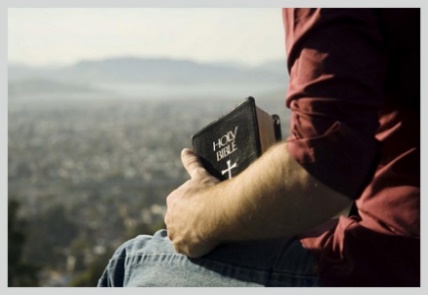 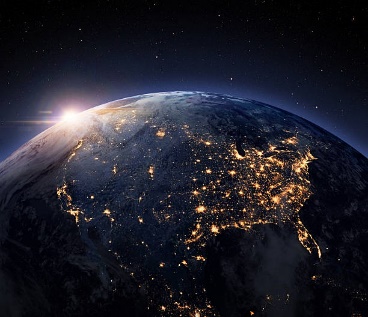 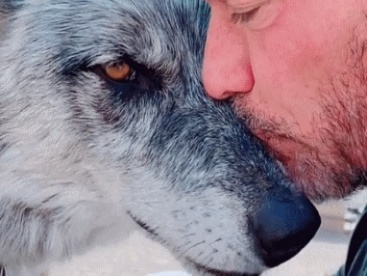 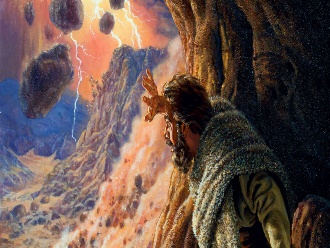 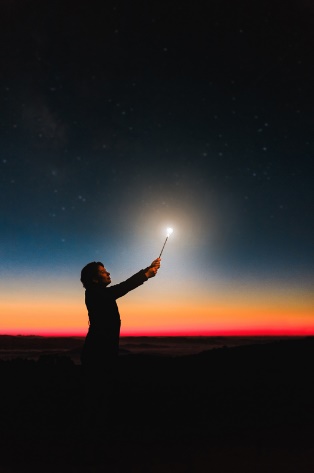 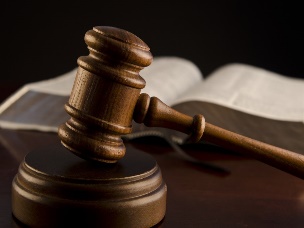 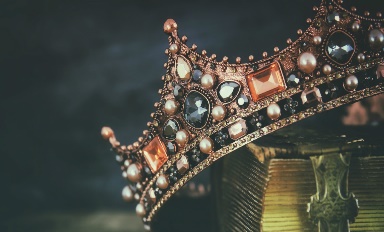 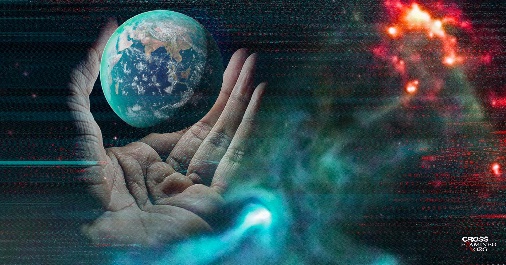 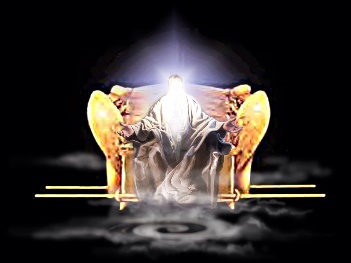 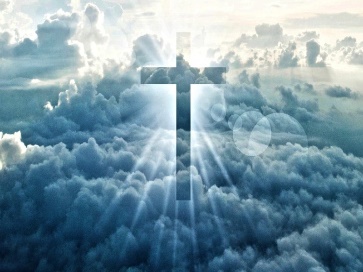 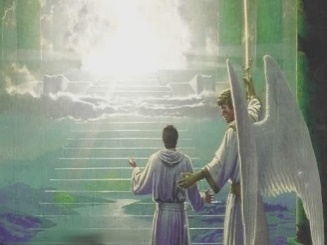 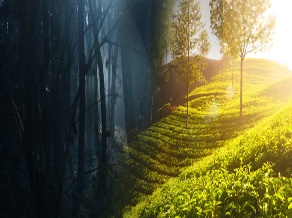 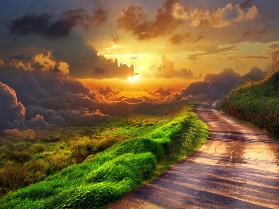 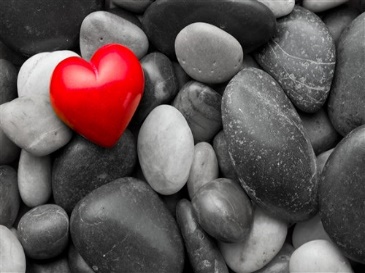 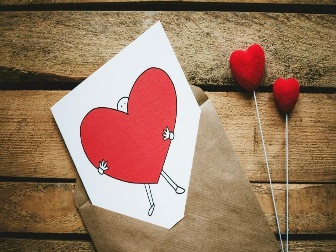 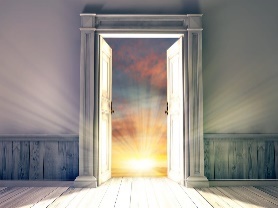 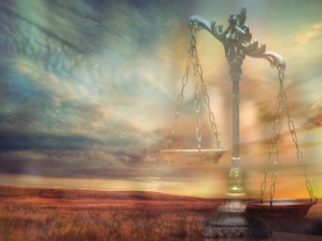 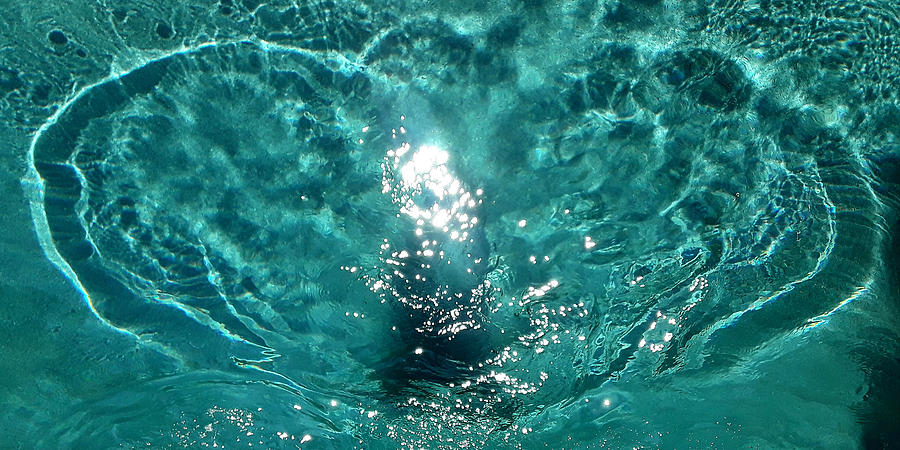 → God’s throne is a scepter of righteousness
→ God’ soul hates the wicked who love violence
→ God’s alive giving His word of truth for us to awaken
→ God’s steadfastness speaks to the ignorance of man
→ God is now kind to the unthankful and evil
→ God’s wrath will come to those who refuse Him
→ The LORD has made all for Himself
→ God will judge fairly rendering accountability
→ God is wise in heart and mighty in strength
→ God is not tempted by evil nor tempts anyone
→ God waits knowing the hearts of all
→ God is a God of knowledge by judgment comes
→ Christ is our portal Mediator to an endless life
God’s creation is meant to embrace that  which embraces Him
[Speaker Notes: God’s creation is meant to embrace that which embraces Him]
Please visit http://www.RonBert.comto explore further
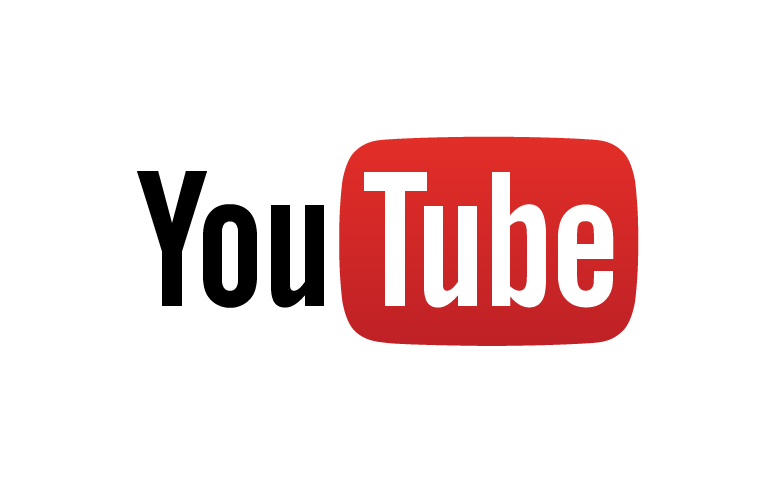 Ronald Bert Channel on
[Speaker Notes: Eternity never ends.]